Algebraic Fractions
Algebraic Fractions
Old Spec Q’s
SAM 
1H Q18
Jan 2019 
1HR Q15
May 2018 
1H Q15
Jan 2019 
2HR Q8
May 2018 
1HR Q14
Jan 2019 
2HR Q10
May 2018 
1HR Q20
June 2019 
2H Q22
June 2018 
2HR Q7
June 2018 
2HR Q22
Jan 2019 
1H Q11
SAM 1H Q18
Algebraic Fractions
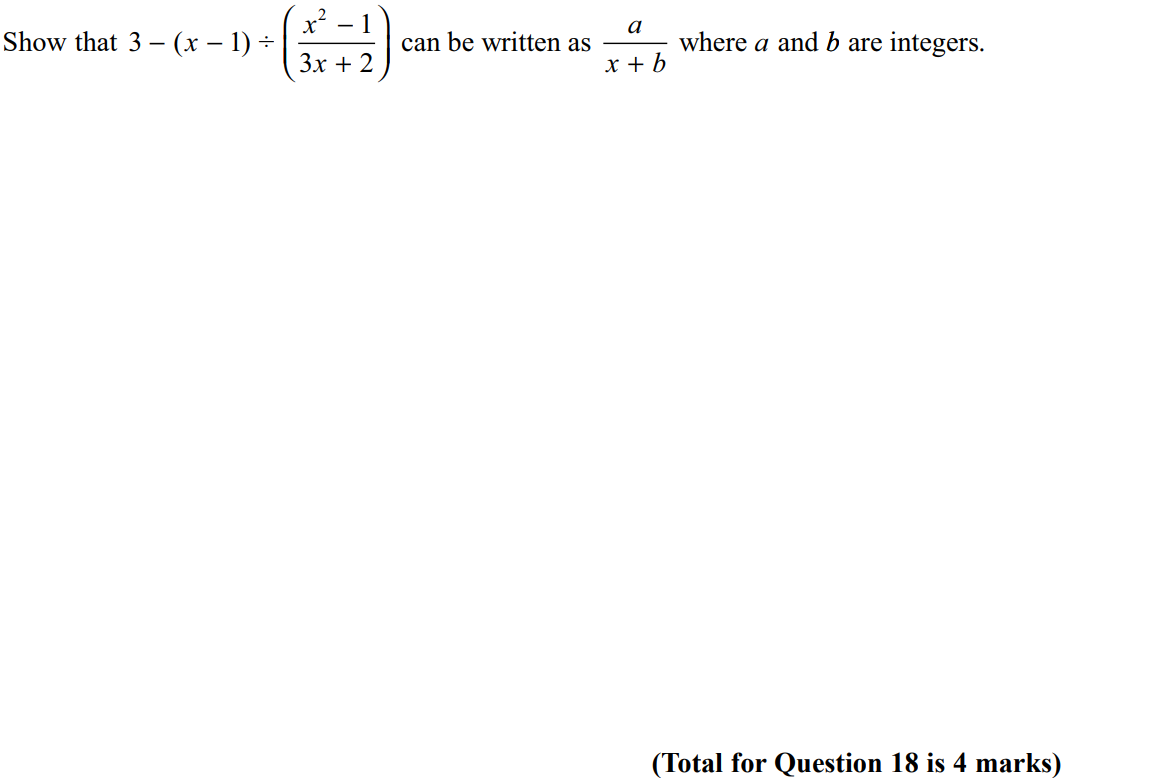 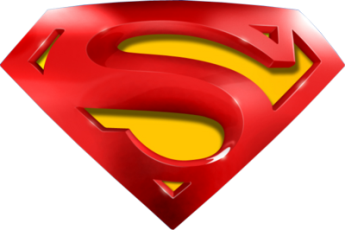 SAM 1H Q18
Algebraic Fractions
A
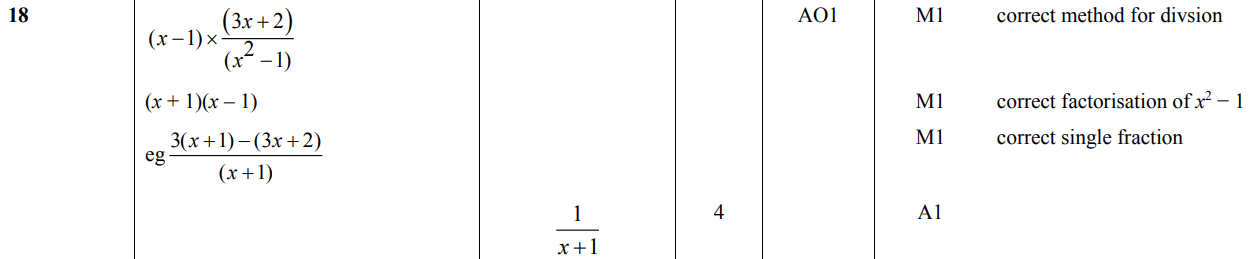 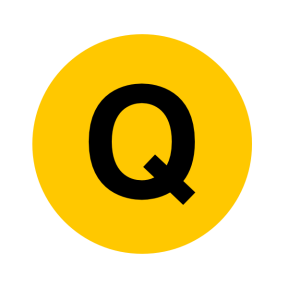 May 2018 1H Q15
Algebraic Fractions
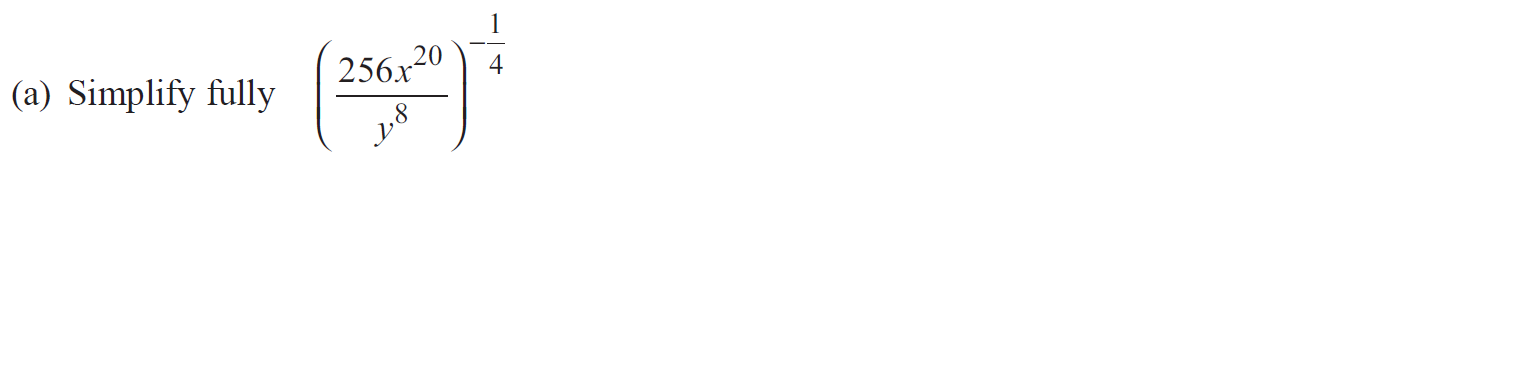 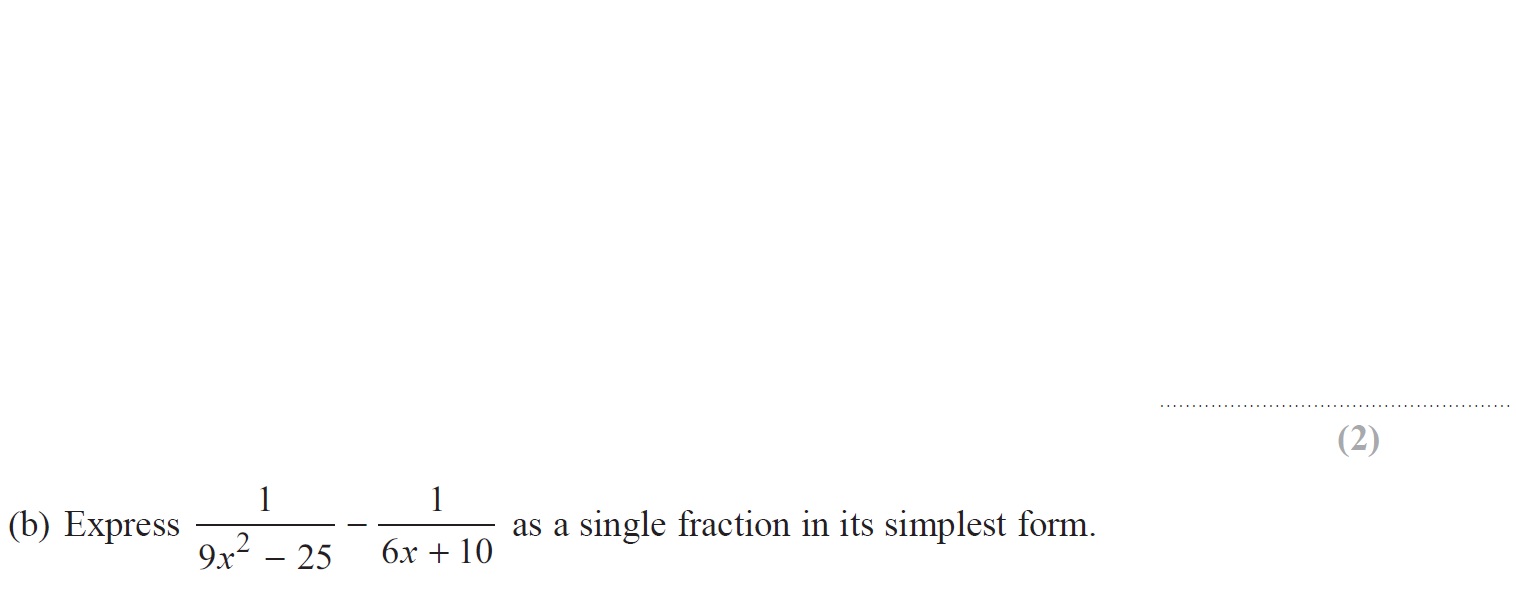 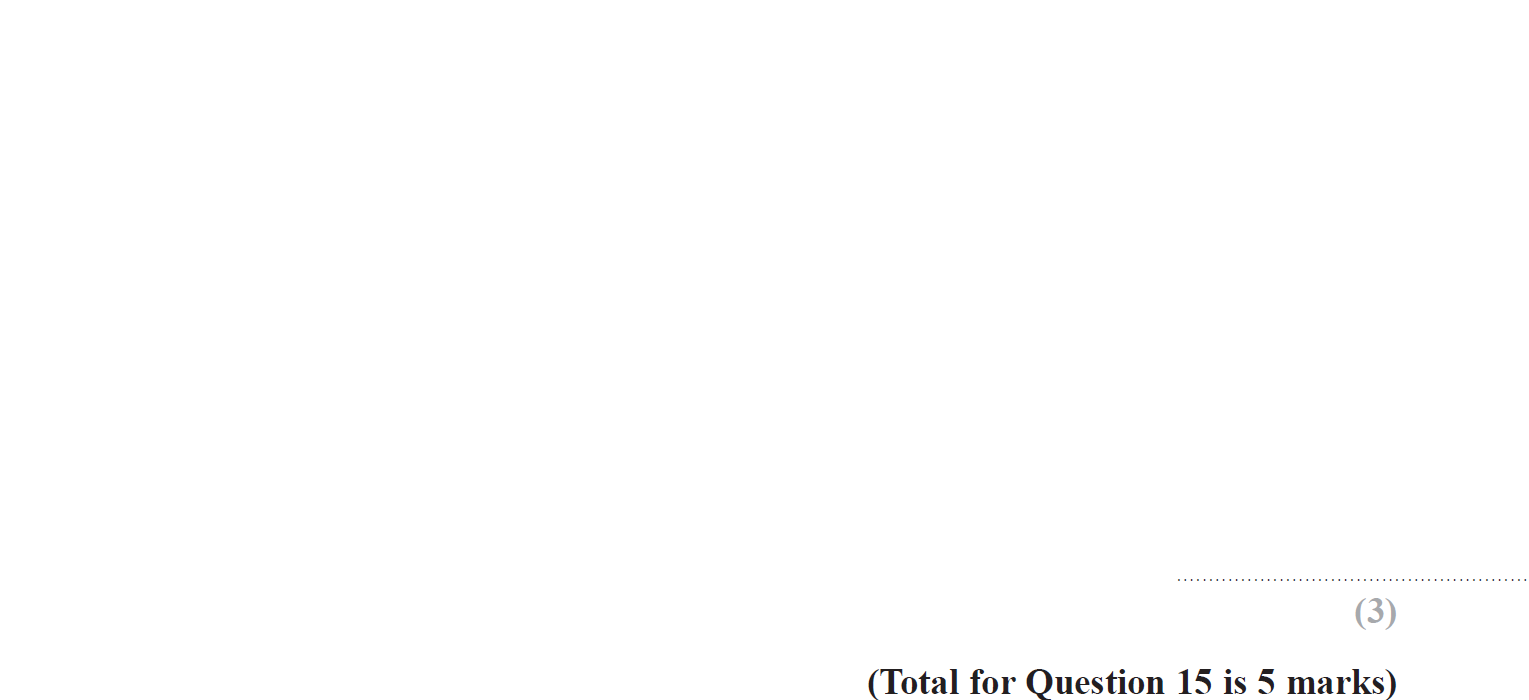 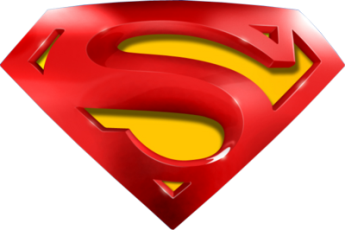 May 2018 1H Q15
Algebraic Fractions
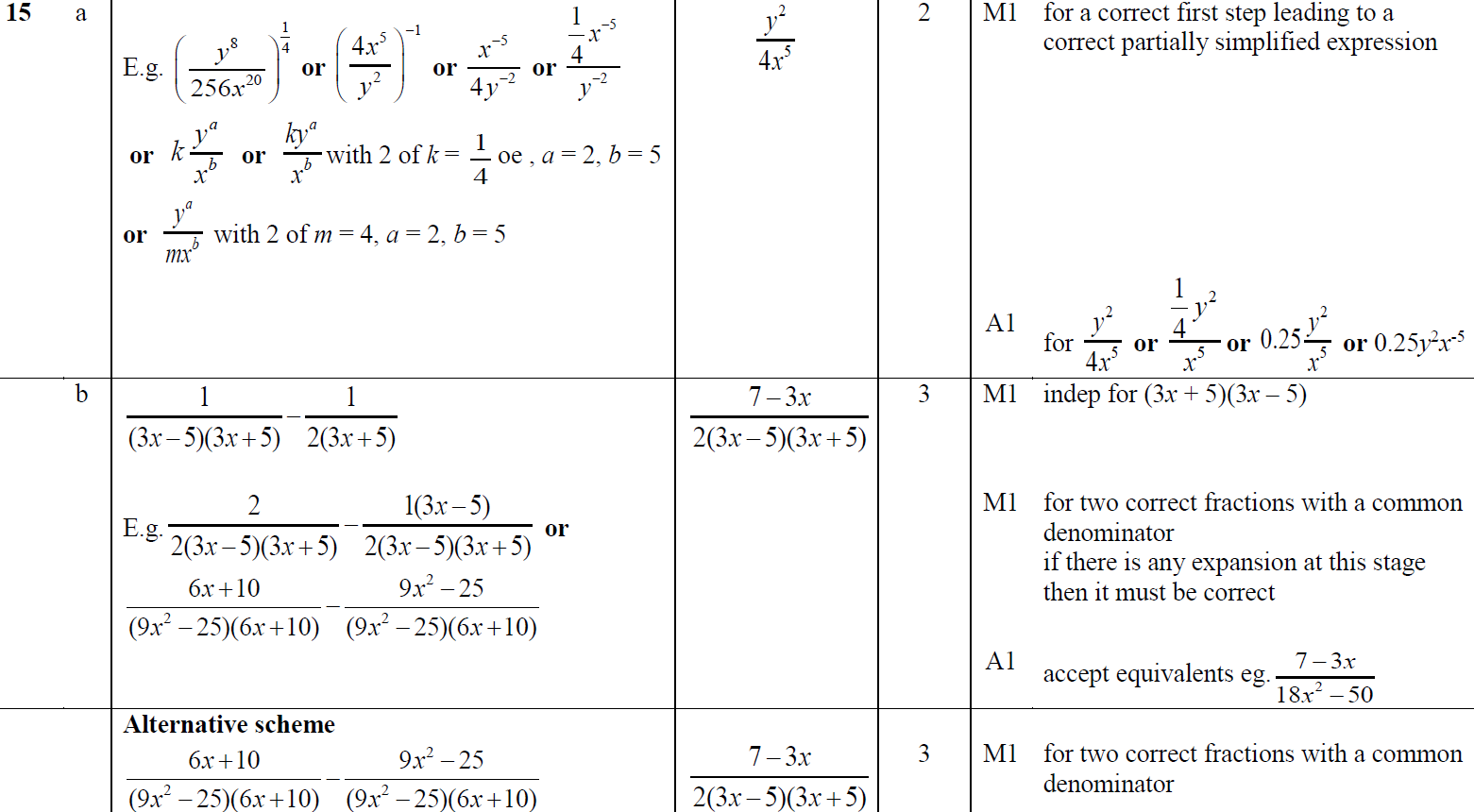 A
B
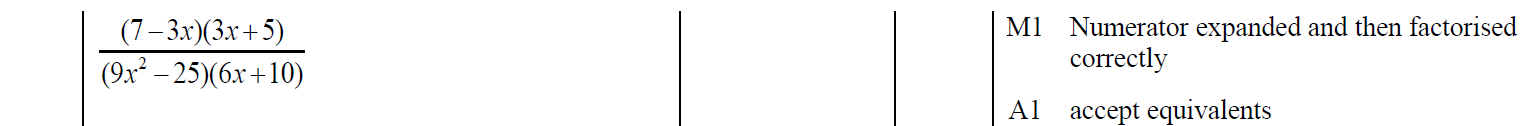 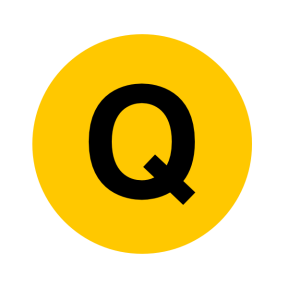 May 2018 1HR Q14
Algebraic Fractions
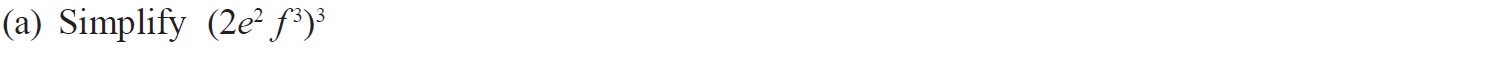 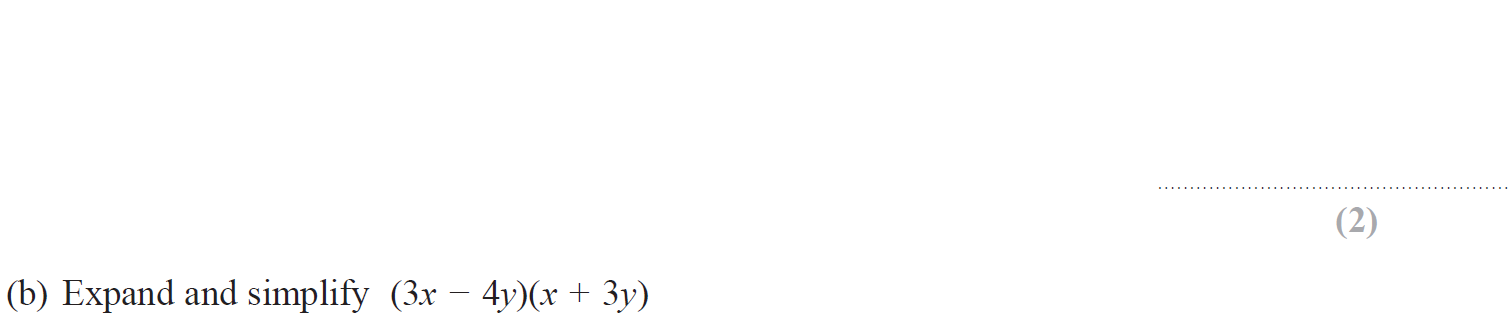 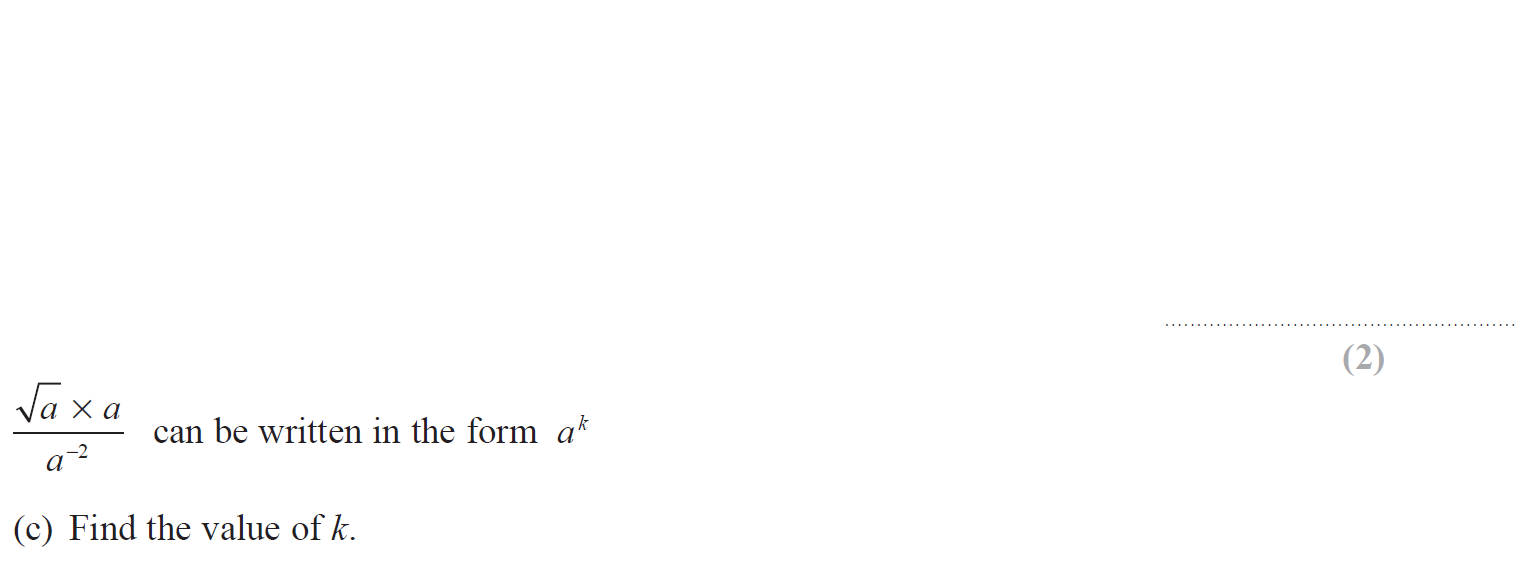 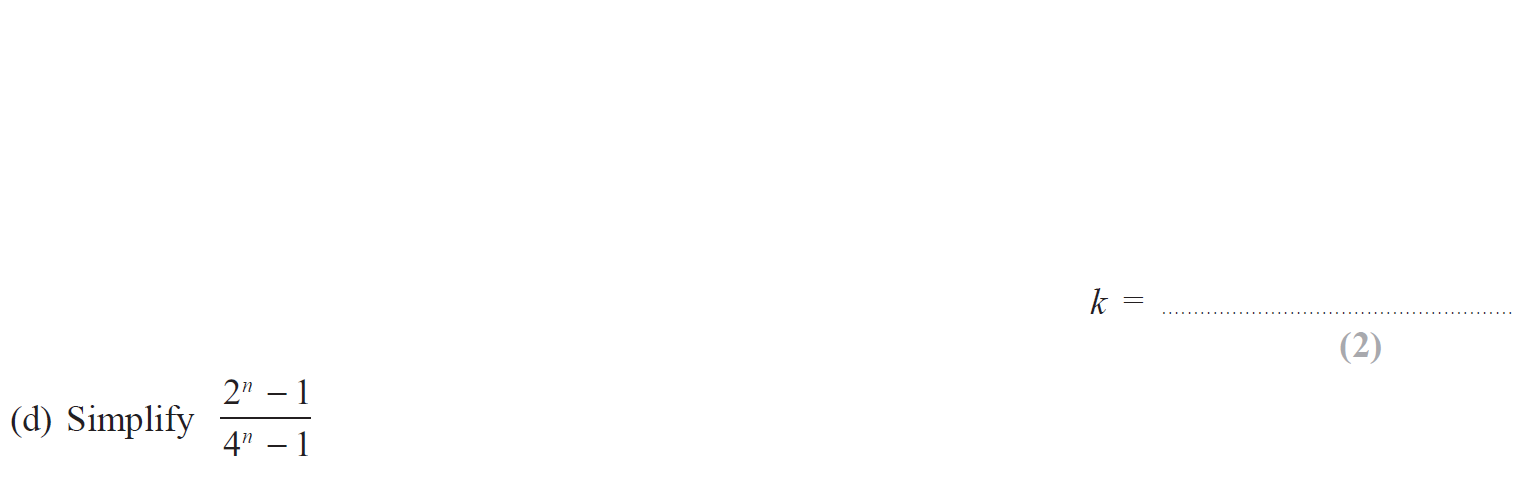 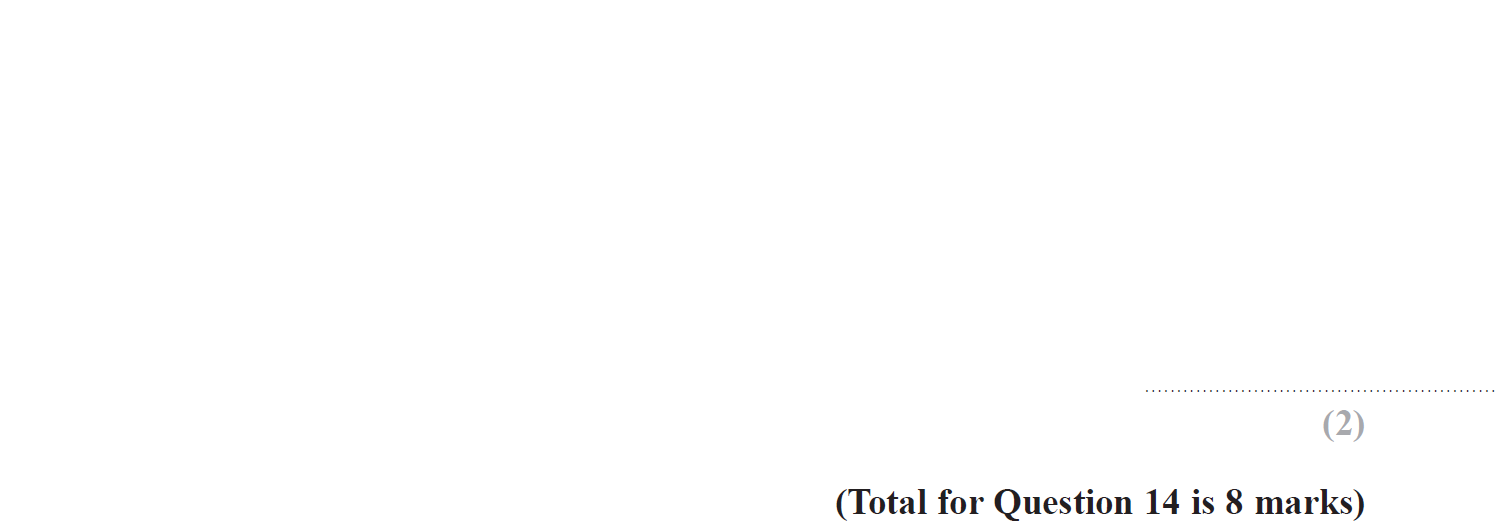 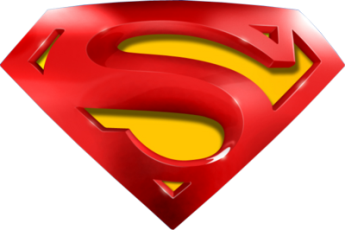 May 2018 1HR Q14
Algebraic Fractions
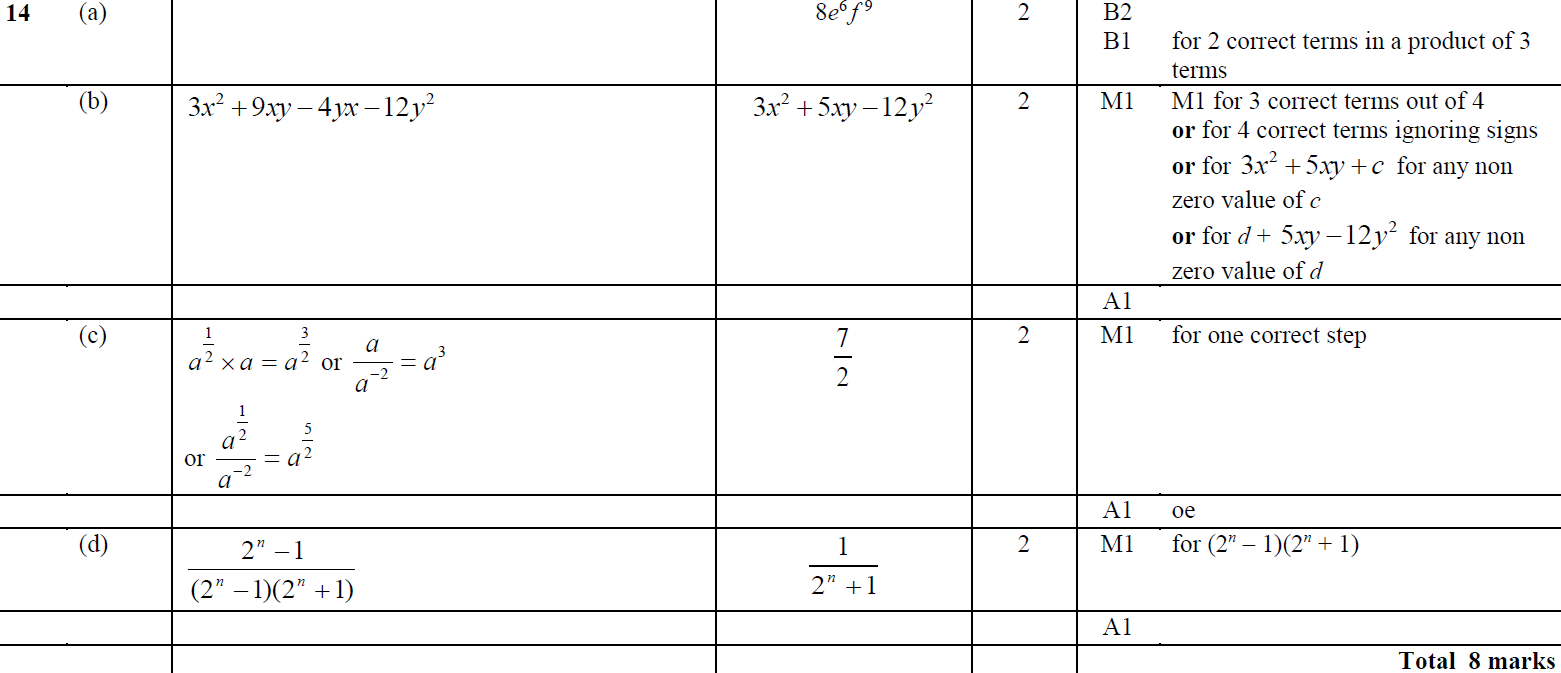 A
B
C
D
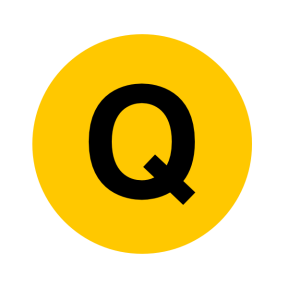 May 2018 1HR Q20
Algebraic Fractions
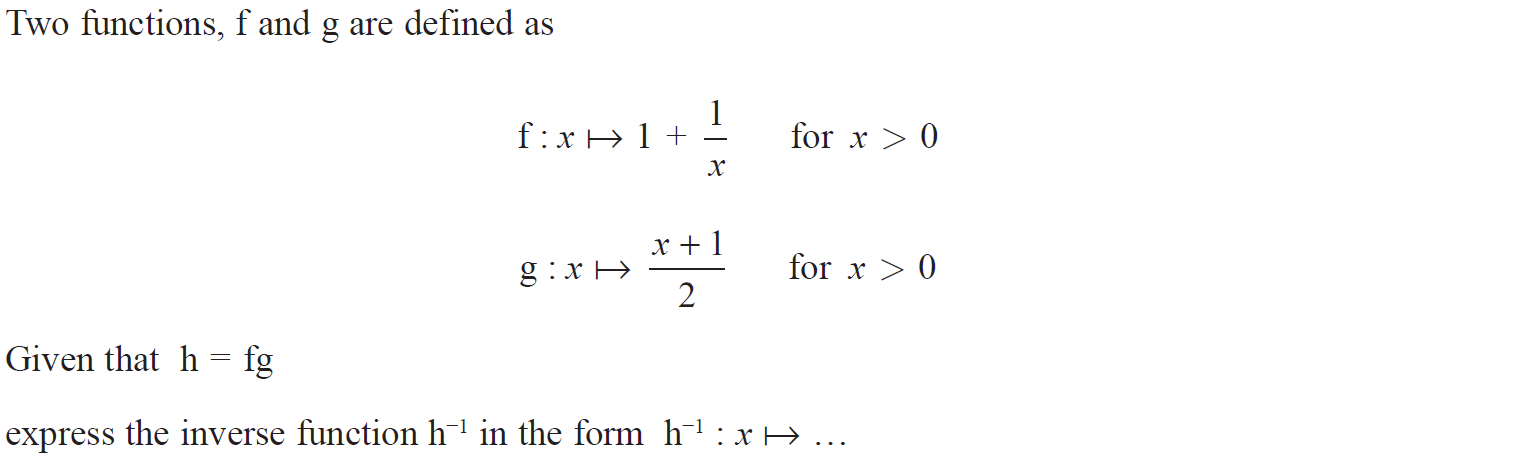 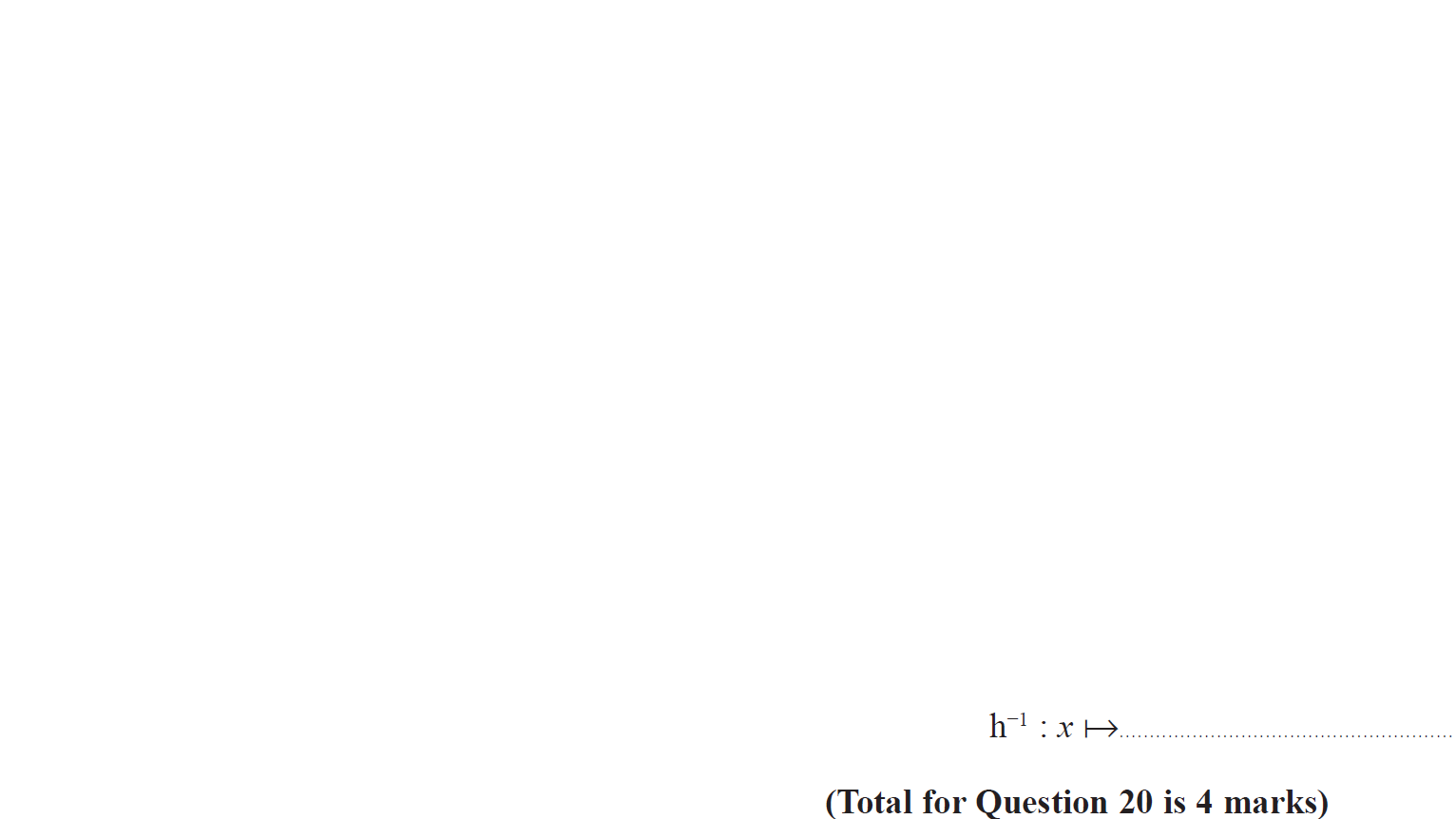 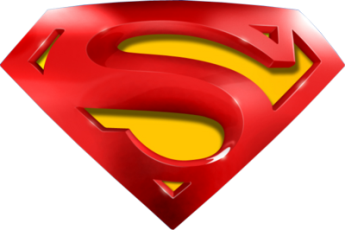 May 2018 1HR Q20
Algebraic Fractions
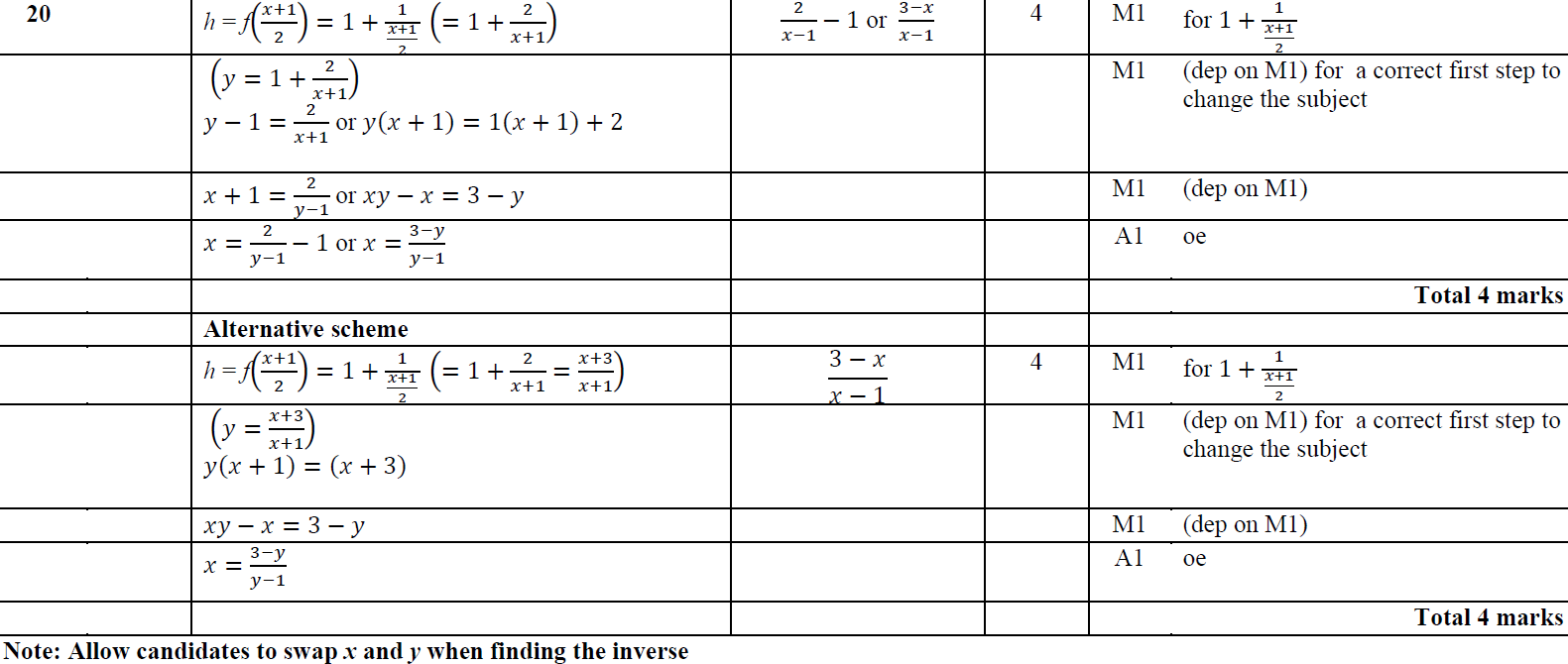 A
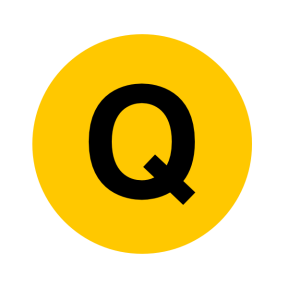 June 2018 2HR Q7
Algebraic Fractions
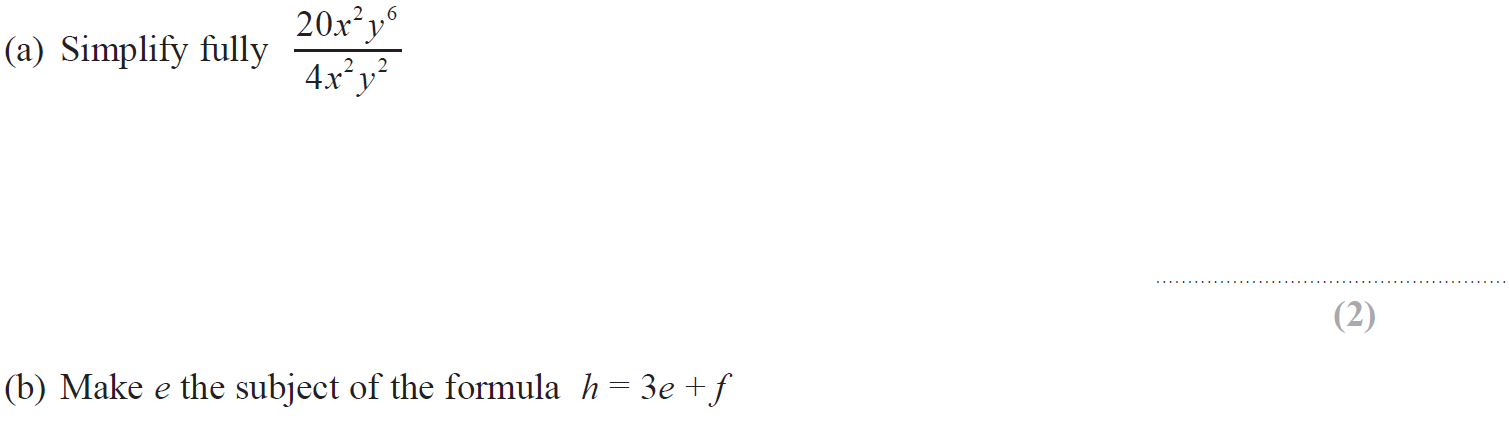 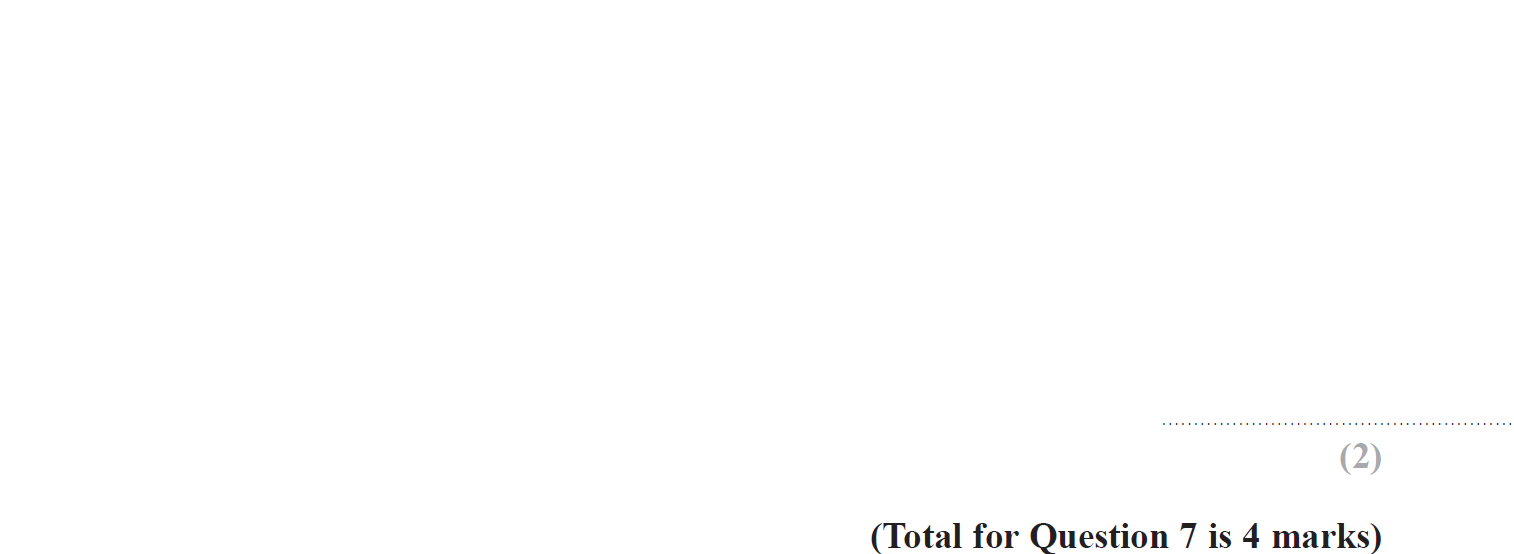 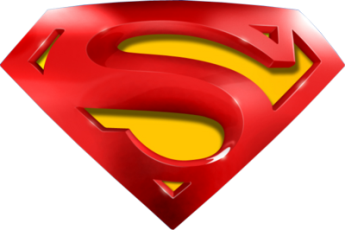 June 2018 2HR Q7
Algebraic Fractions
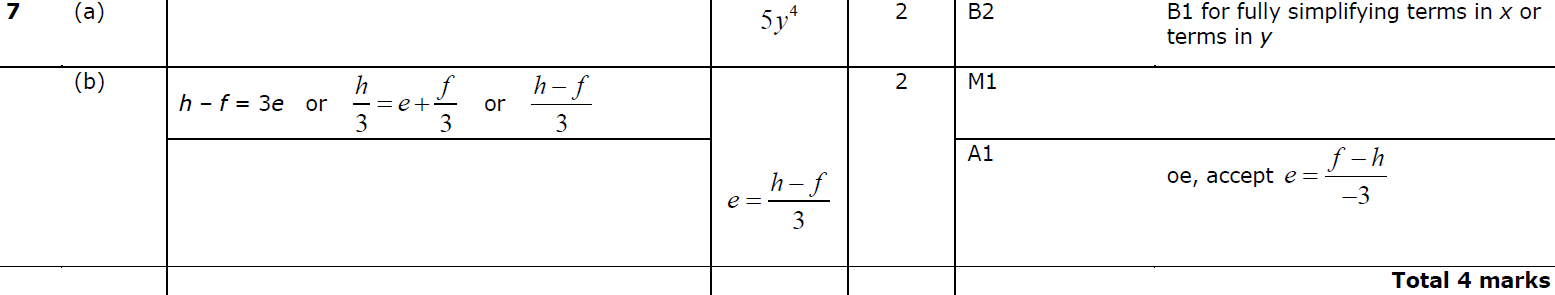 A
B
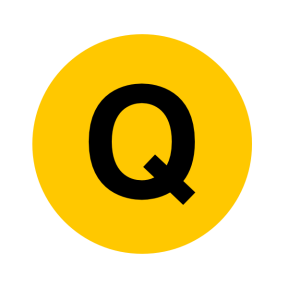 June 2018 2HR Q22
Algebraic Fractions
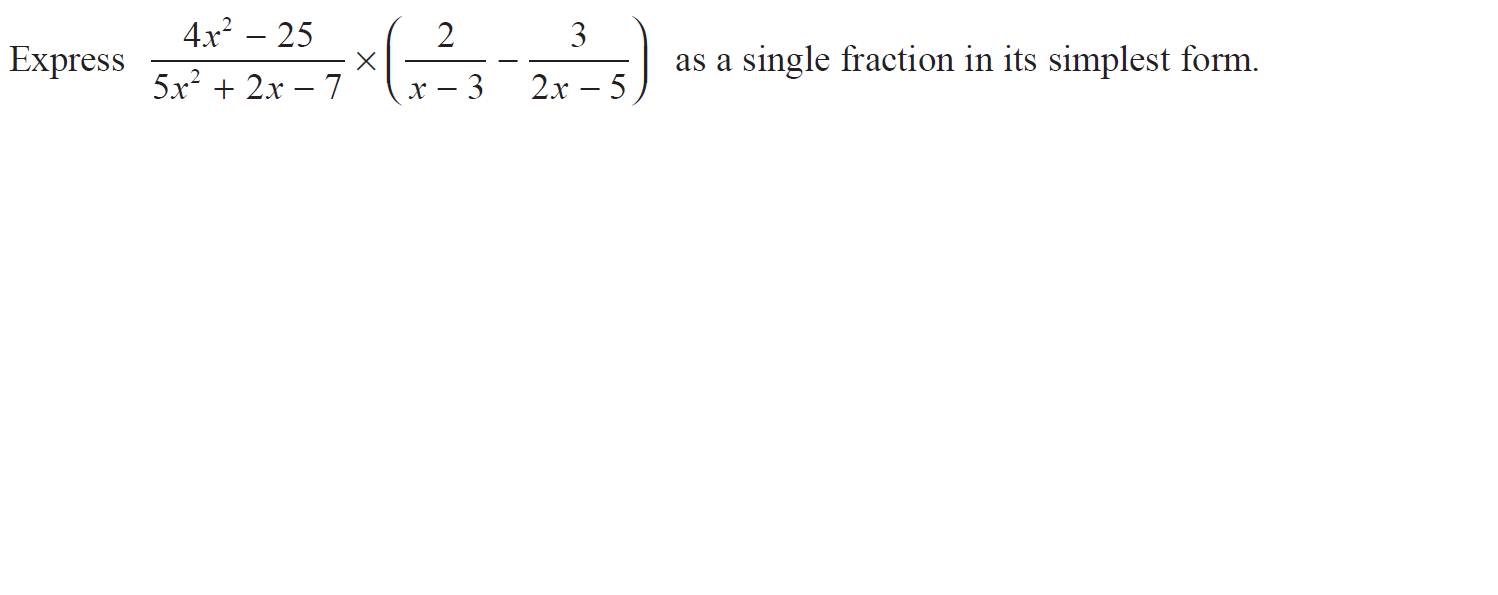 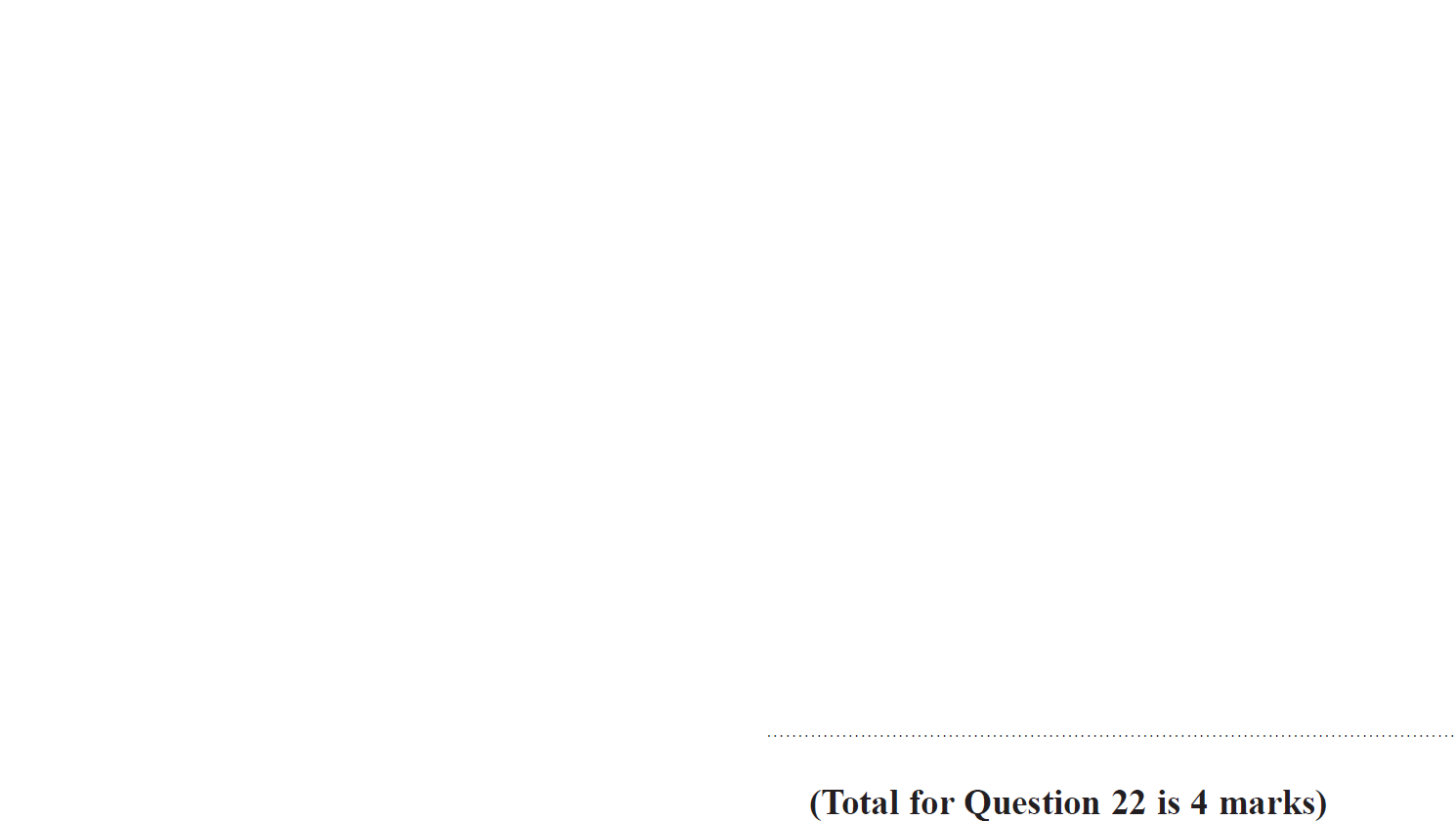 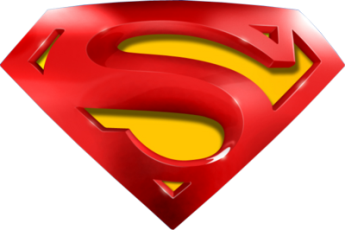 June 2018 2HR Q22
Algebraic Fractions
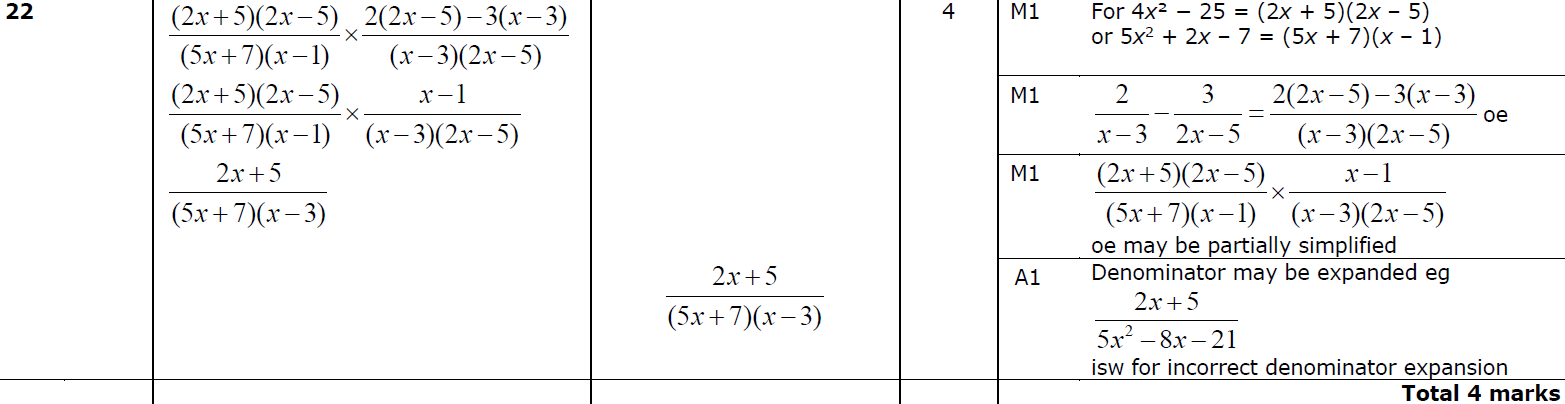 A
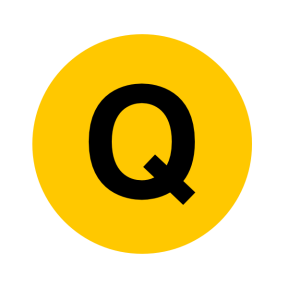 Jan 2019 1H Q11
Algebraic Fractions
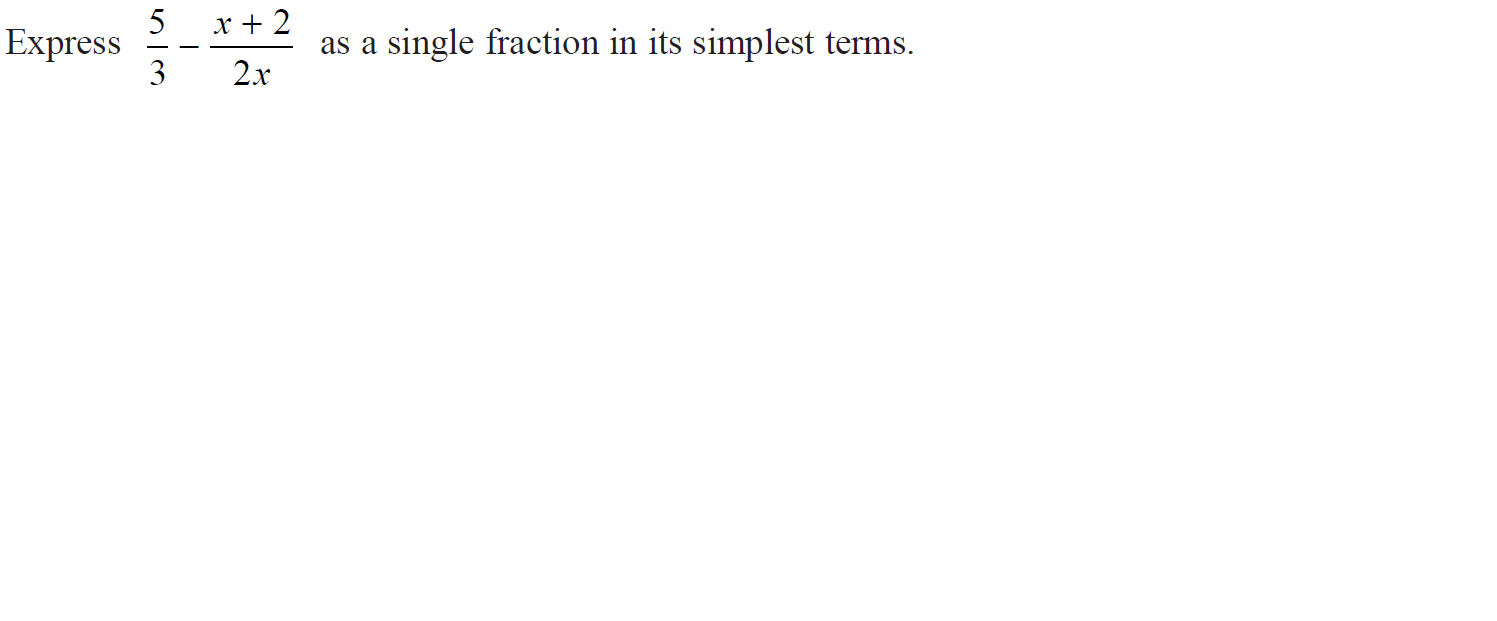 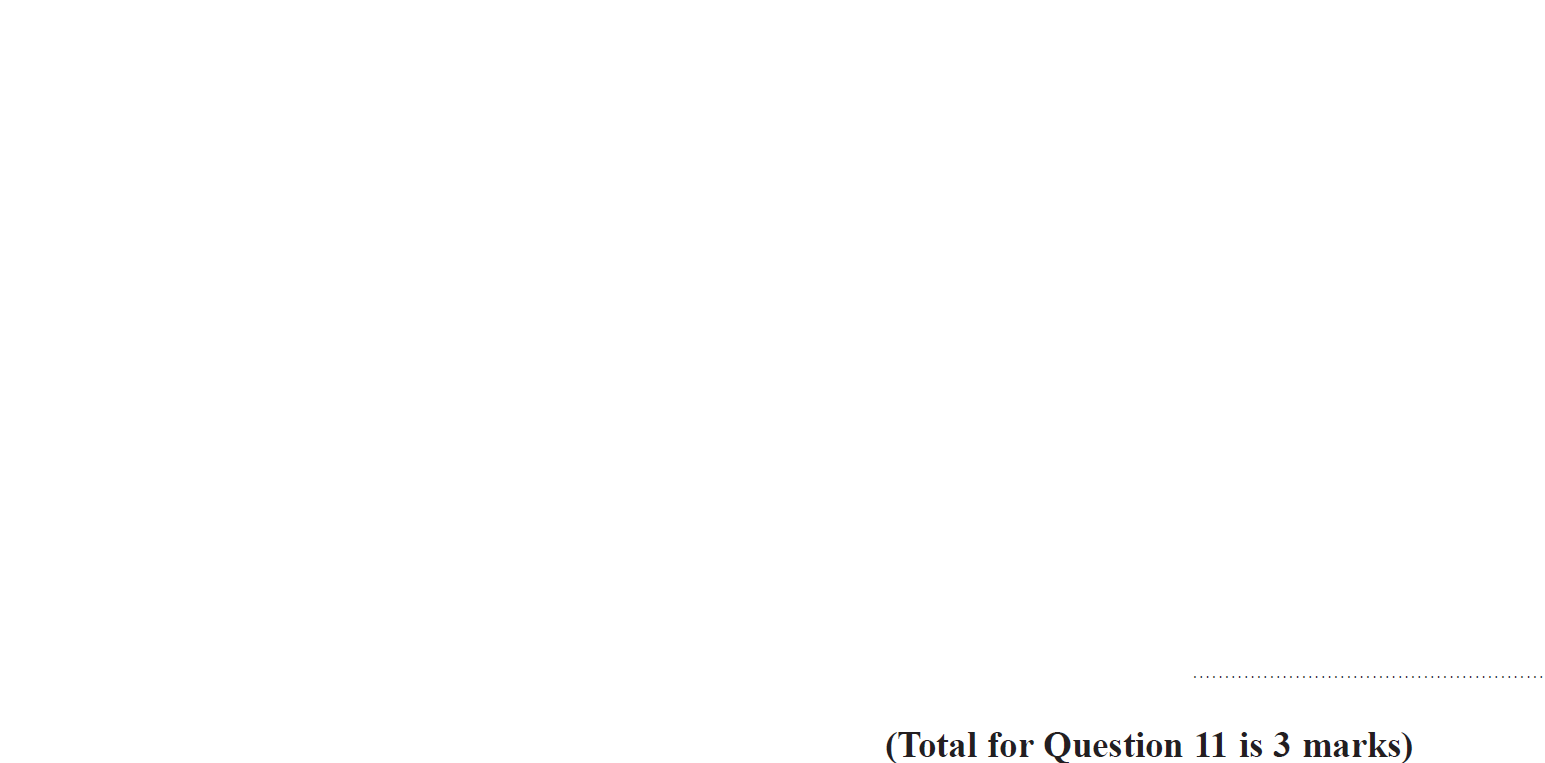 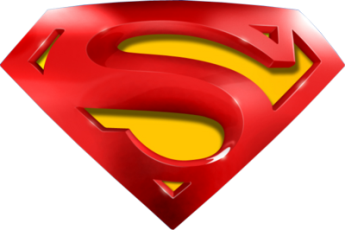 Jan 2019 1H Q11
Algebraic Fractions
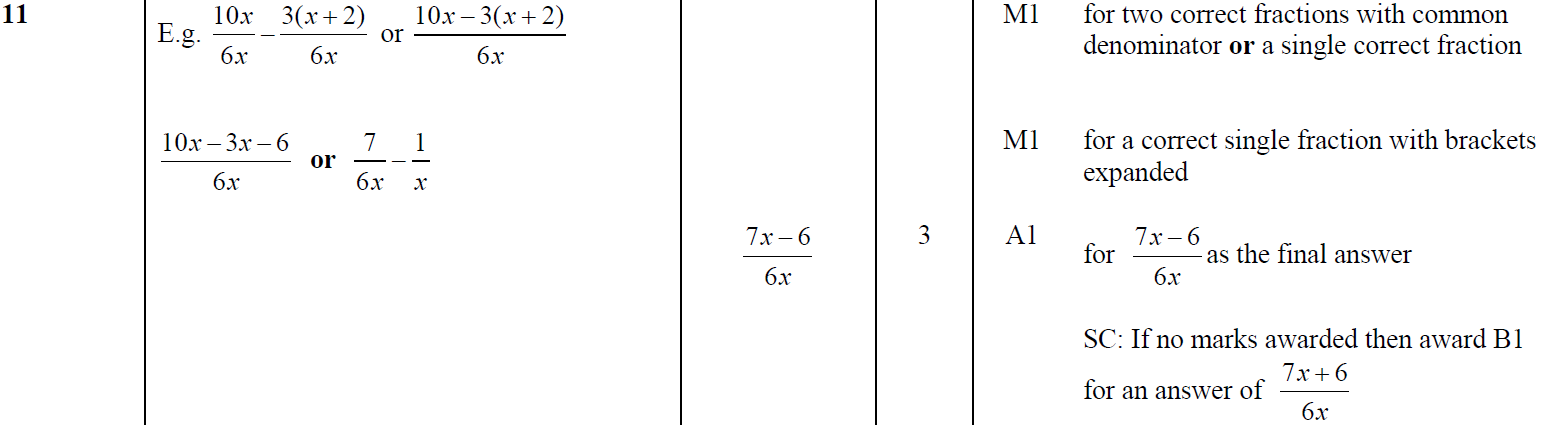 A
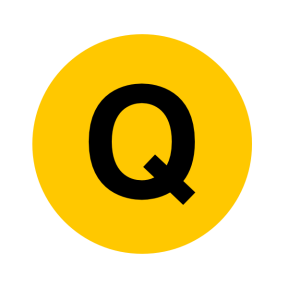 Jan 2019 1HR Q15
Algebraic Fractions
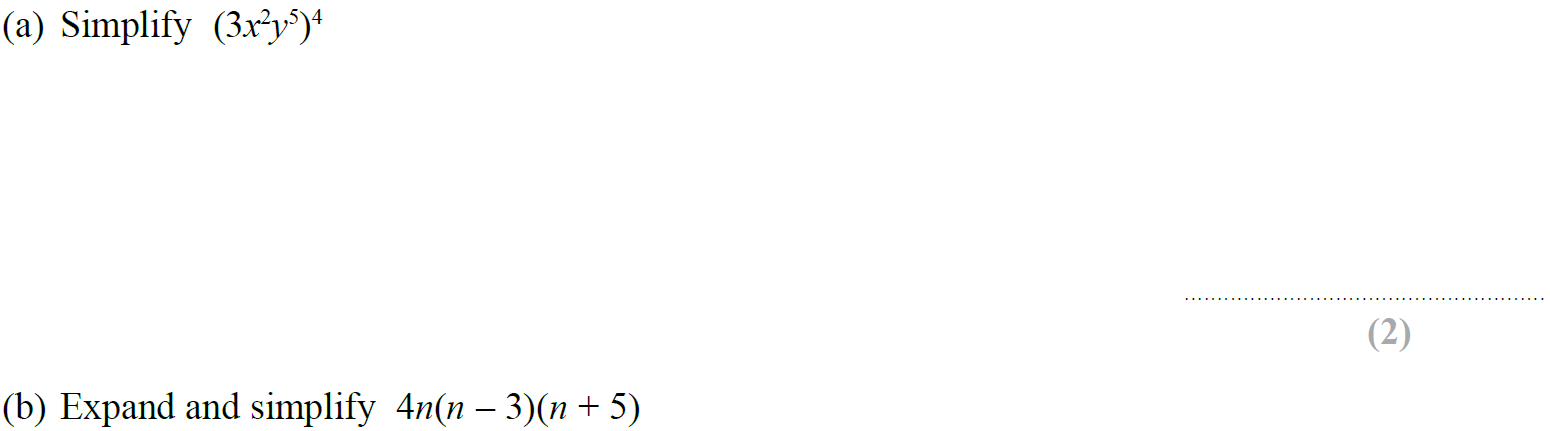 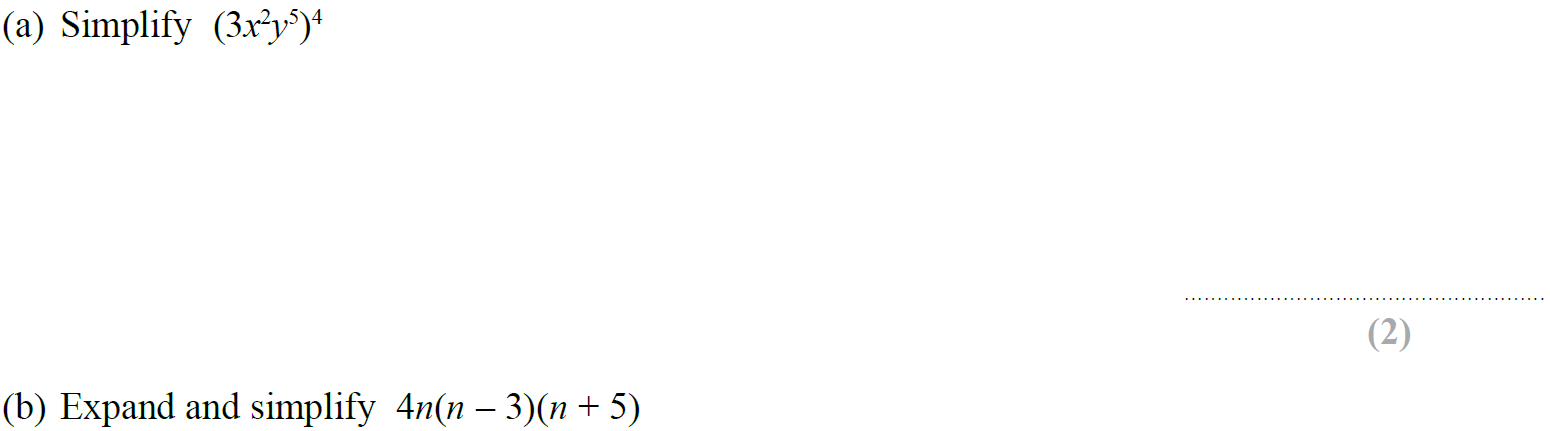 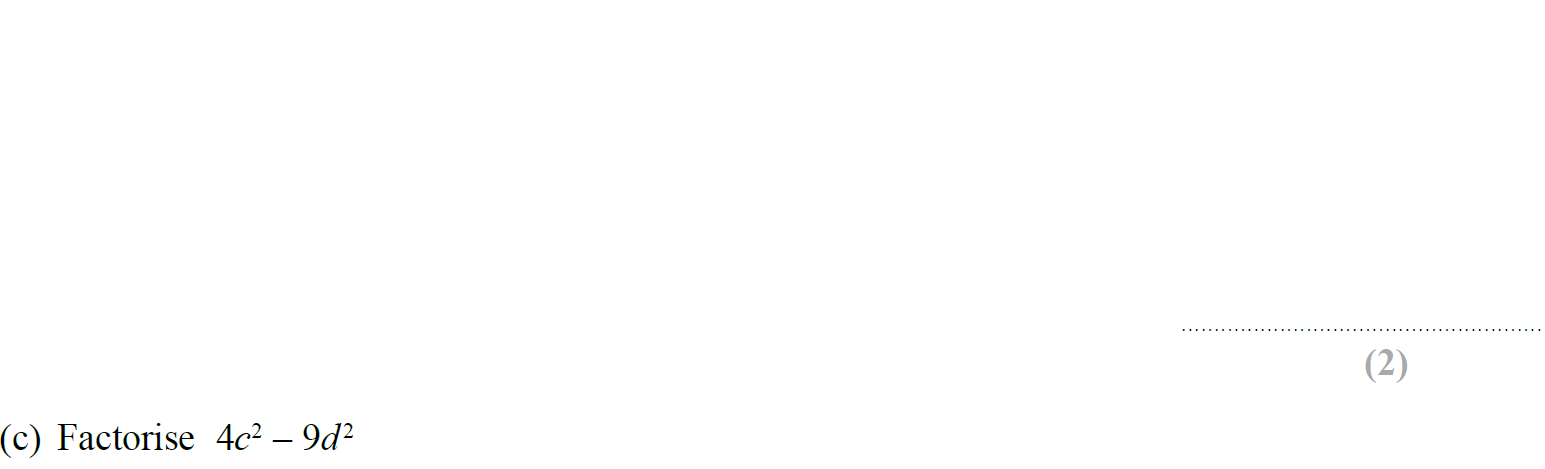 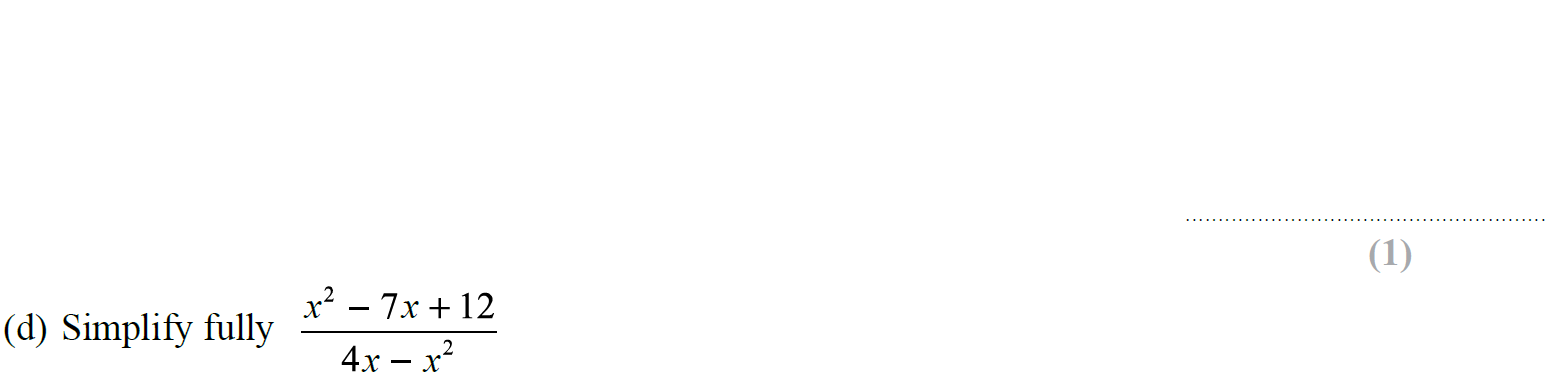 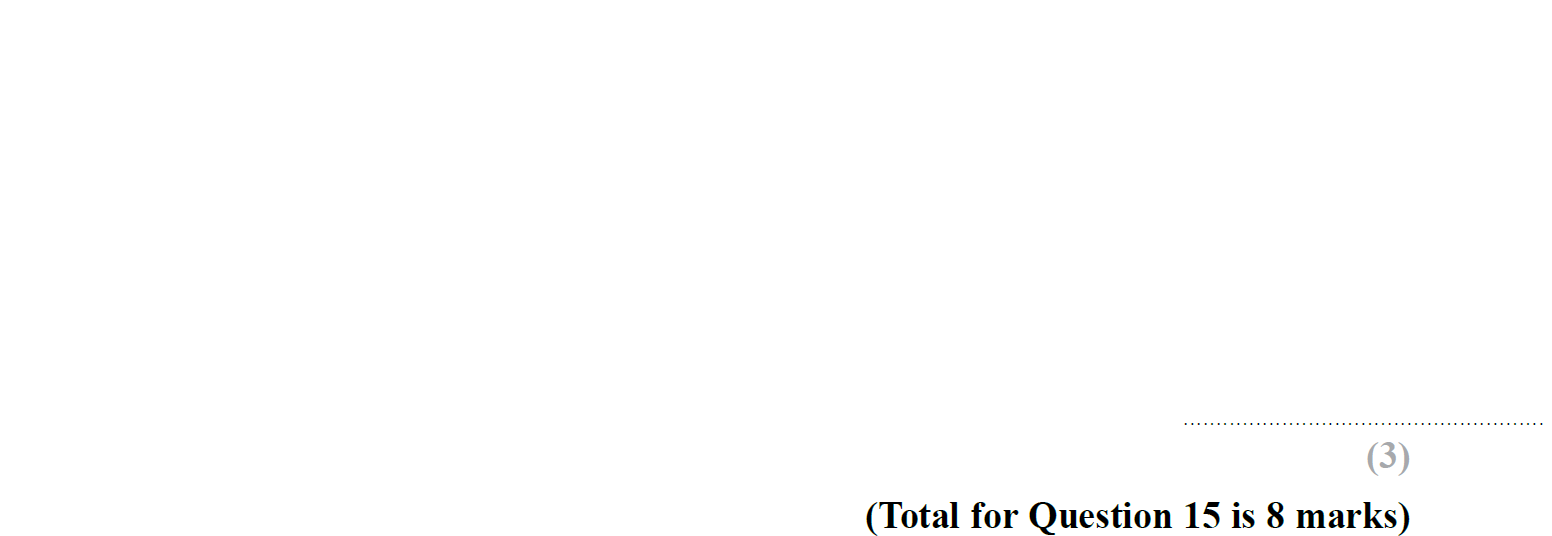 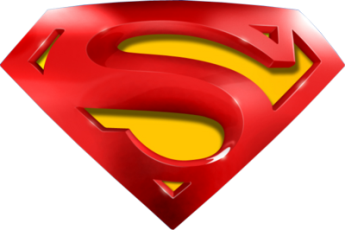 Jan 2019 1HR Q15
Algebraic Fractions
A
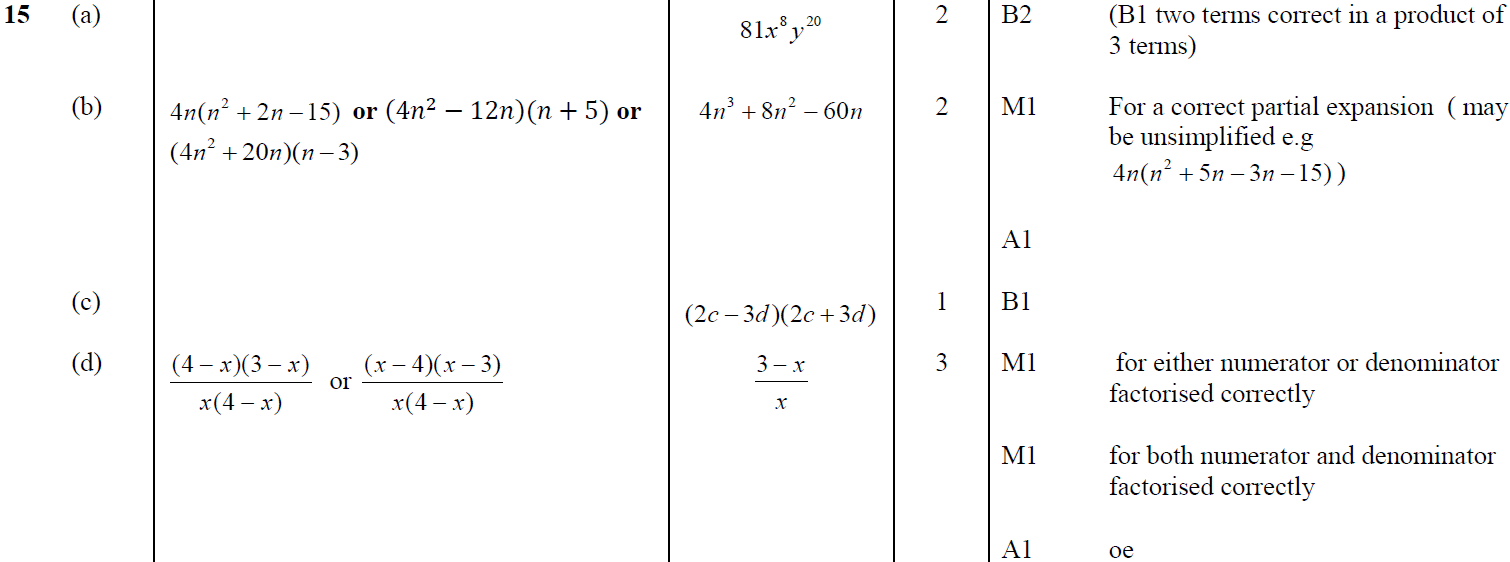 B
C
D
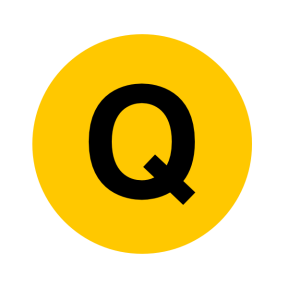 Jan 2019 2HR Q8
Algebraic Fractions
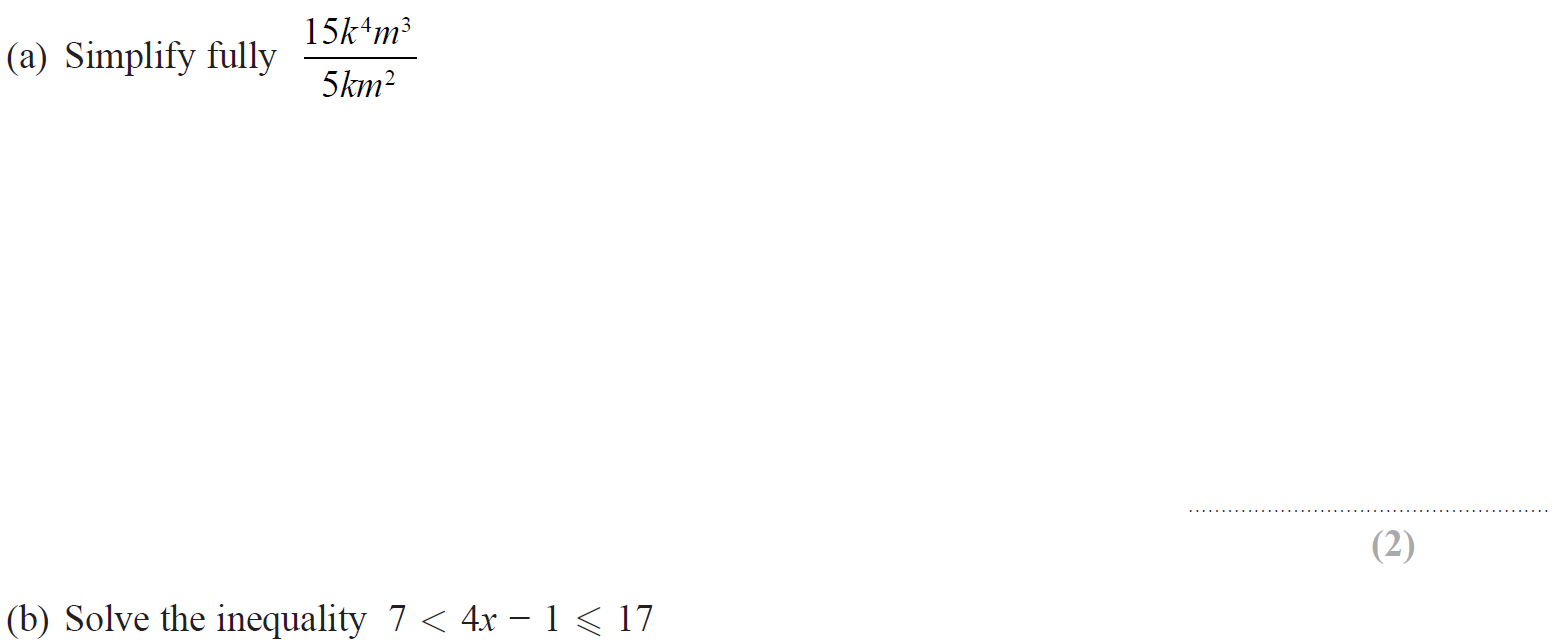 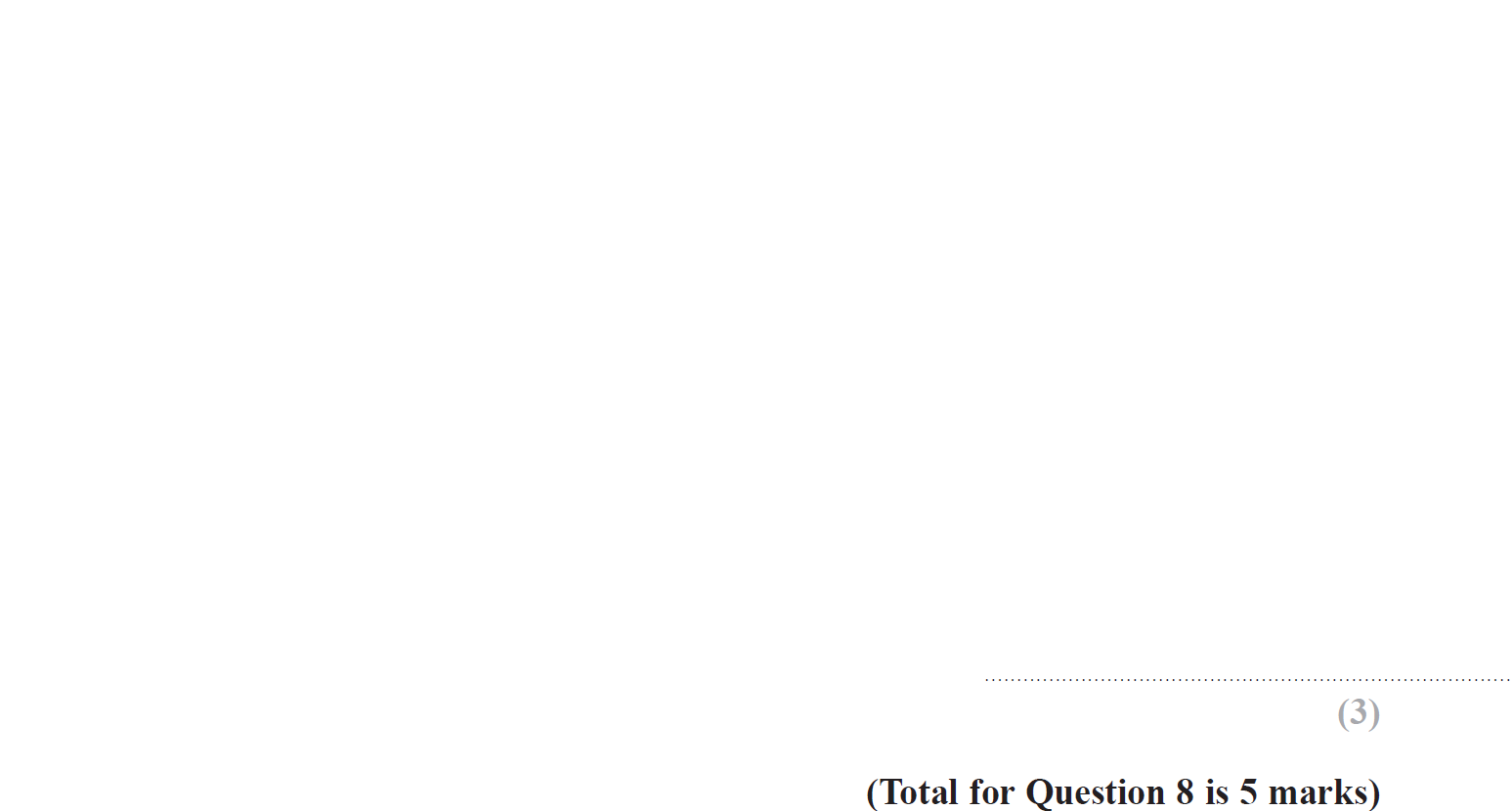 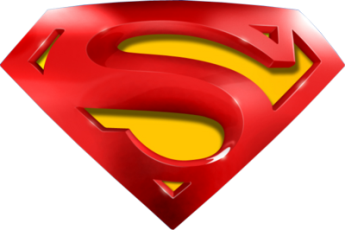 Jan 2019 2HR Q8
Algebraic Fractions
A
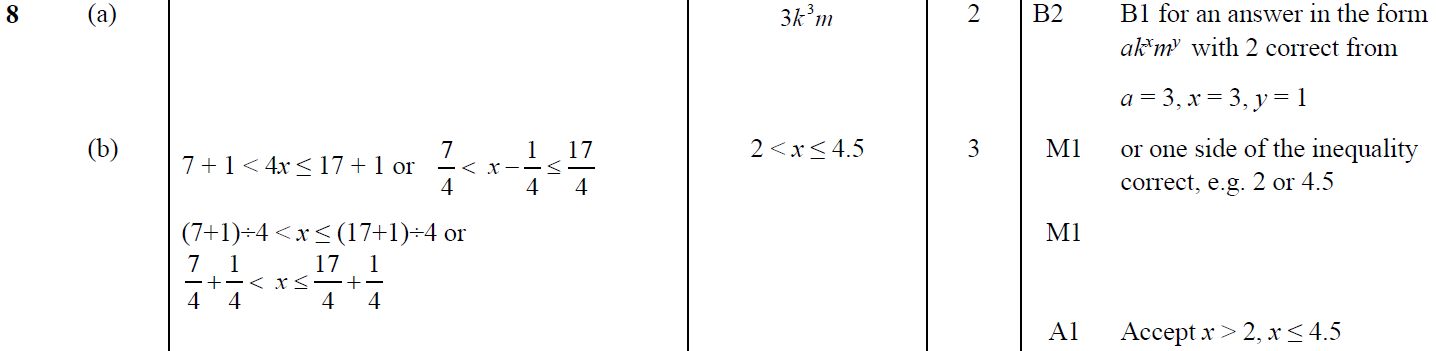 B
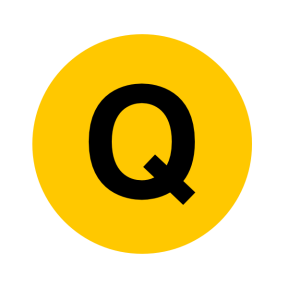 Jan 2019 2HR Q10
Algebraic Fractions
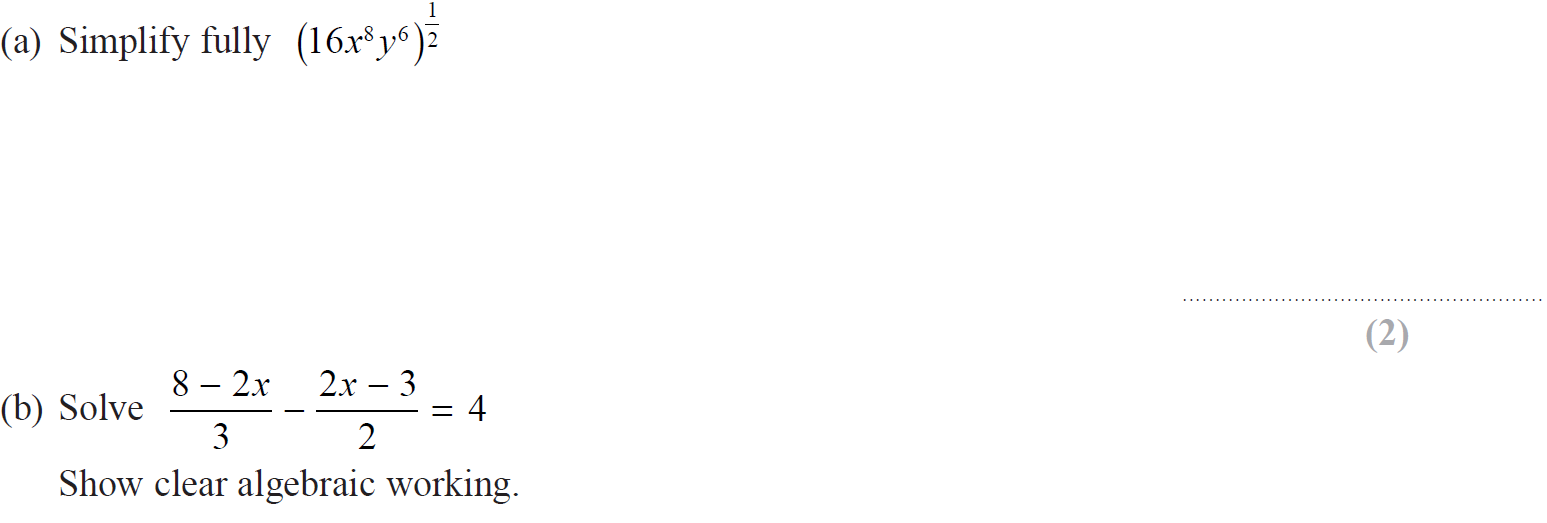 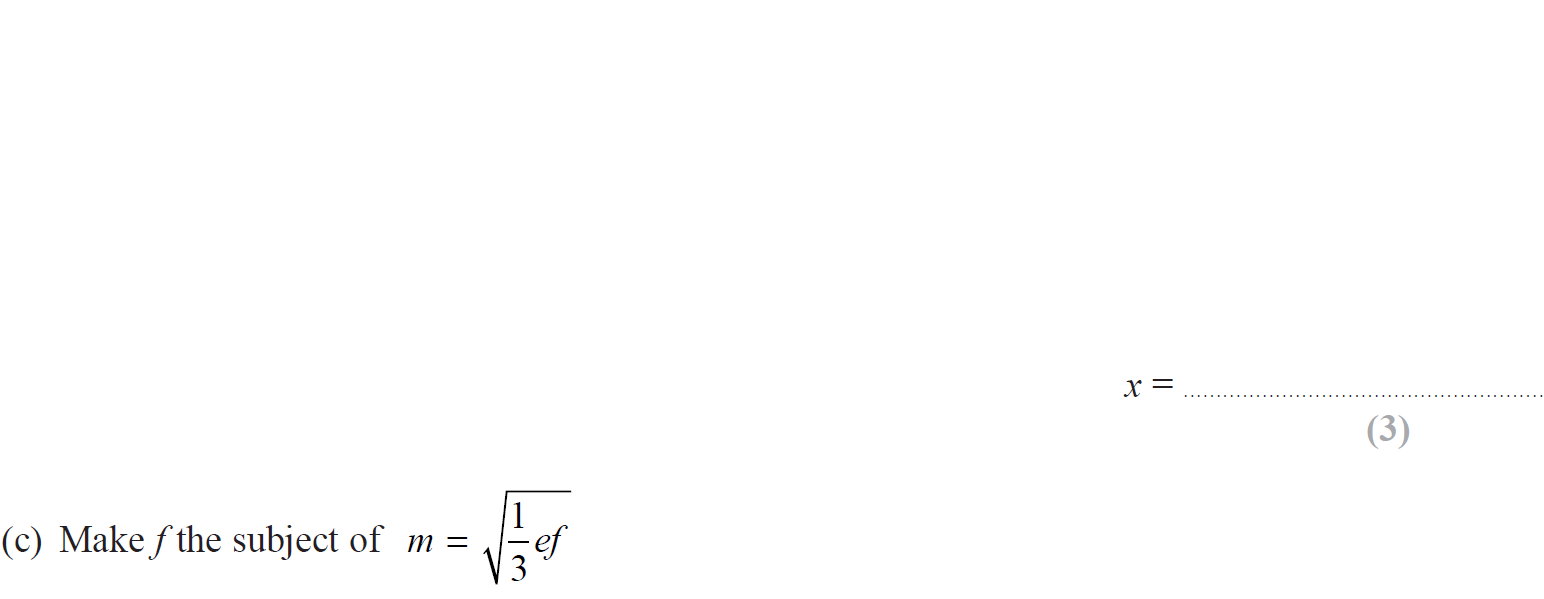 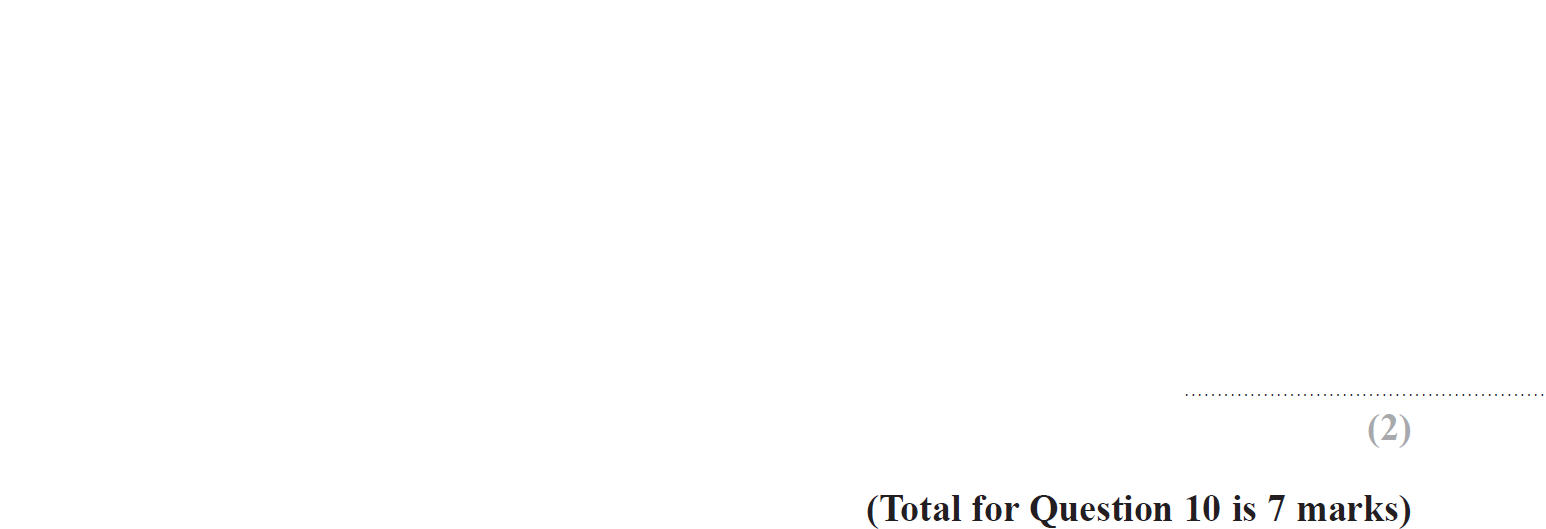 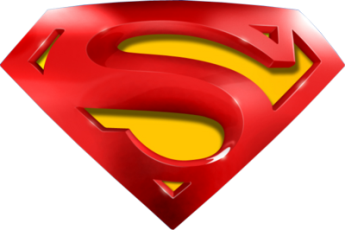 Jan 2019 2HR Q10
Algebraic Fractions
A
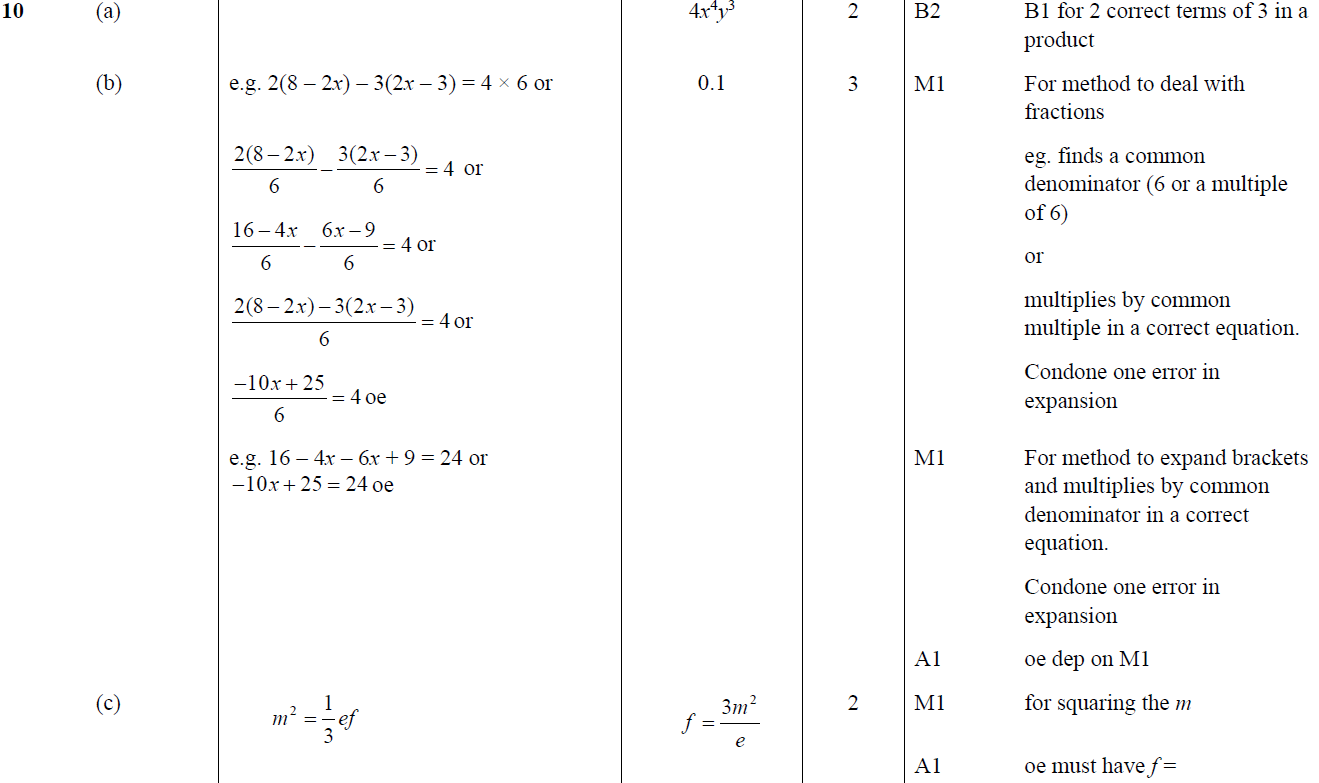 B
C
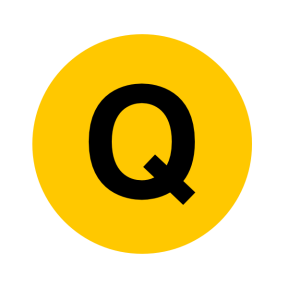 June 2019 2H Q22
Algebraic Fractions
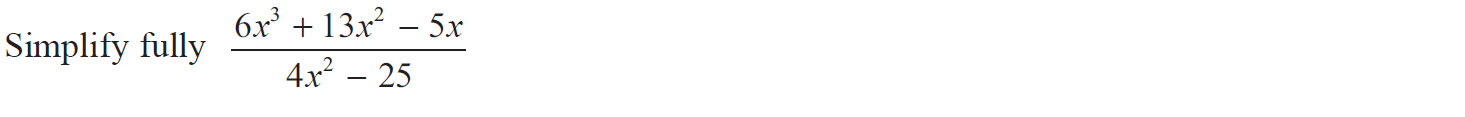 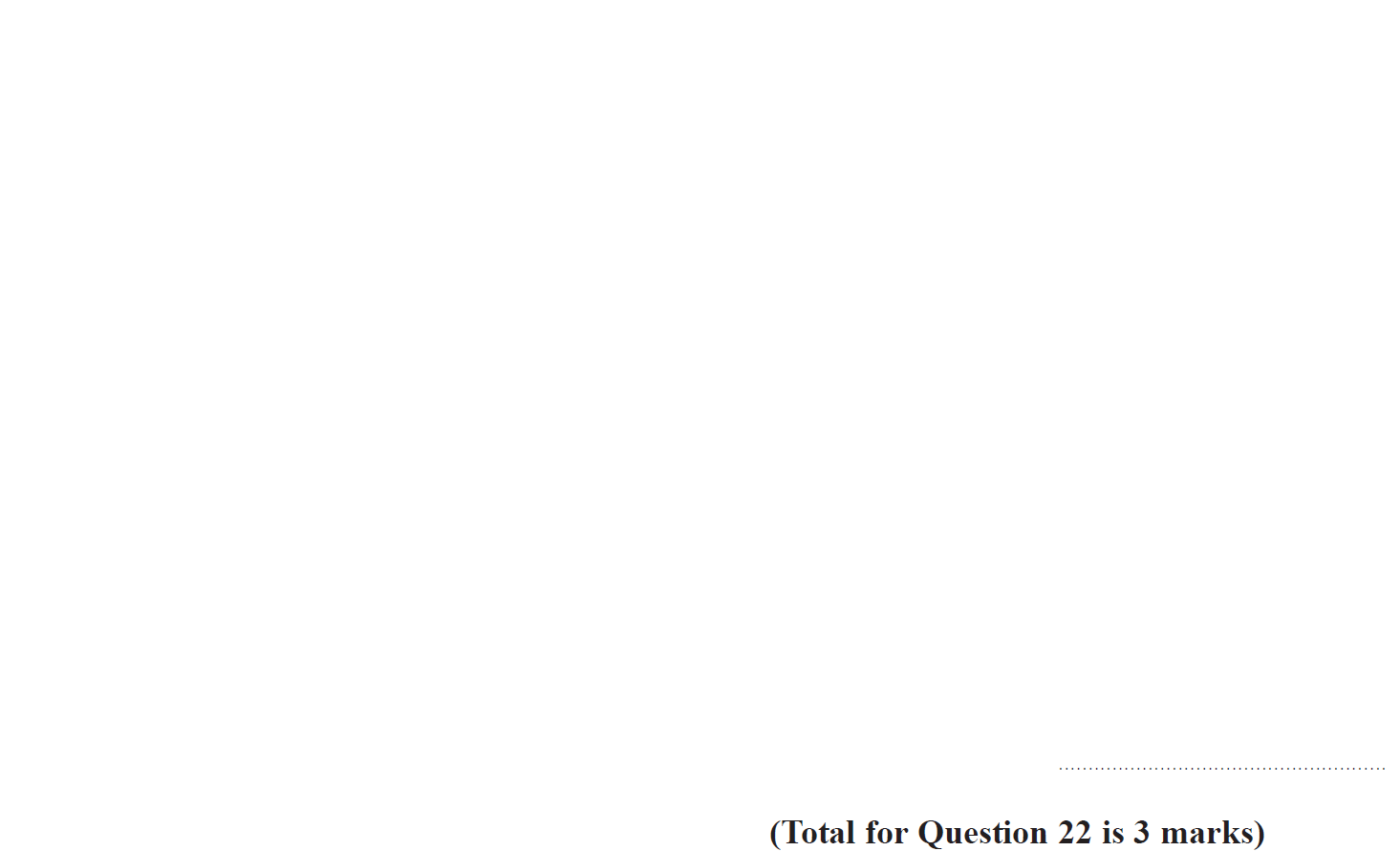 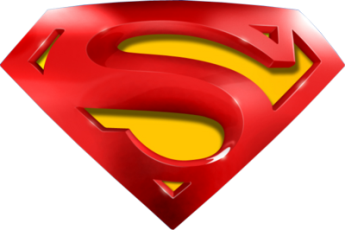 June 2019 2H Q22
Algebraic Fractions
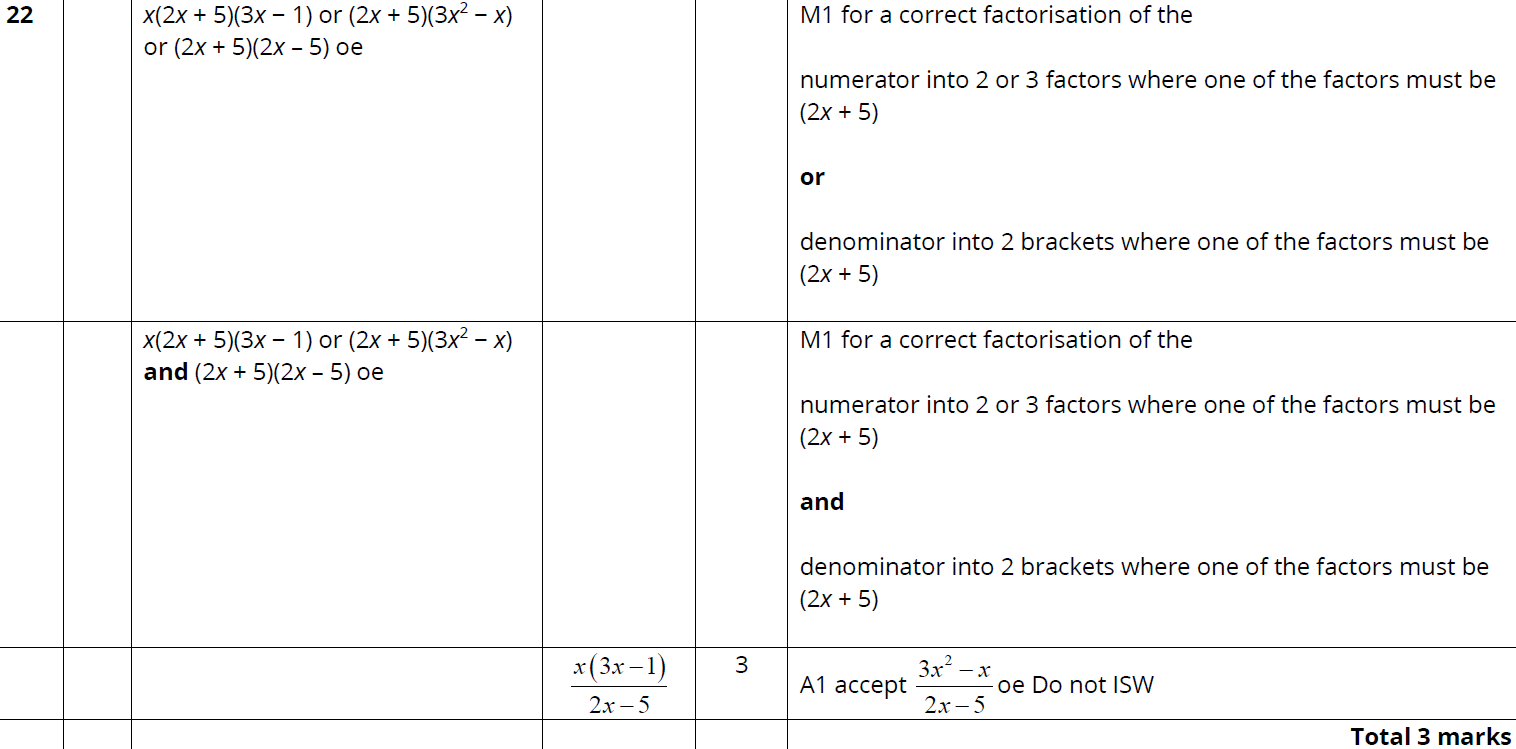 A
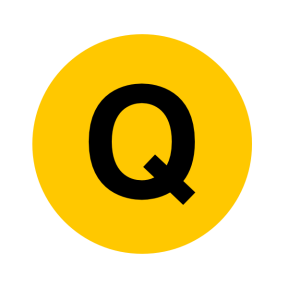 Algebraic Fractions
Algebraic Fractions
New Spec Q’s
June 2016 4HR Q2
May 2004 
3H Q16
Nov 2008 
3H Q18
June 2011 4H Q15
Jan 2014 3H Q11
May 2015 3H Q9
Jan 2018 3HR Q17
May 2015 3H Q17
Nov 2004 
3H Q16
Jan 2012 3H Q20
Nov 2008 
4H Q13
June 2016 4HR Q14
Jan 2018 4HR Q11
Jan 2014 3HR Q20
May 2009 
3H Q18
May 2015 3HR Q22
May 2005 
3H Q14
May 2012 3H Q9
Jan 2014 4HR Q20
May 2018 3H Q15
Jan 2017 3HR Q16
Jan 2016 4H Q17
May 2014 3H Q23
May 2005 
3H Q22
May 2012 4H Q21
Jan 2017 3HR Q19
June 2018 4H Q12
June 2009 
4H Q15
June 2009 
4H Q21
Jan 2016 4H Q22
Jan 2013 3H Q17
May 2014 4H Q25
Jan 2017 4HR Q15
May 2018 3HR Q22
Nov 2006 
4H Q23
Jan 2016 4HR Q20
Jan 2013 4H Q14
Nov 2009 
3H Q19
May 2014 4HR Q17
May 2007 
4H Q12
May 2017 3H Q19
June 2018 4HR Q12
May 2016 3H Q7
June 2010 
3H Q18
Jan 2013 4H Q15
Jan 2015 4H Q12
June 2018 4HR Q21
May 2007 
4H Q14
May 2017 3H Q22
June 2016 4H Q14
May 2013 3H Q22
Nov 2007 
3H Q16
Jan 2015 4H Q23
June 2017 4H Q10
June 2010 
4H Q11
June 2016 4H Q15
Nov 2010 
4H Q22
June 2017 4HR Q14
May 2013 4H Q23
May 2008 
4H Q23
Jan 2015 4HR Q11
Nov 2008 
3H Q17*
June 2011 3H Q13
May 2013 4HR Q23
Jan 2015 4HR Q20
May 2016 3HR Q20
Jan 2018 3H Q12
May 2004 3H Q16
Algebraic Fractions
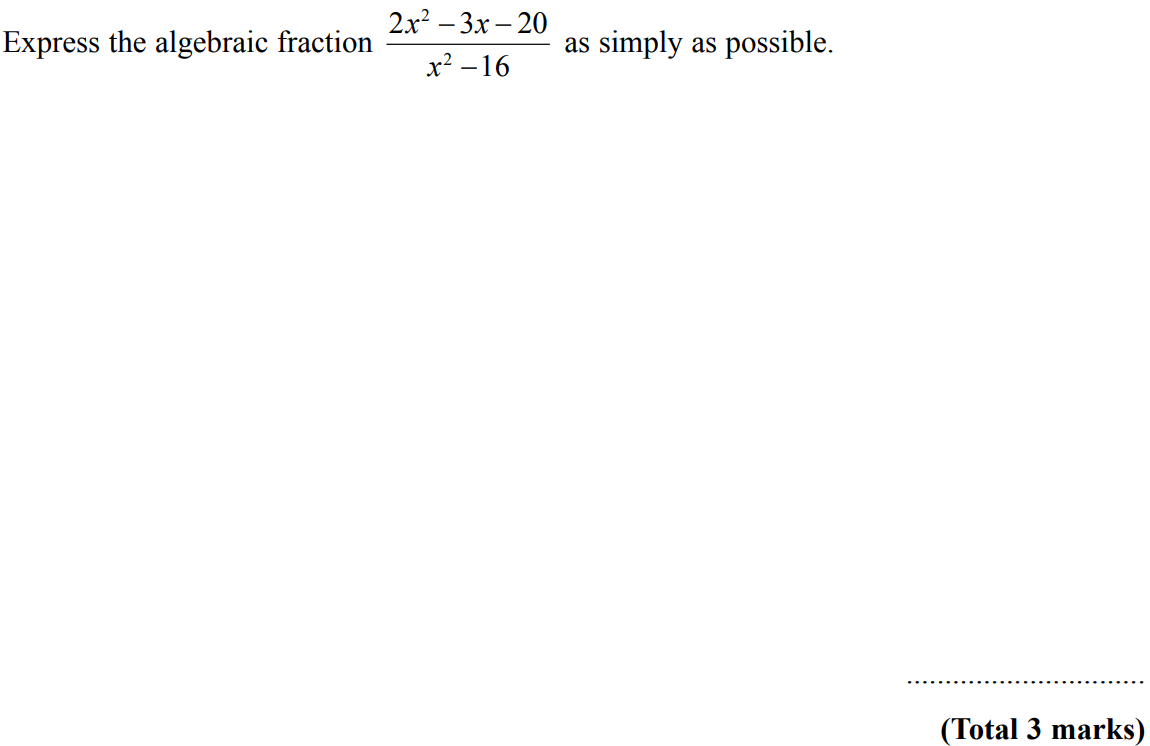 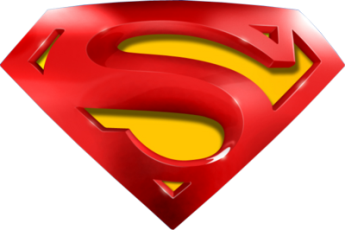 May 2004 3H Q16
Algebraic Fractions
A
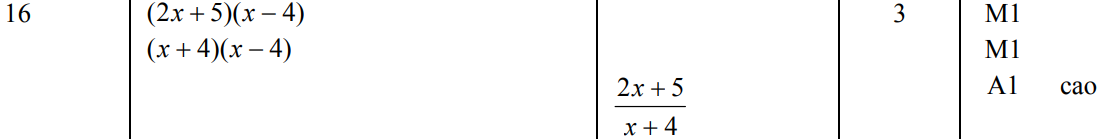 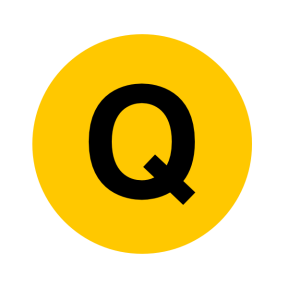 Nov 2004 3H Q16
Algebraic Fractions
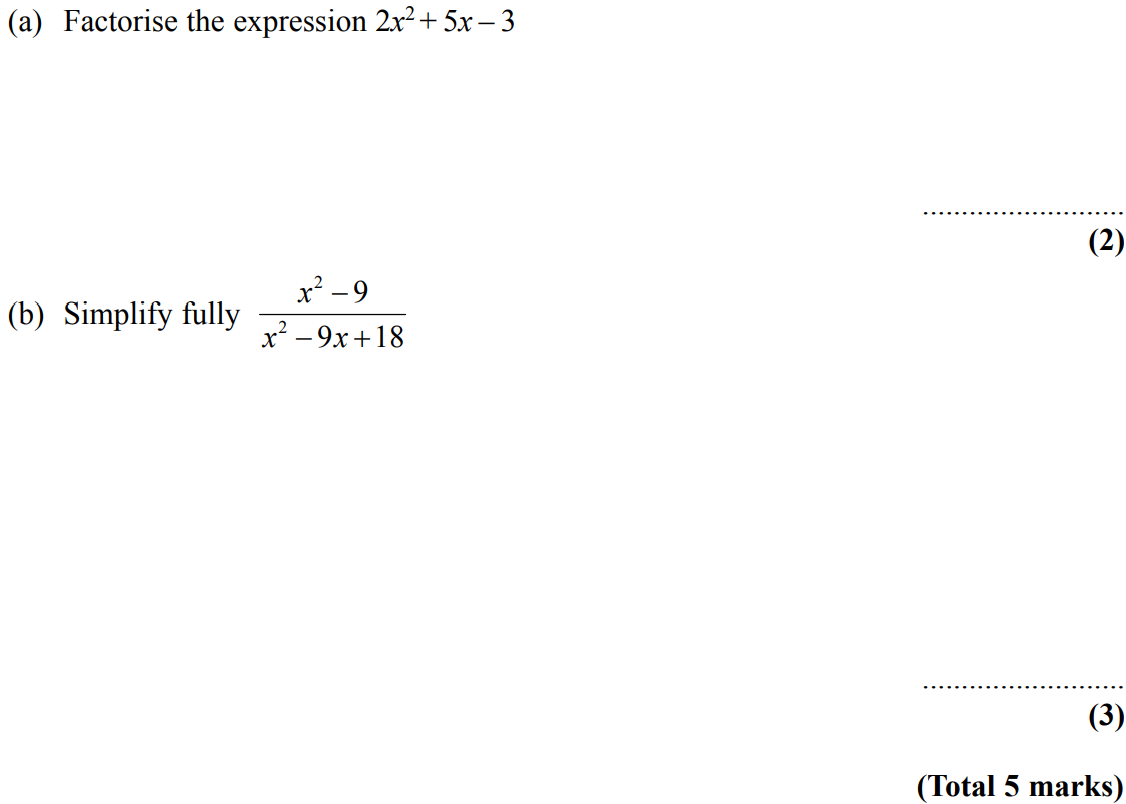 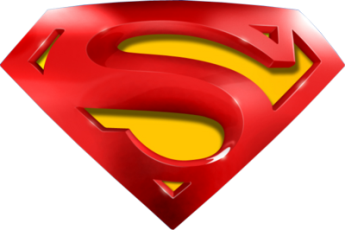 Nov 2004 3H Q16
Algebraic Fractions
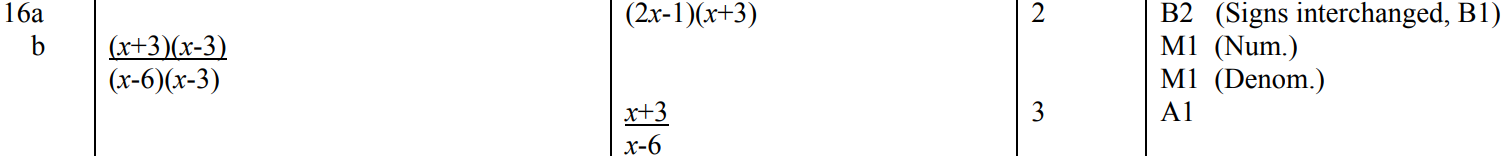 A
B
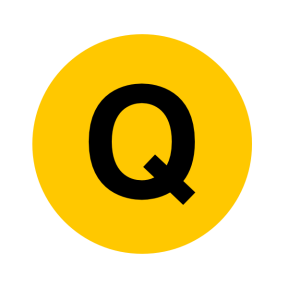 May 2005 3H Q14
Algebraic Fractions
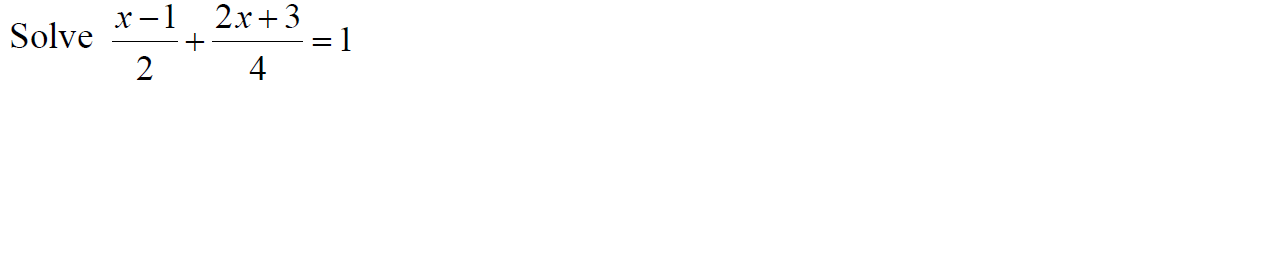 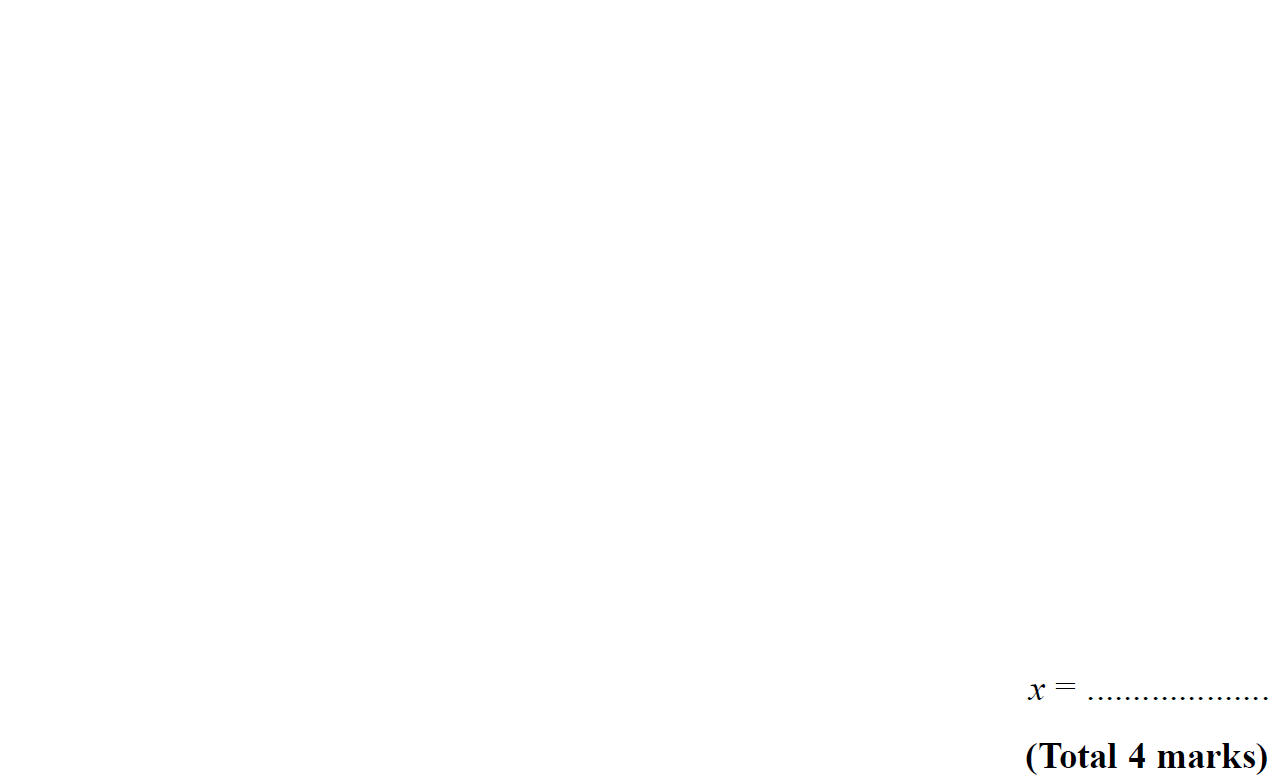 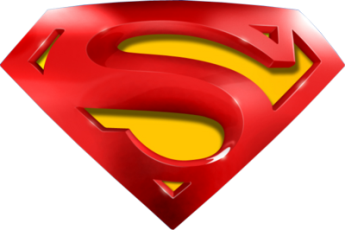 May 2005 3H Q14
Algebraic Fractions
A
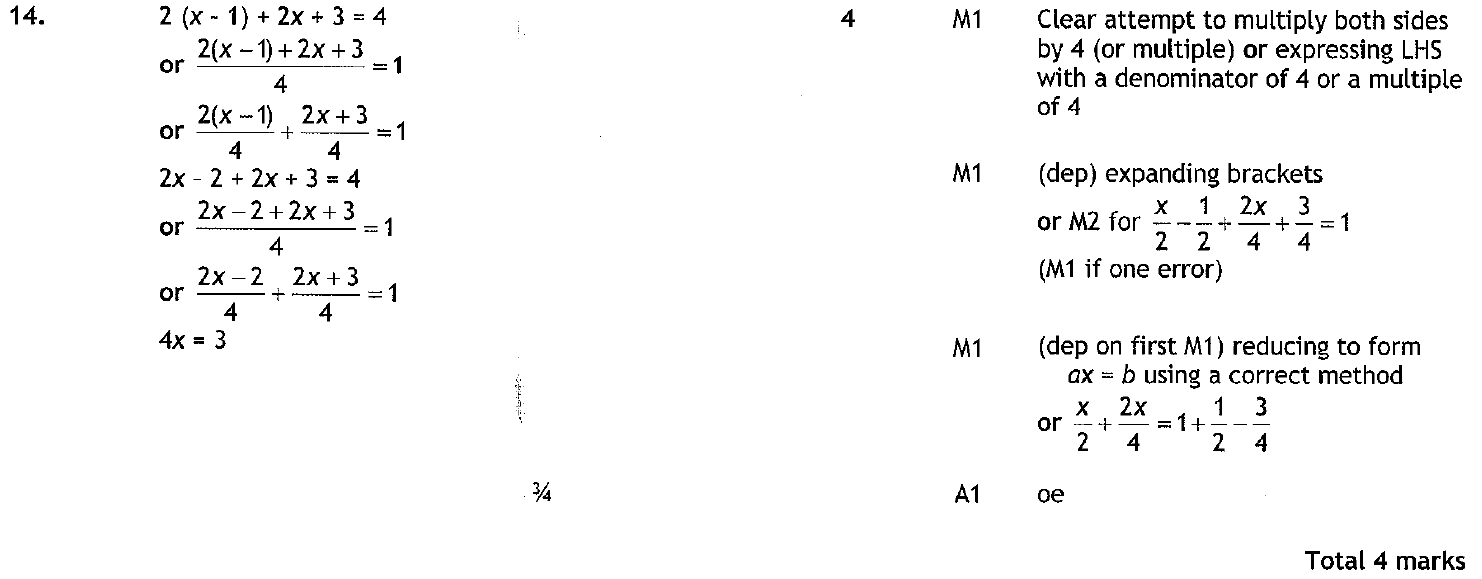 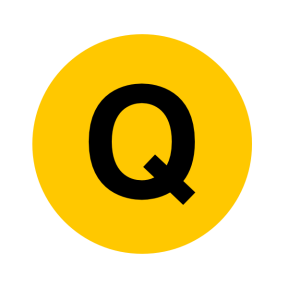 May 2005 3H Q22
Algebraic Fractions
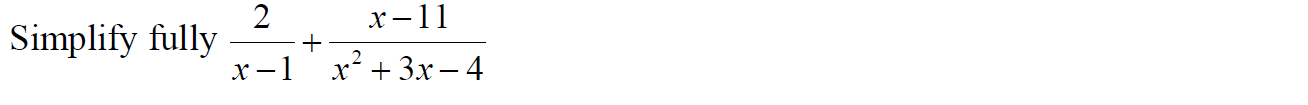 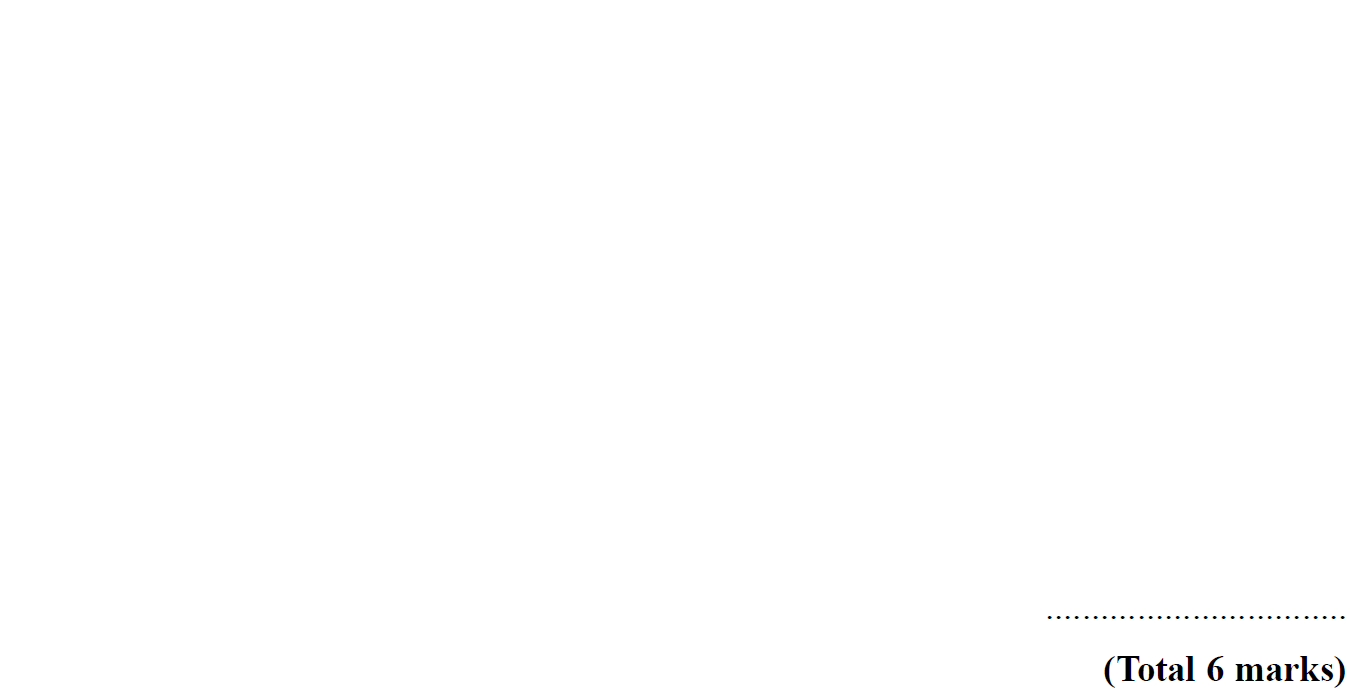 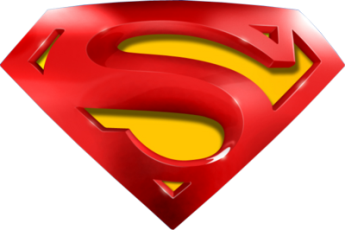 May 2005 3H Q22
Algebraic Fractions
A
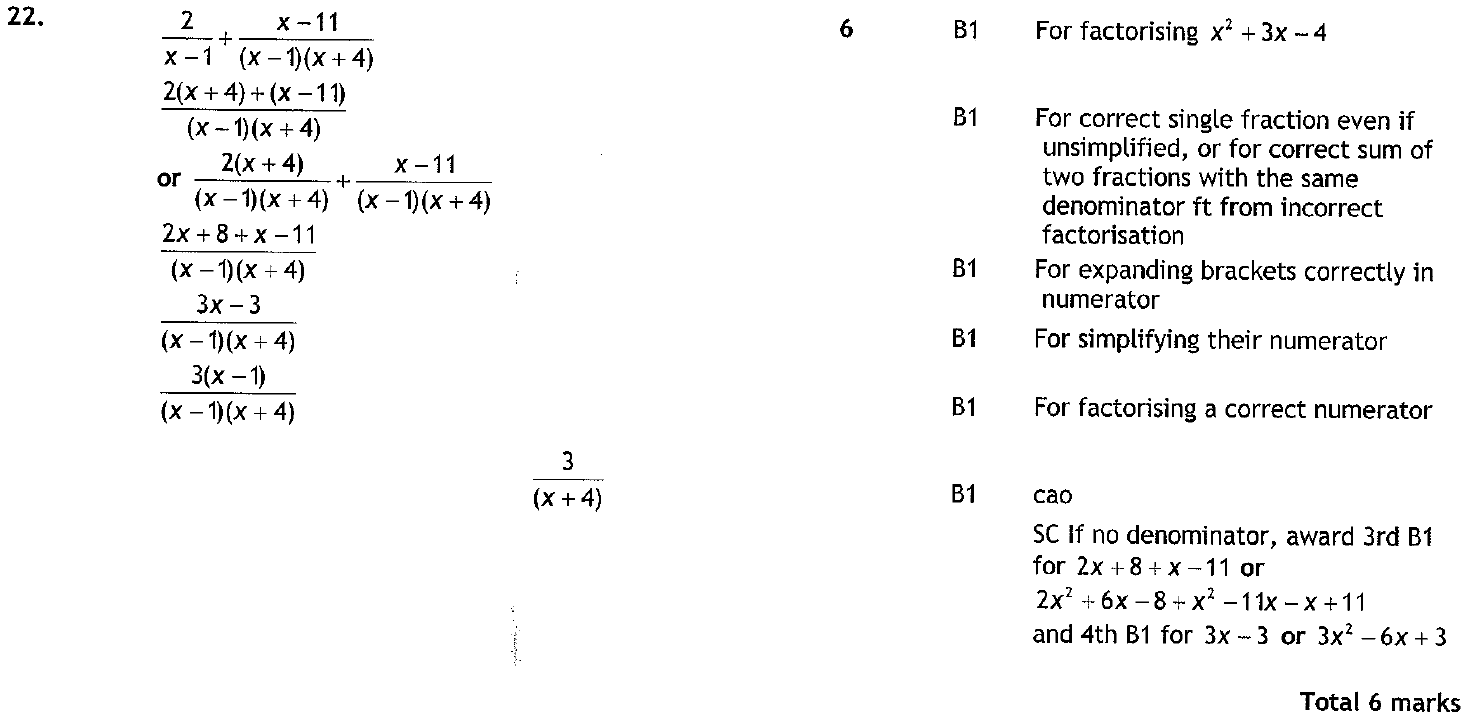 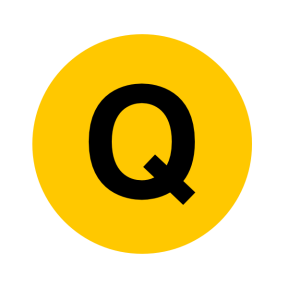 Nov 2006 4H Q23
Algebraic Fractions
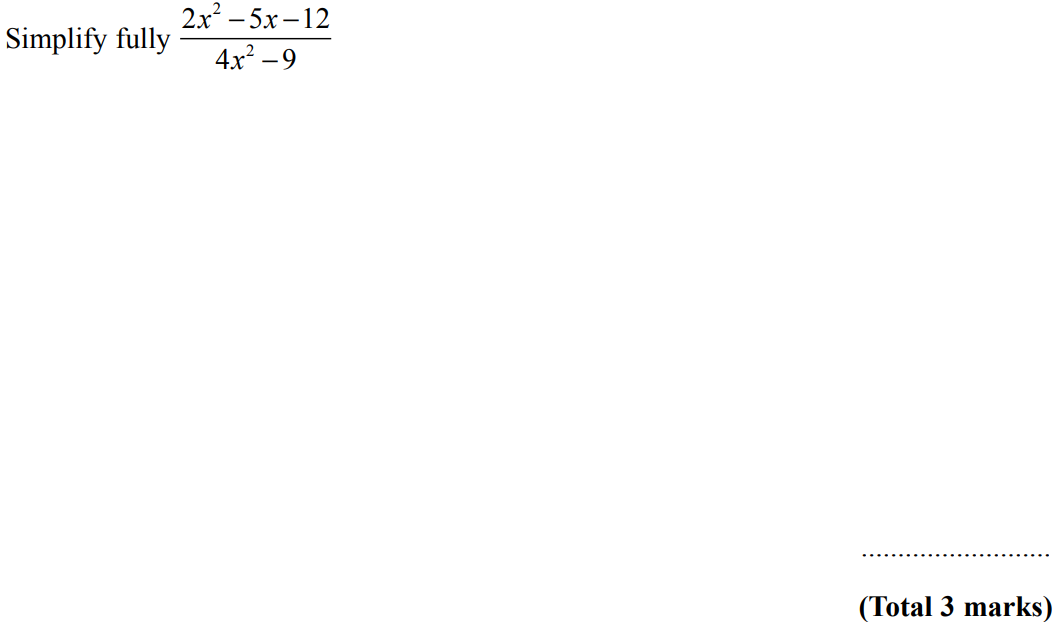 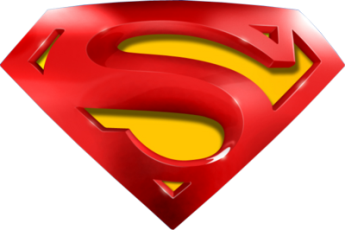 Nov 2006 4H Q23
Algebraic Fractions
A
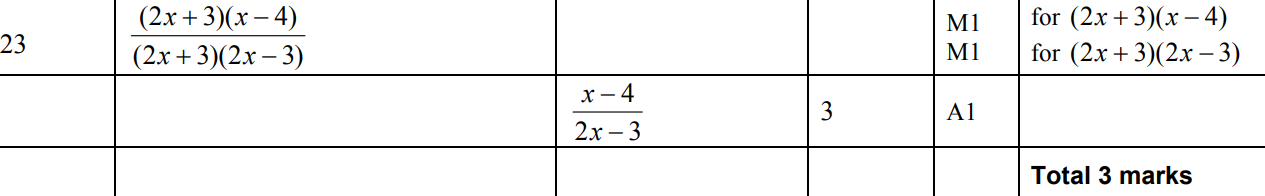 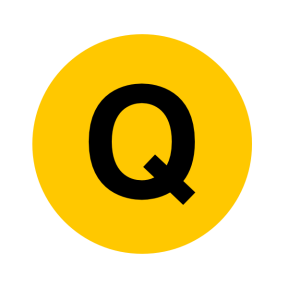 May 2007 4H Q12
Algebraic Fractions
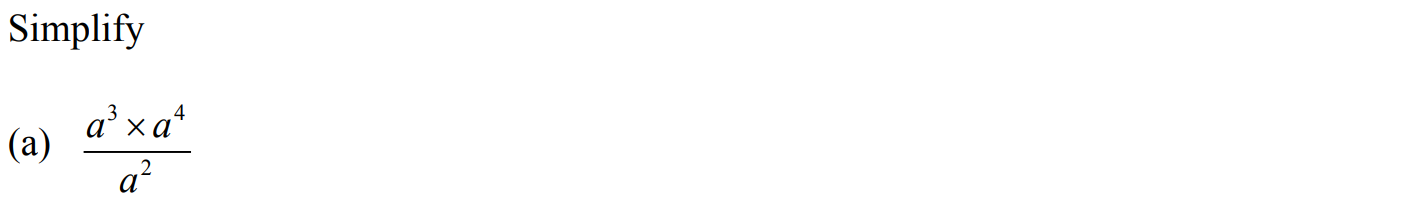 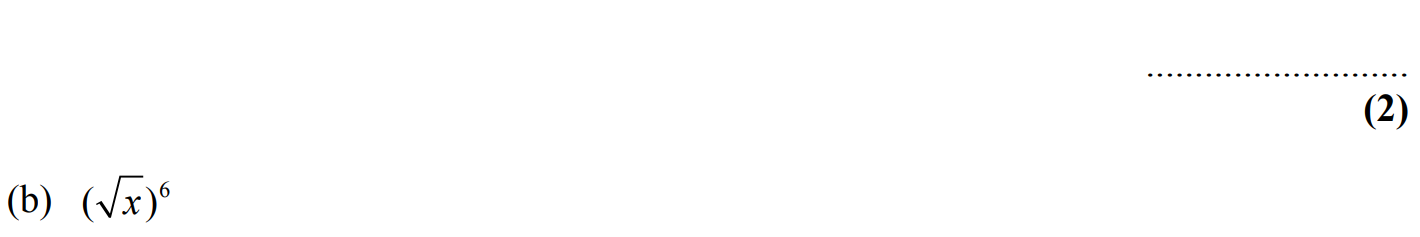 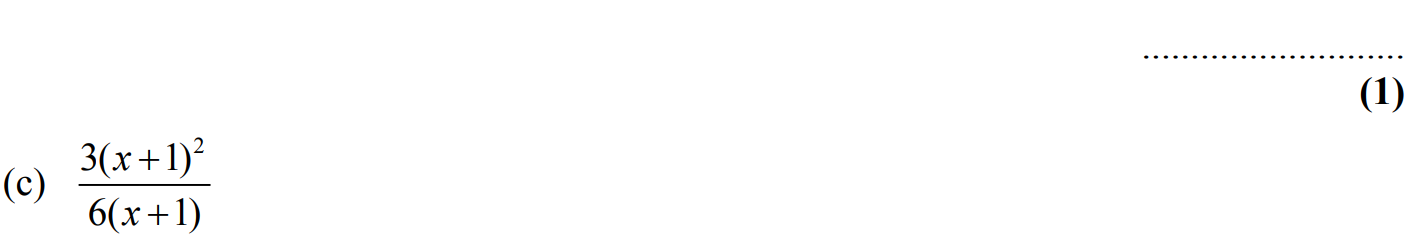 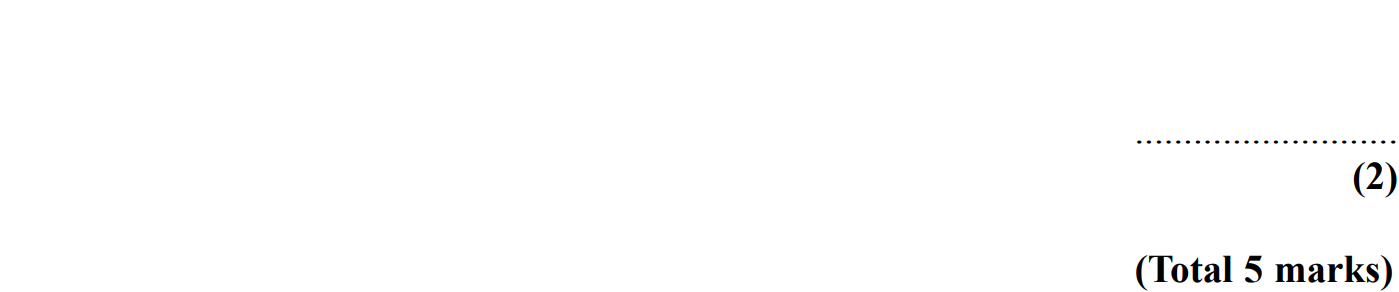 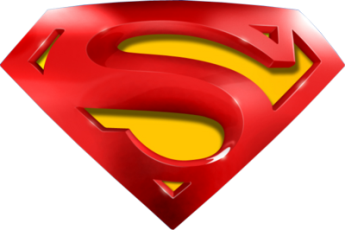 May 2007 4H Q12
Algebraic Fractions
A
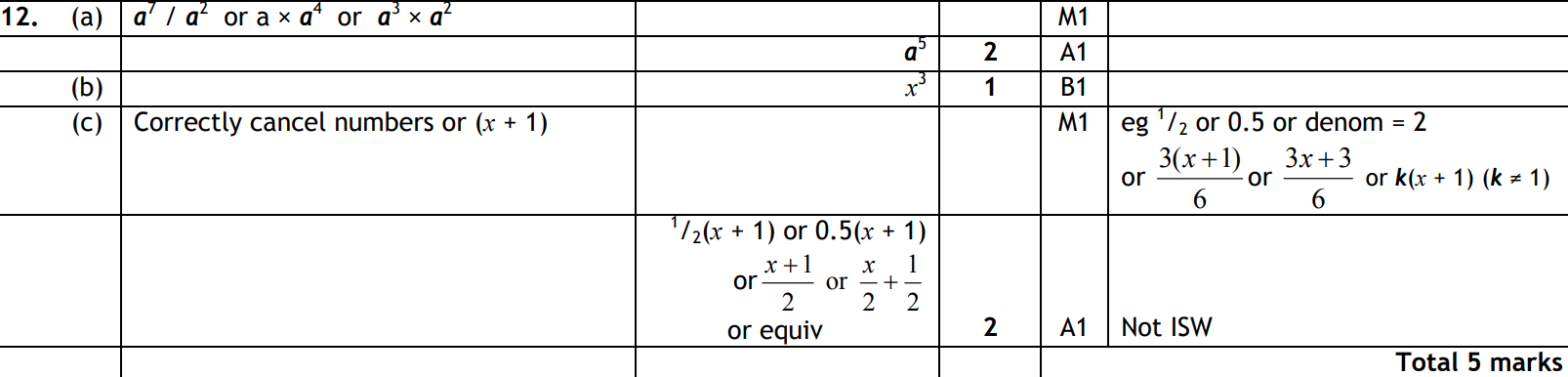 B
C
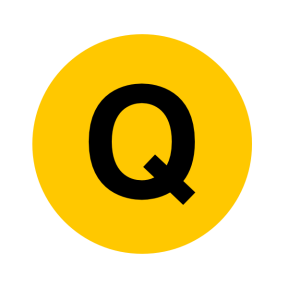 May 2007 4H Q14
Algebraic Fractions
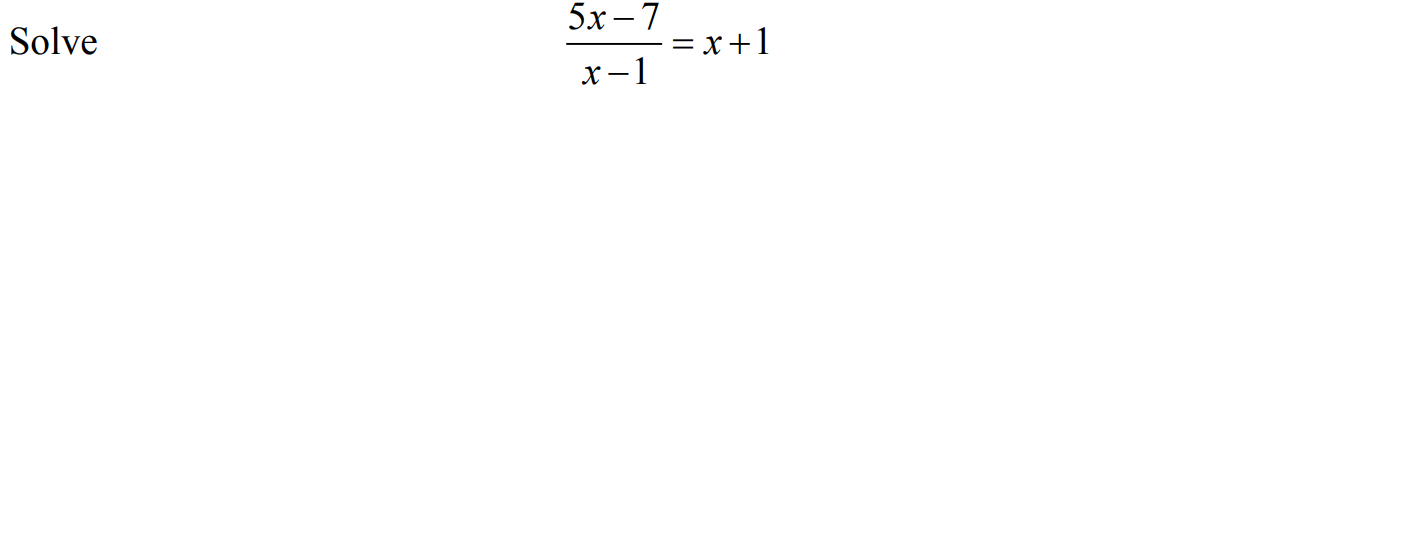 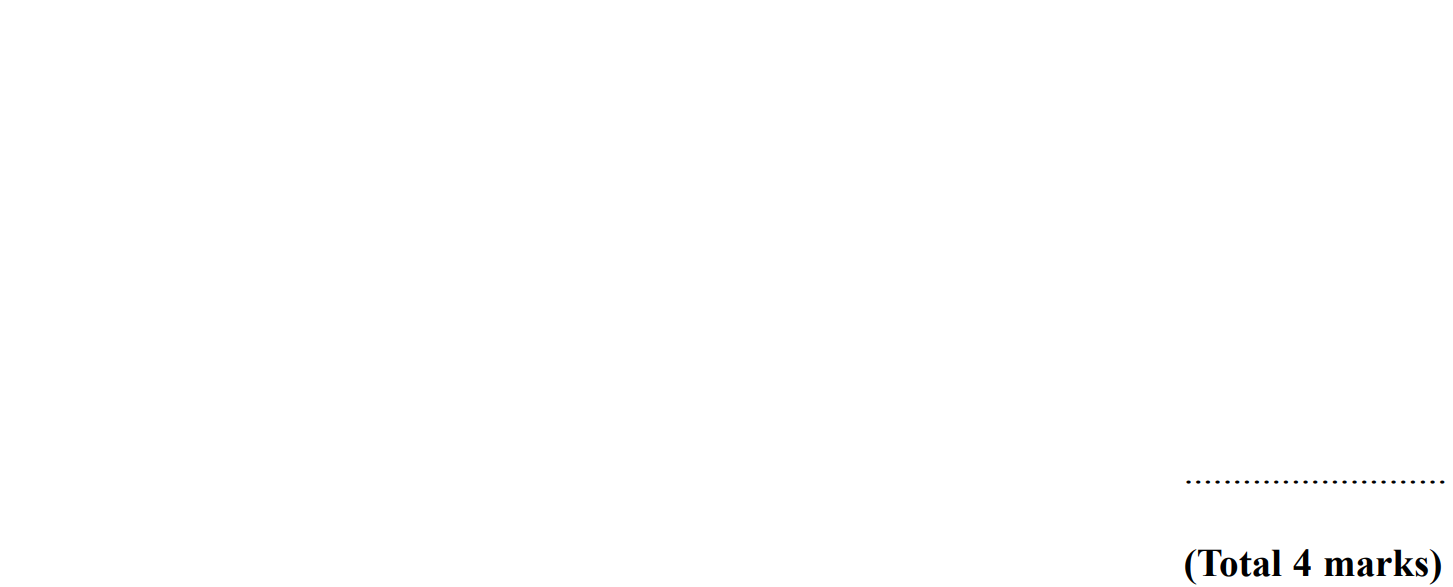 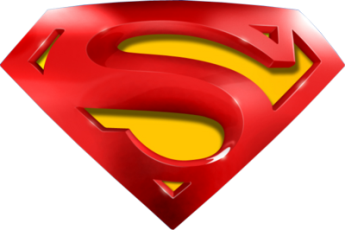 May 2007 4H Q14
Algebraic Fractions
A
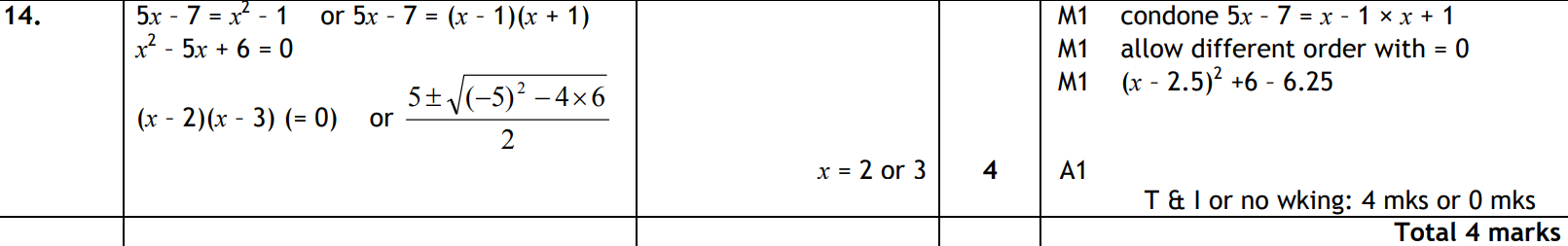 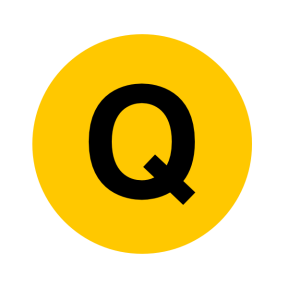 Nov 2007 3H Q16
Algebraic Fractions
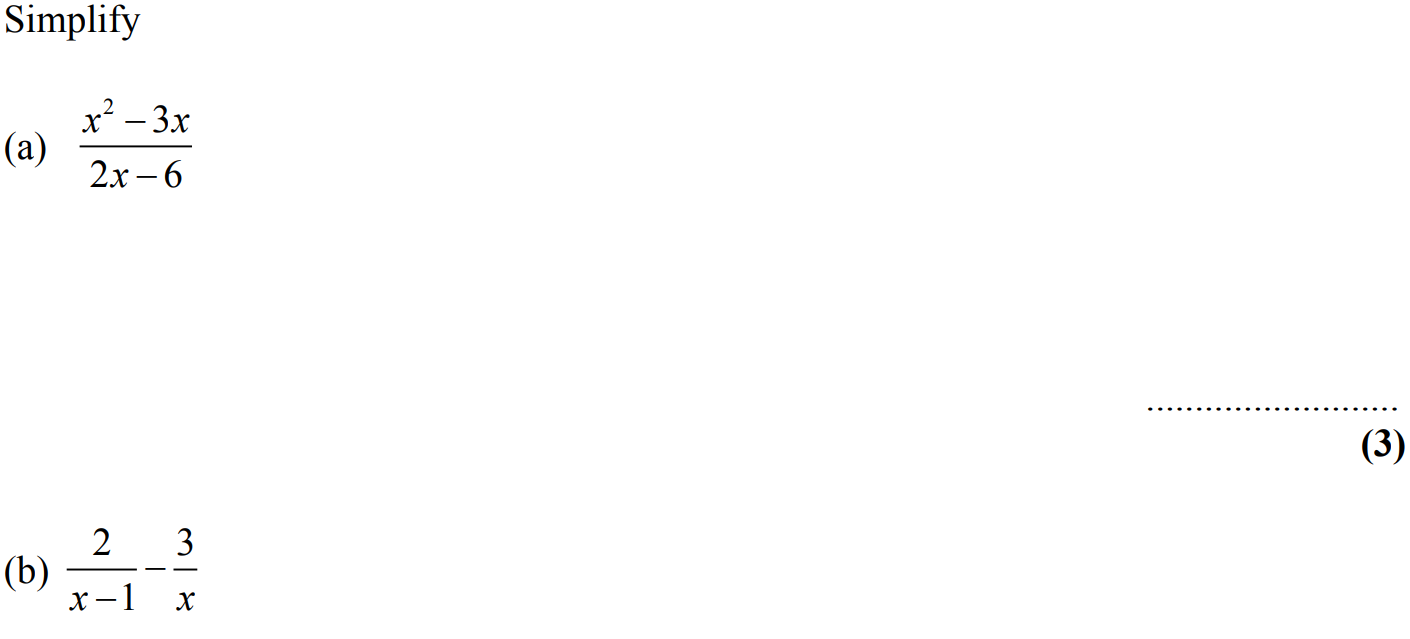 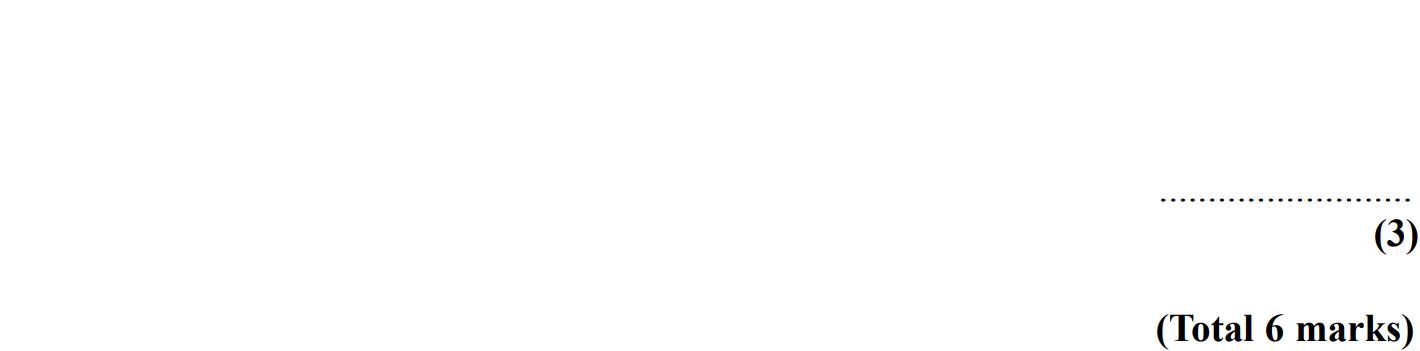 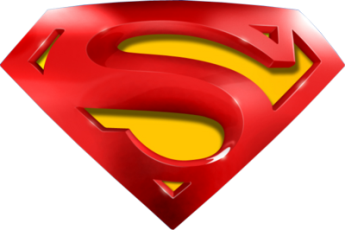 Nov 2007 3H Q16
Algebraic Fractions
A
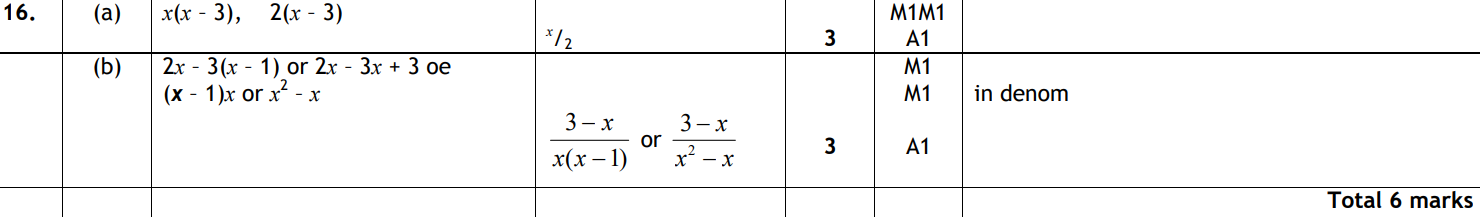 B
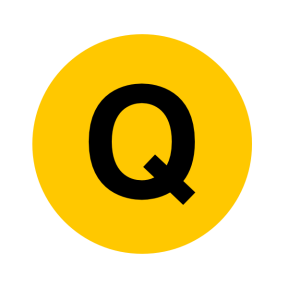 May 2008 4H Q23
Algebraic Fractions
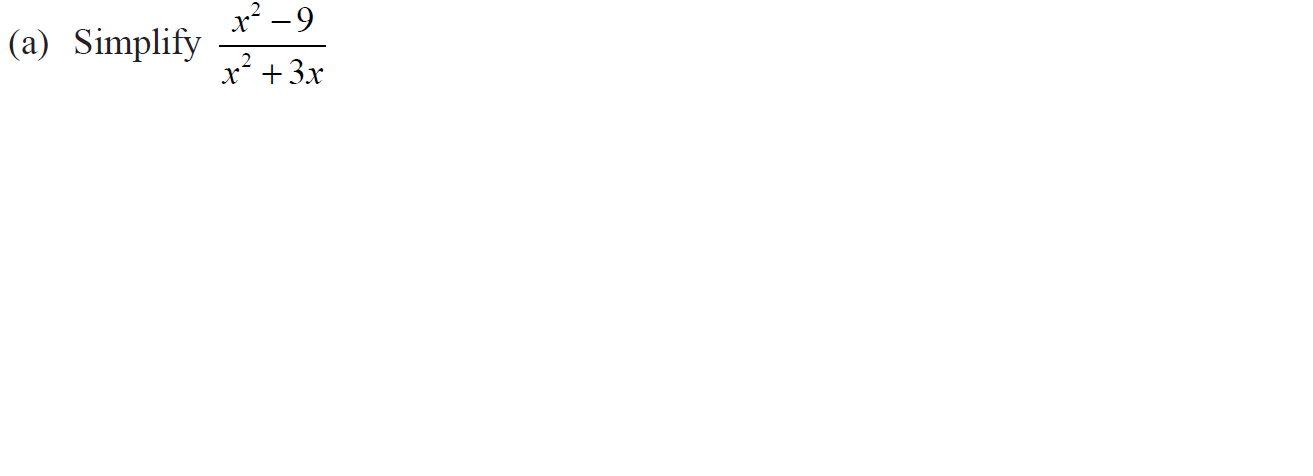 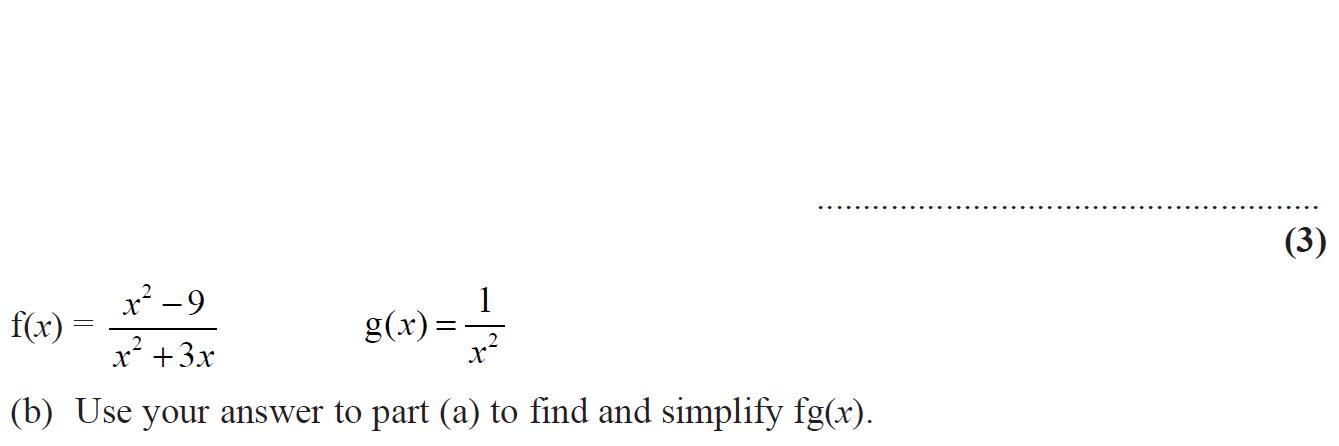 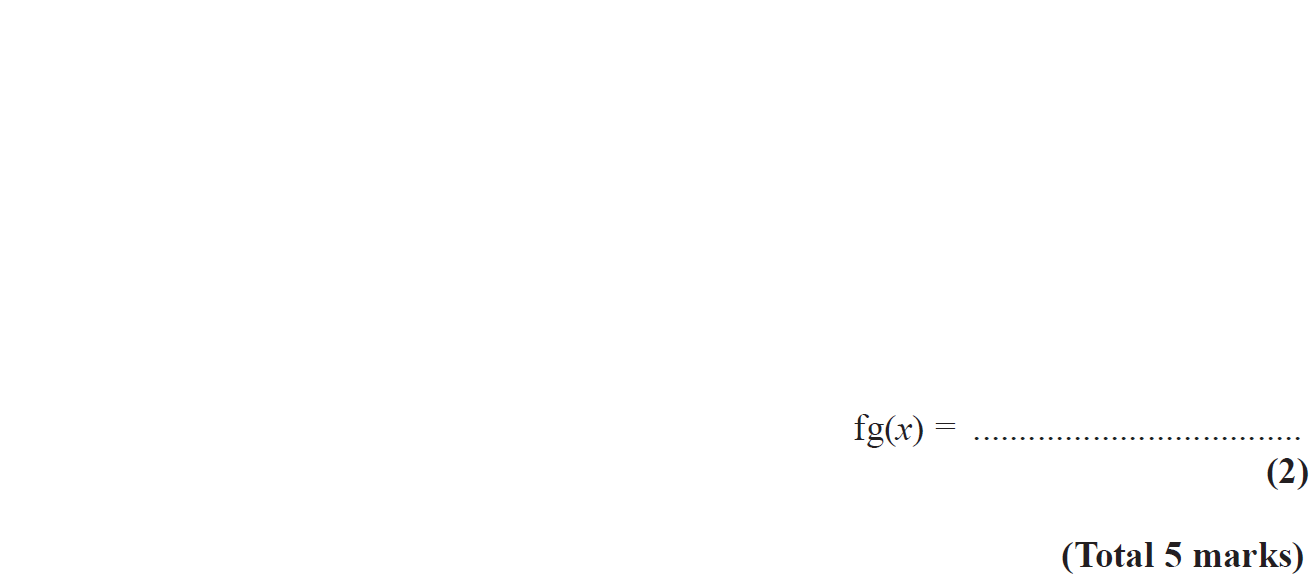 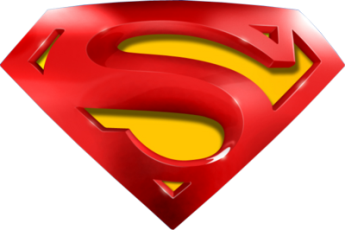 May 2008 4H Q23
Algebraic Fractions
A
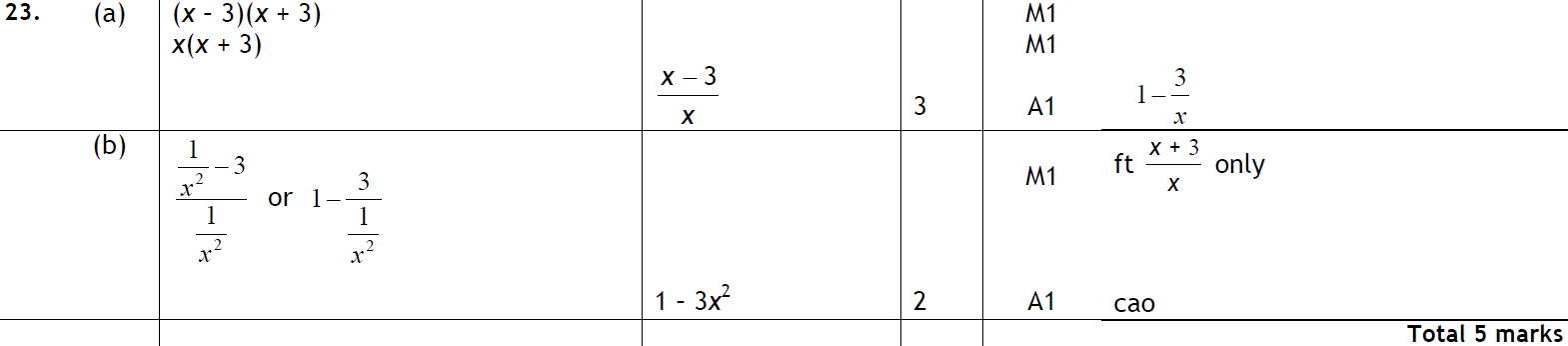 B
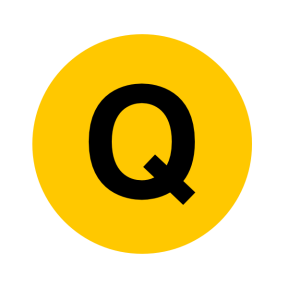 Nov 2008 3H Q17
Algebraic Fractions
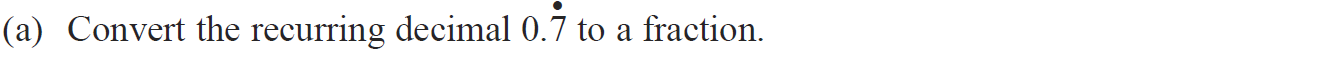 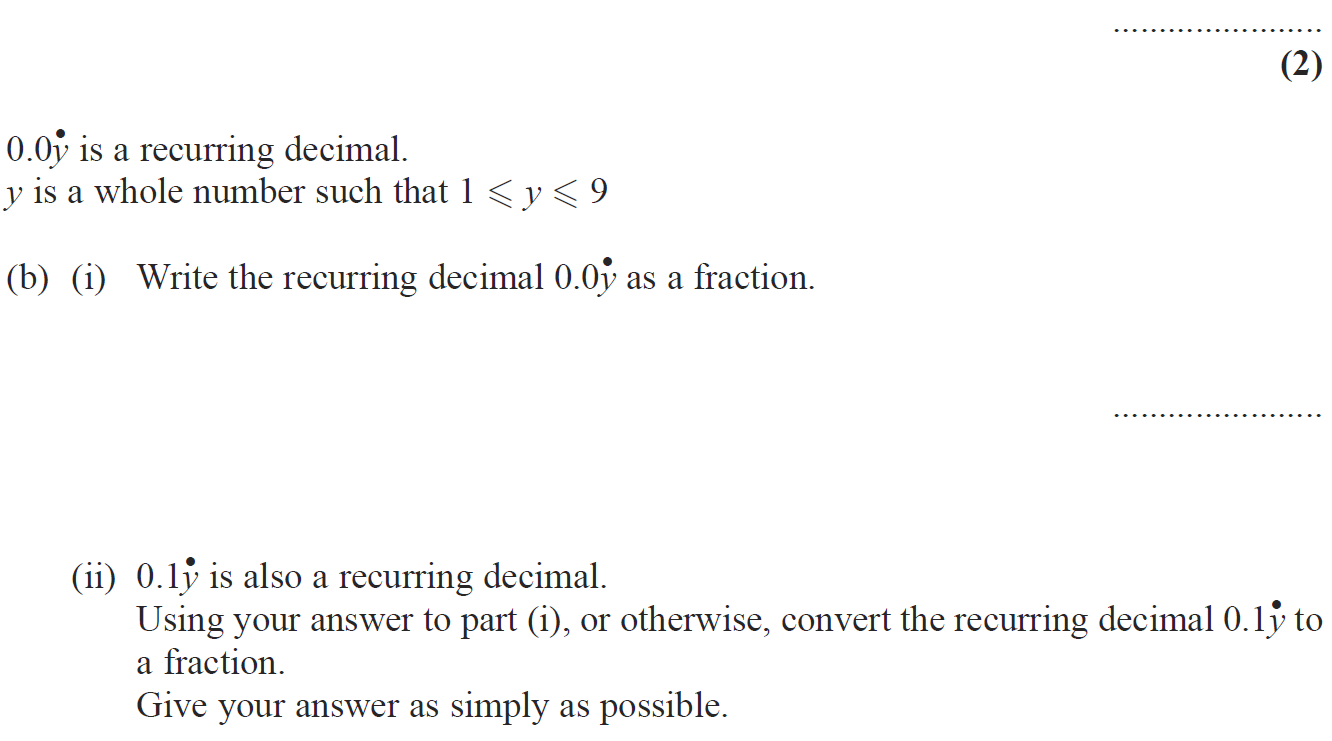 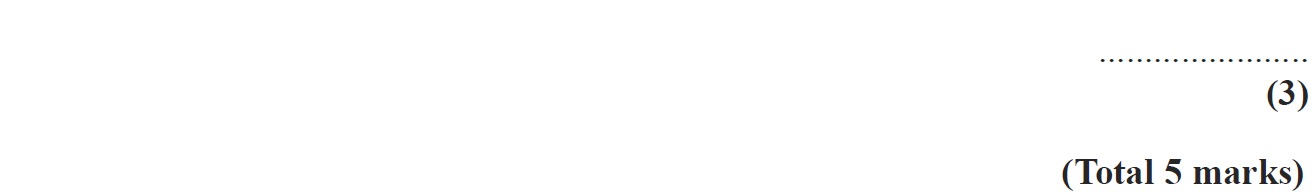 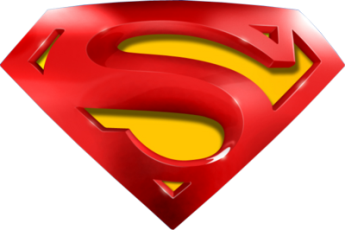 Nov 2008 3H Q17
Algebraic Fractions
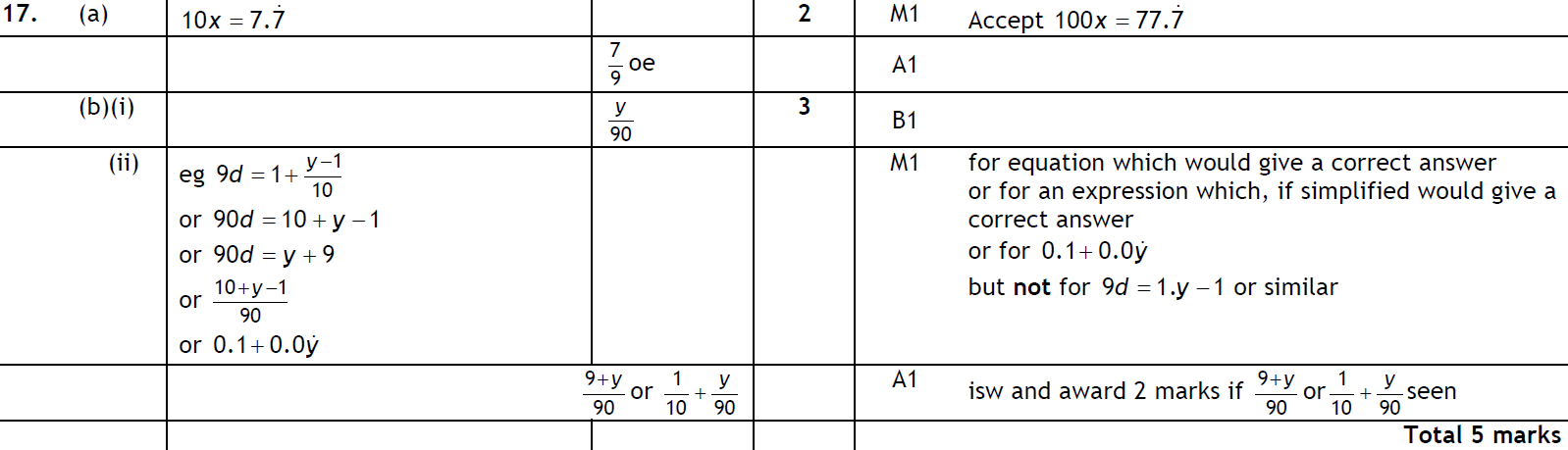 A
B (i)
B (ii)
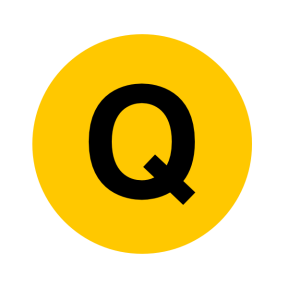 Nov 2008 3H Q18
Algebraic Fractions
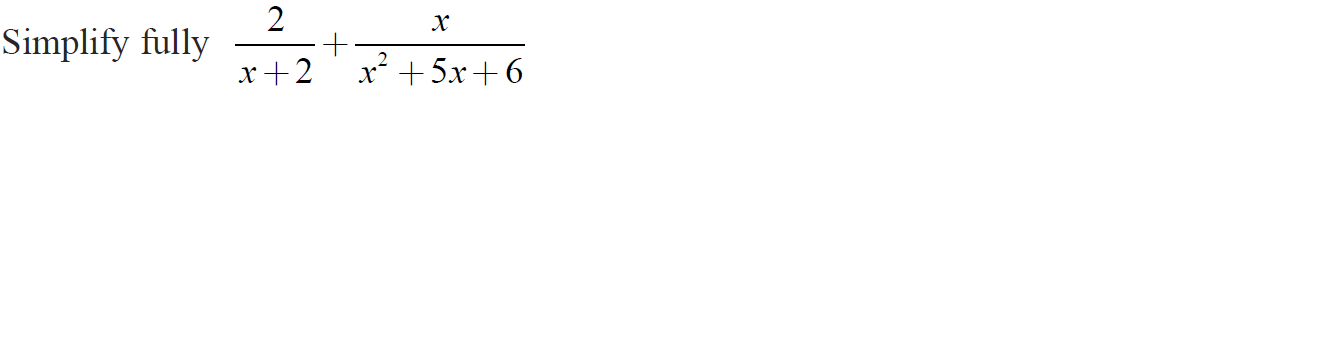 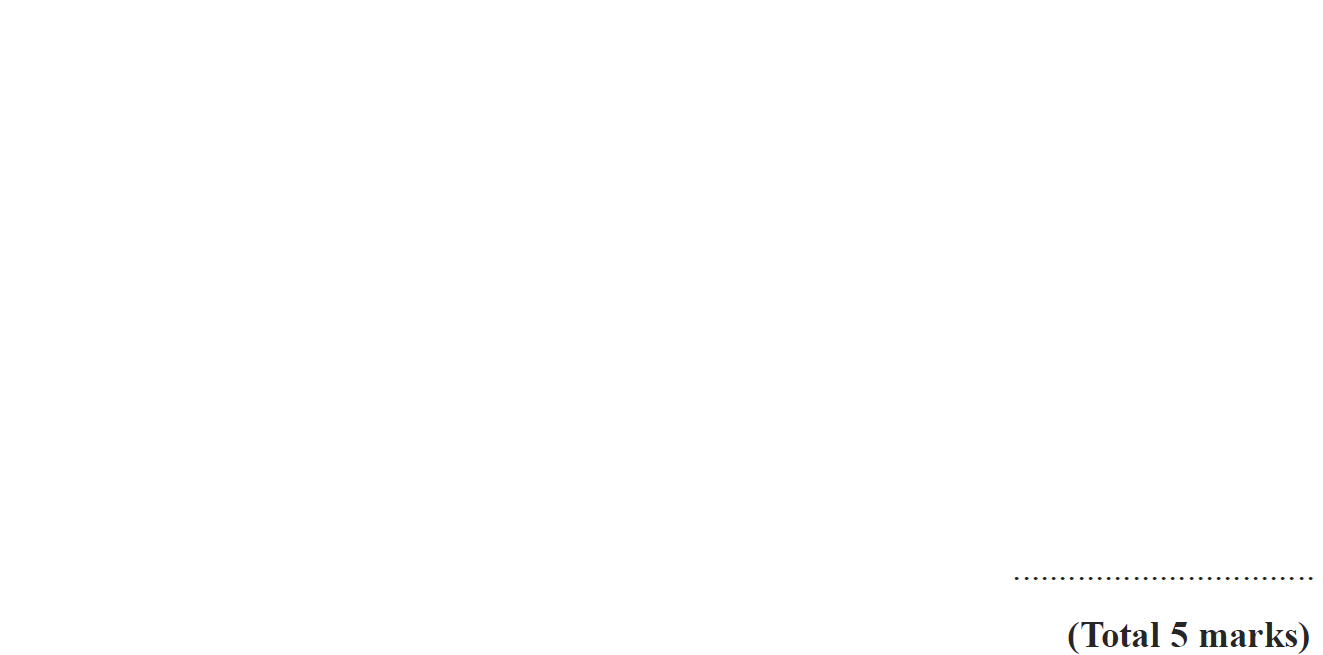 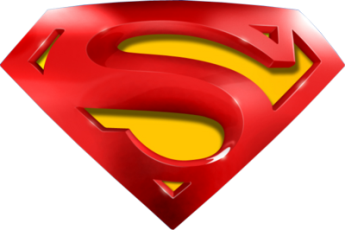 Nov 2008 3H Q18
Algebraic Fractions
A
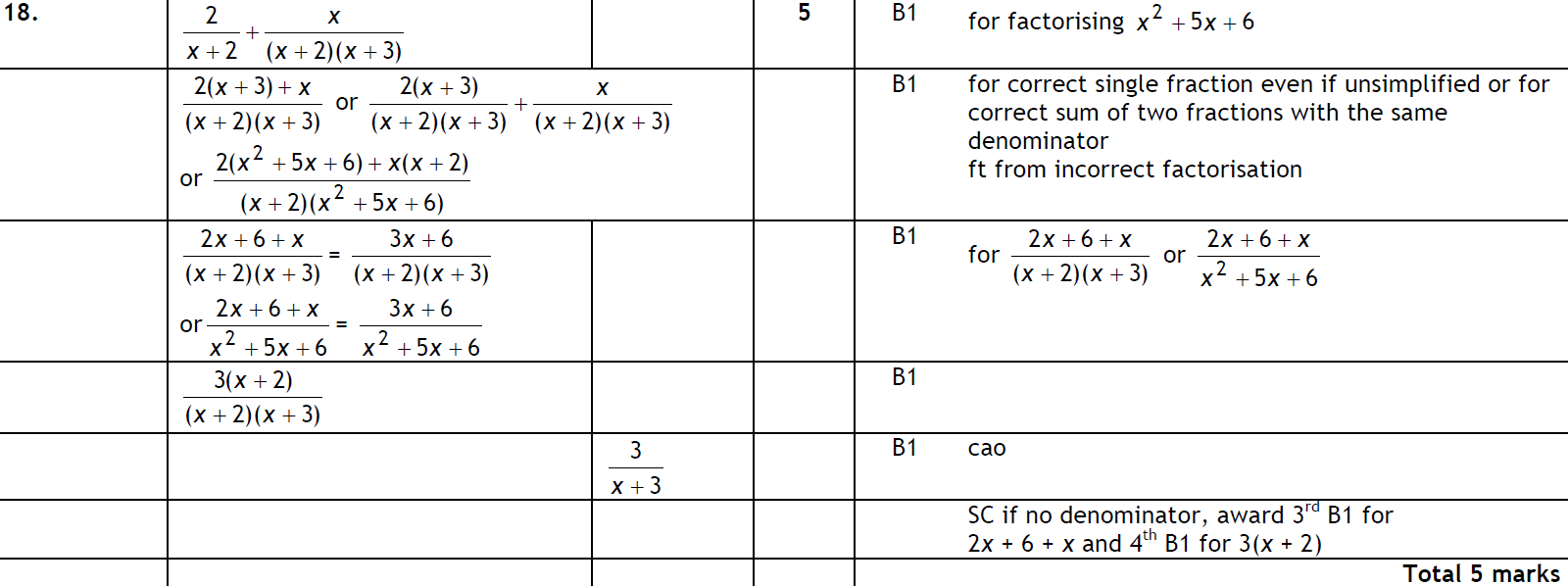 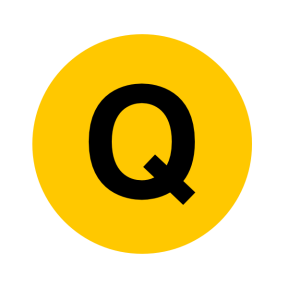 Nov 2008 4H Q13
Algebraic Fractions
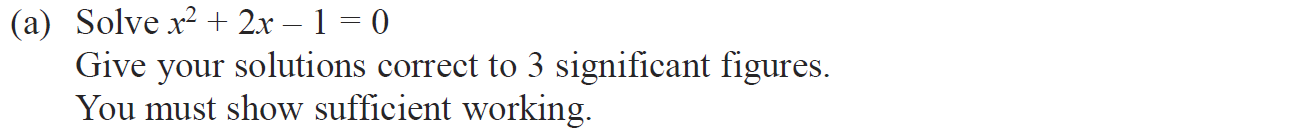 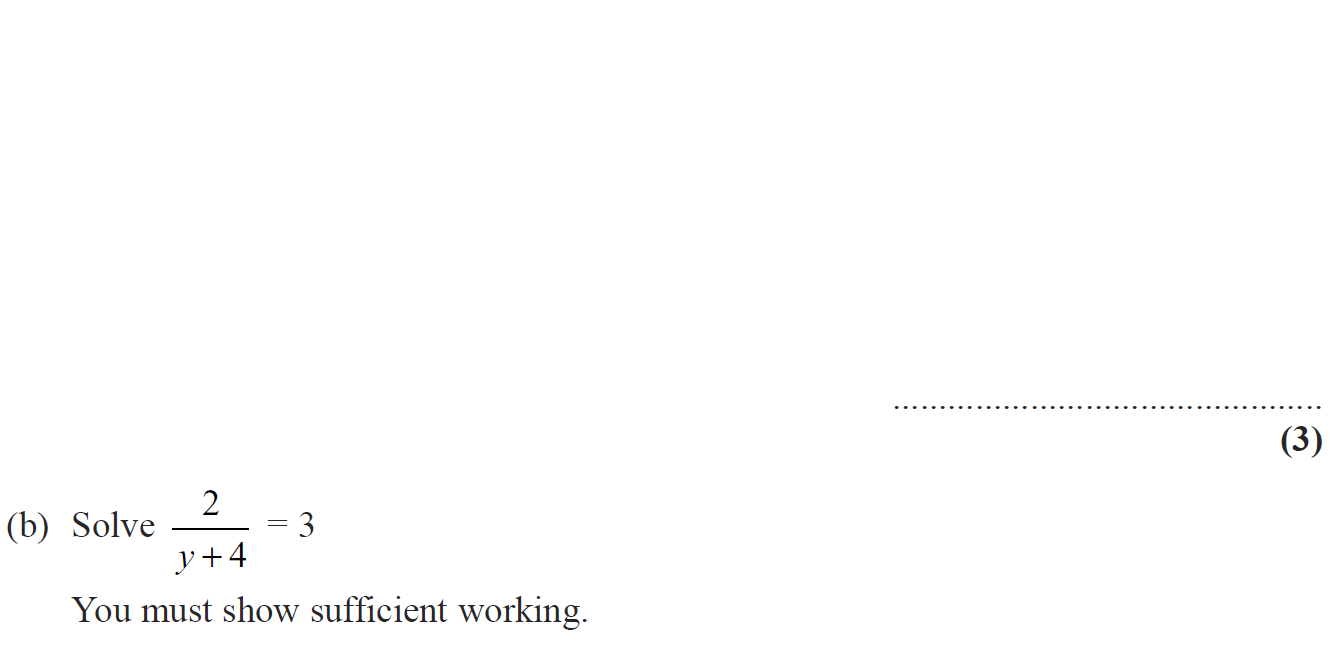 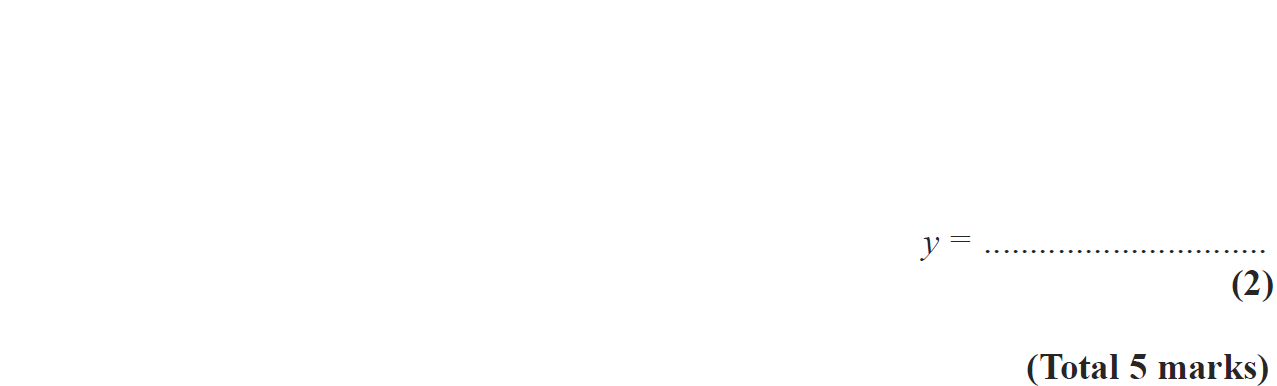 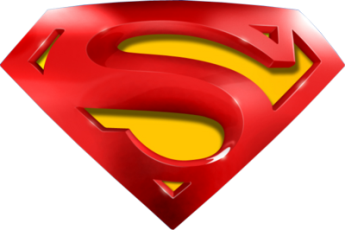 Nov 2008 4H Q13
Algebraic Fractions
A
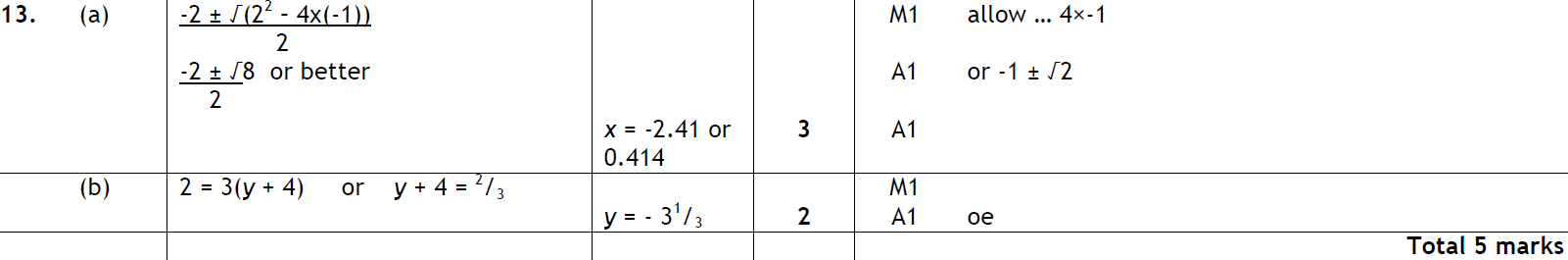 B
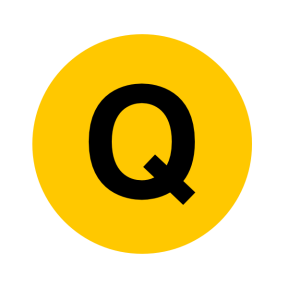 May 2009 3H Q18
Algebraic Fractions
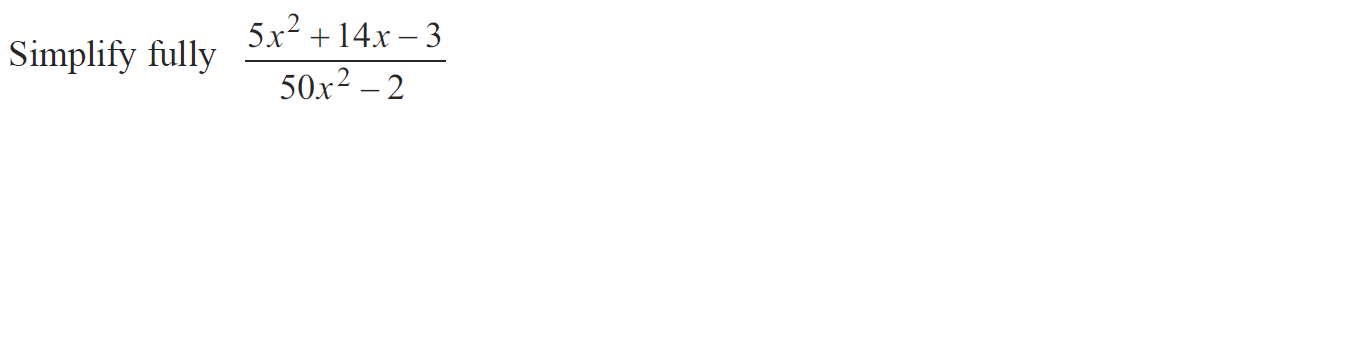 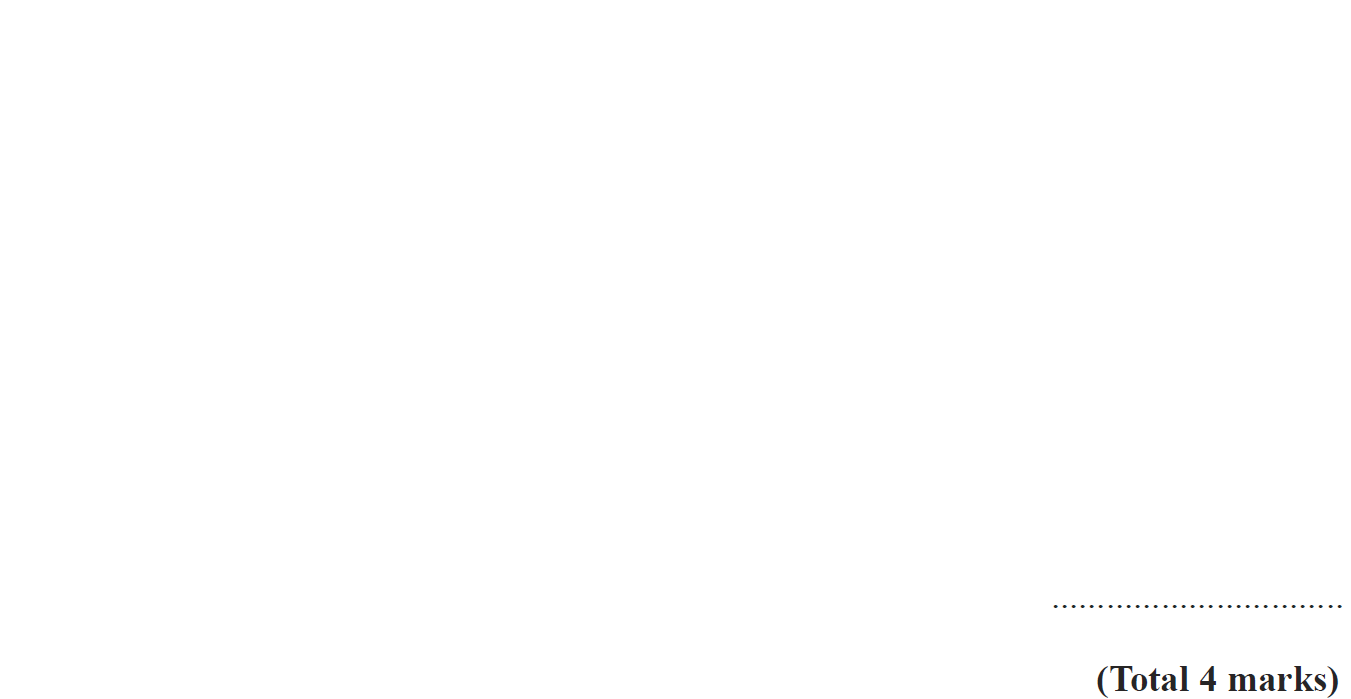 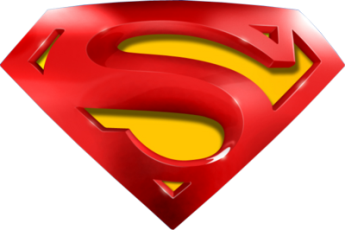 May 2009 3H Q18
Algebraic Fractions
A
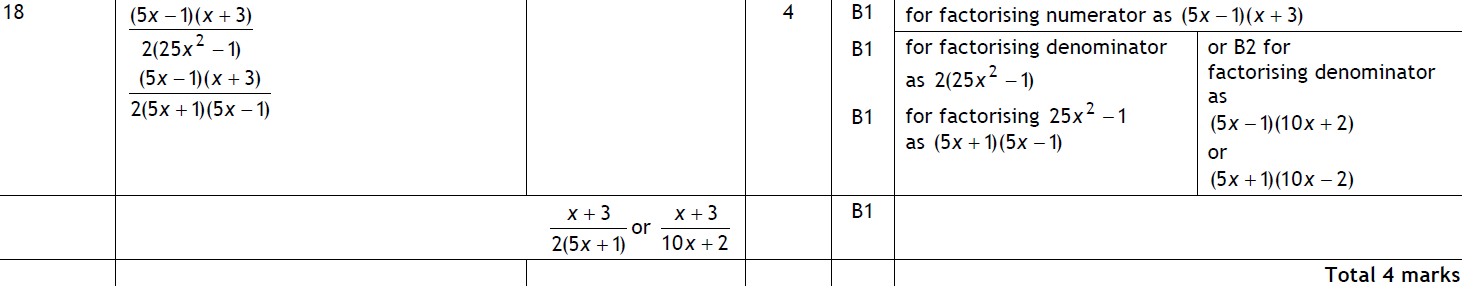 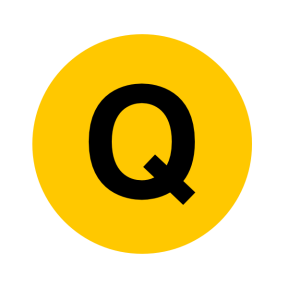 June 2009 4H Q15
Algebraic Fractions
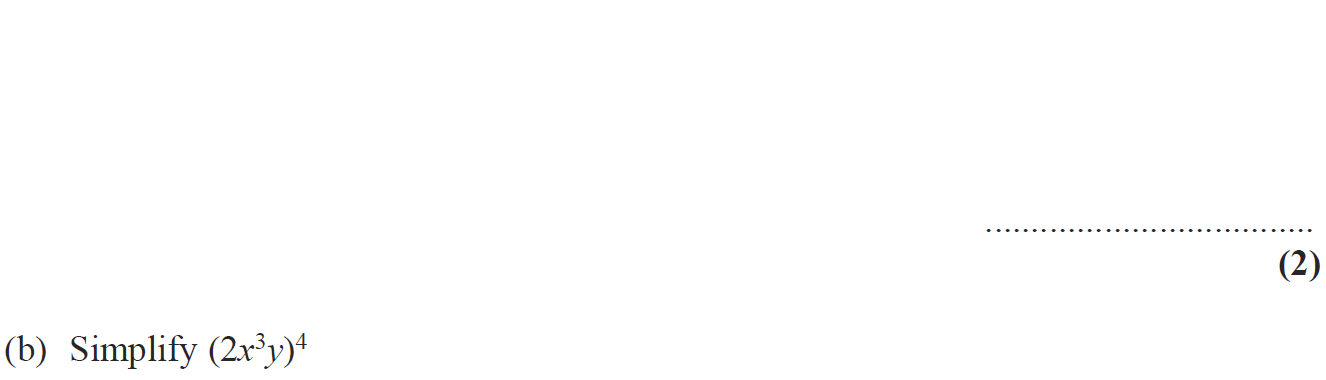 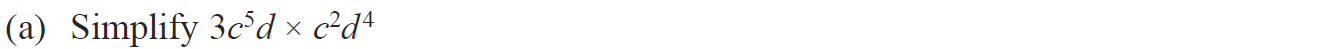 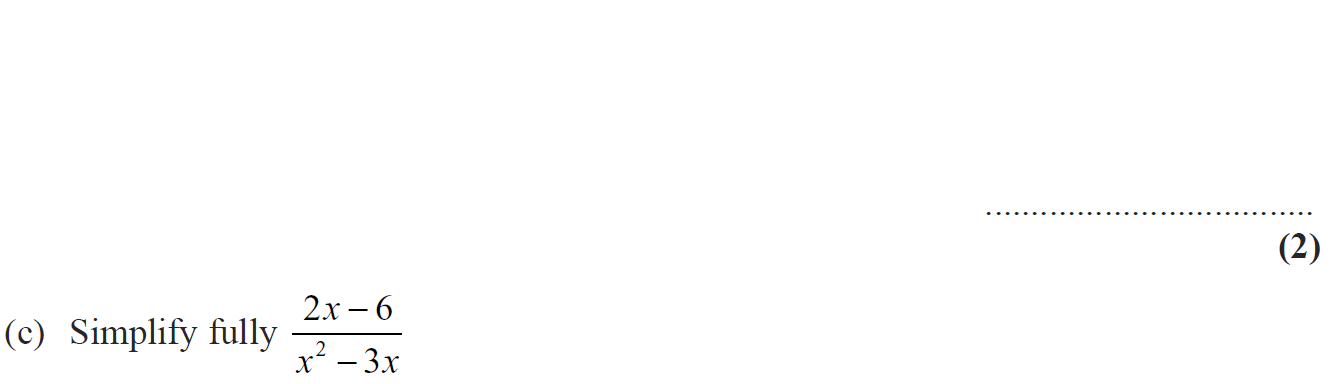 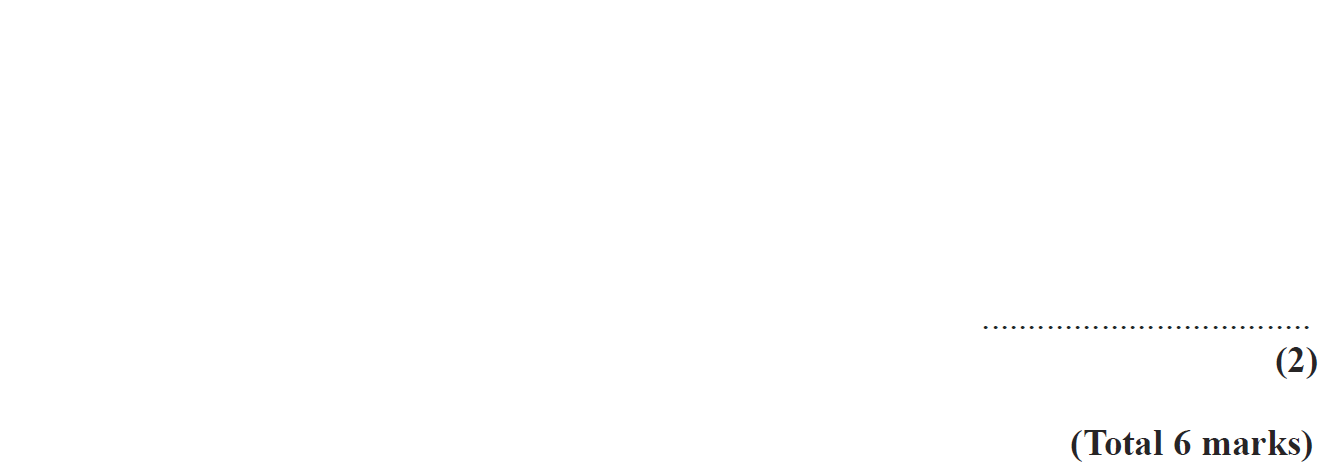 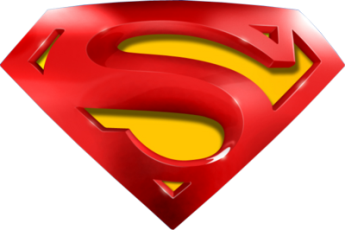 June 2009 4H Q15
Algebraic Fractions
A
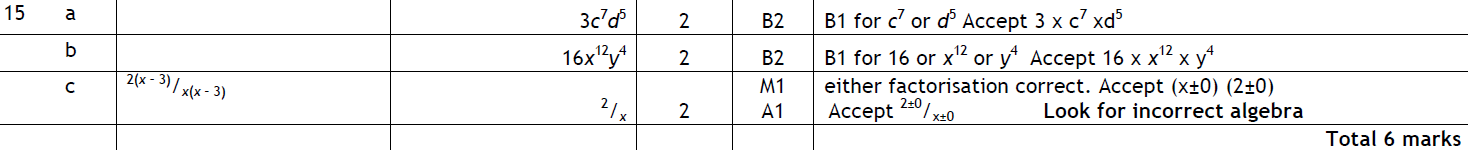 B
C
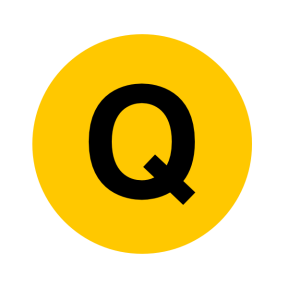 June 2009 4H Q21
Algebraic Fractions
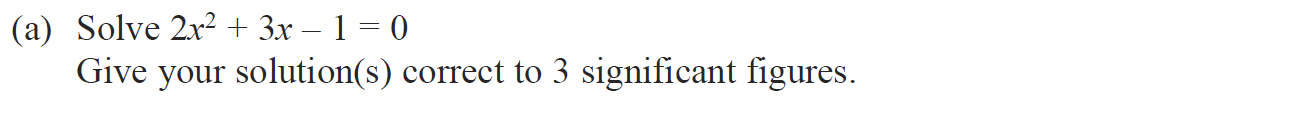 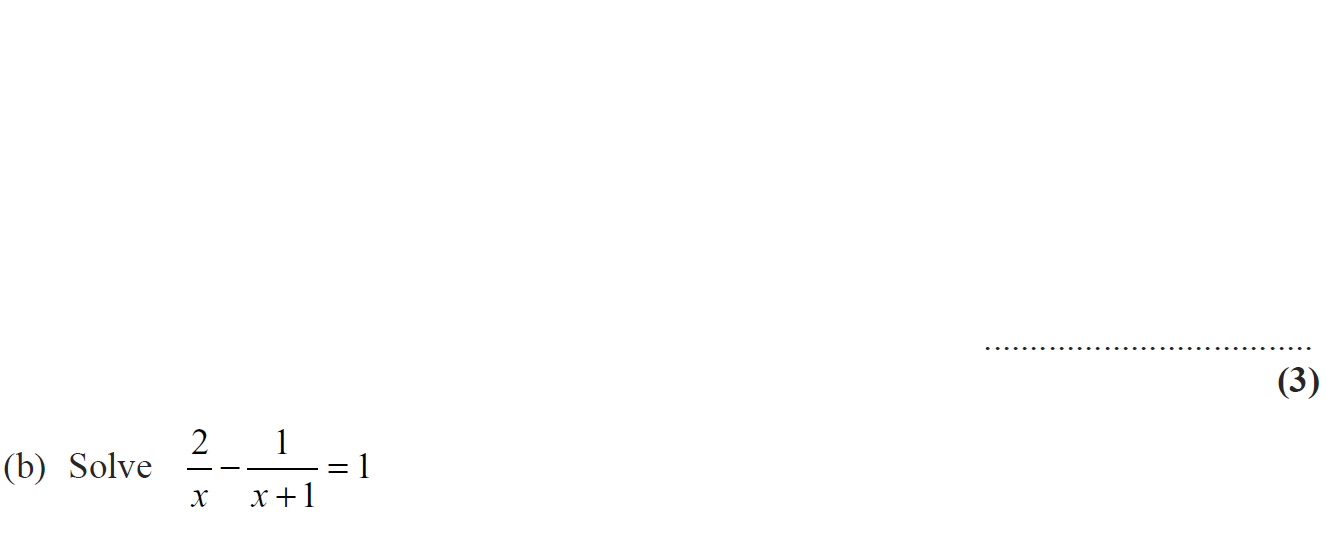 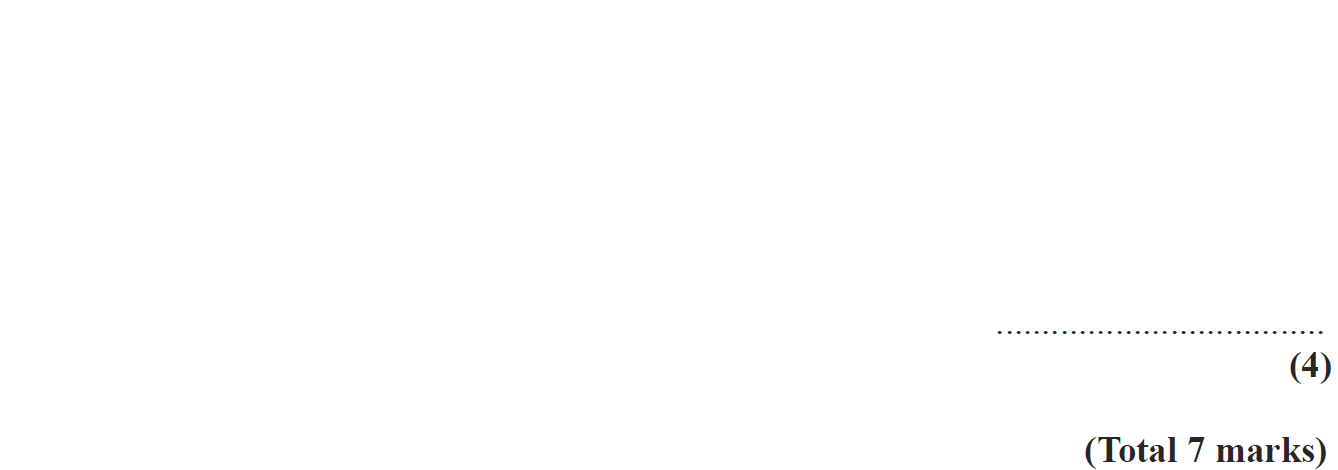 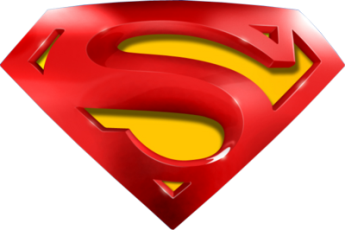 June 2009 4H Q21
Algebraic Fractions
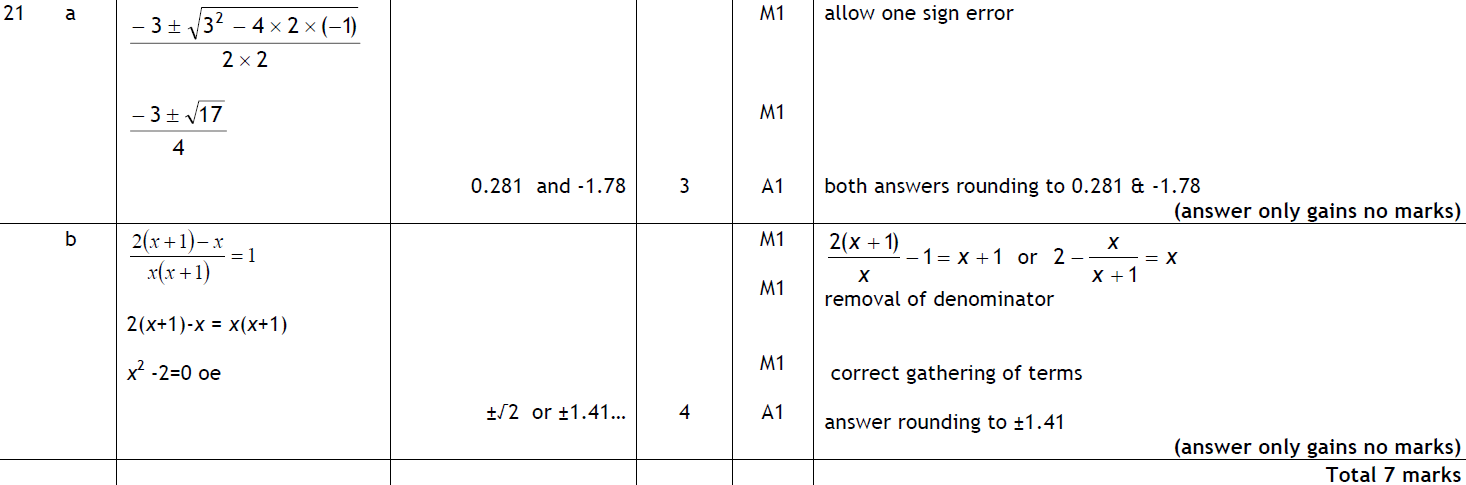 A
B
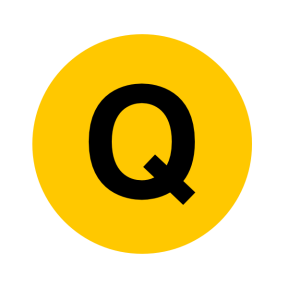 Nov 2009 3H Q19
Algebraic Fractions
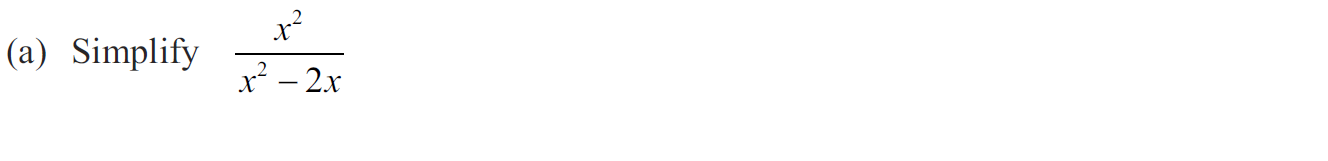 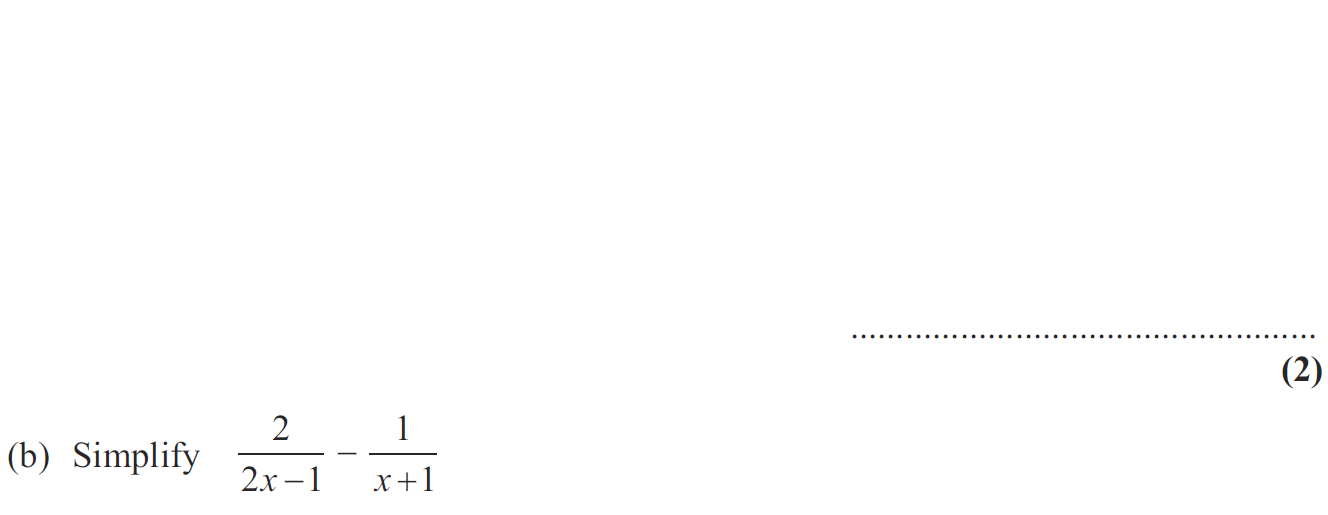 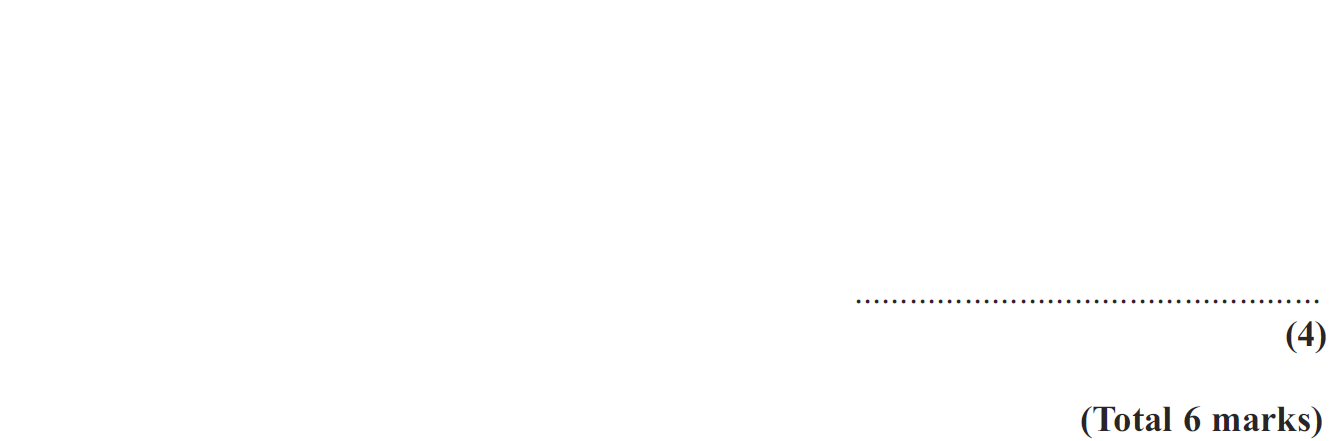 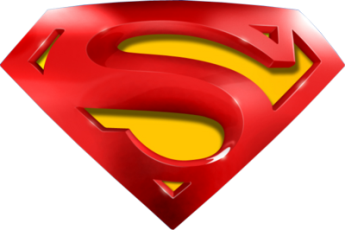 Nov 2009 3H Q19
Algebraic Fractions
A
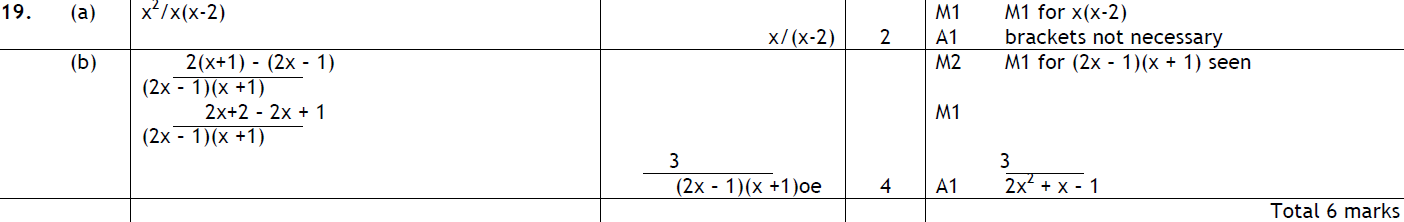 B
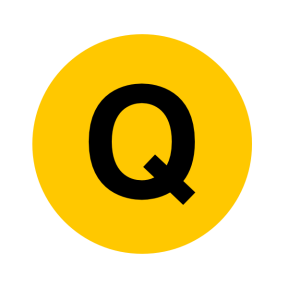 June 2010 3H Q18
Algebraic Fractions
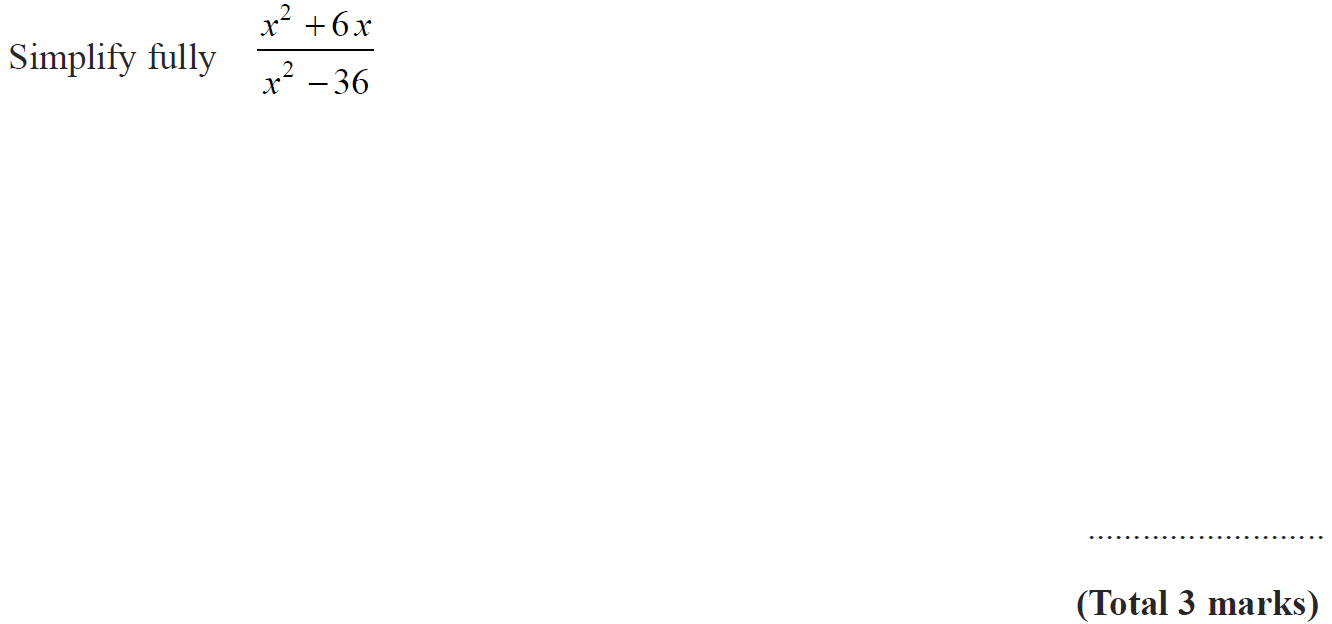 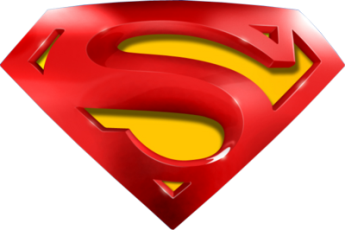 June 2010 3H Q18
Algebraic Fractions
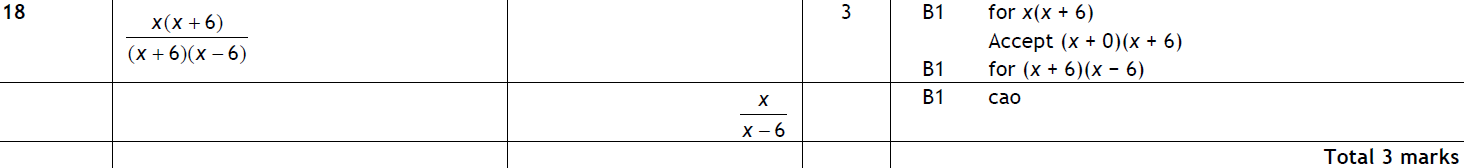 A
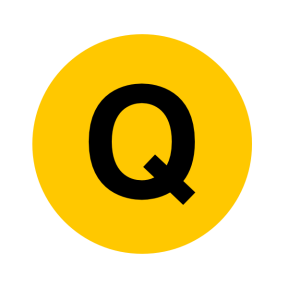 June 2010 4H Q11
Algebraic Fractions
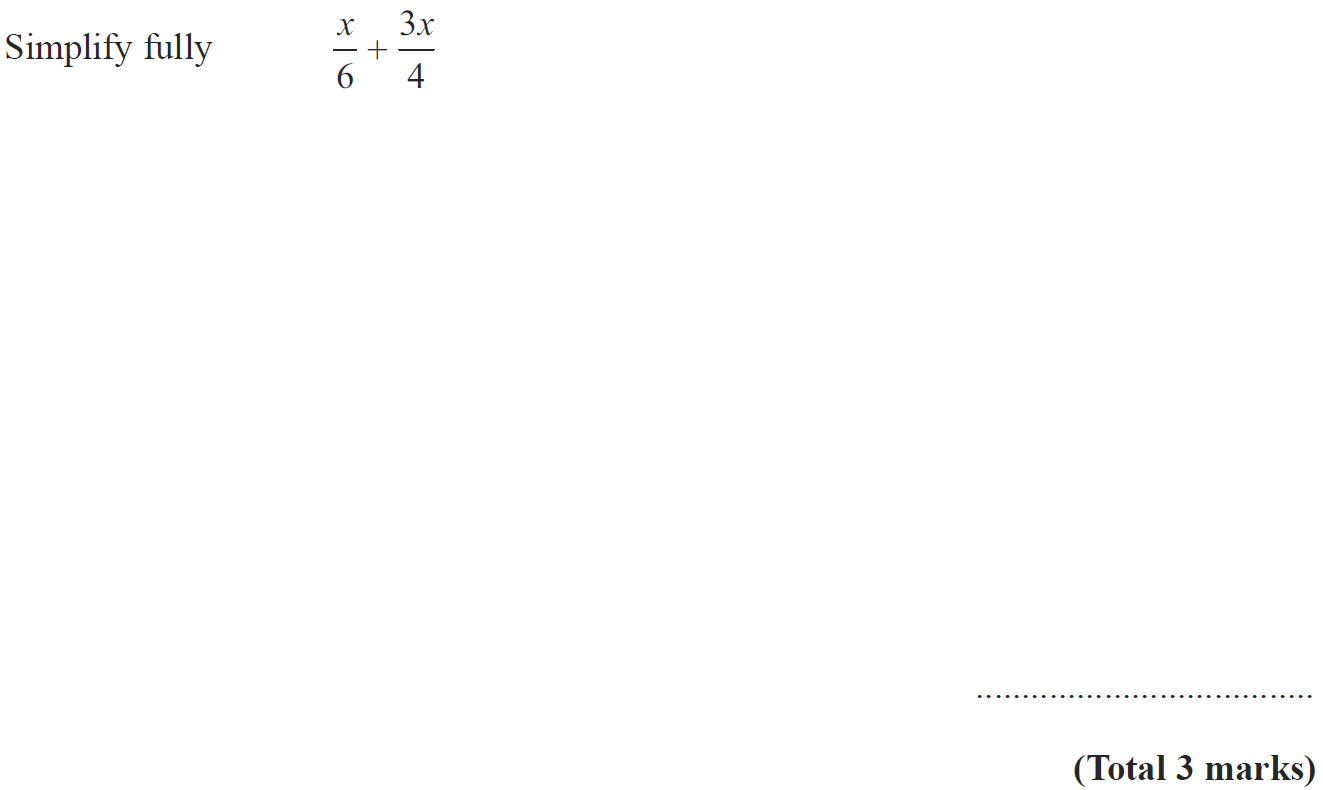 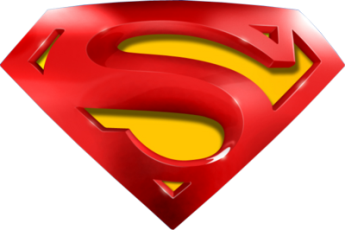 June 2010 4H Q11
Algebraic Fractions
A
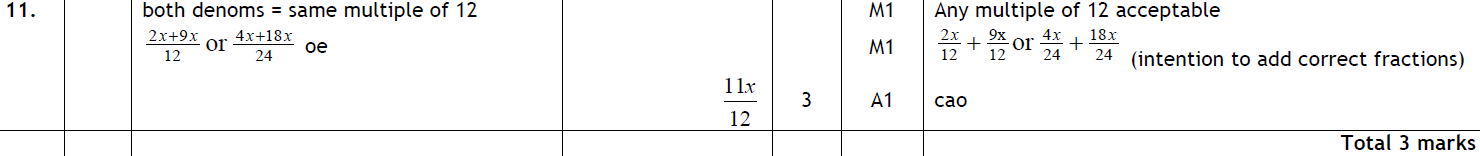 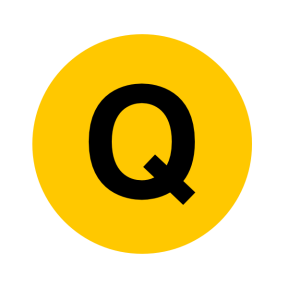 Nov 2010 4H Q22
Algebraic Fractions
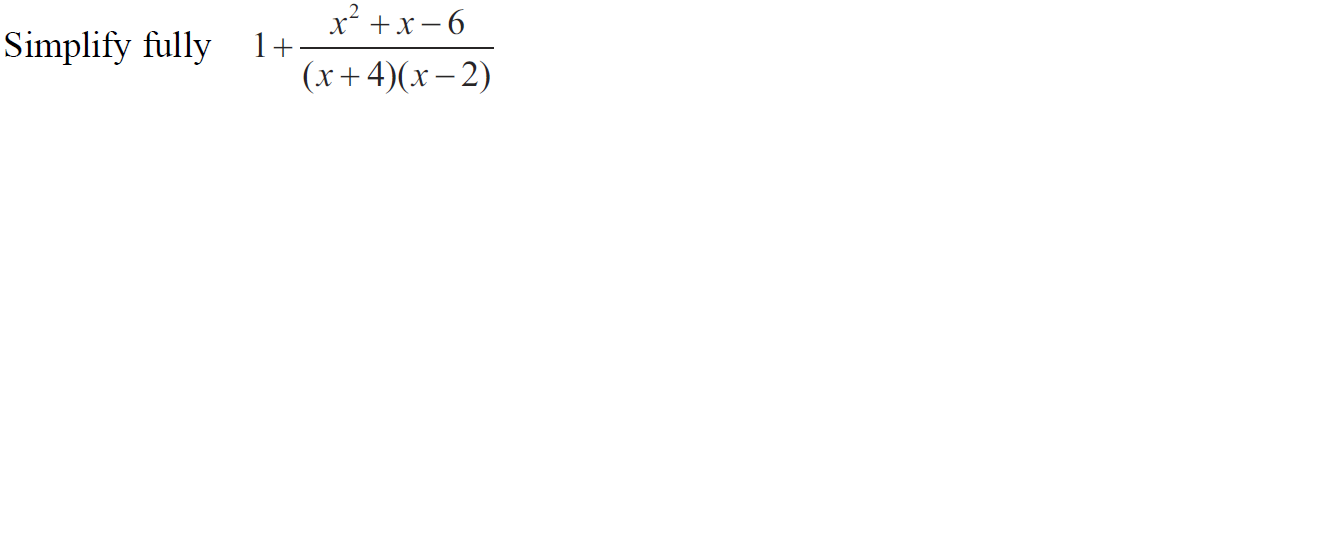 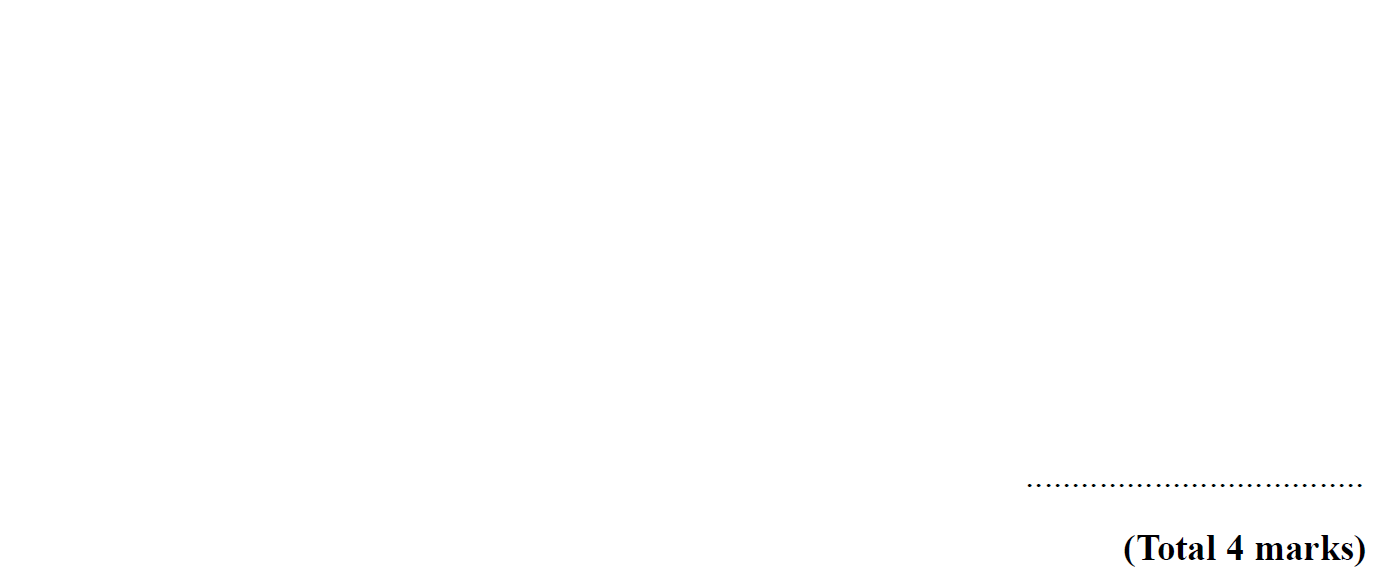 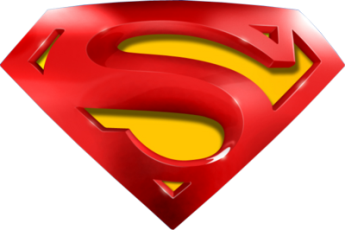 Nov 2010 4H Q22
Algebraic Fractions
A
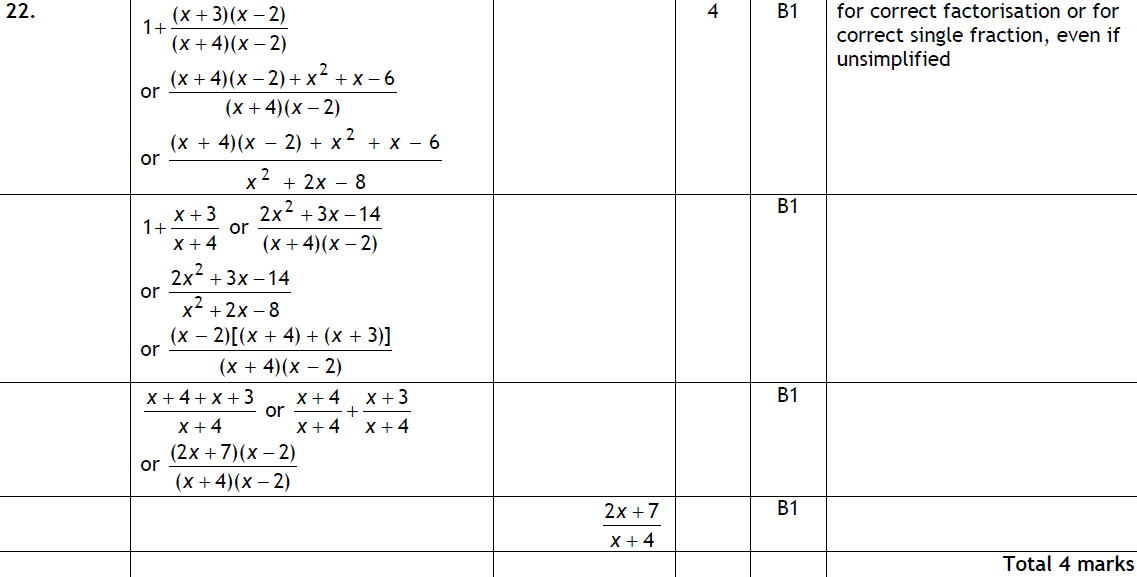 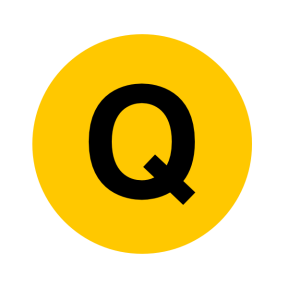 June 2011 3H Q13
Algebraic Fractions
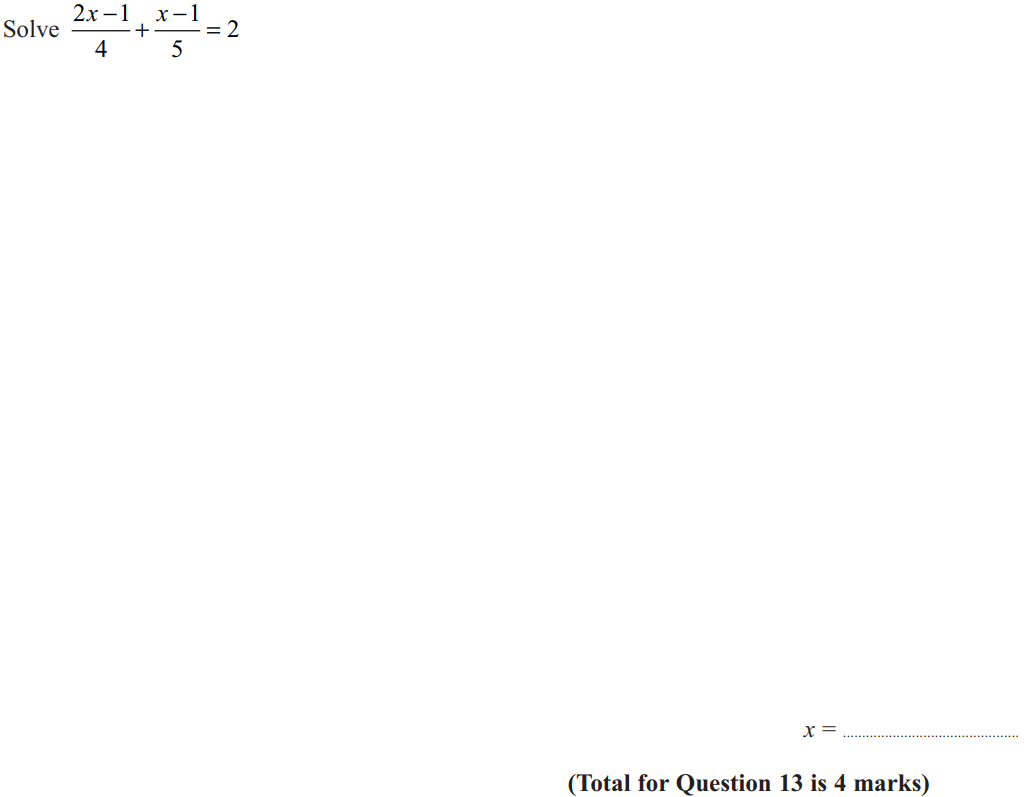 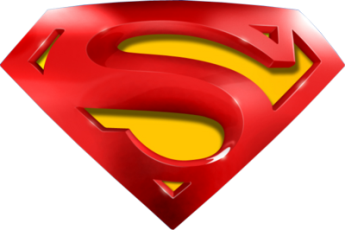 June 2011 3H Q13
Algebraic Fractions
A
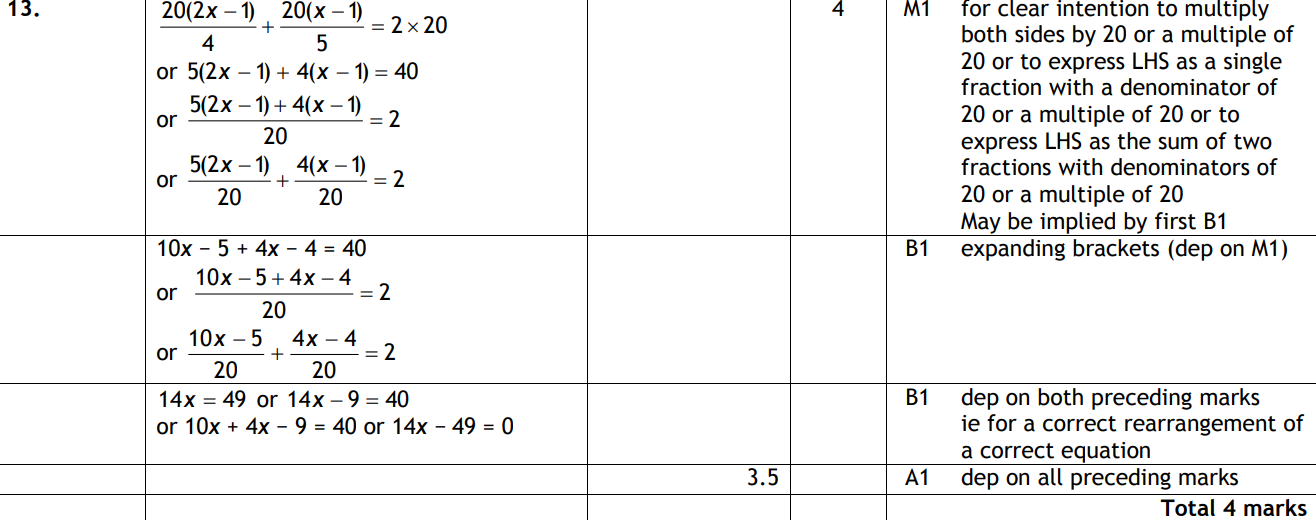 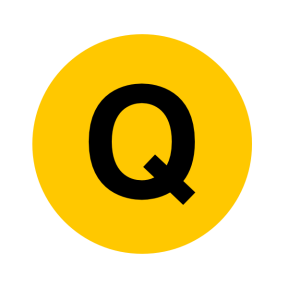 June 2011 4H Q15
Algebraic Fractions
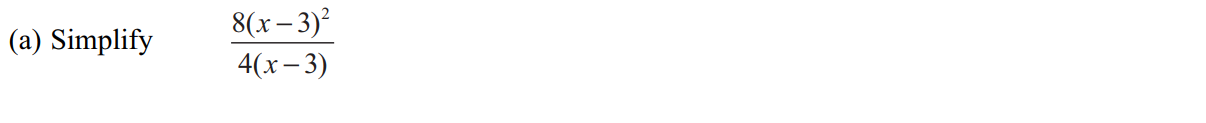 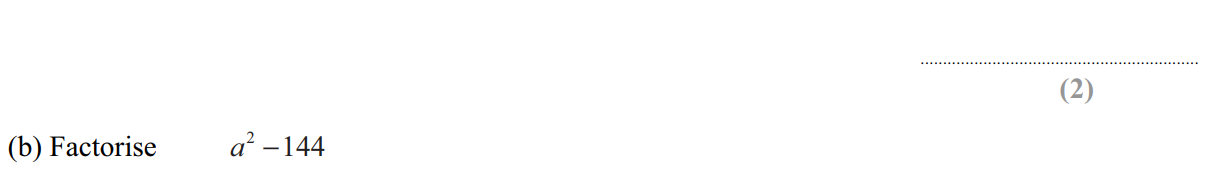 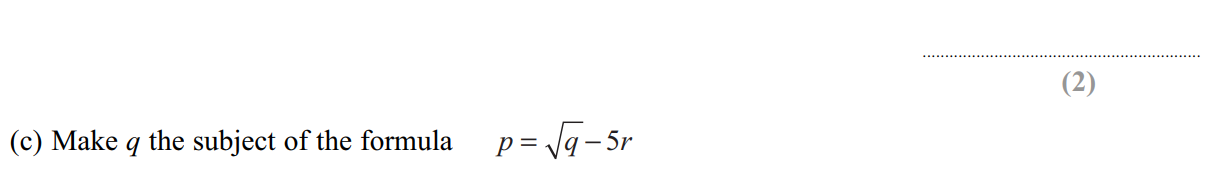 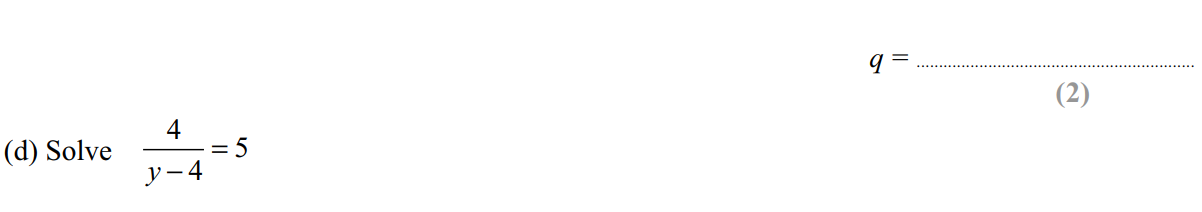 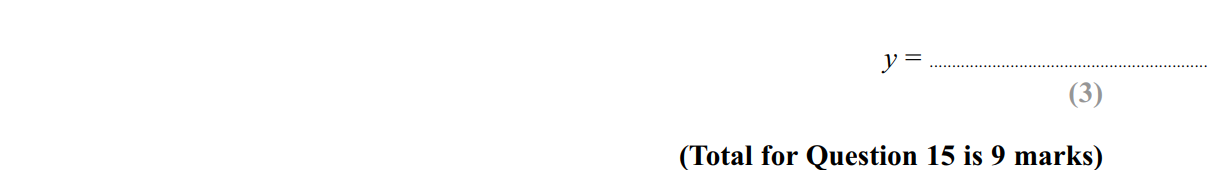 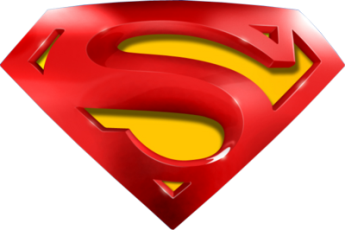 June 2011 4H Q15
Algebraic Fractions
A
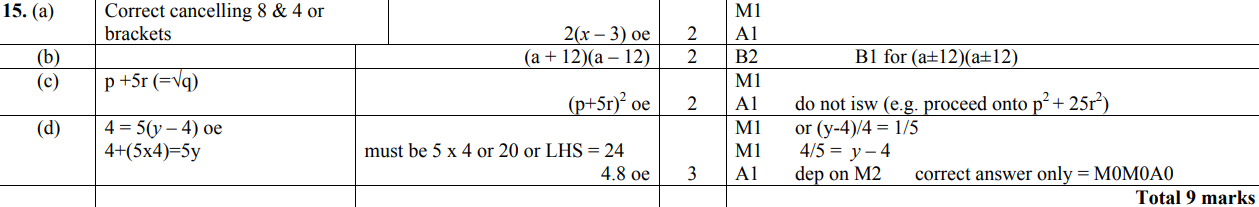 B
C
D
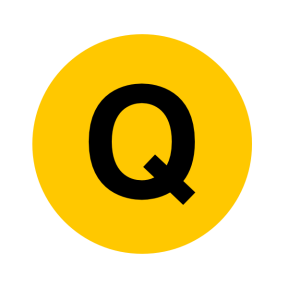 Jan 2012 3H Q20
Algebraic Fractions
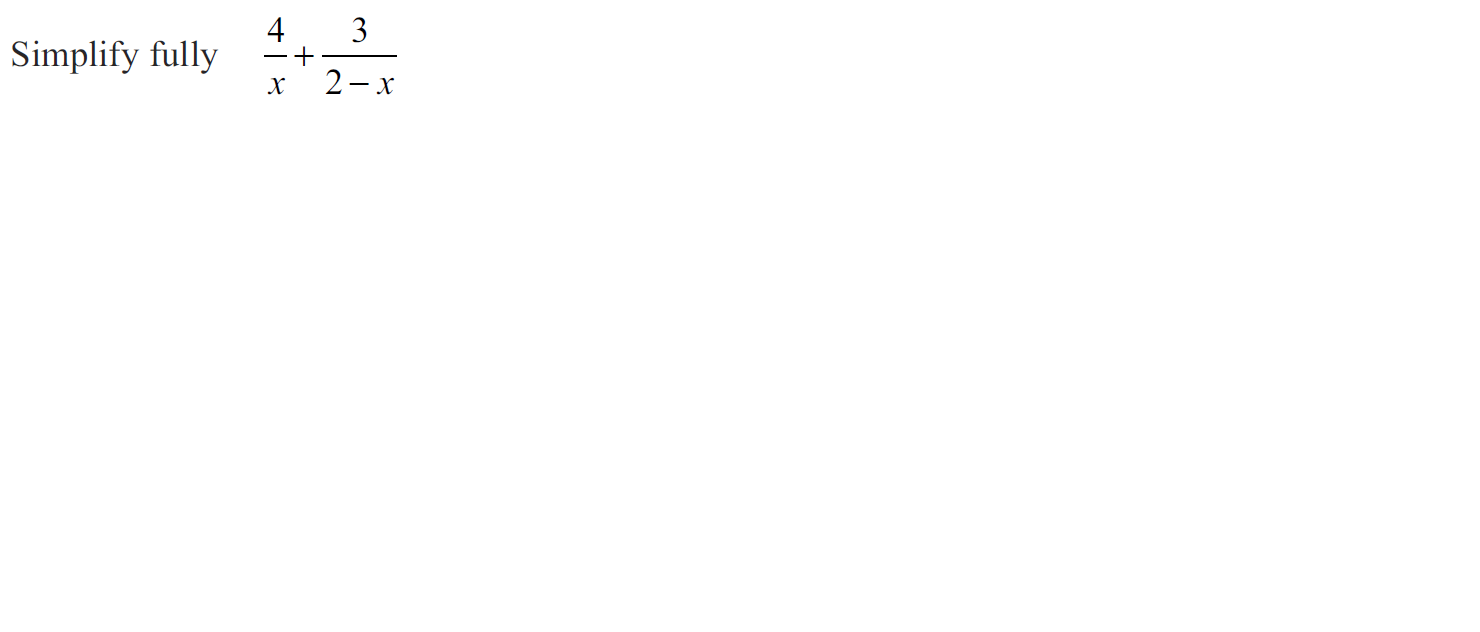 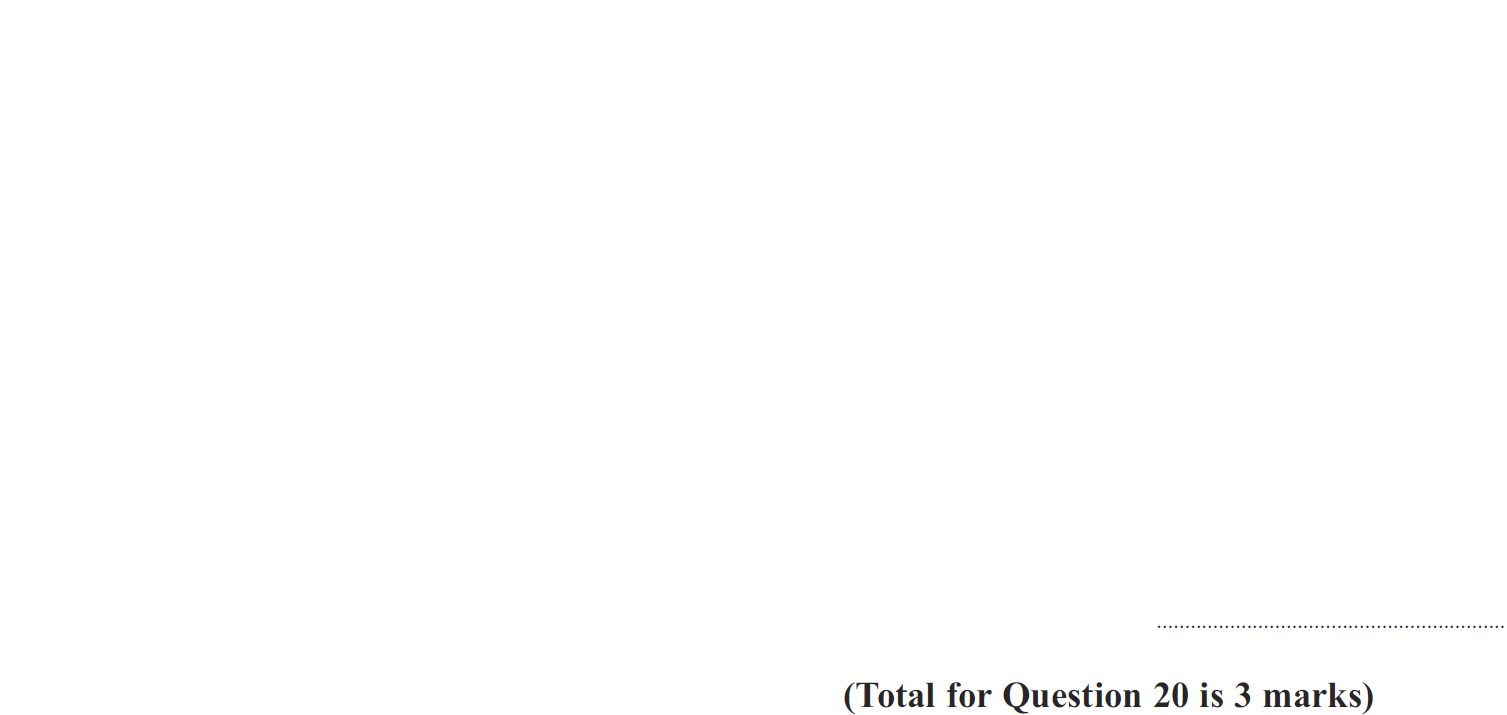 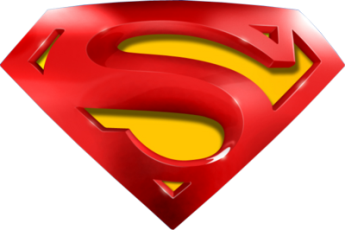 Jan 2012 3H Q20
Algebraic Fractions
A
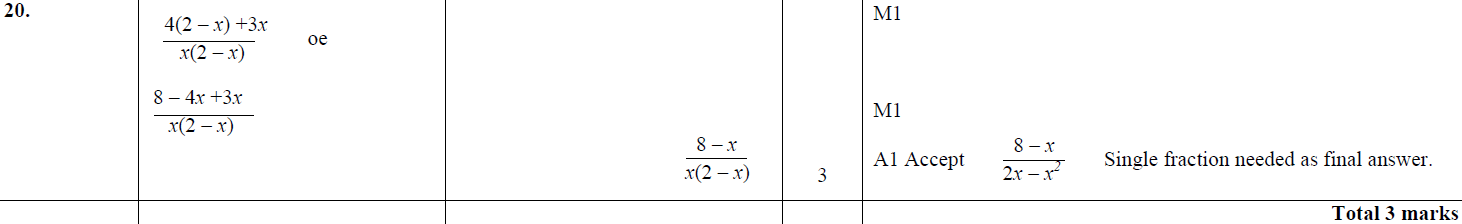 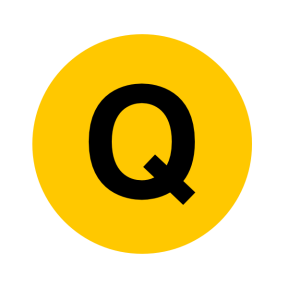 May 2012 3H Q9
Algebraic Fractions
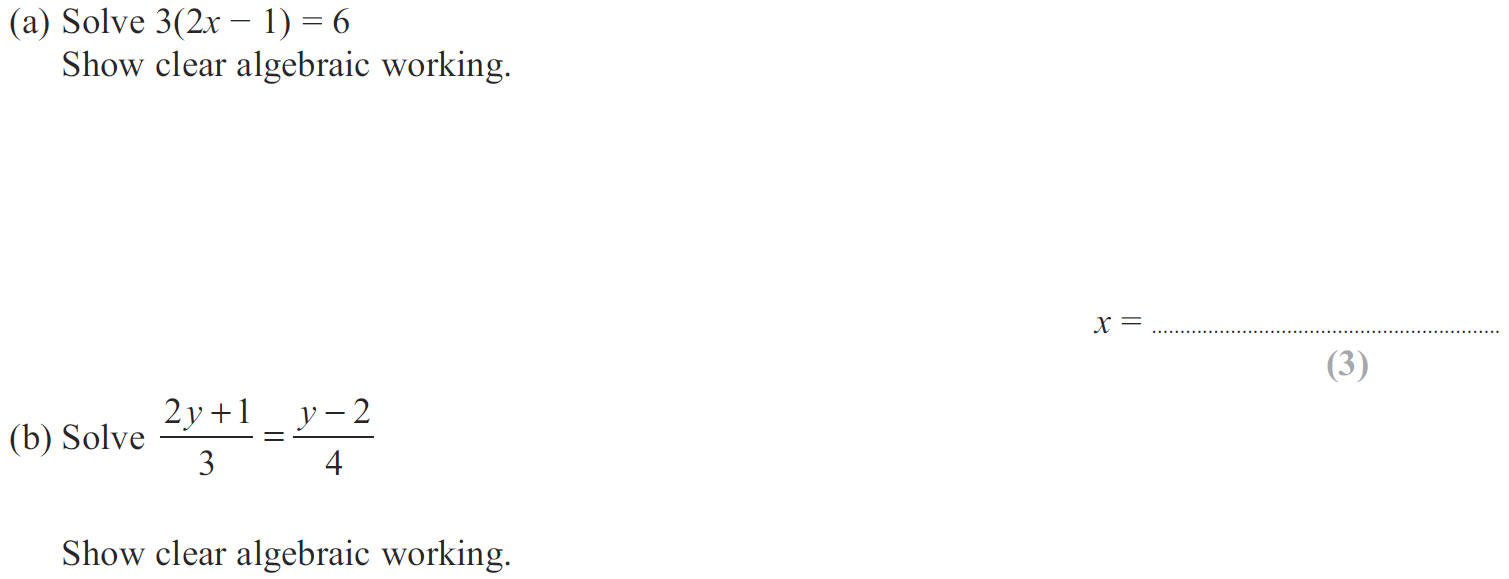 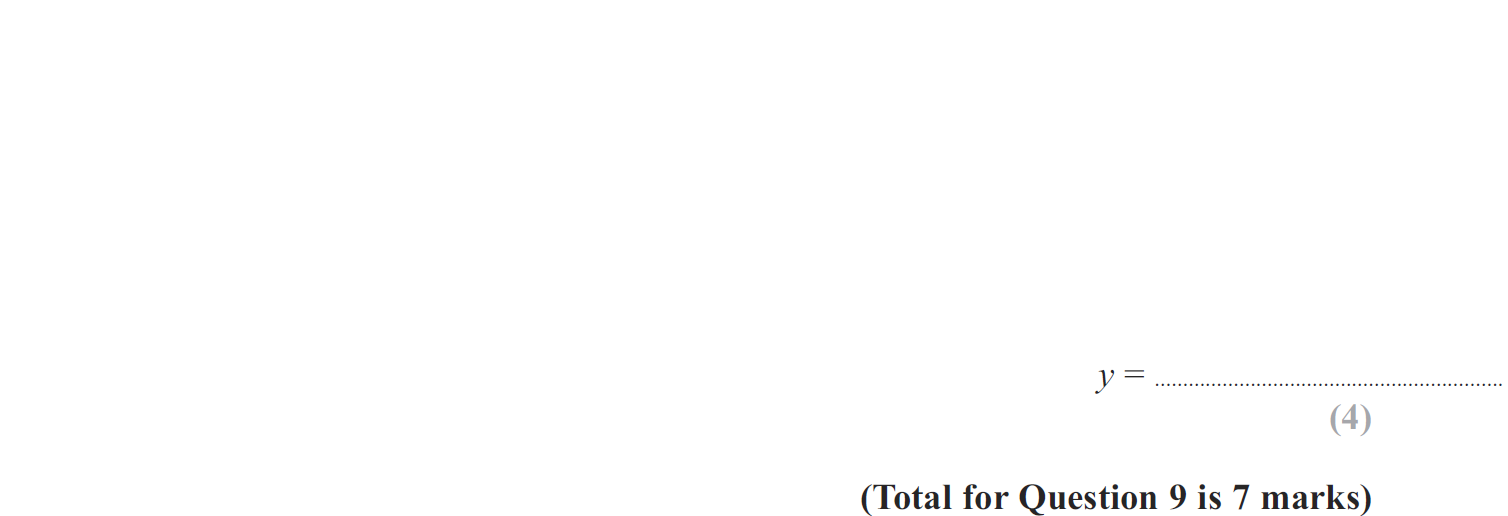 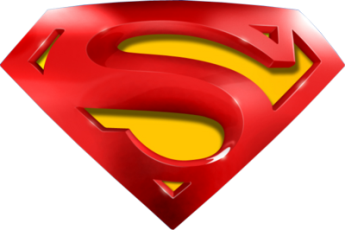 May 2012 3H Q9
Algebraic Fractions
A
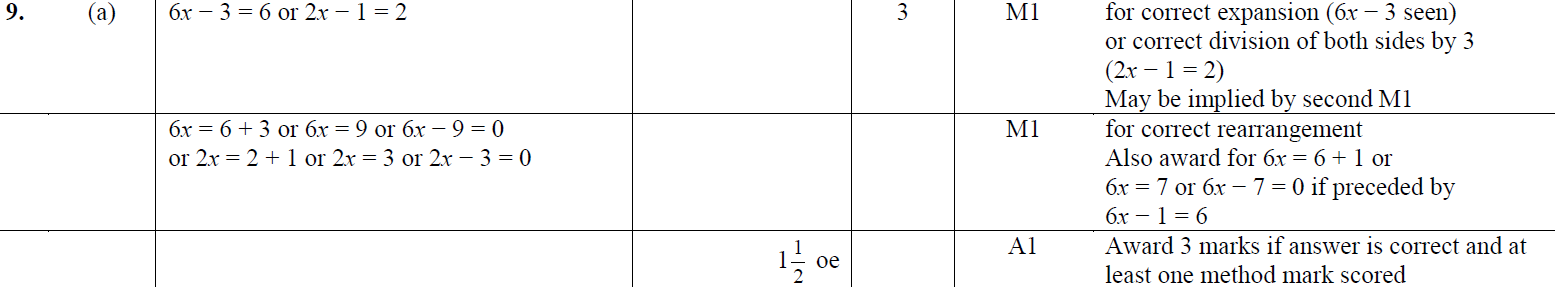 B
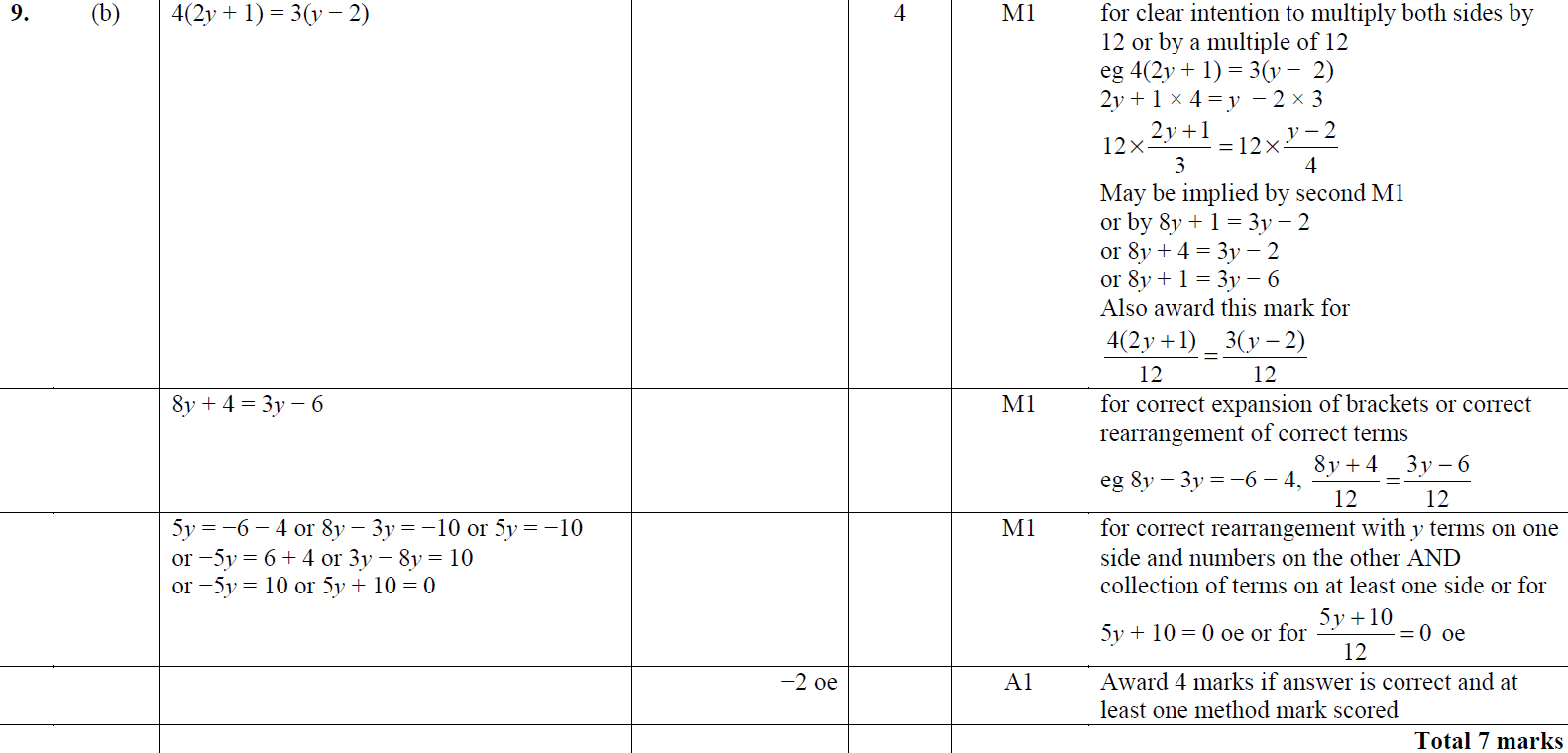 B Alternative
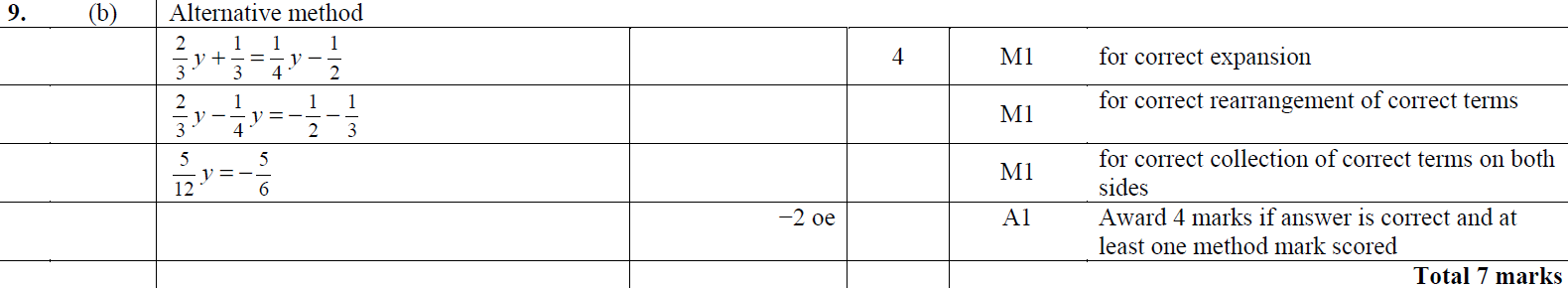 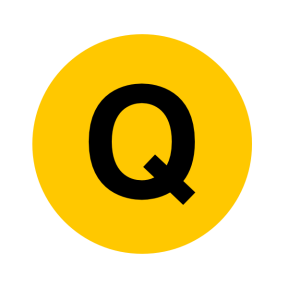 May 2012 4H Q21
Algebraic Fractions
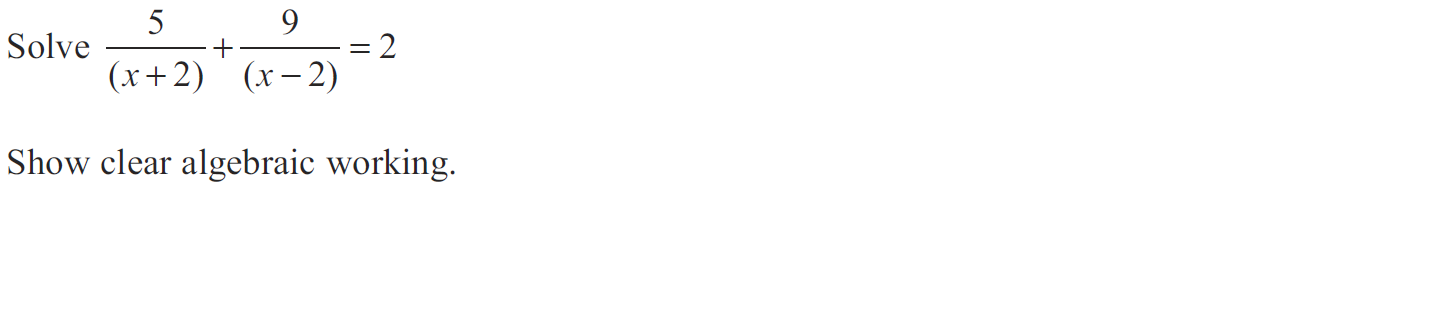 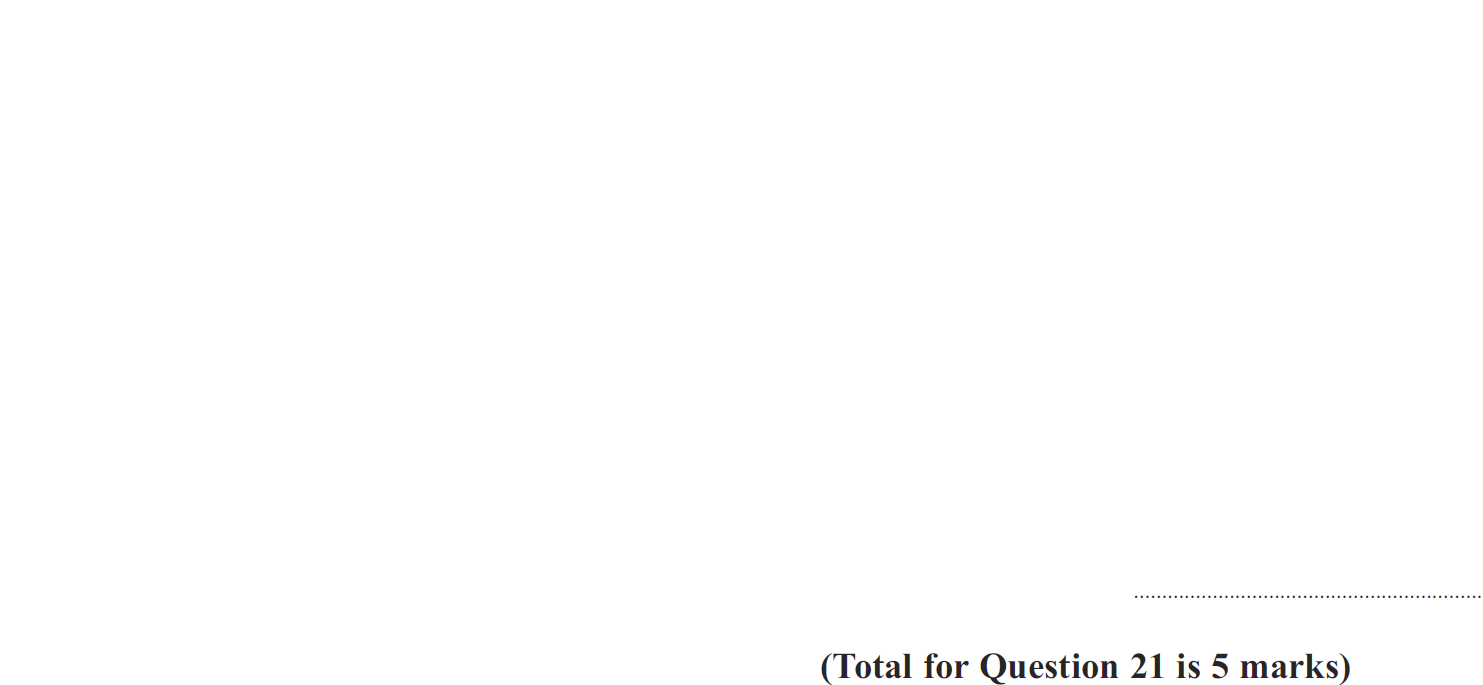 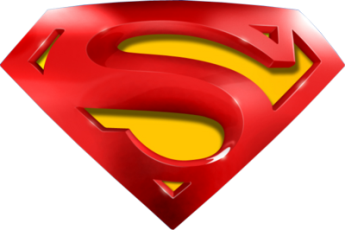 May 2012 4H Q21
Algebraic Fractions
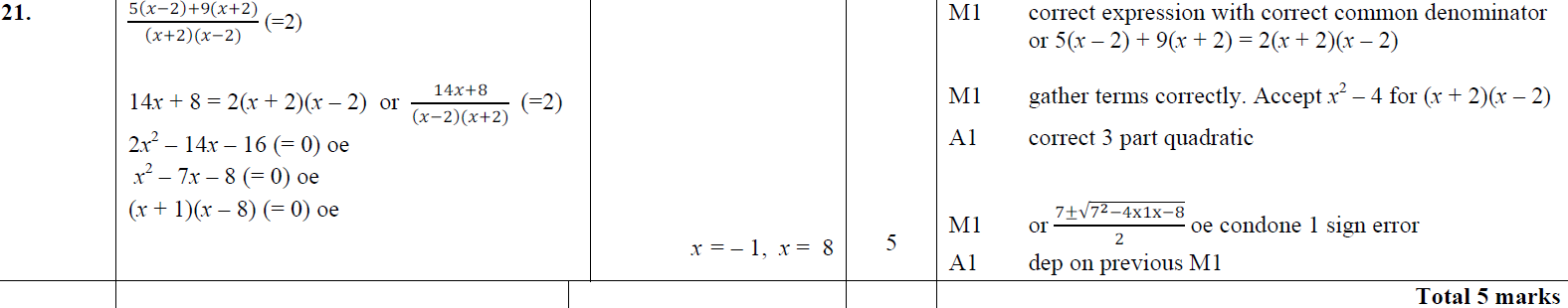 A
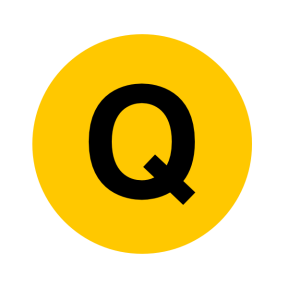 Jan 2013 3H Q17
Algebraic Fractions
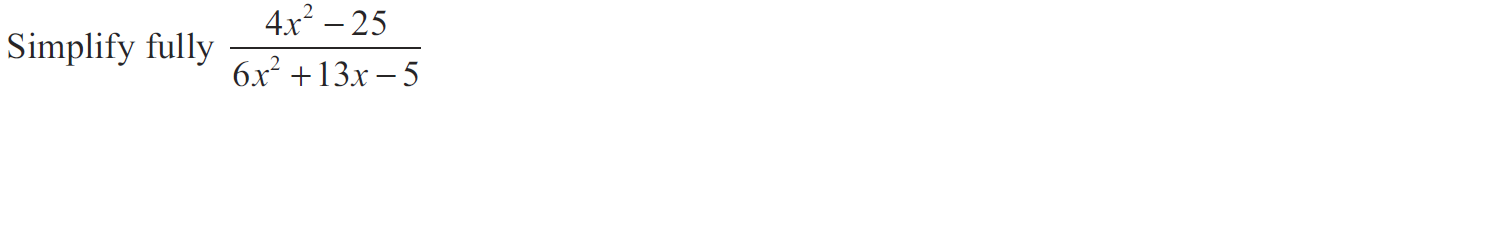 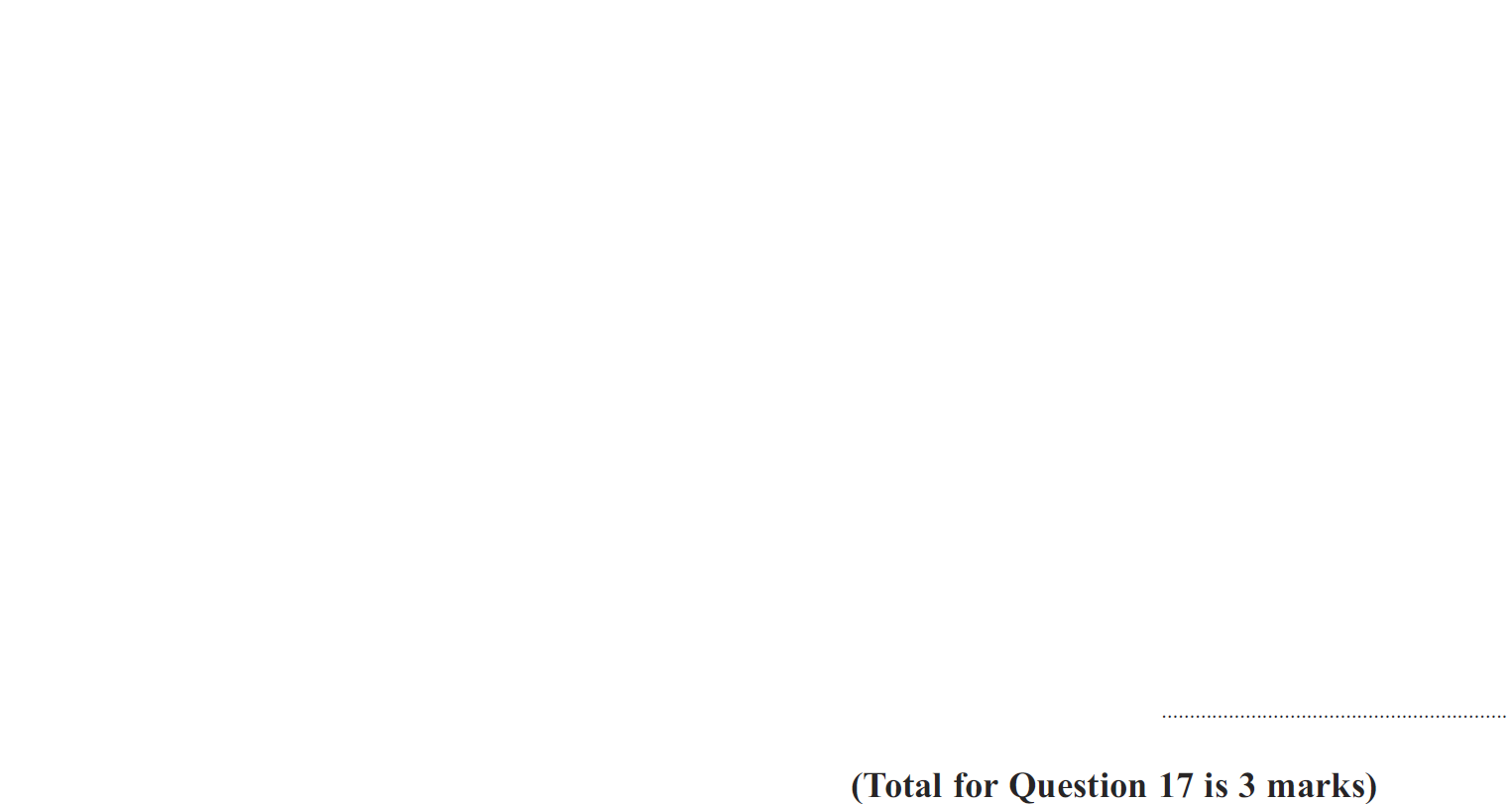 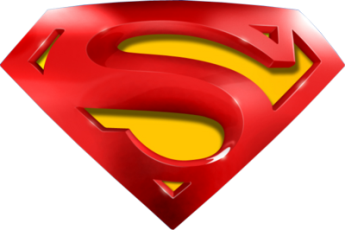 Jan 2013 3H Q17
Algebraic Fractions
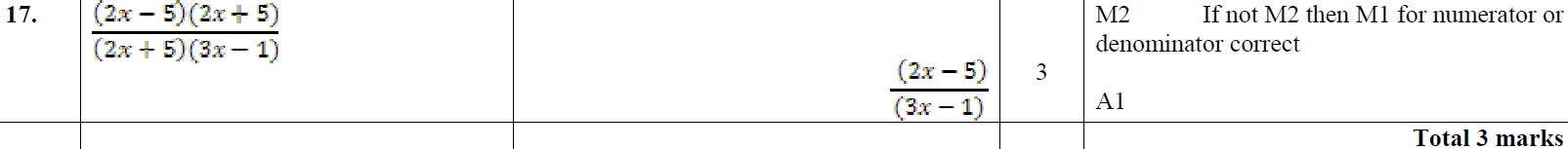 A
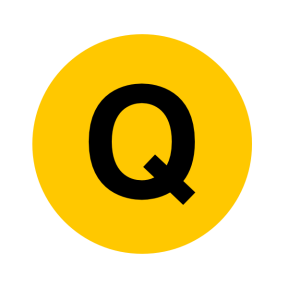 Jan 2013 4H Q14
Algebraic Fractions
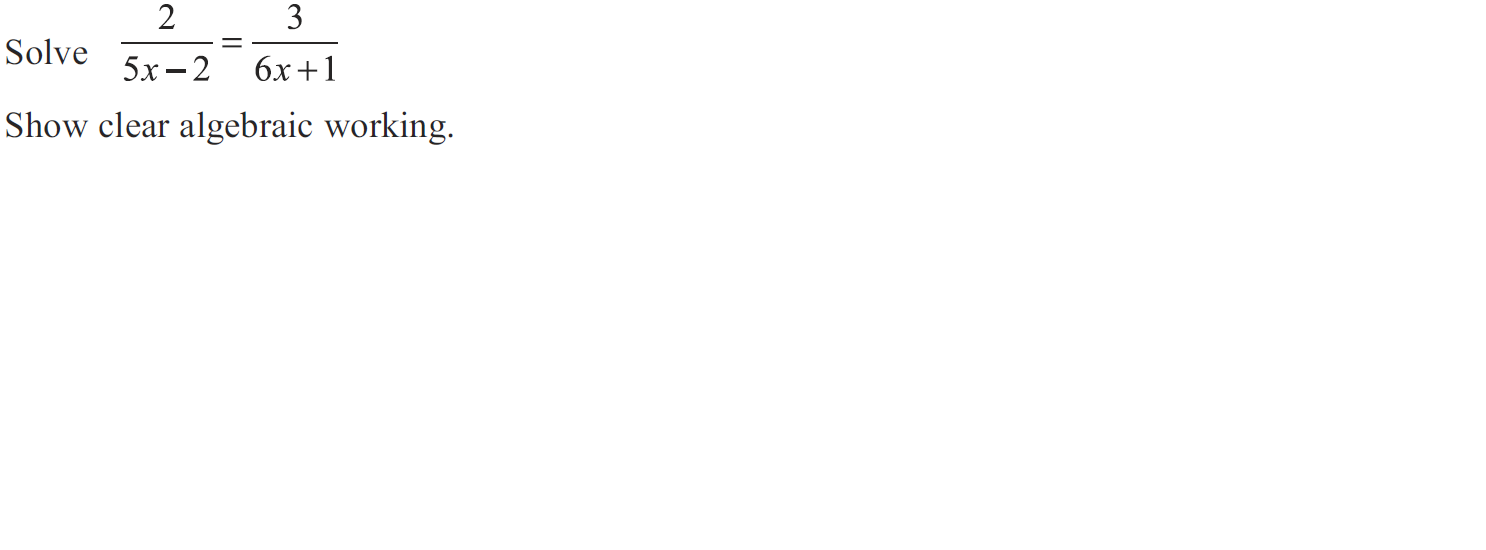 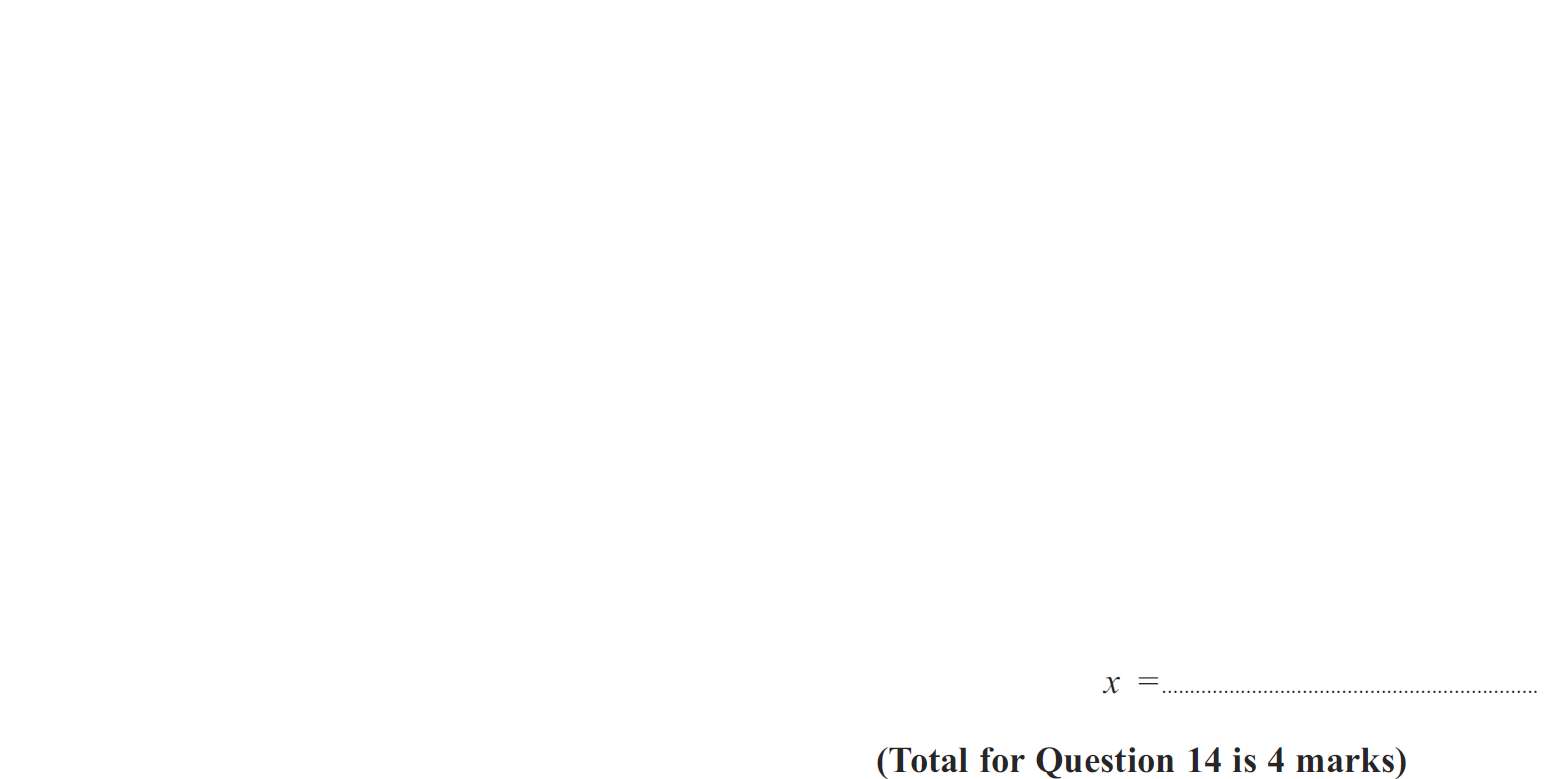 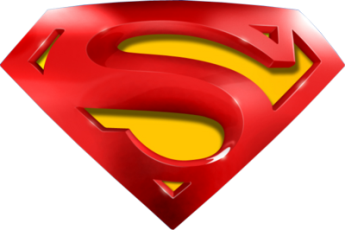 Jan 2013 4H Q14
Algebraic Fractions
A
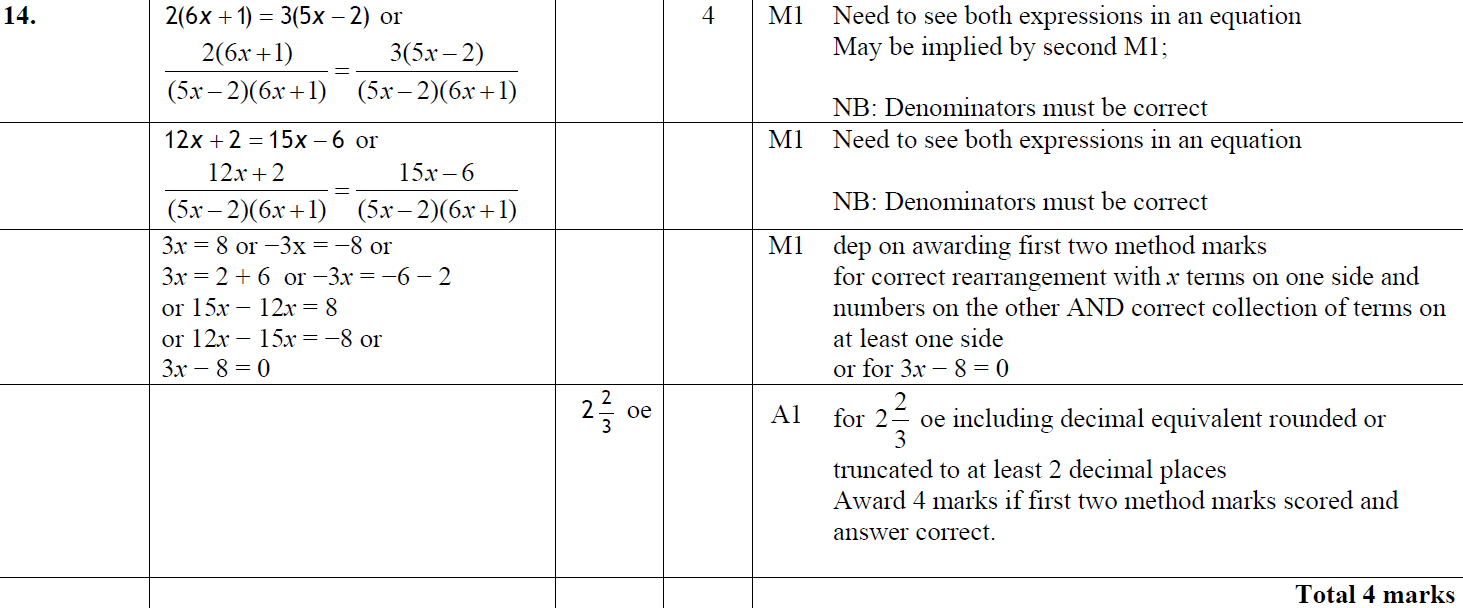 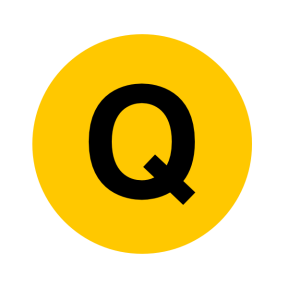 Jan 2013 4H Q15
Algebraic Fractions
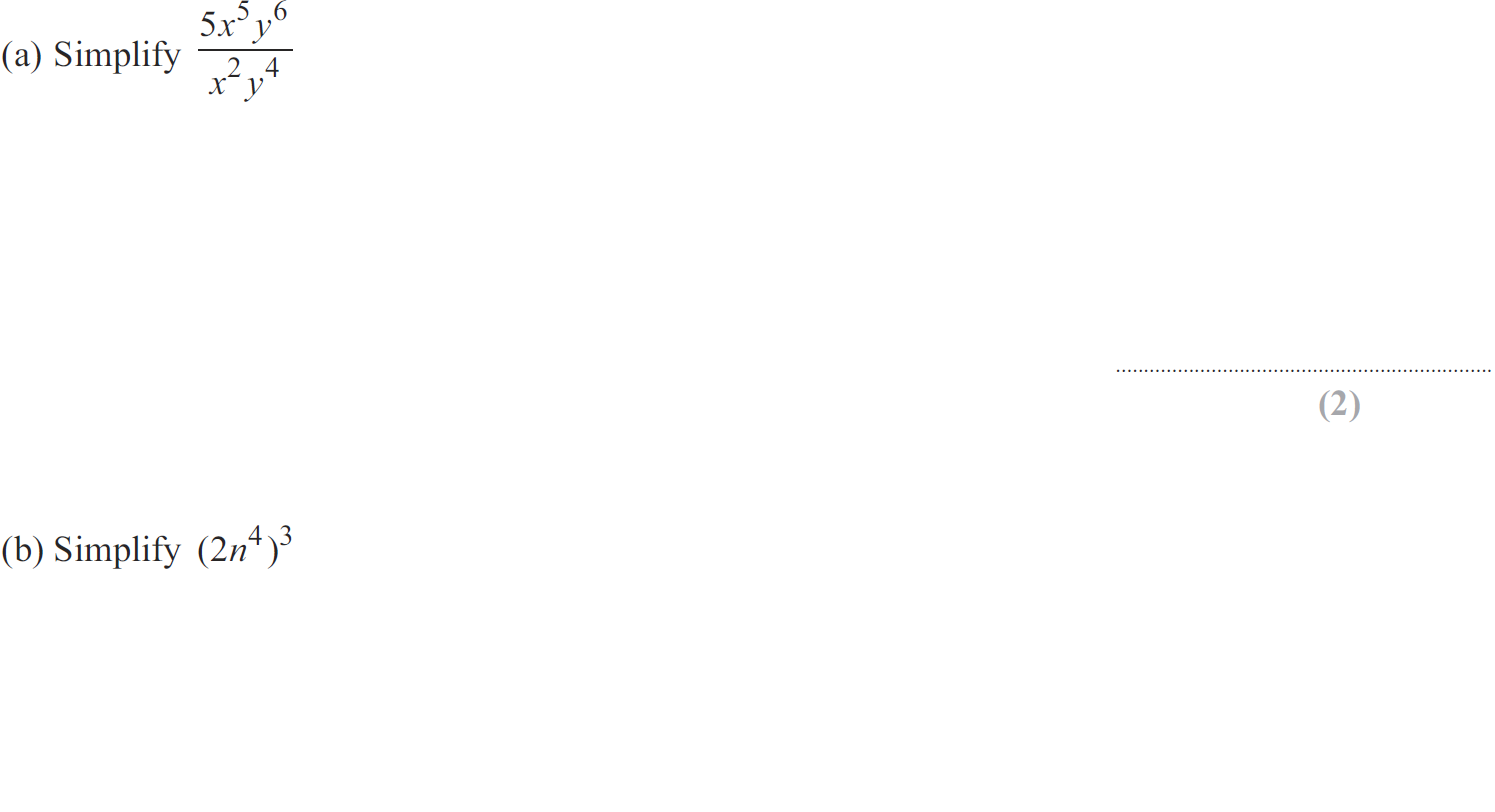 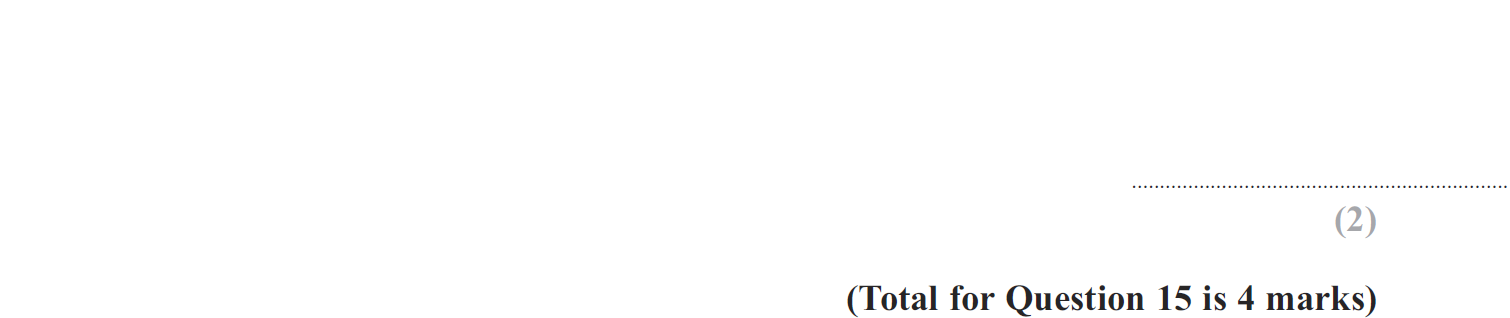 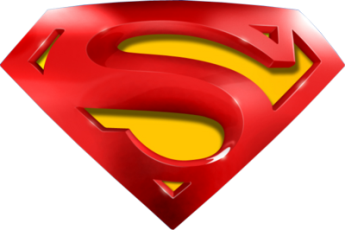 Jan 2013 4H Q15
Algebraic Fractions
A
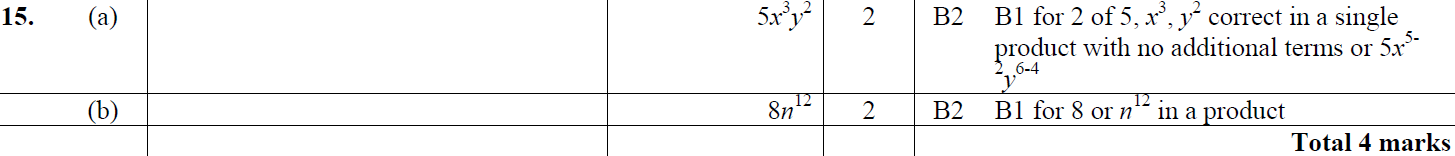 B
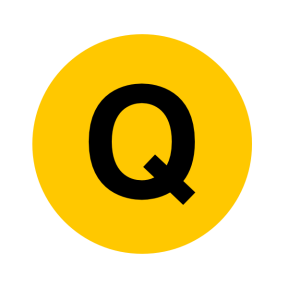 May 2013 3H Q22
Algebraic Fractions
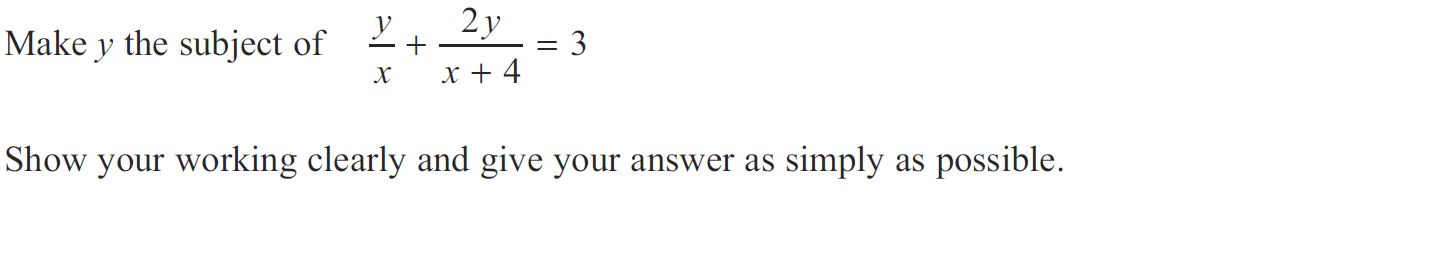 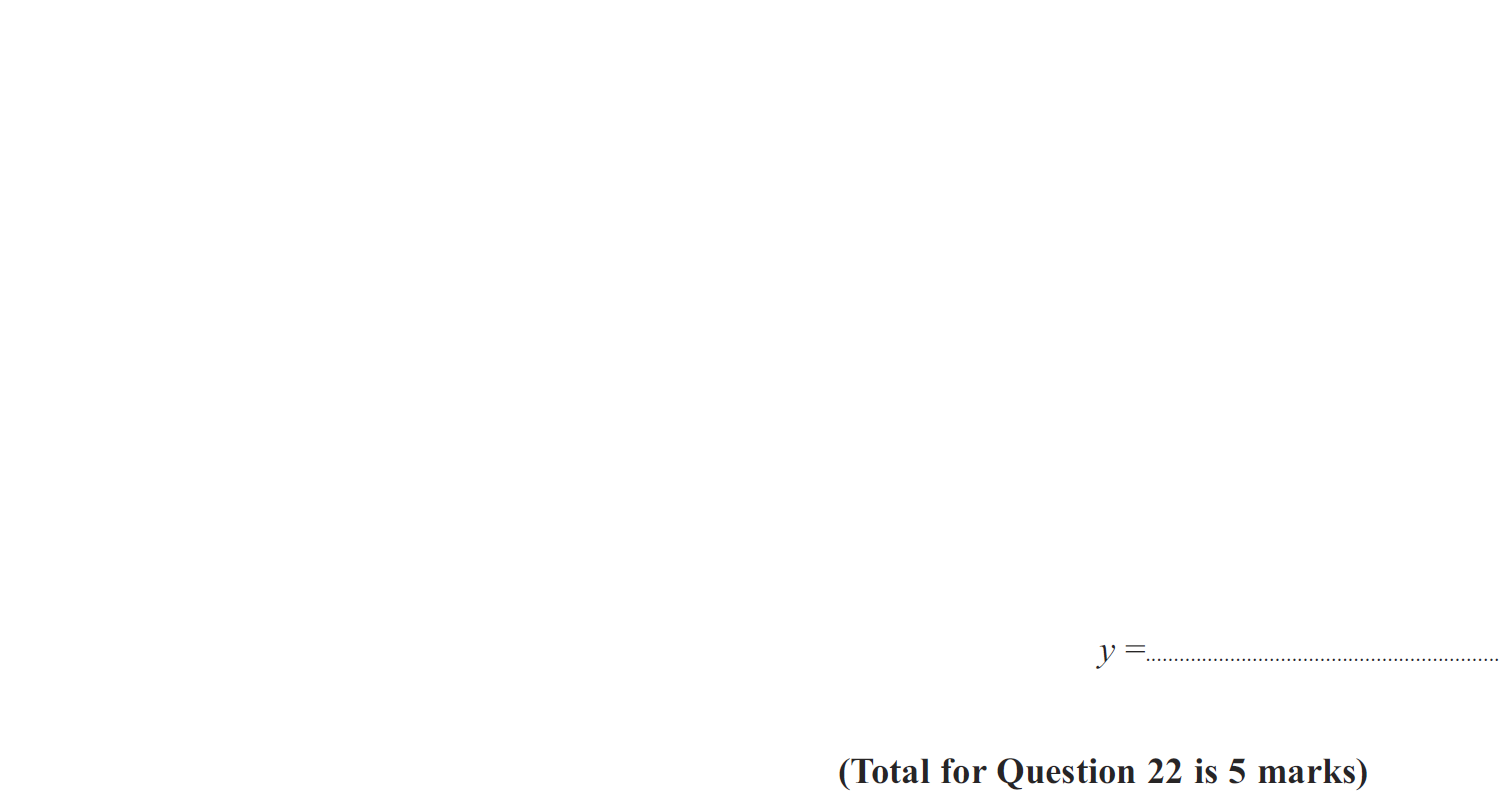 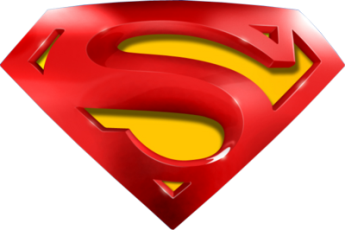 May 2013 3H Q22
Algebraic Fractions
A
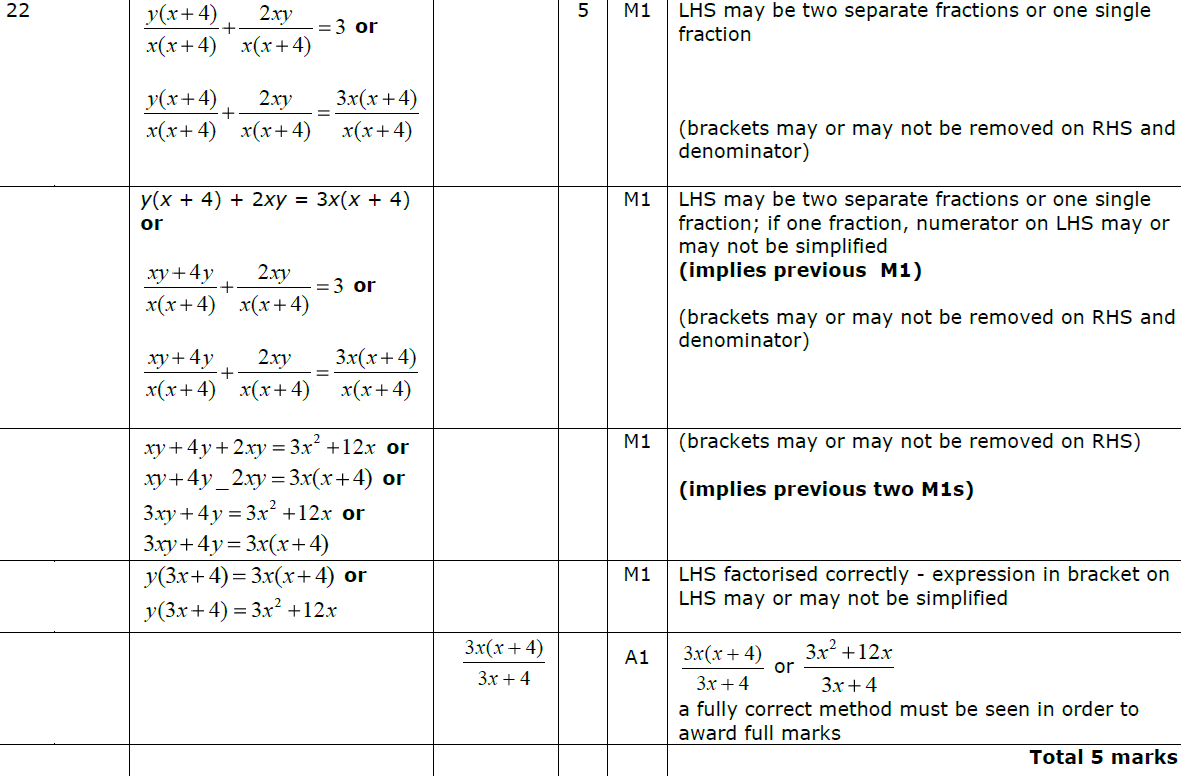 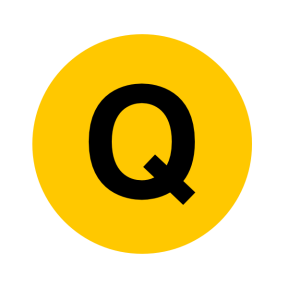 May 2013 4H Q23
Algebraic Fractions
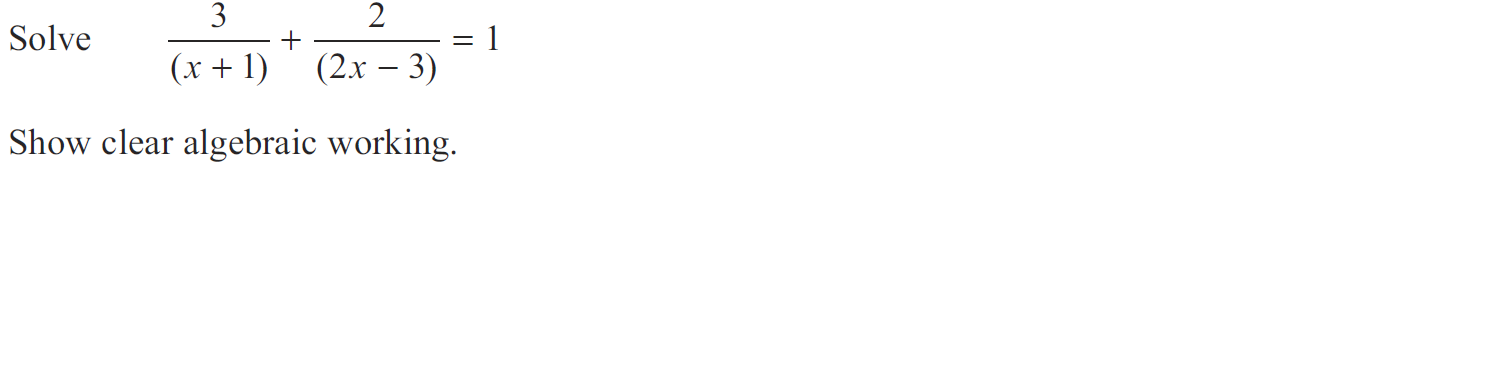 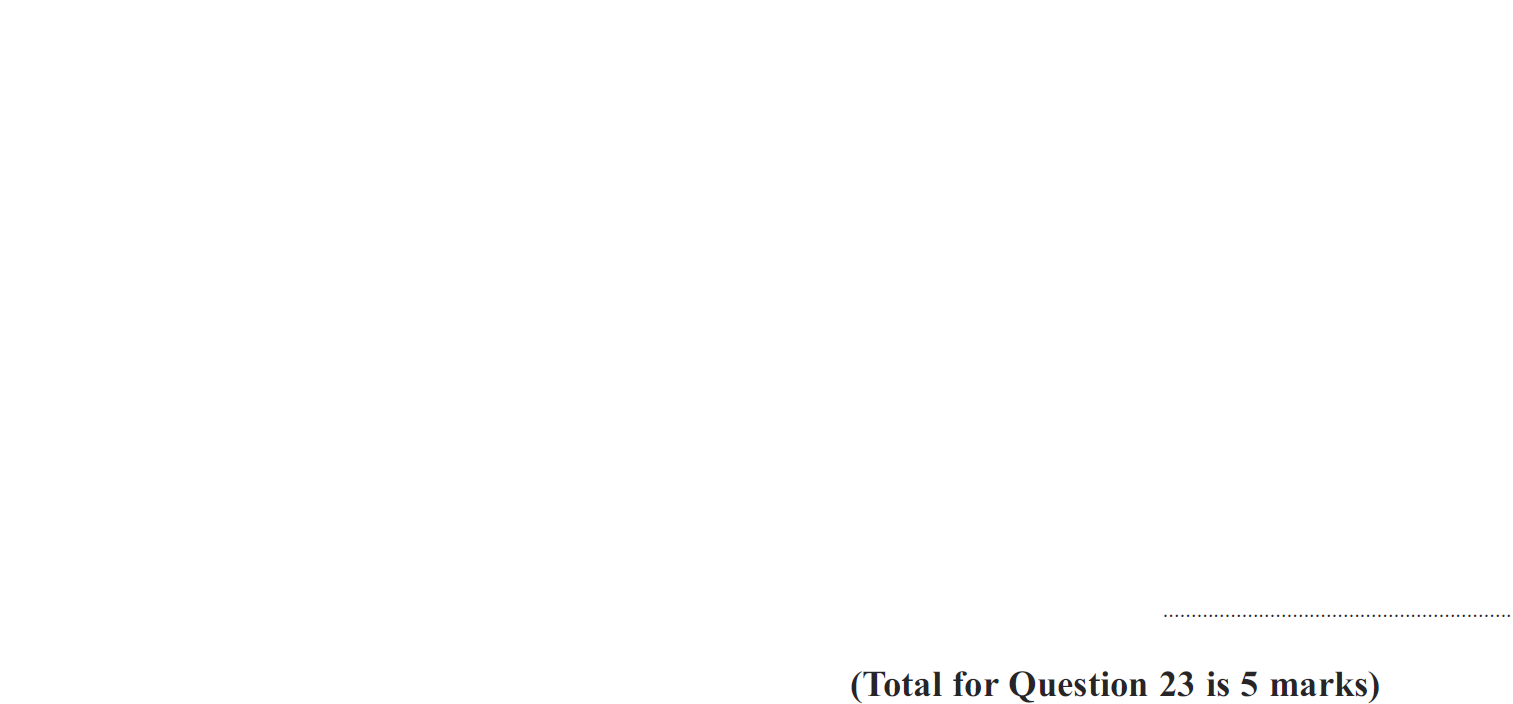 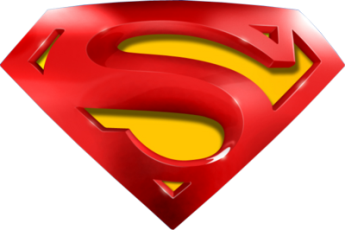 May 2013 4H Q23
Algebraic Fractions
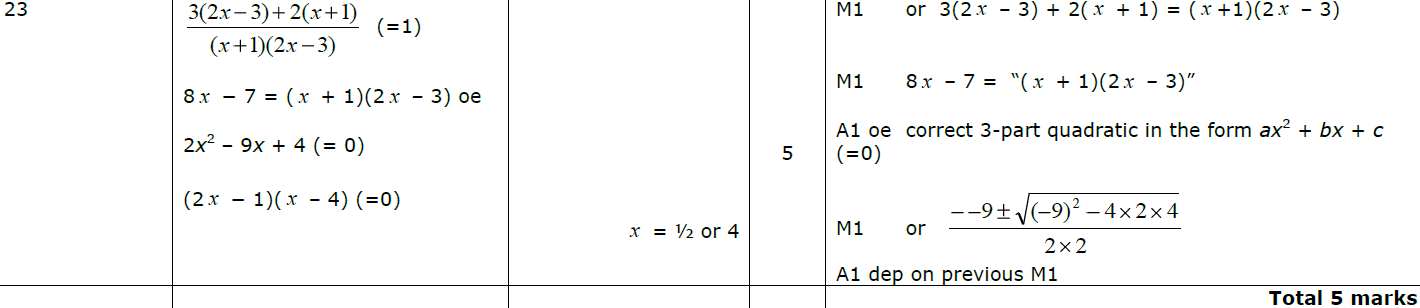 A
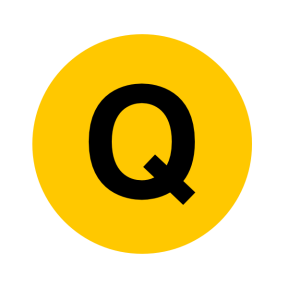 May 2013 4HR Q23
Algebraic Fractions
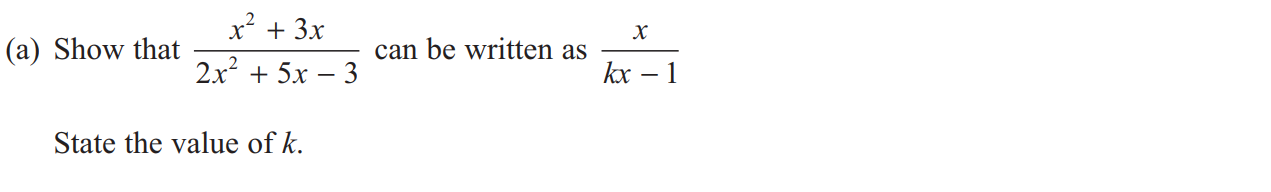 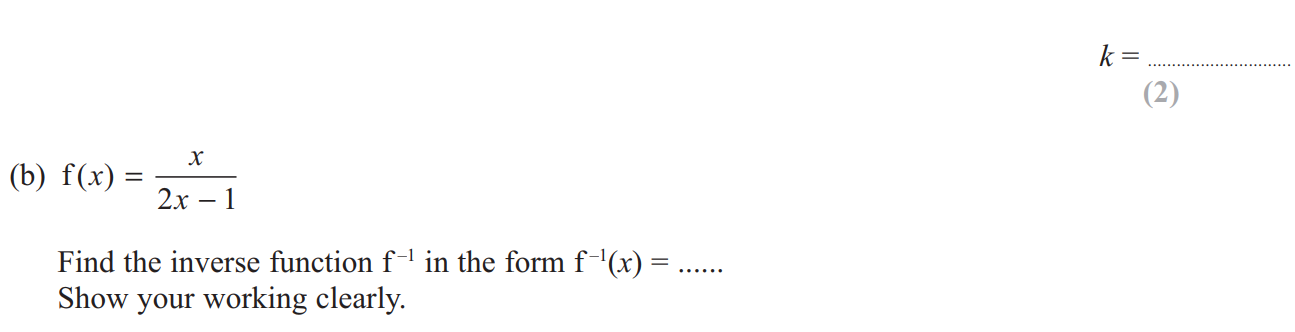 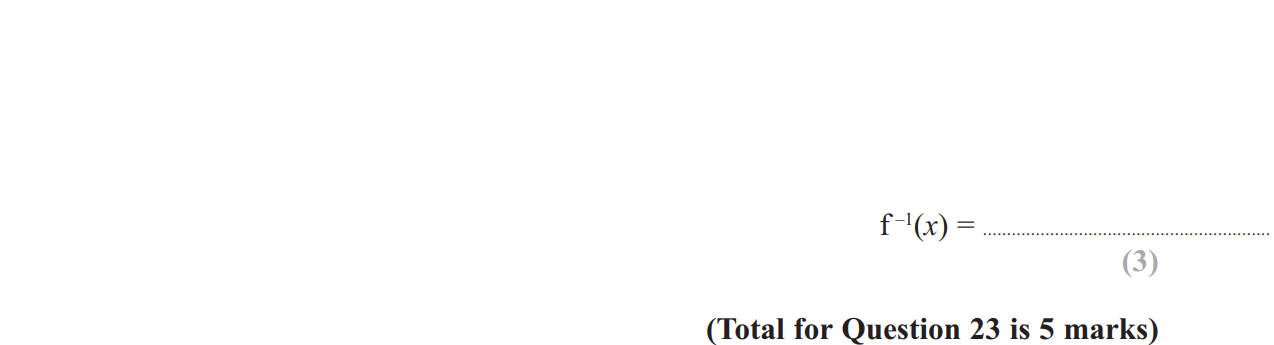 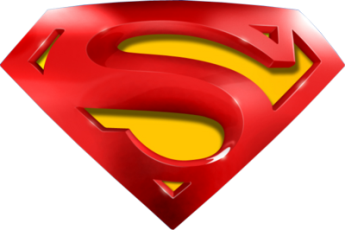 May 2013 4HR Q23
Algebraic Fractions
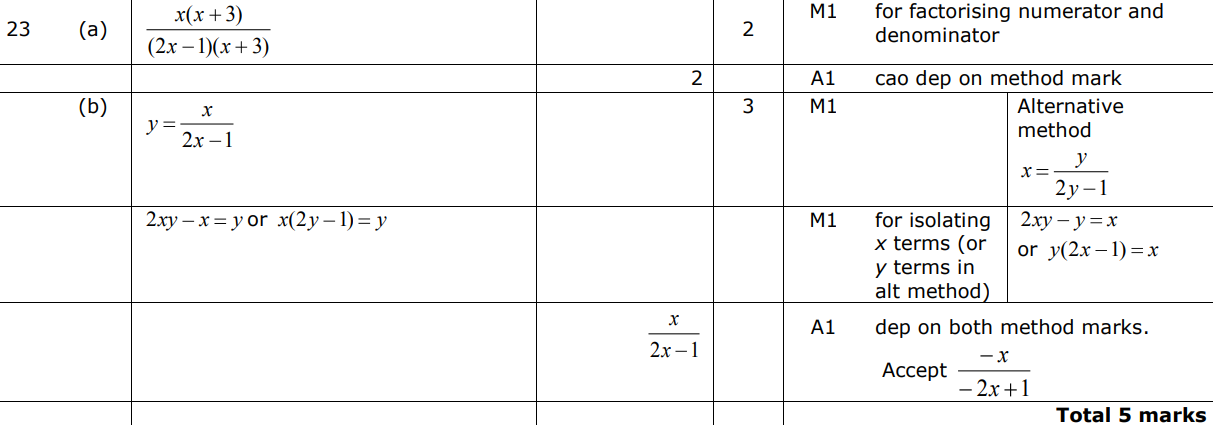 A
B
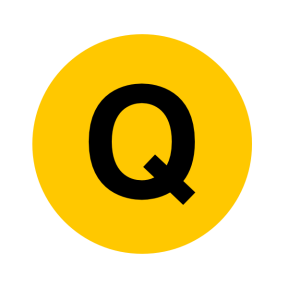 Jan 2014 3H Q11
Algebraic Fractions
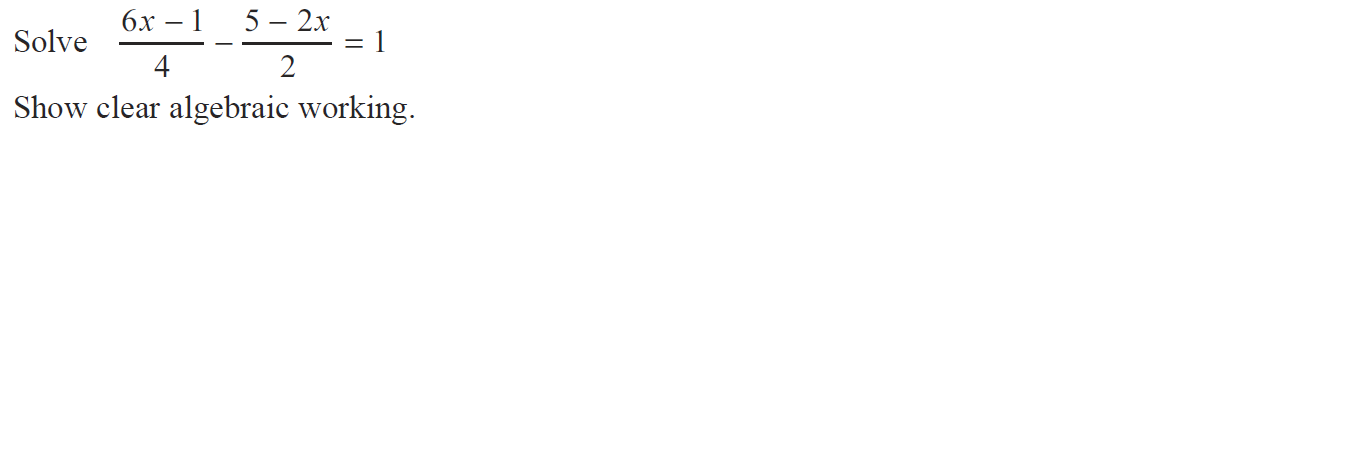 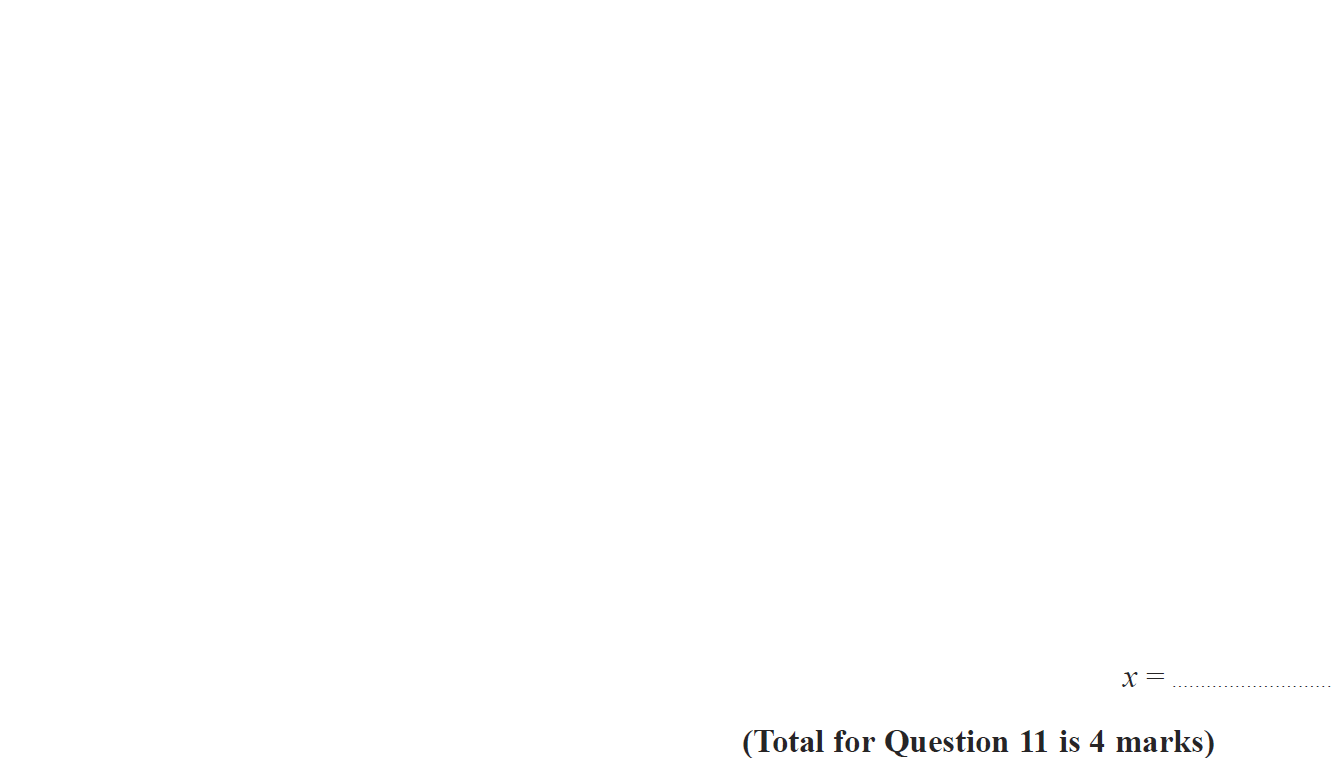 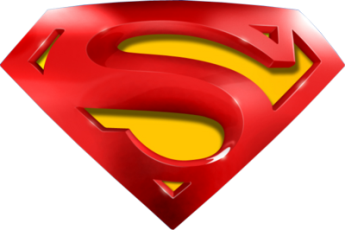 Jan 2014 3H Q11
Algebraic Fractions
A
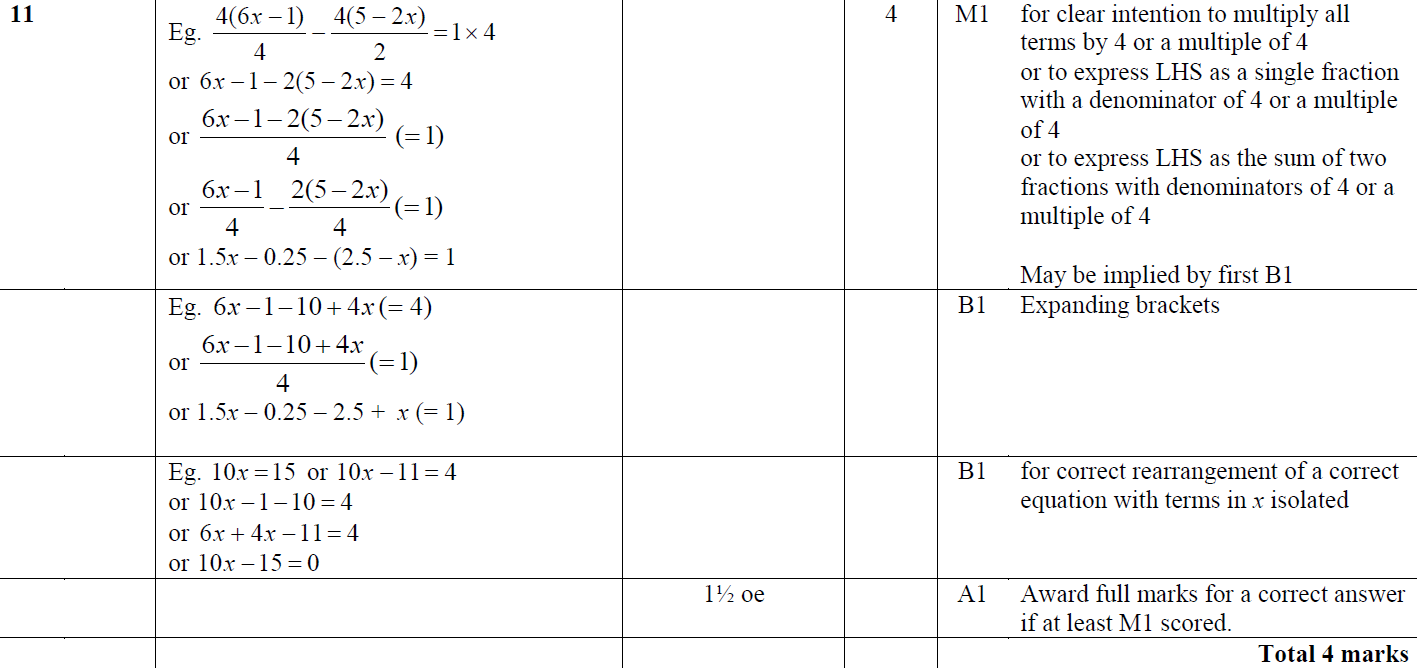 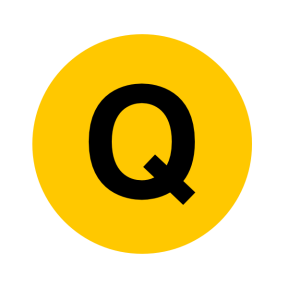 Jan 2014 3HR Q20
Algebraic Fractions
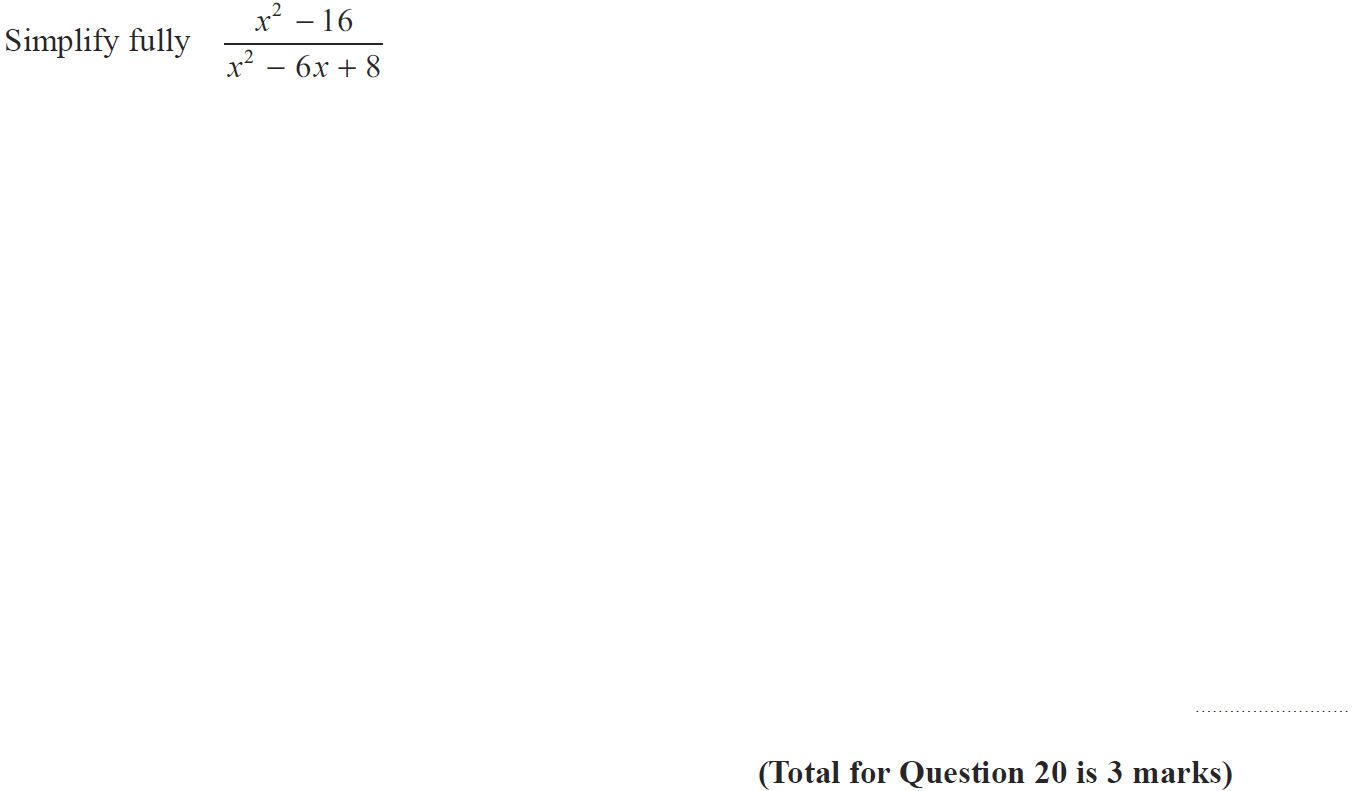 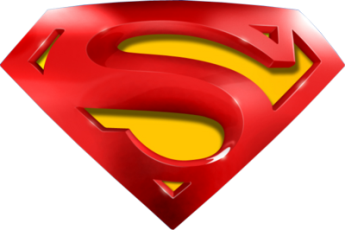 Jan 2014 3HR Q20
Algebraic Fractions
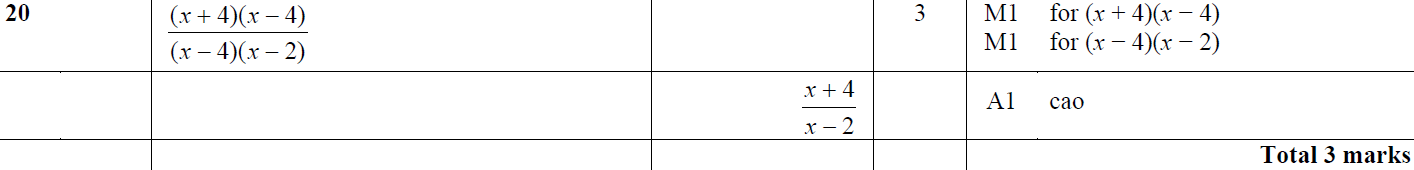 A
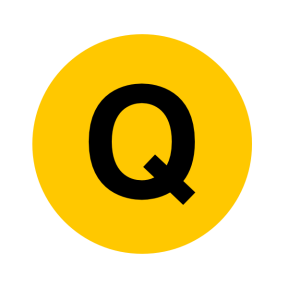 Jan 2014 4HR Q20
Algebraic Fractions
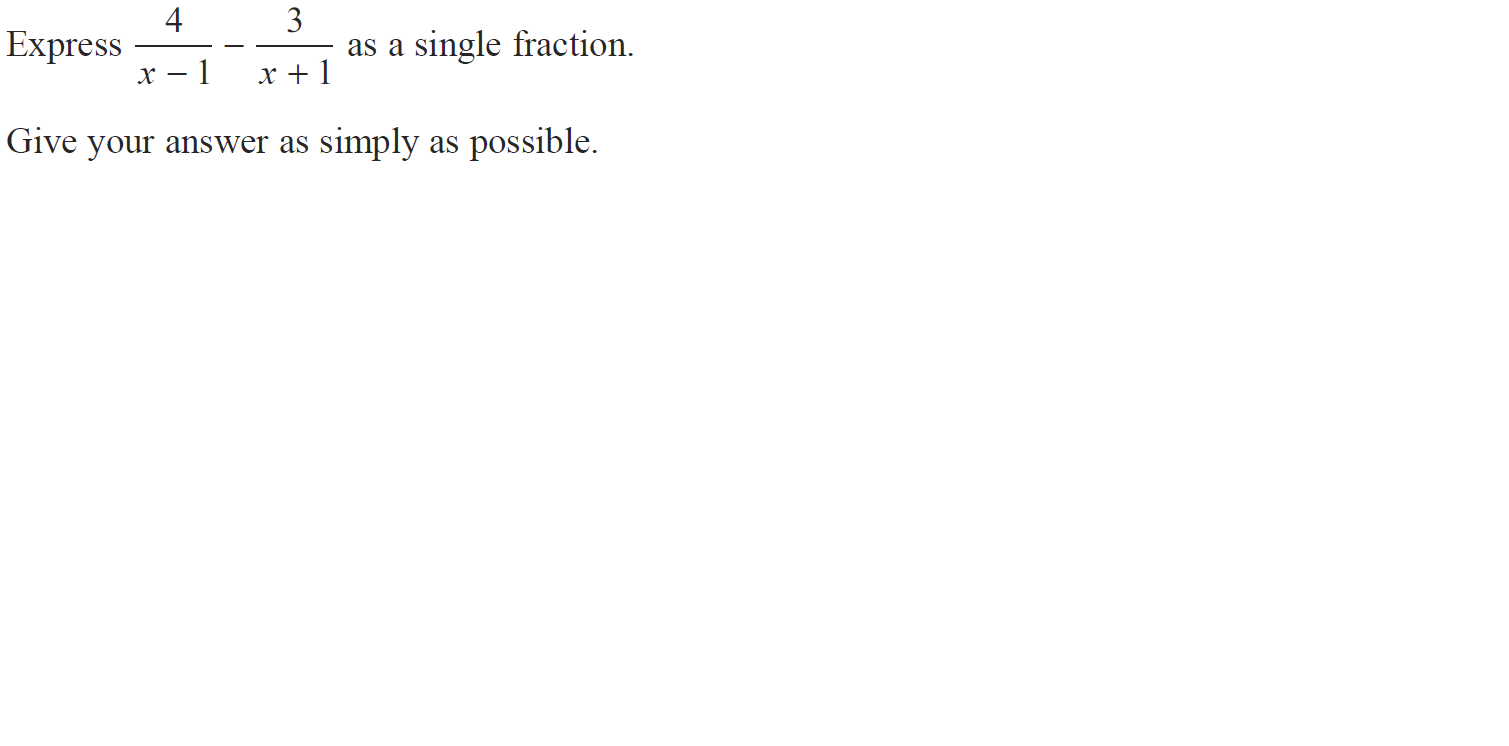 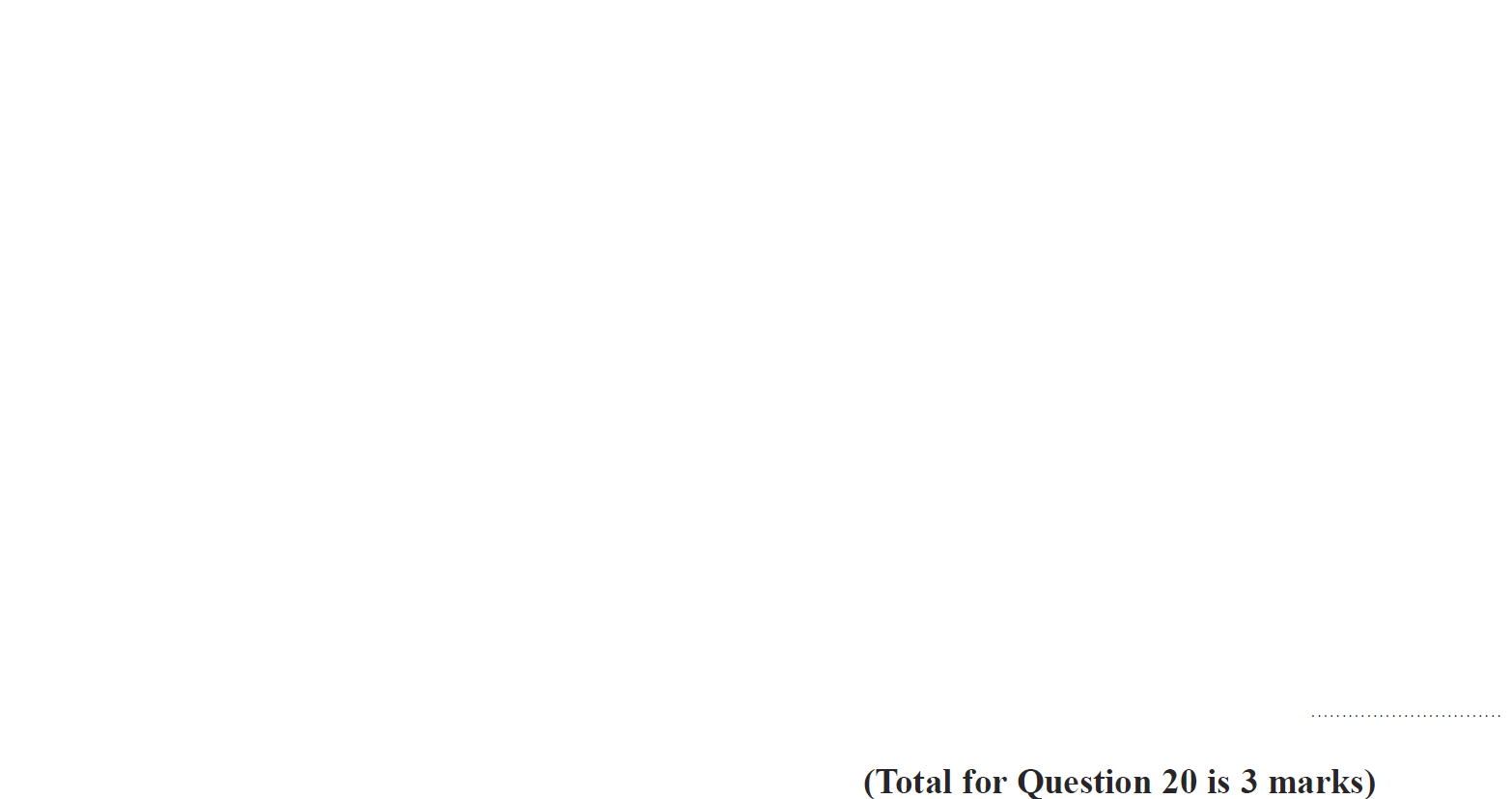 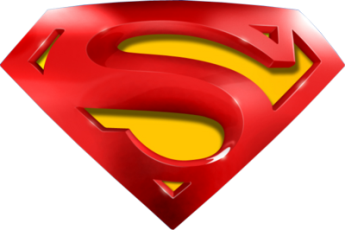 Jan 2014 4HR Q20
Algebraic Fractions
A
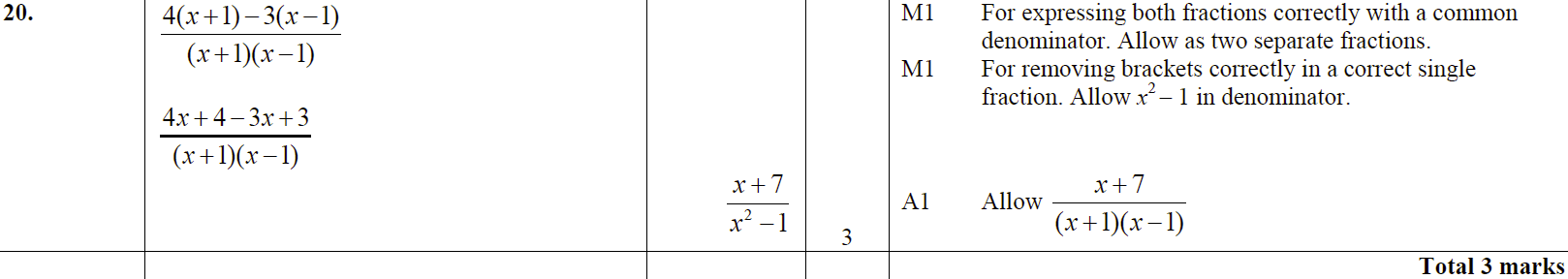 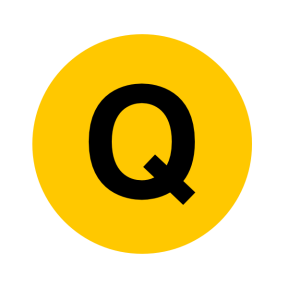 May 2014 3H Q23
Algebraic Fractions
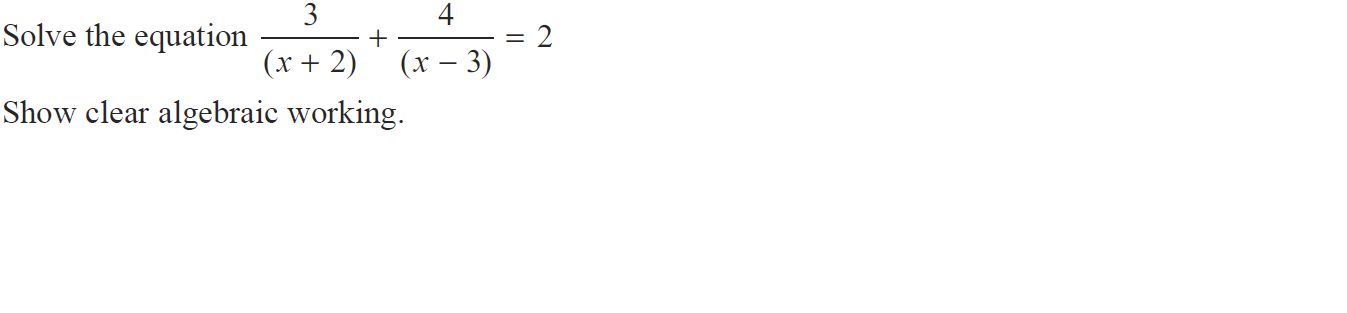 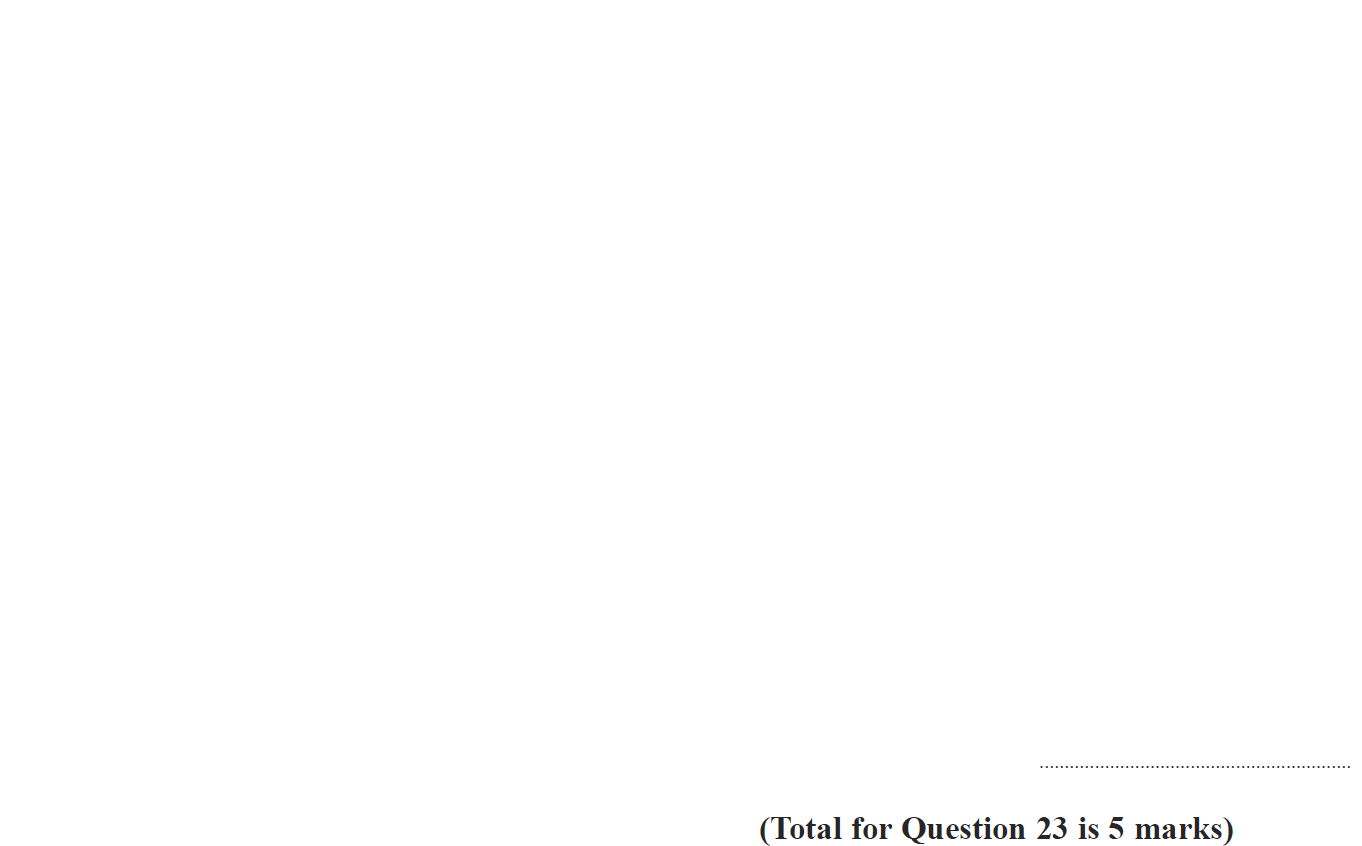 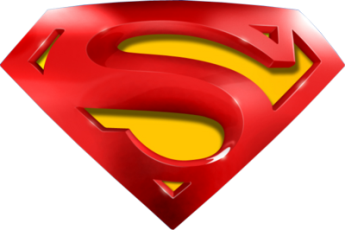 May 2014 3H Q23
Algebraic Fractions
A
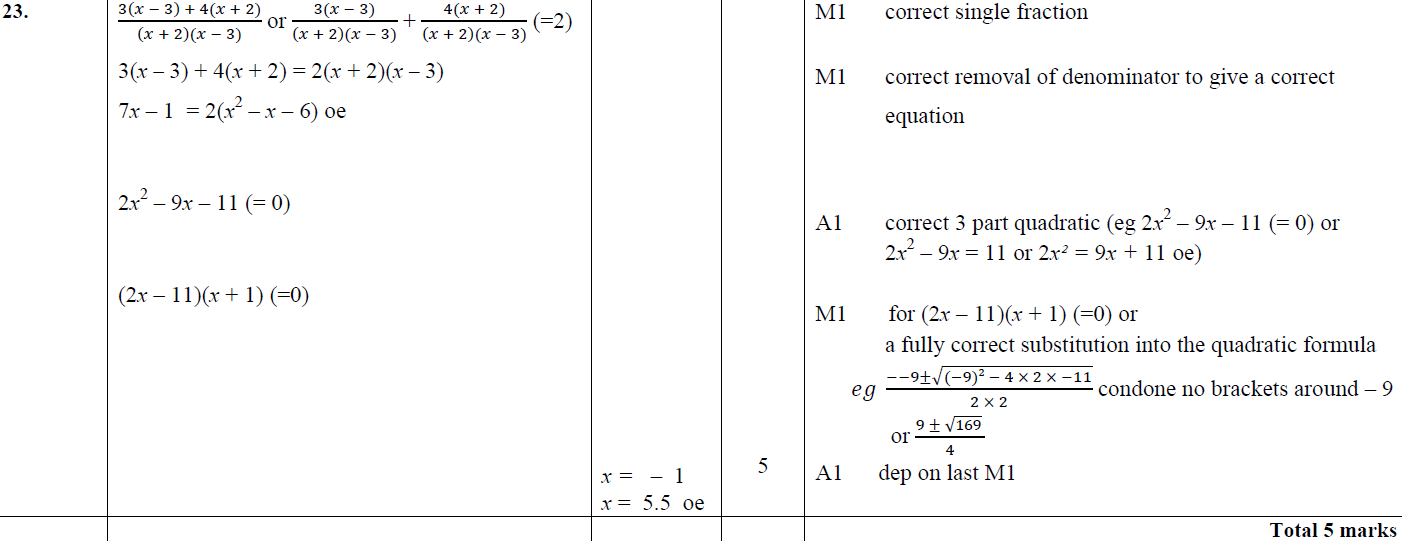 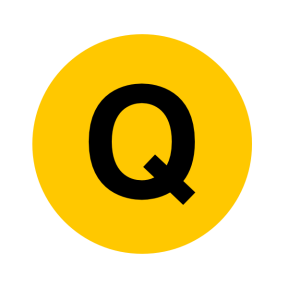 May 2014 4H Q25
Algebraic Fractions
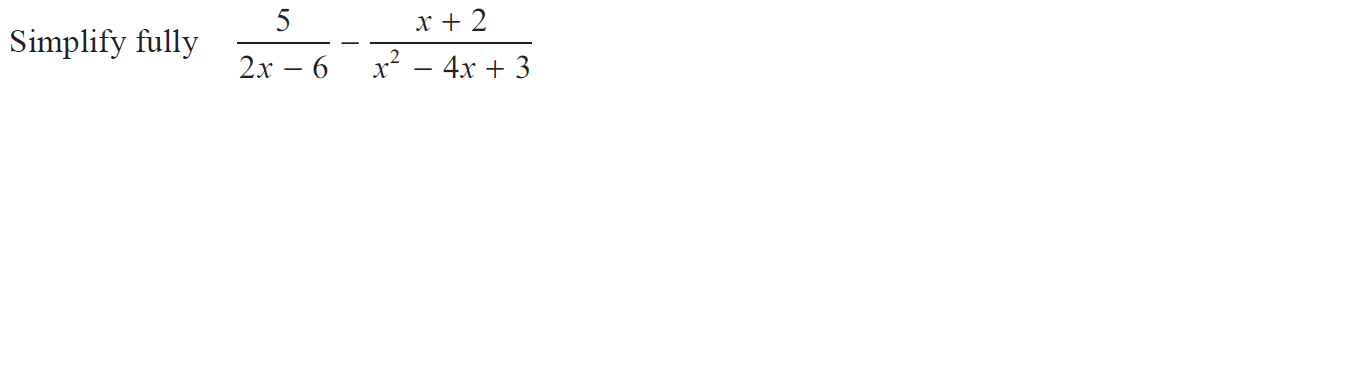 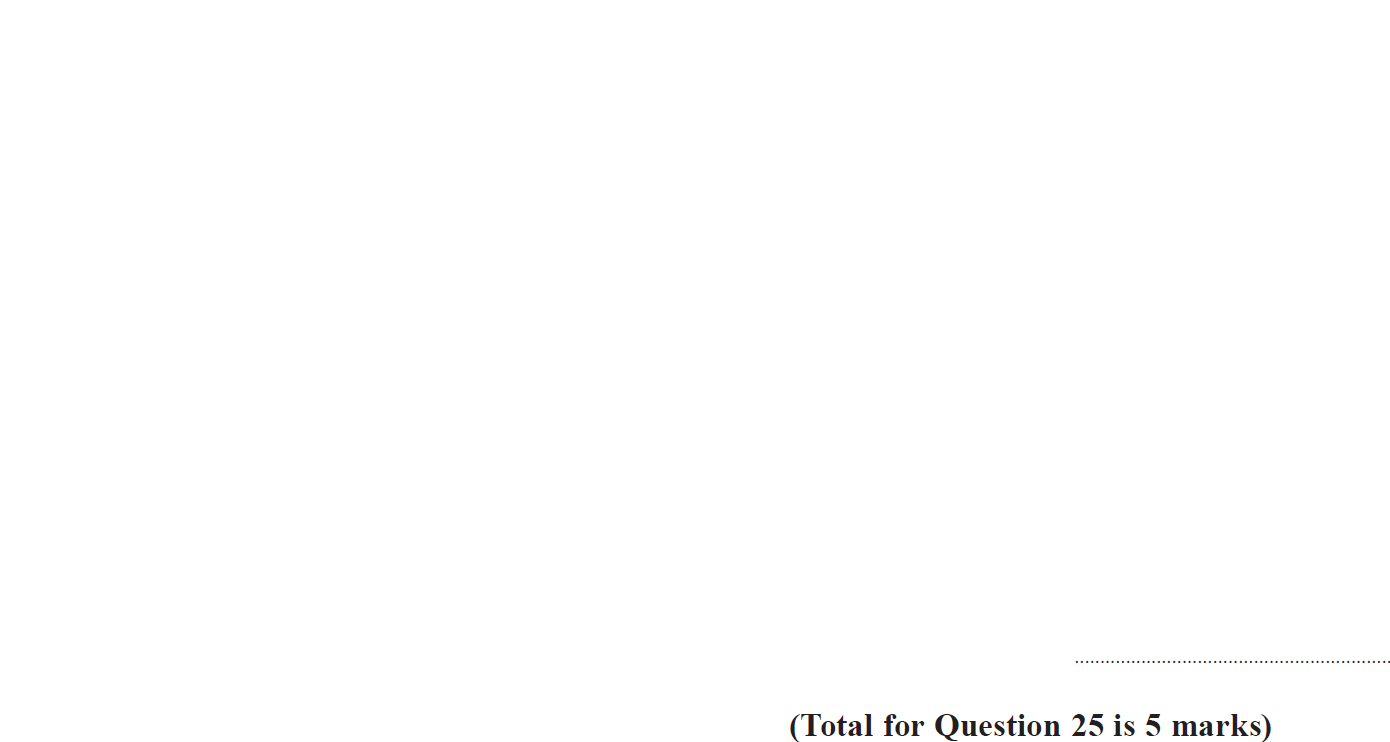 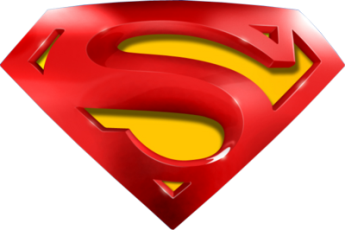 May 2014 4H Q25
Algebraic Fractions
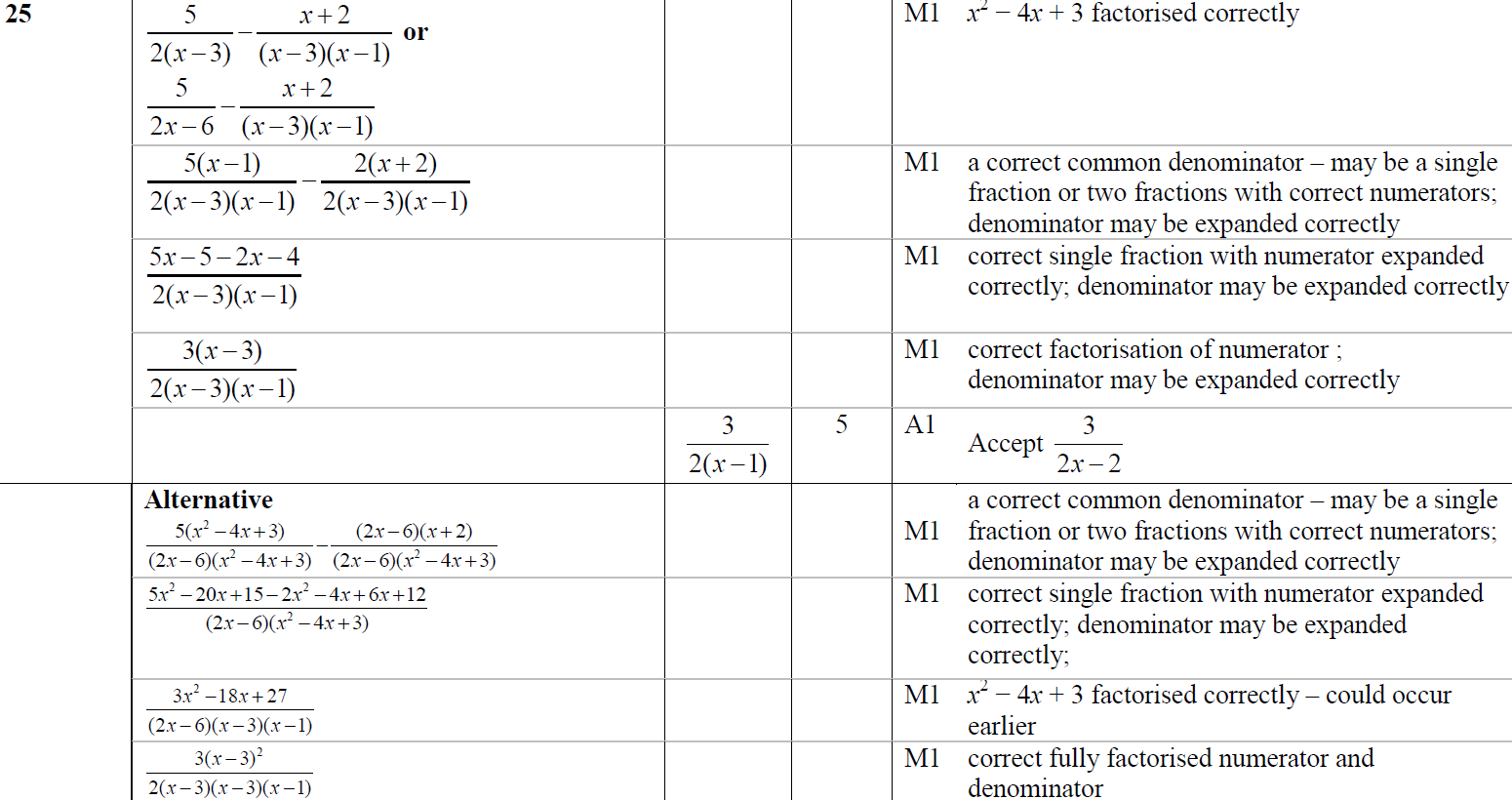 A
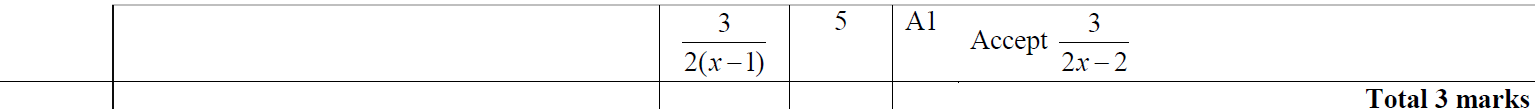 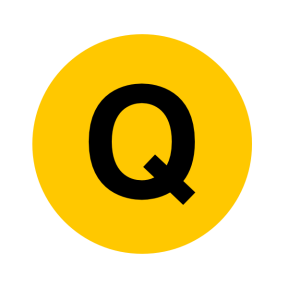 May 2014 4HR Q17
Algebraic Fractions
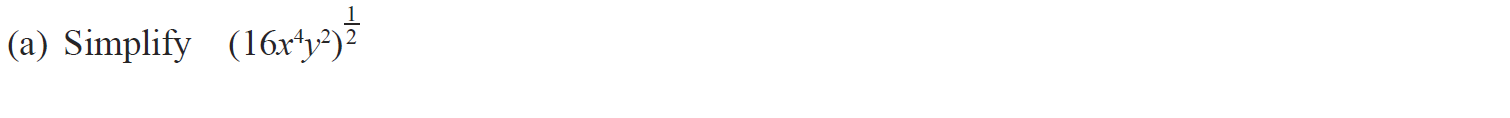 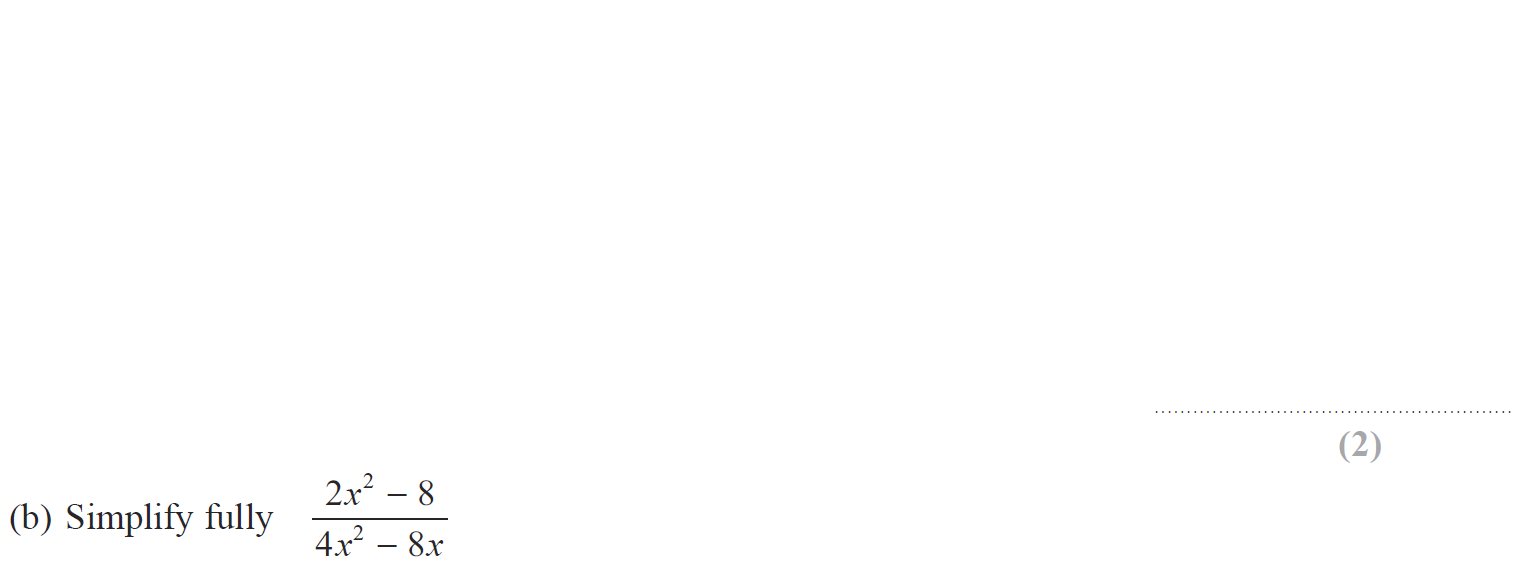 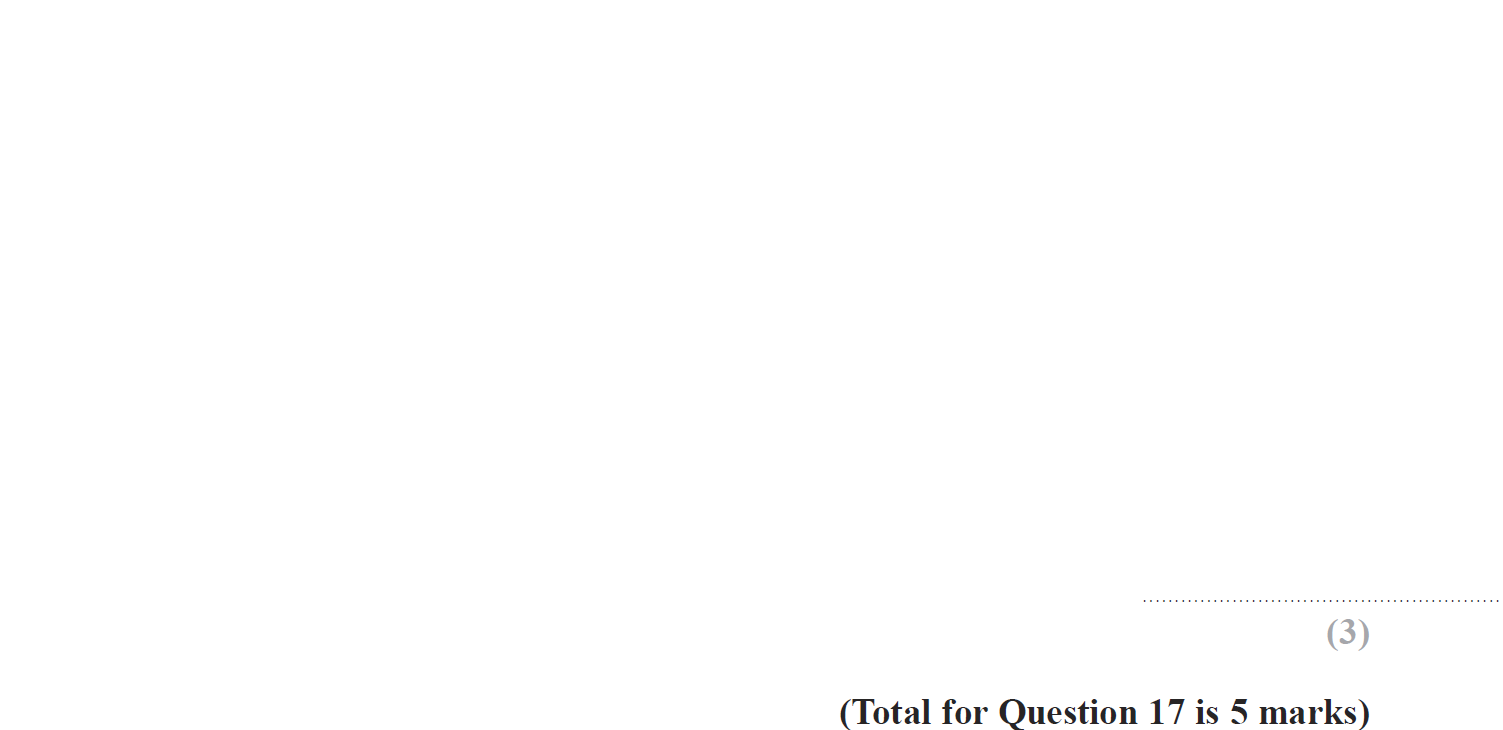 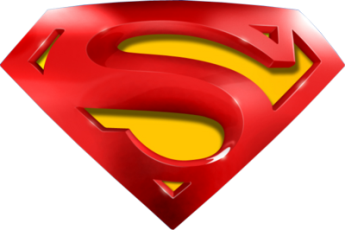 May 2014 4HR Q17
Algebraic Fractions
A
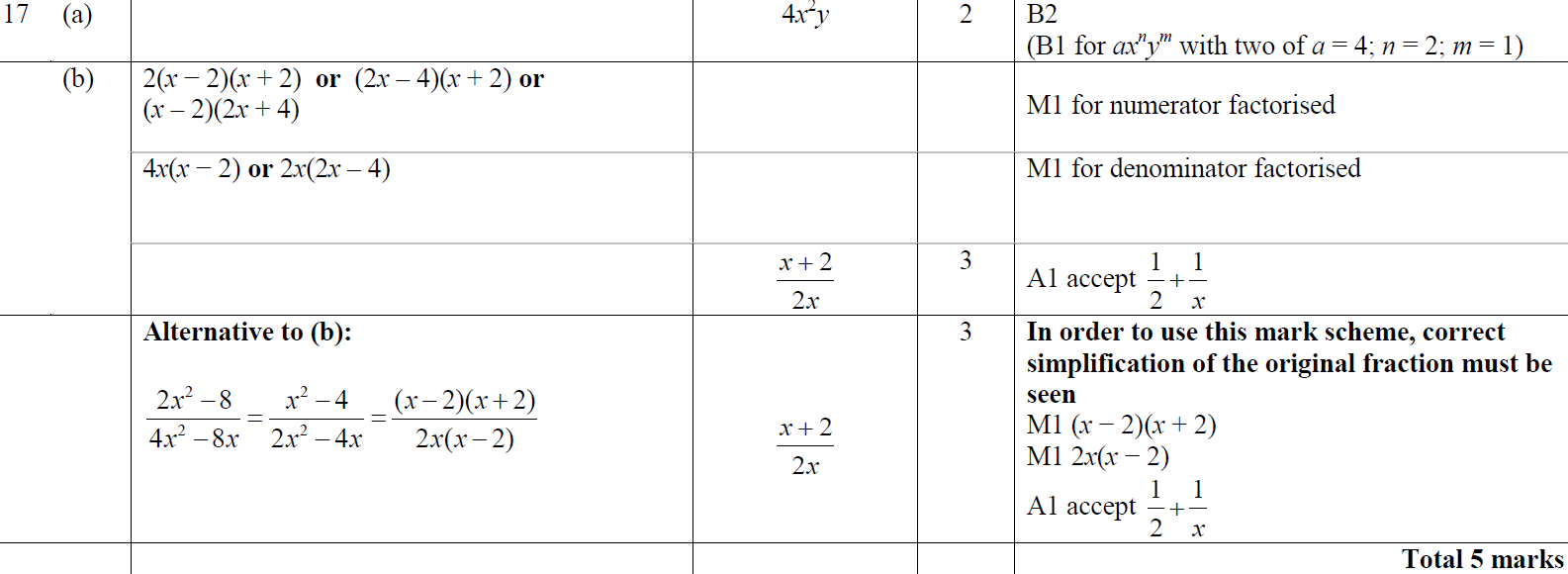 B
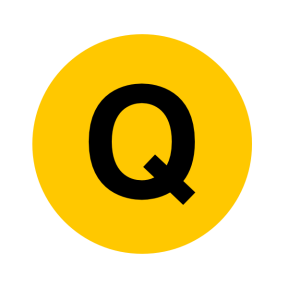 Jan 2015 4H Q12
Algebraic Fractions
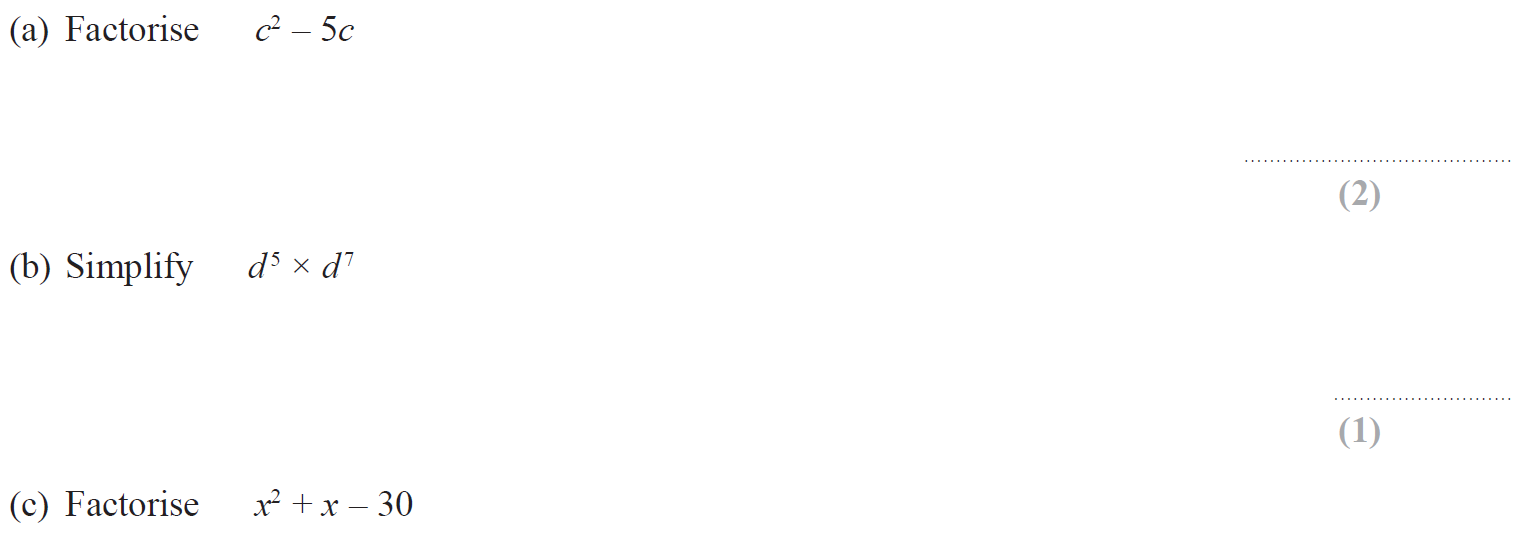 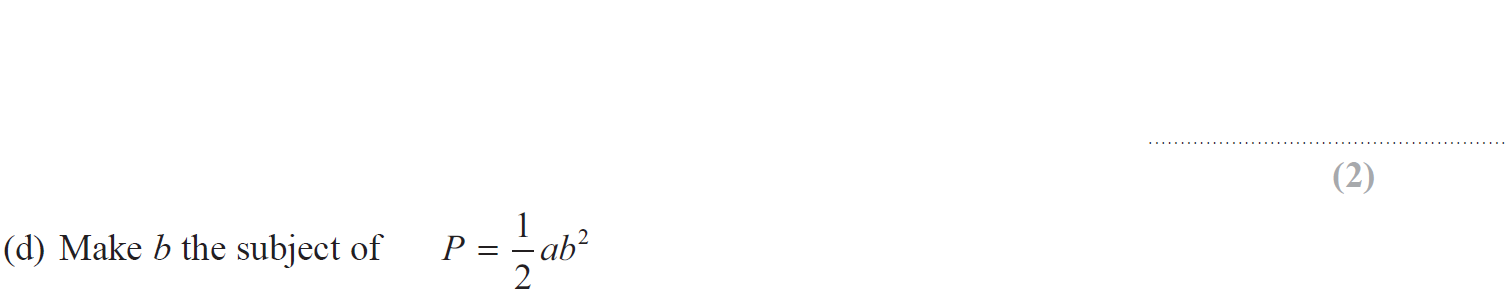 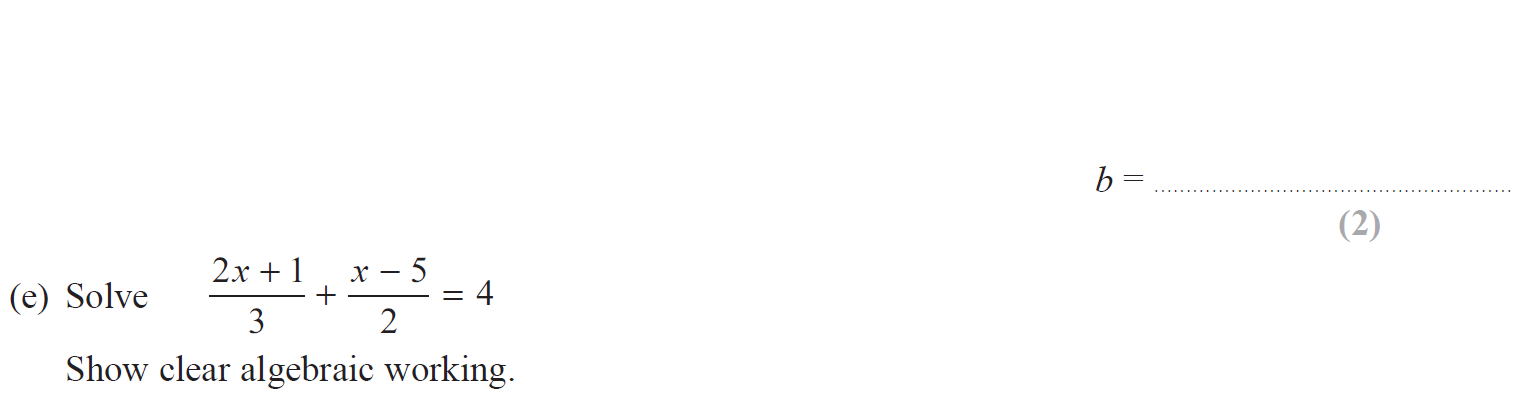 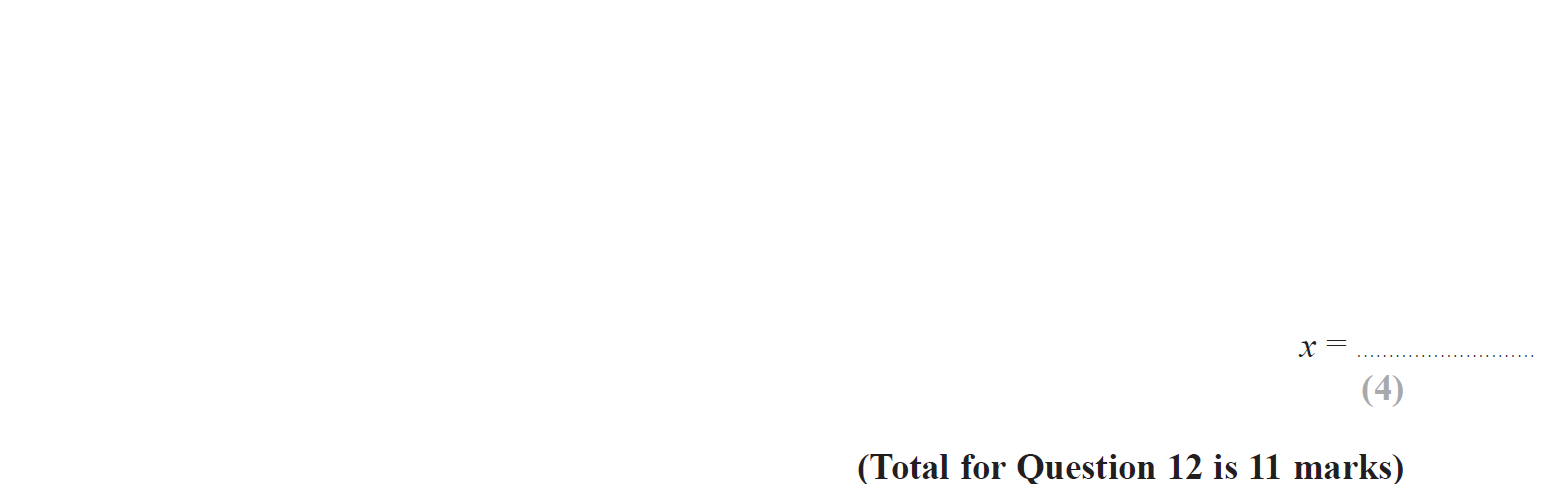 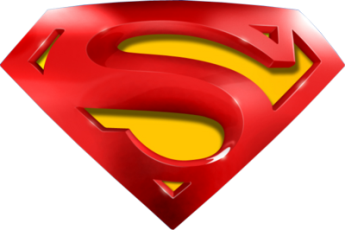 Jan 2015 4H Q12
Algebraic Fractions
A
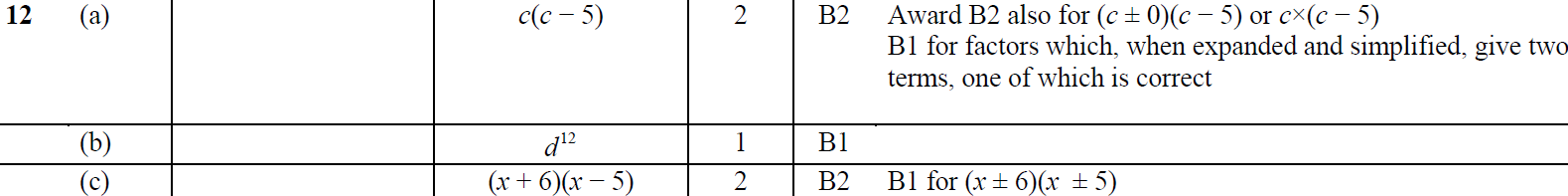 B
C
D
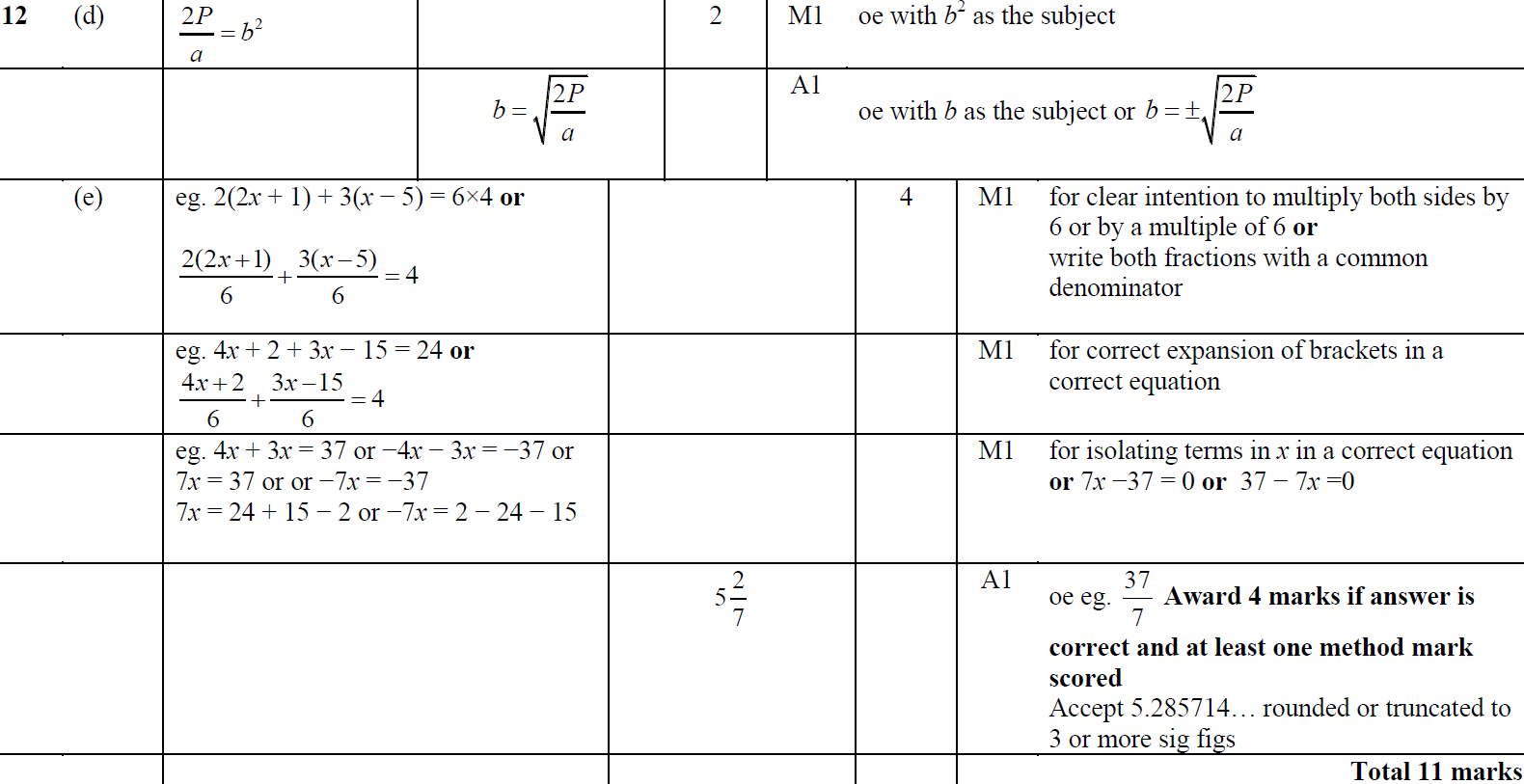 E
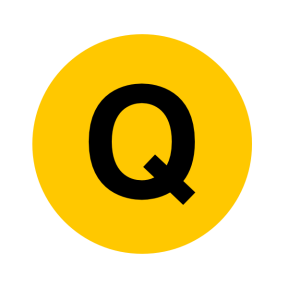 Jan 2015 4H Q23
Algebraic Fractions
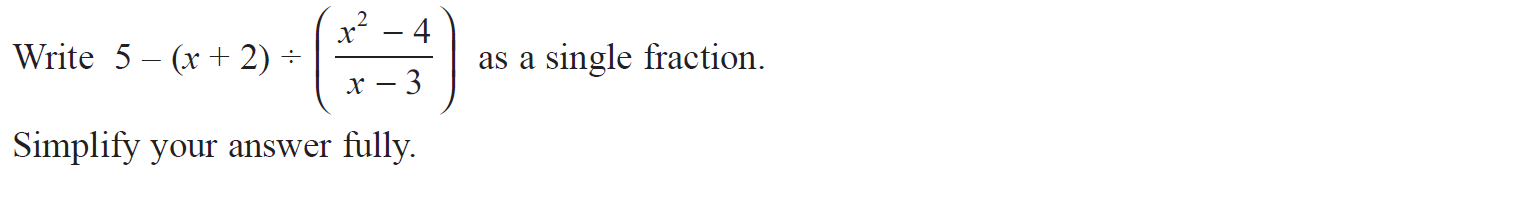 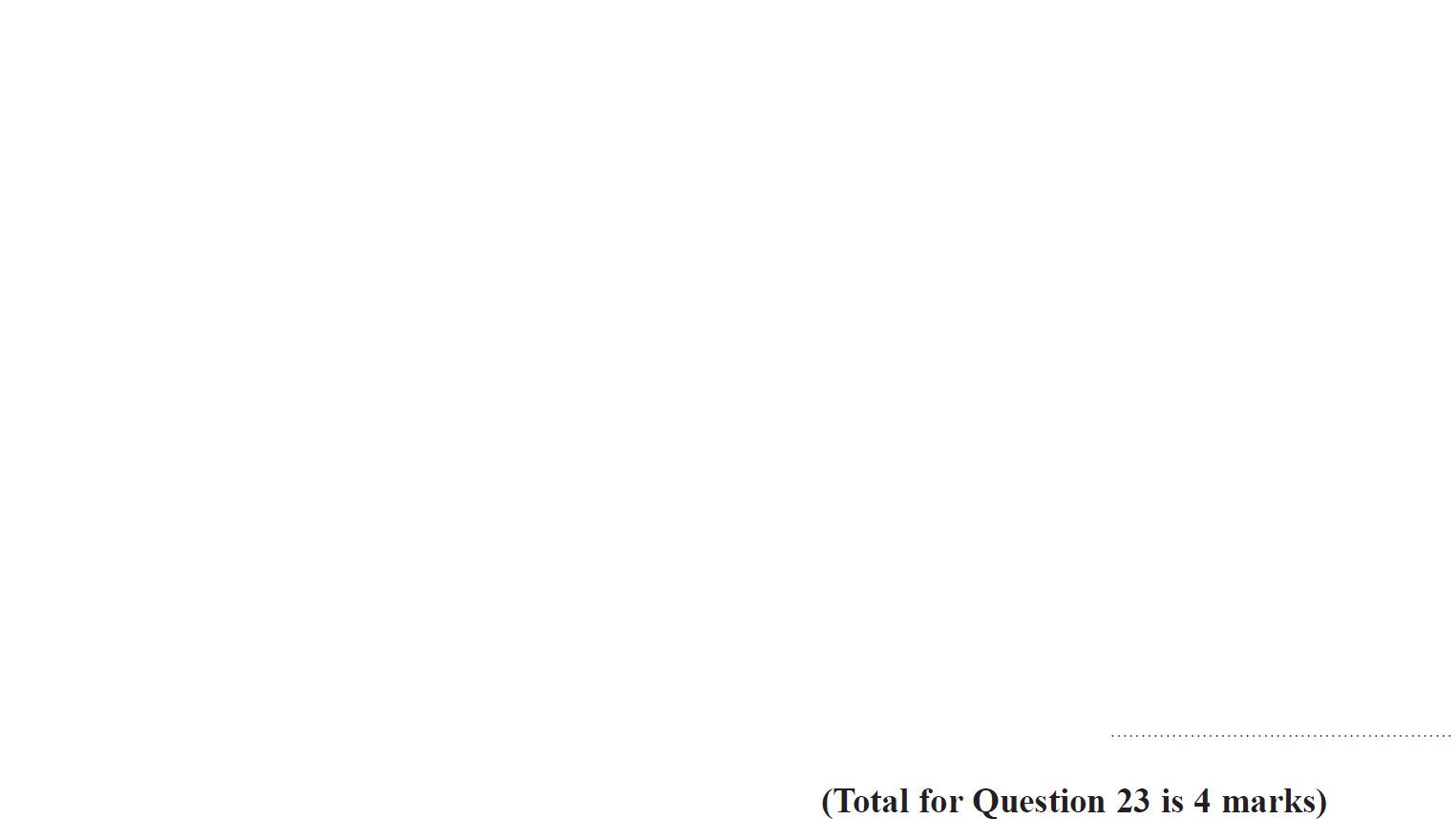 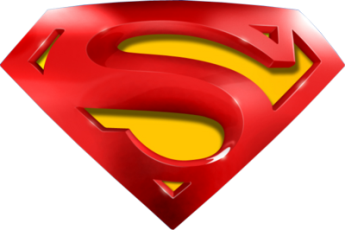 Jan 2015 4H Q23
Algebraic Fractions
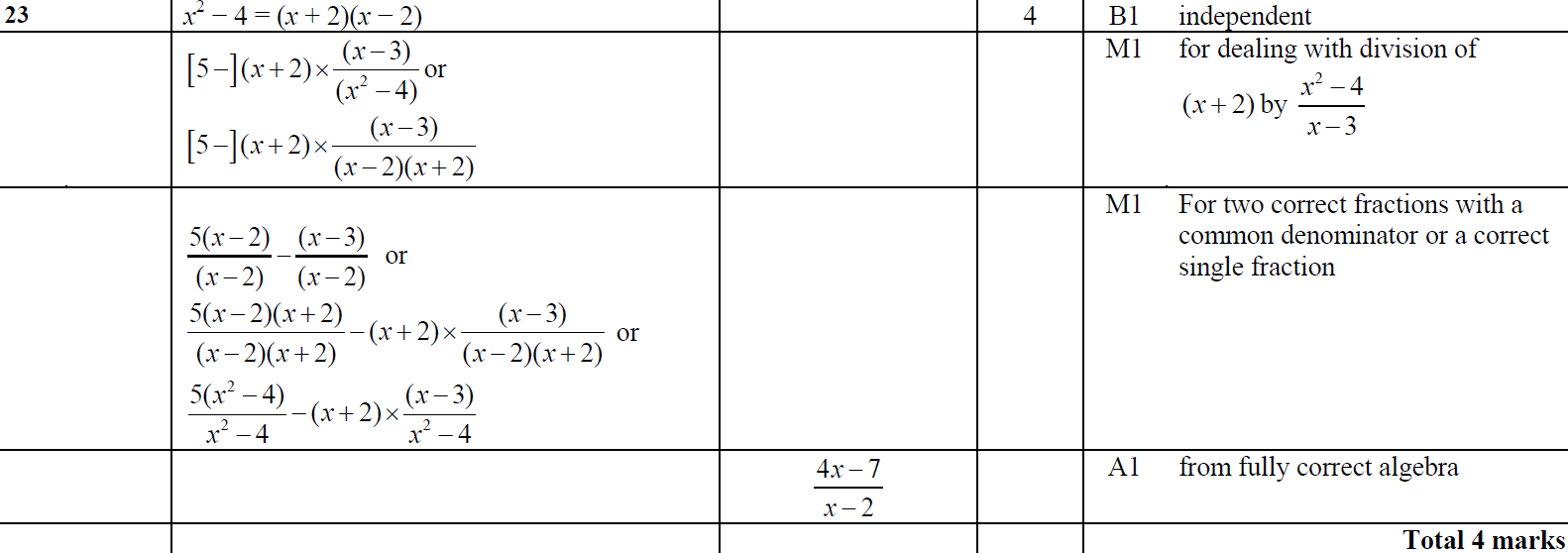 A
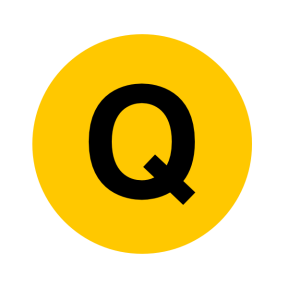 Jan 2015 4HR Q11
Algebraic Fractions
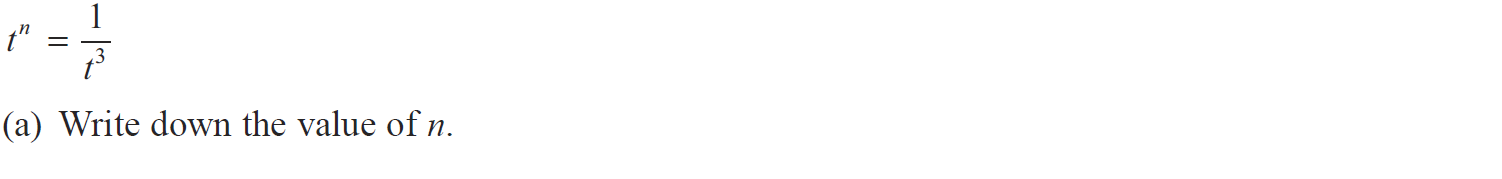 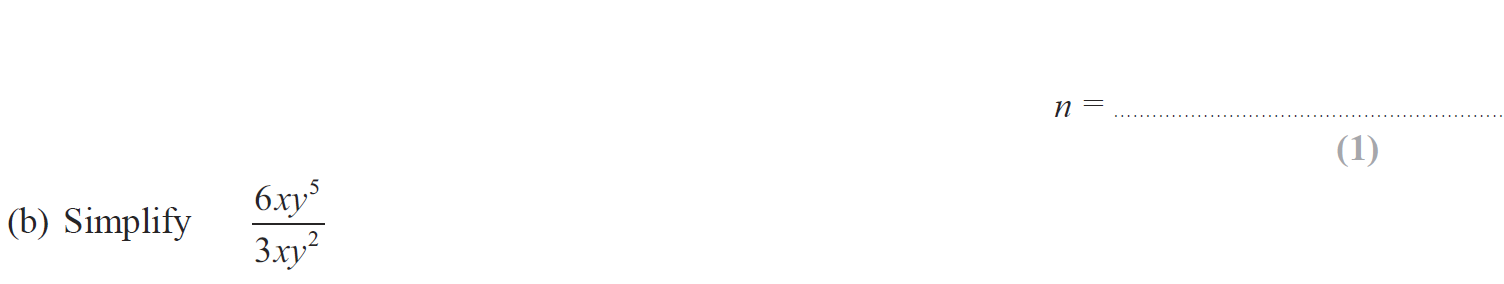 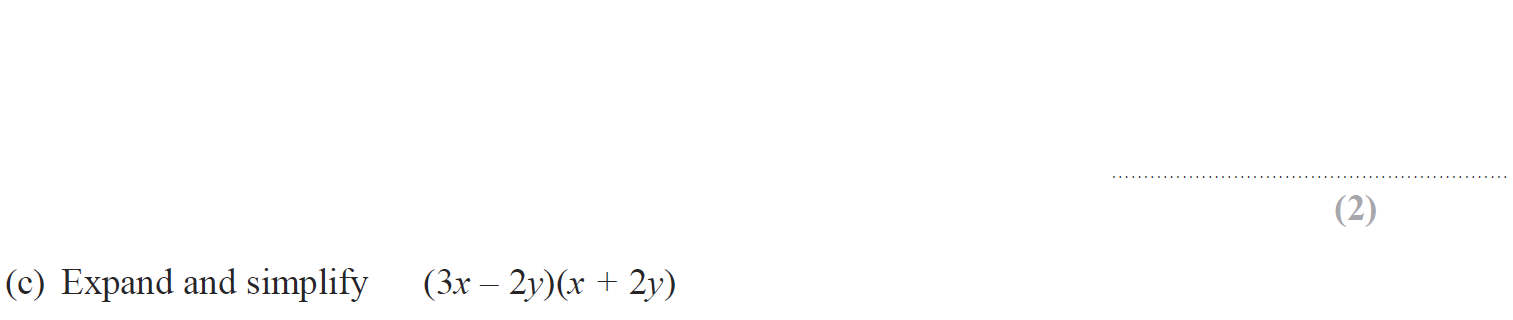 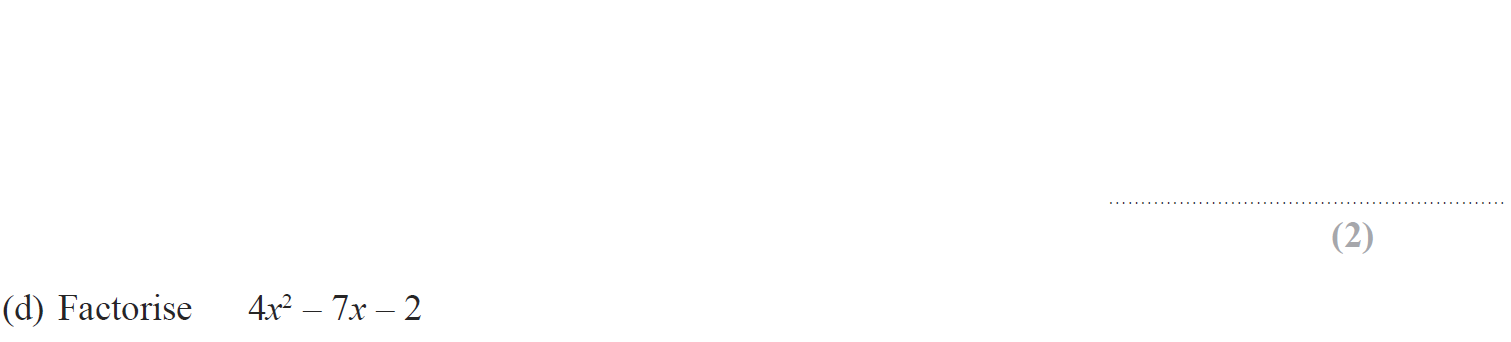 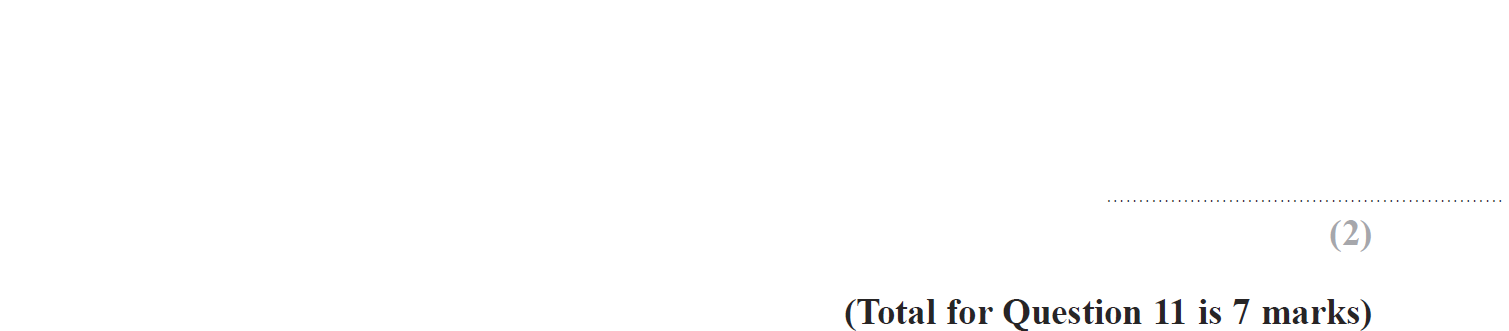 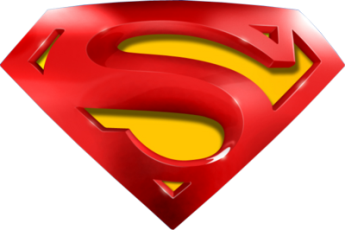 Jan 2015 4HR Q11
Algebraic Fractions
A
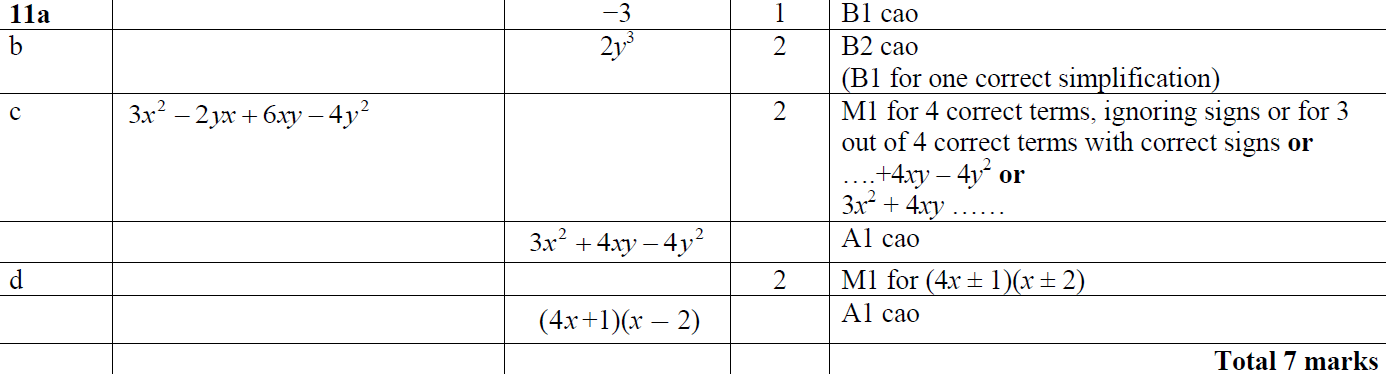 B
C
D
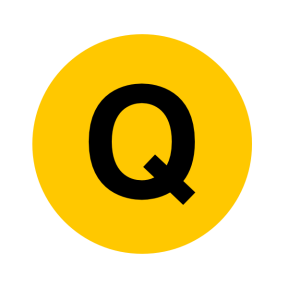 Jan 2015 4HR Q20
Algebraic Fractions
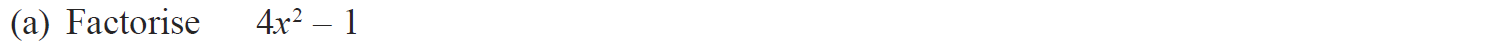 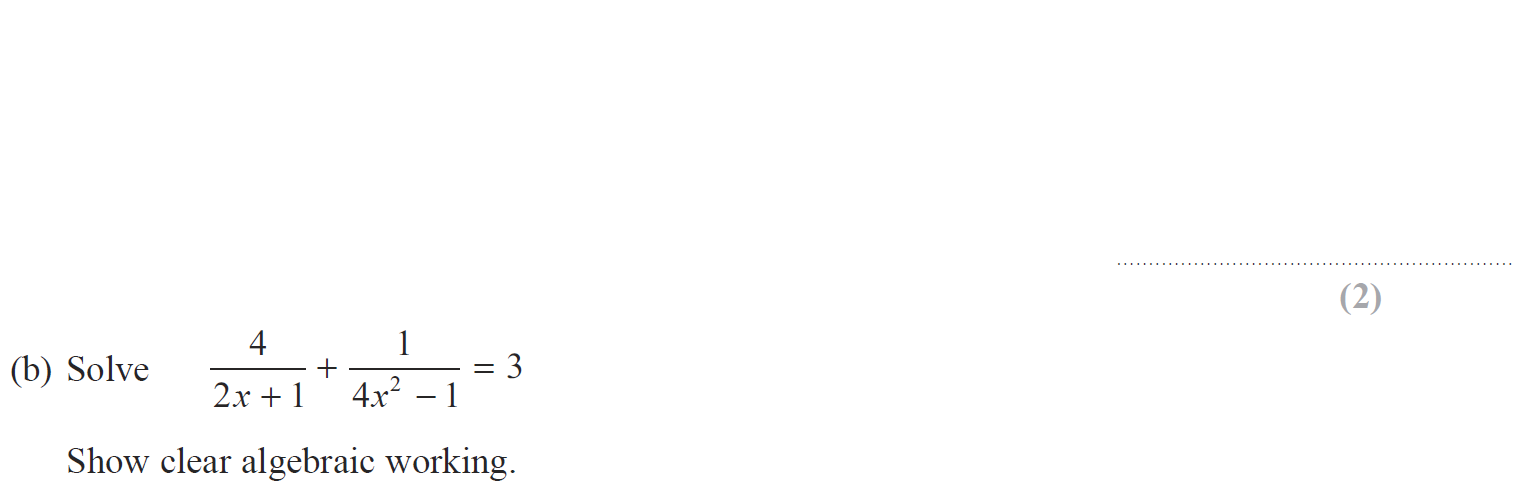 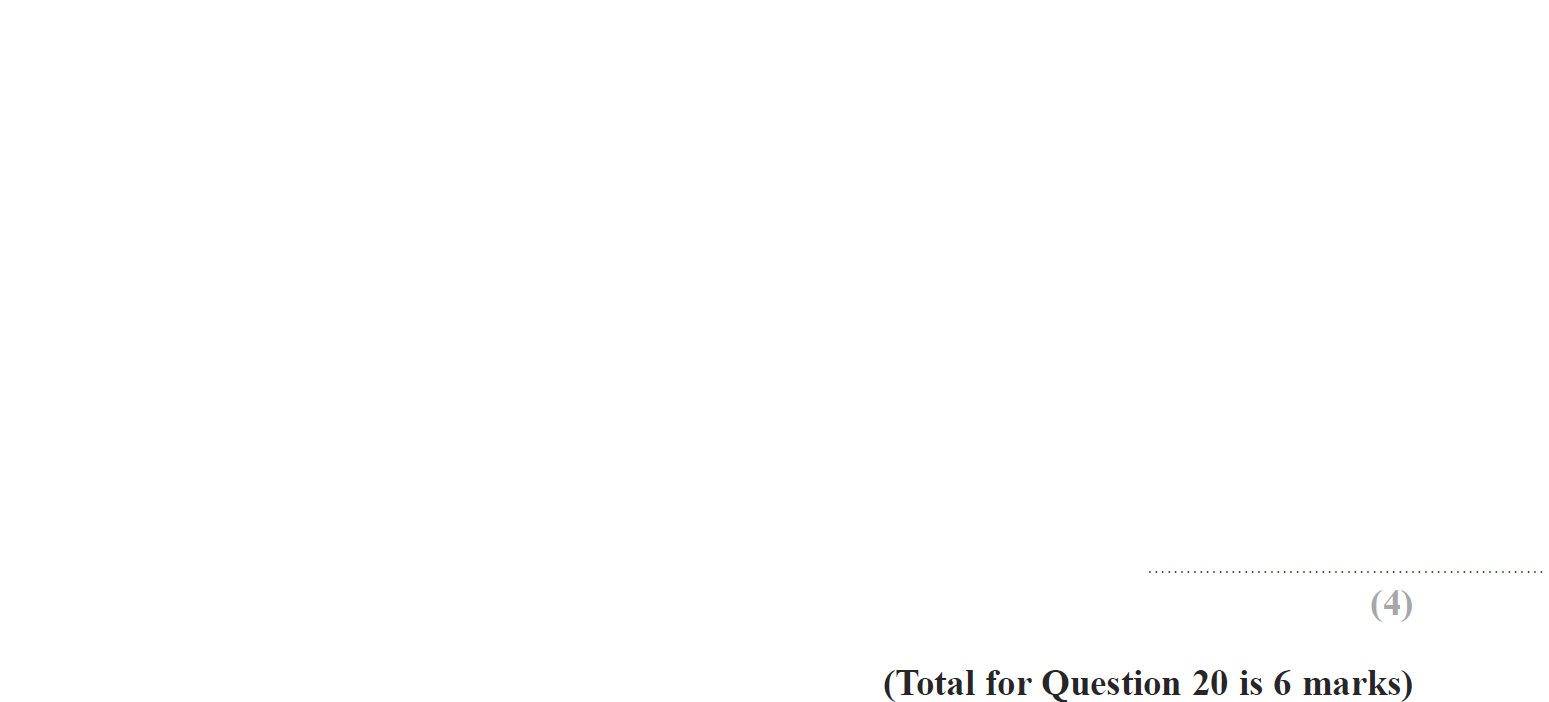 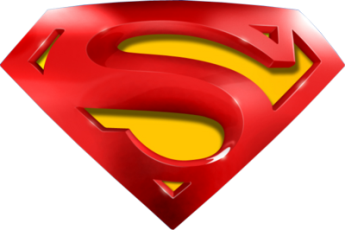 Jan 2015 4HR Q20
Algebraic Fractions
A
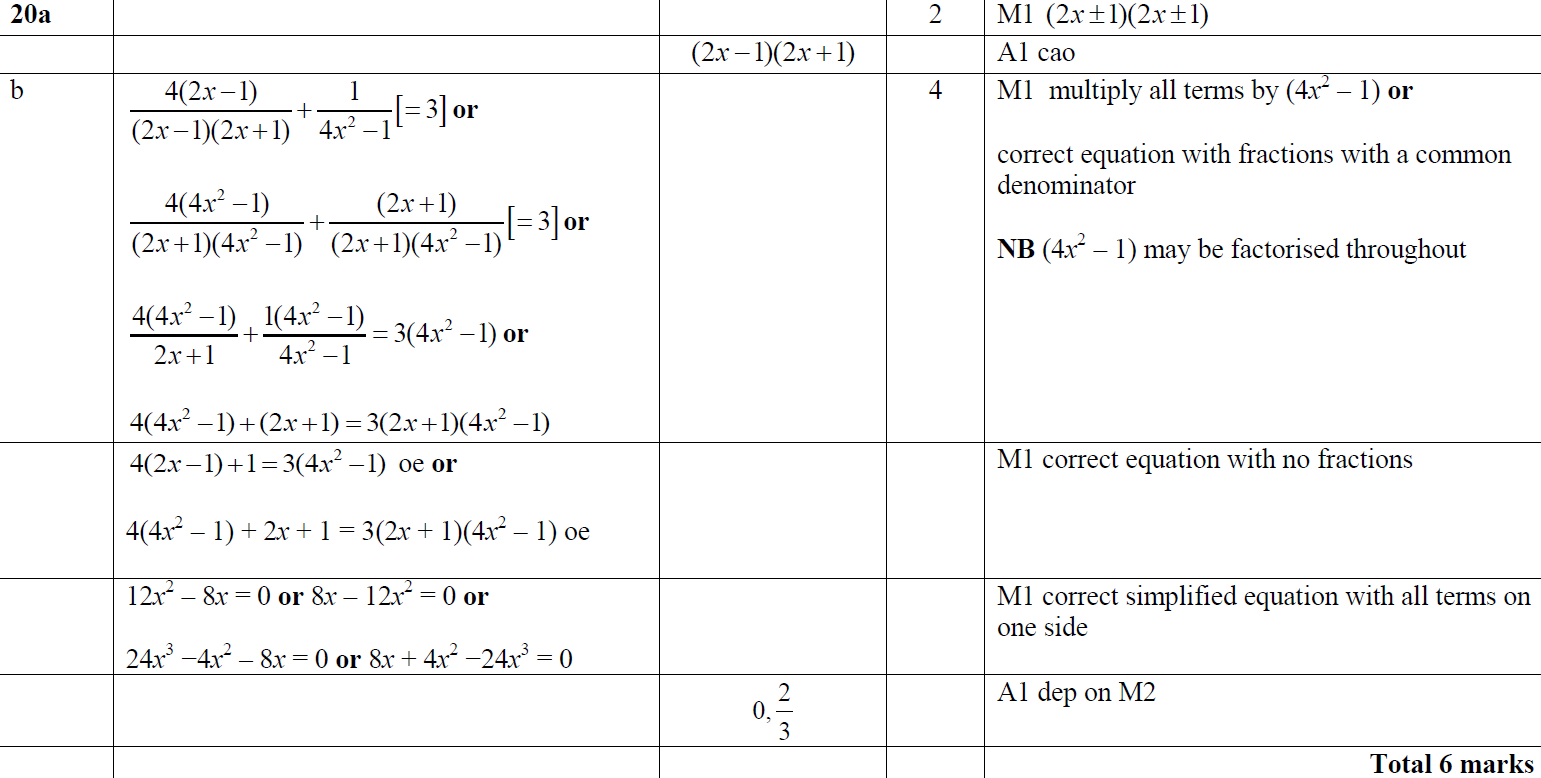 B
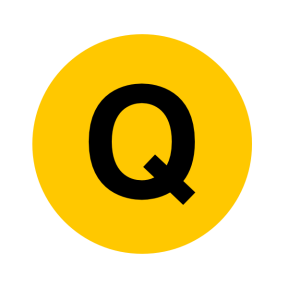 May 2015 3H Q9
Algebraic Fractions
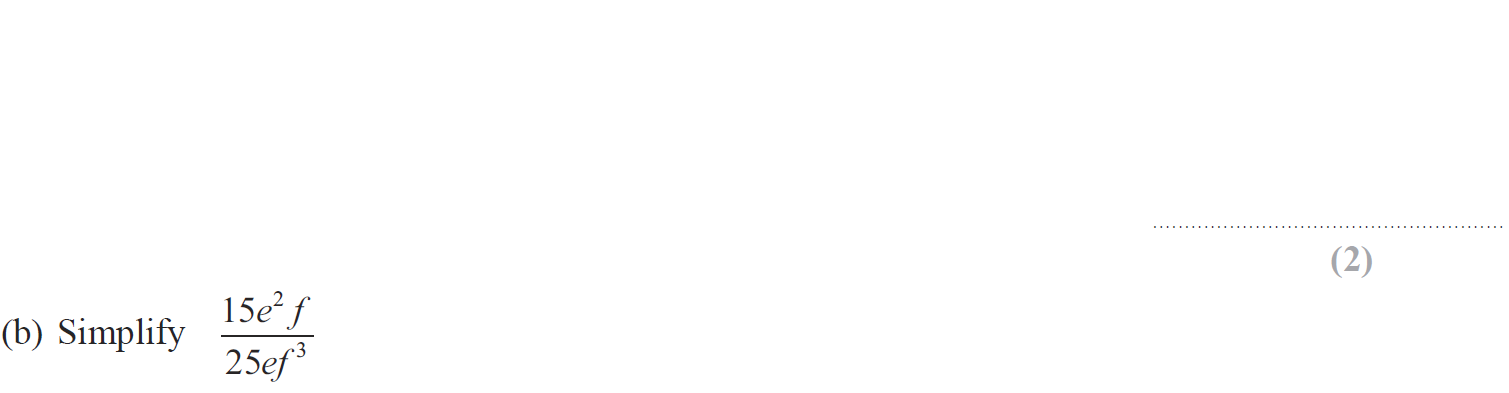 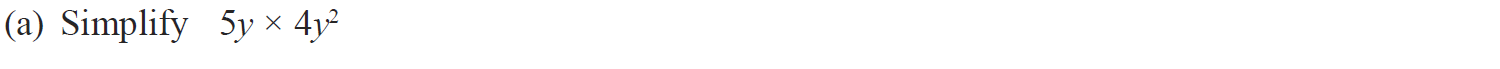 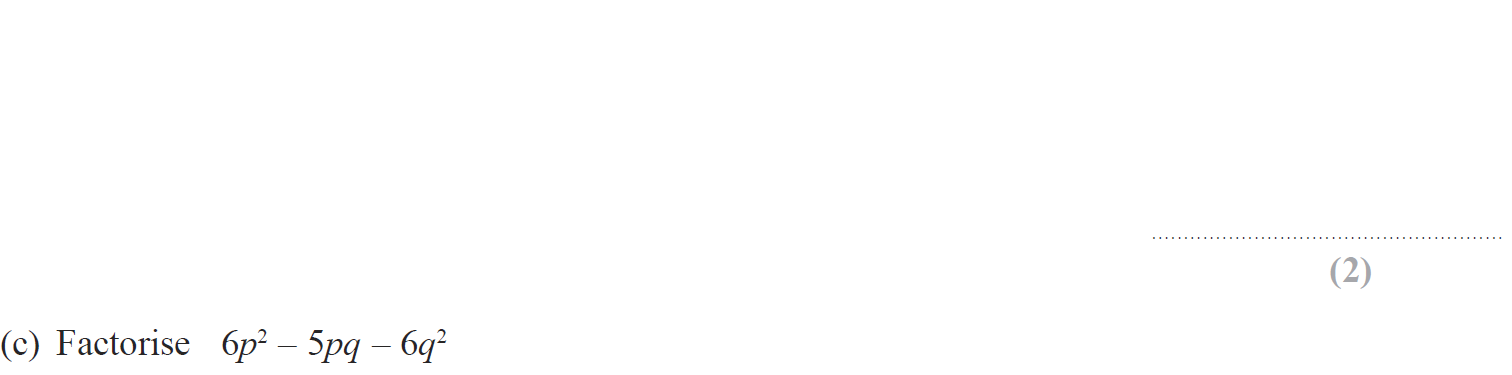 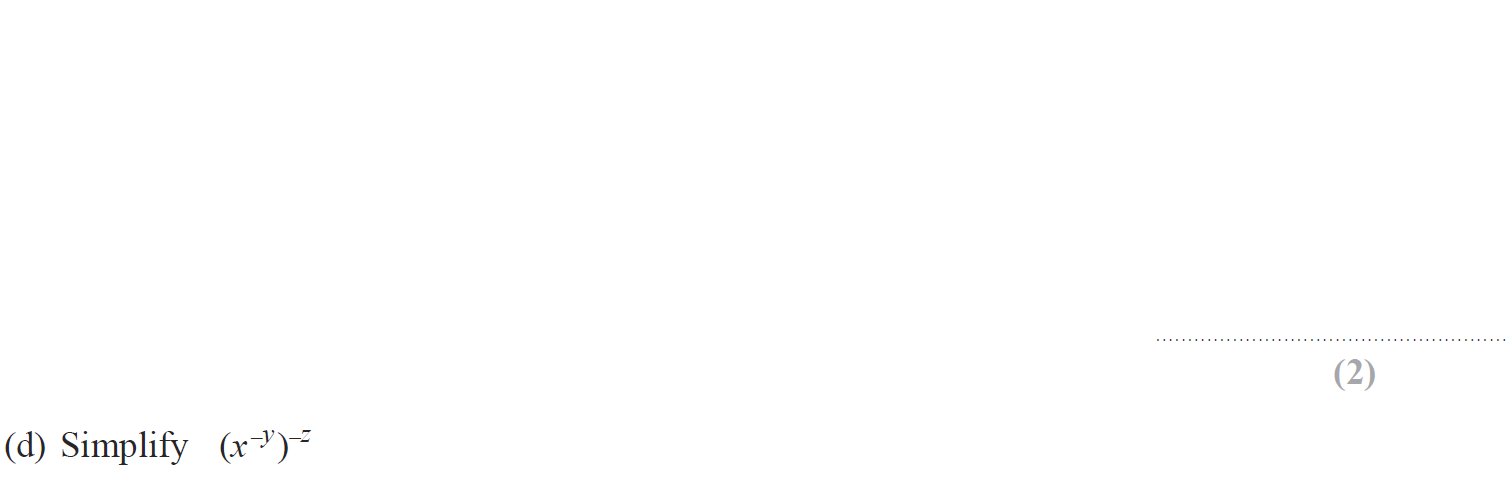 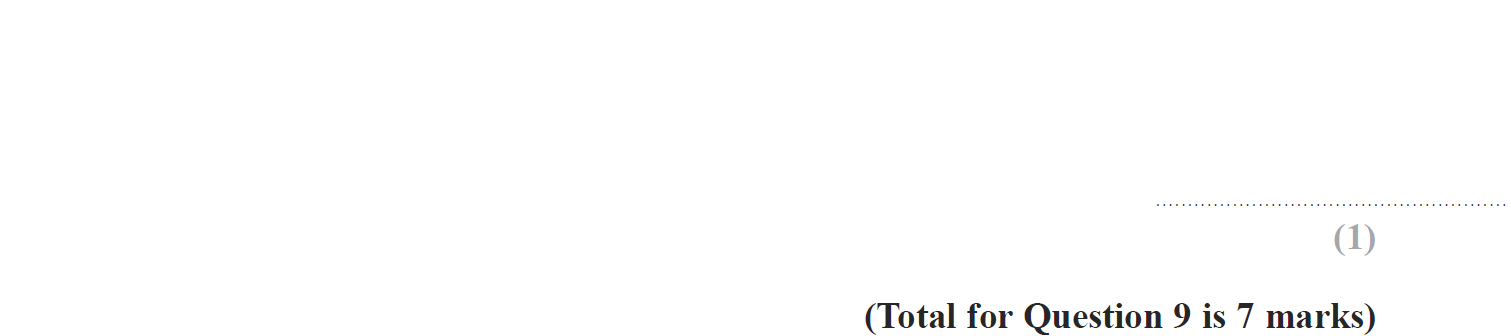 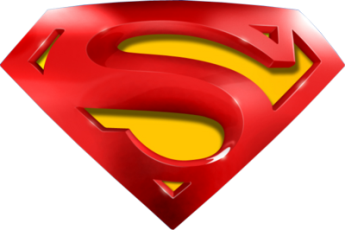 May 2015 3H Q9
Algebraic Fractions
A
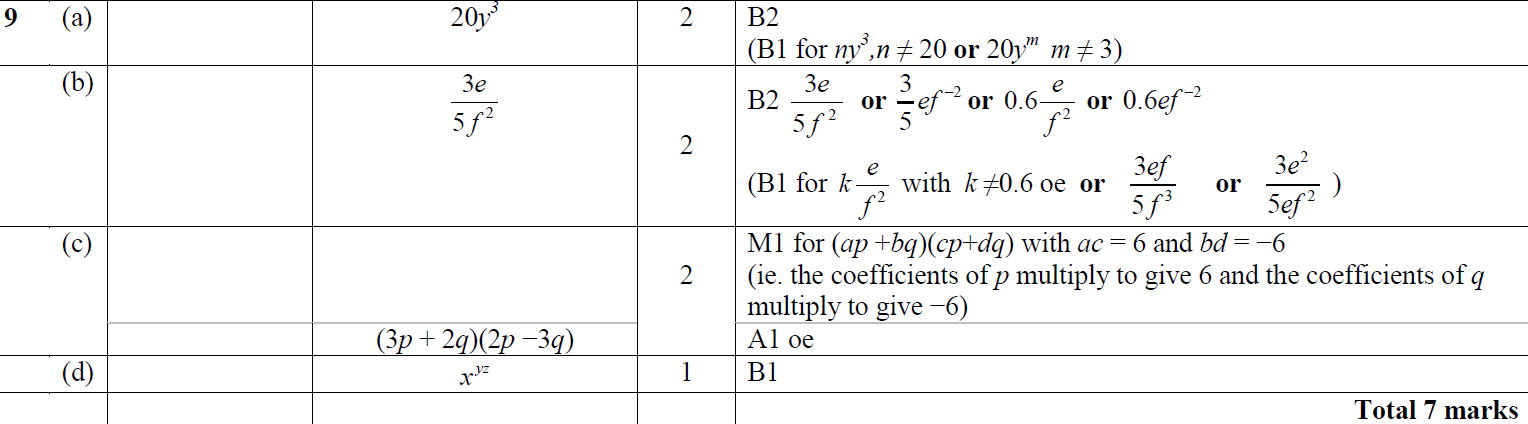 B
C
D
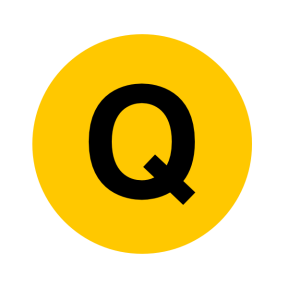 May 2015 3H Q17
Algebraic Fractions
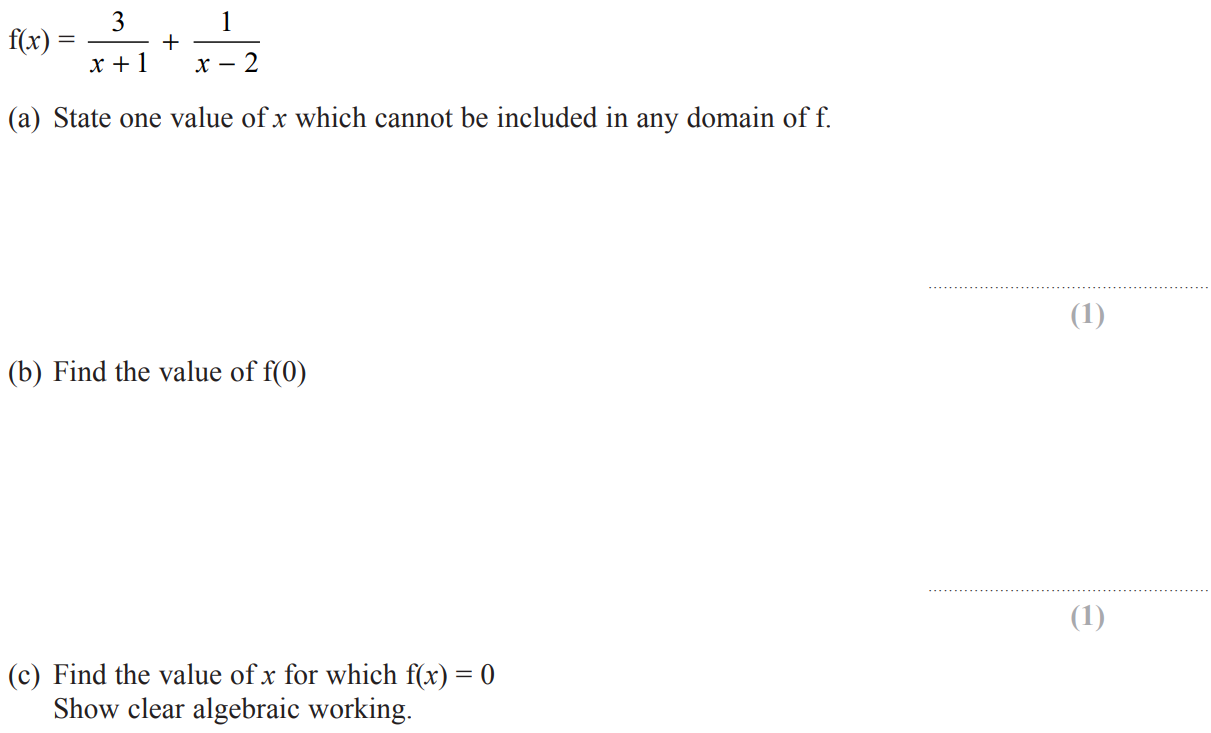 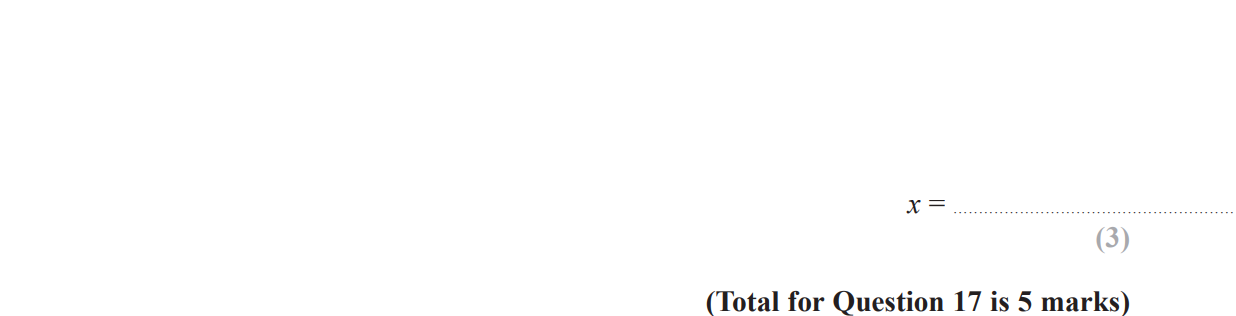 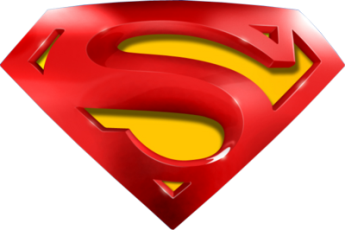 May 2015 3H Q17
Algebraic Fractions
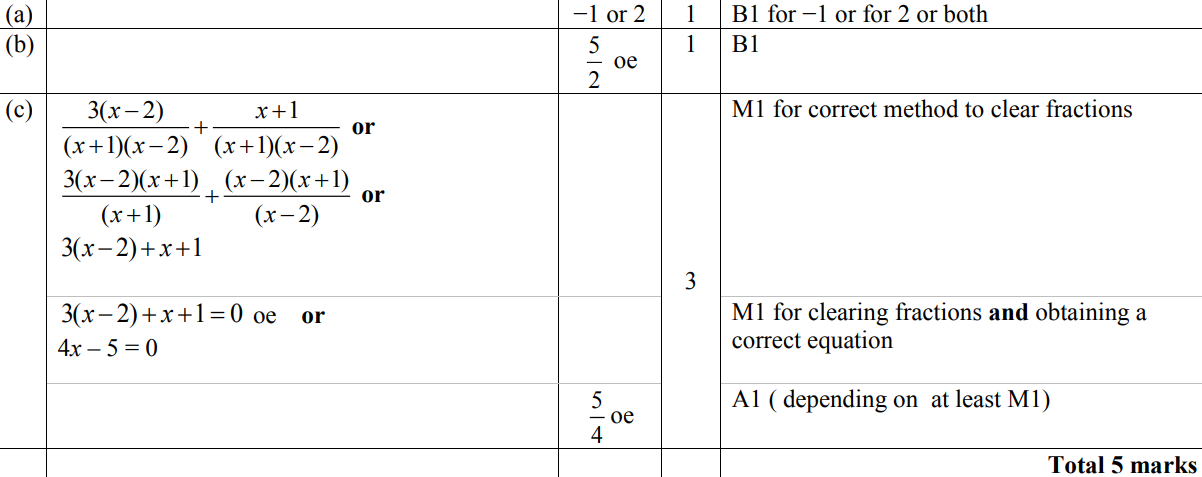 A
B
C
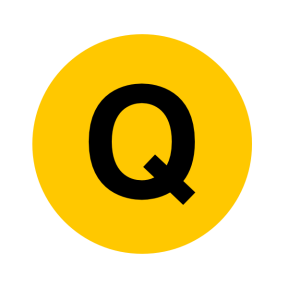 May 2015 3HR Q22
Algebraic Fractions
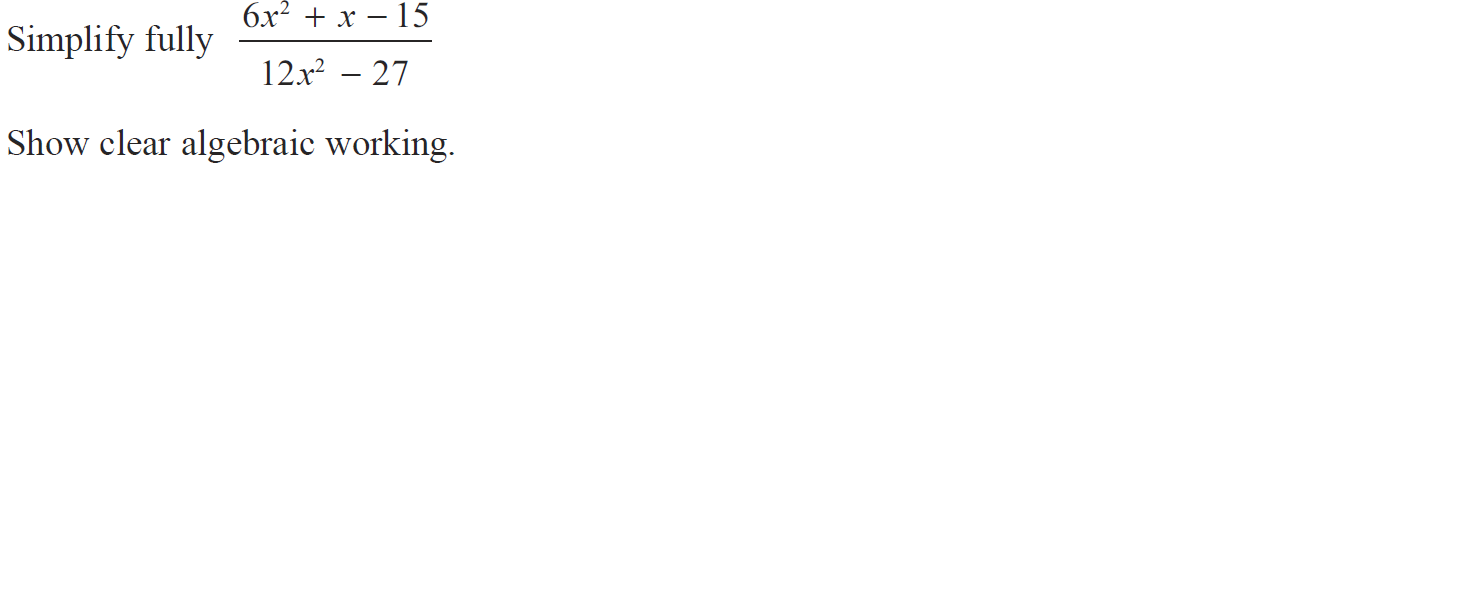 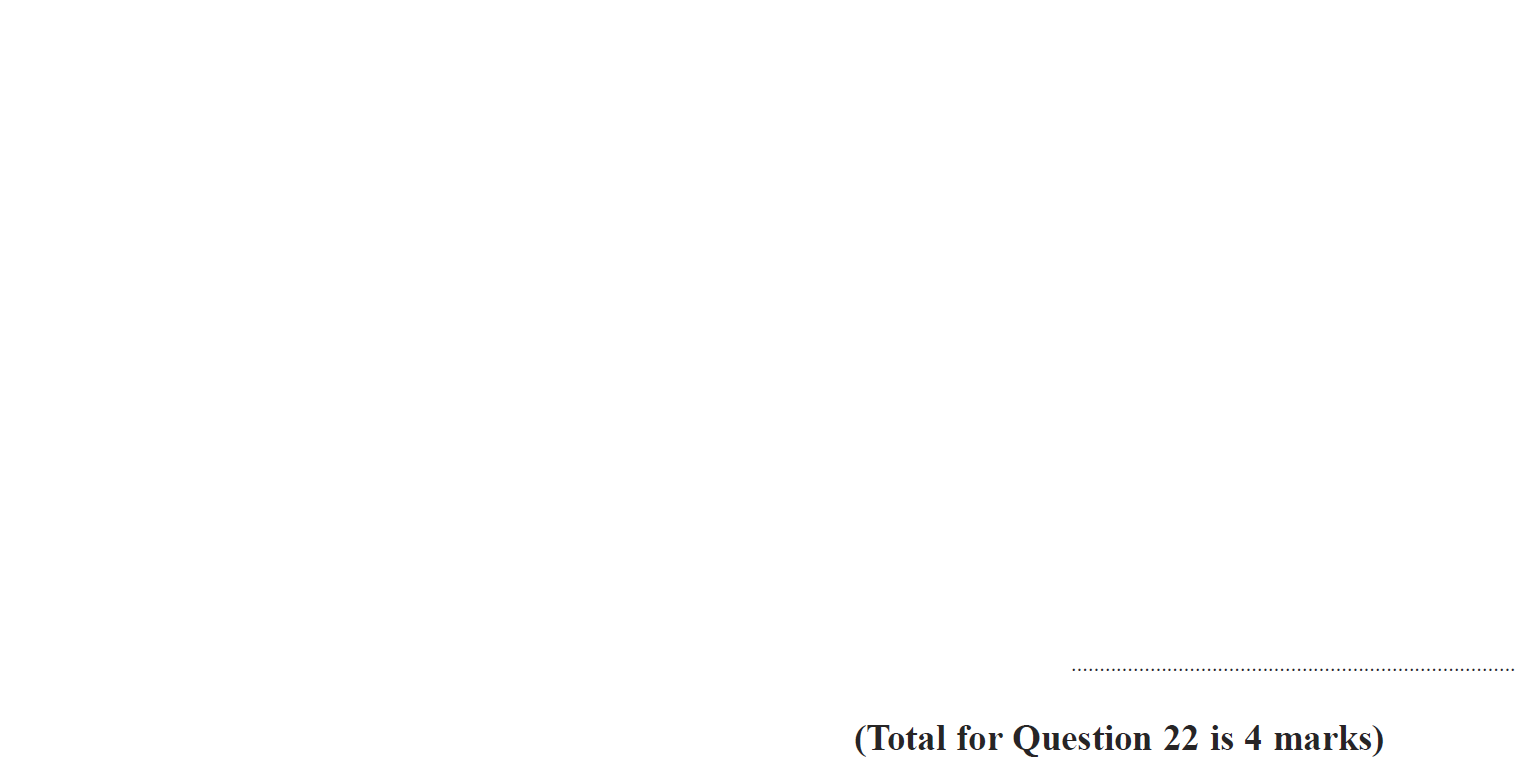 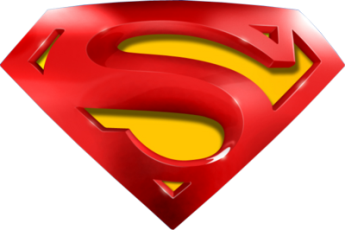 May 2015 3HR Q22
Algebraic Fractions
A
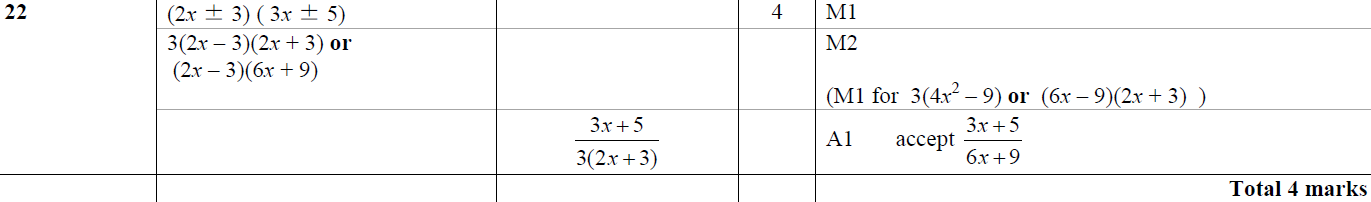 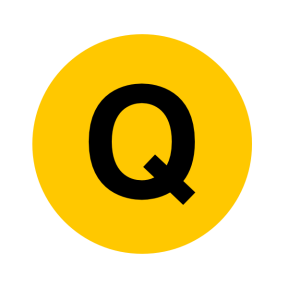 Jan 2016 4H Q17
Algebraic Fractions
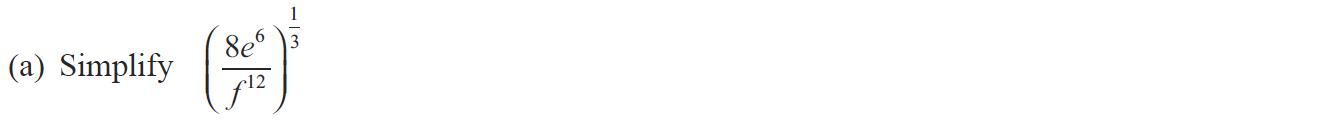 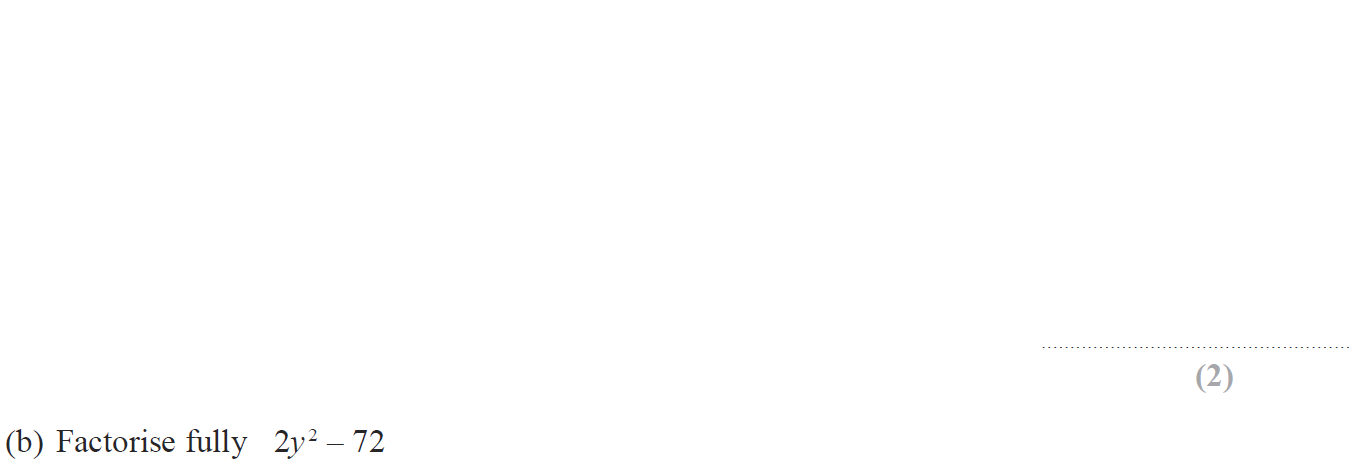 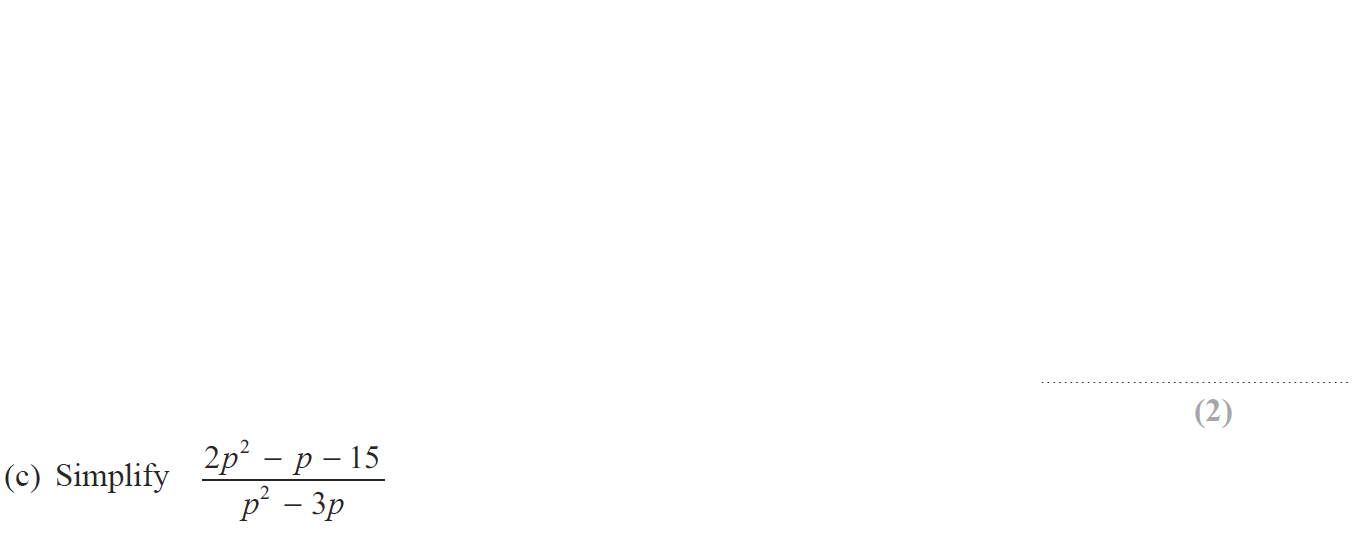 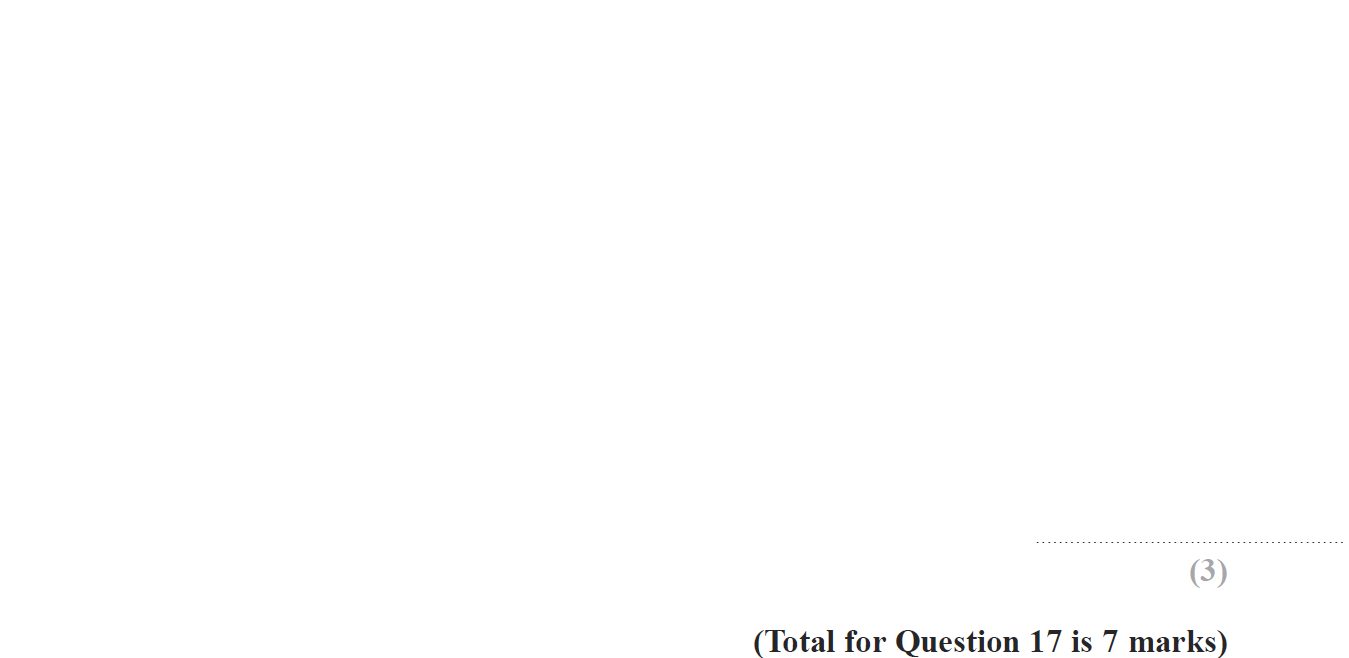 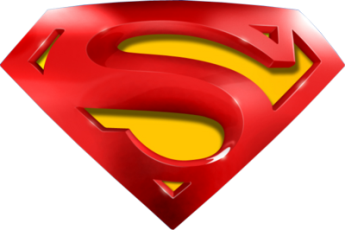 Jan 2016 4H Q17
Algebraic Fractions
A
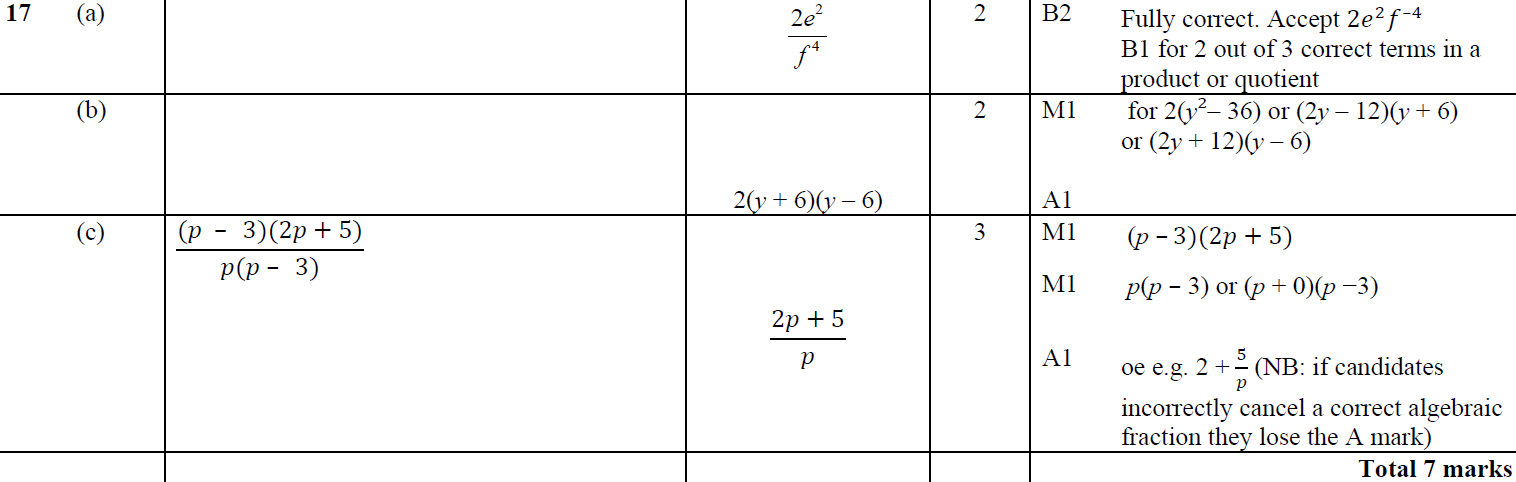 B
C
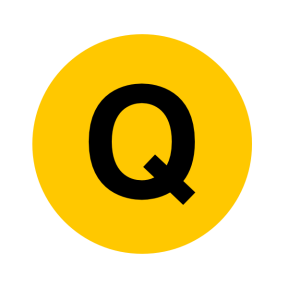 Jan 2016 4H Q22
Algebraic Fractions
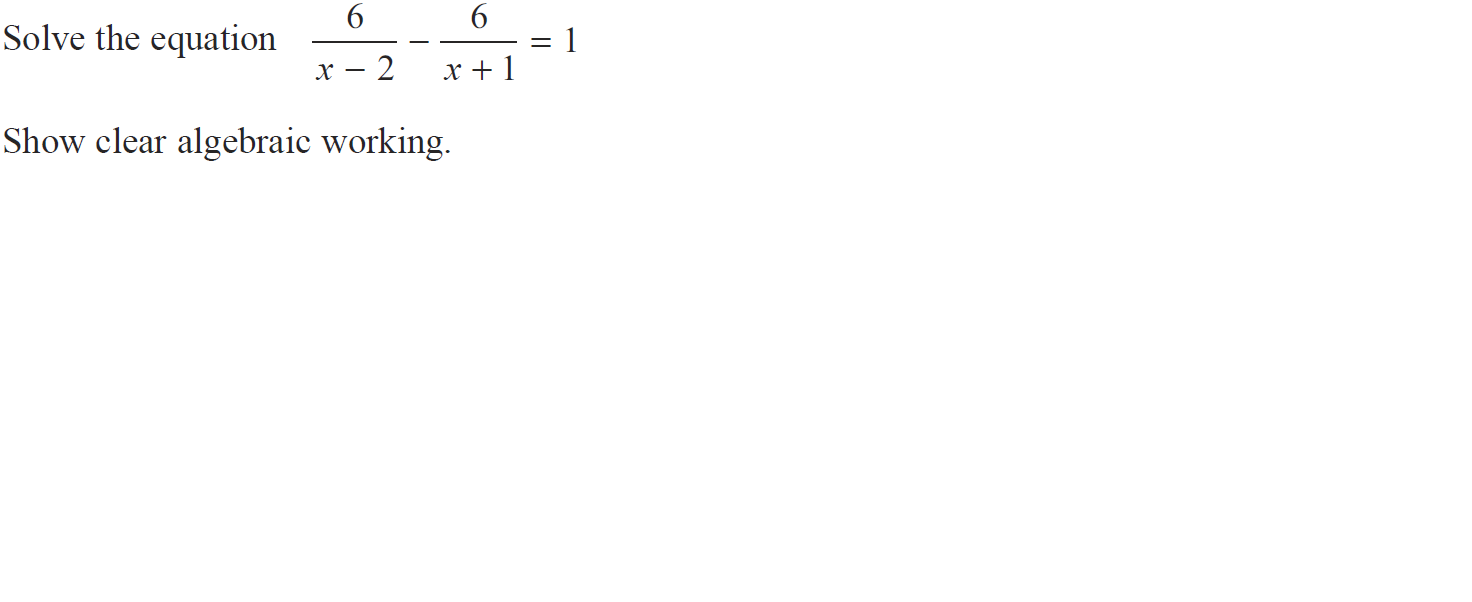 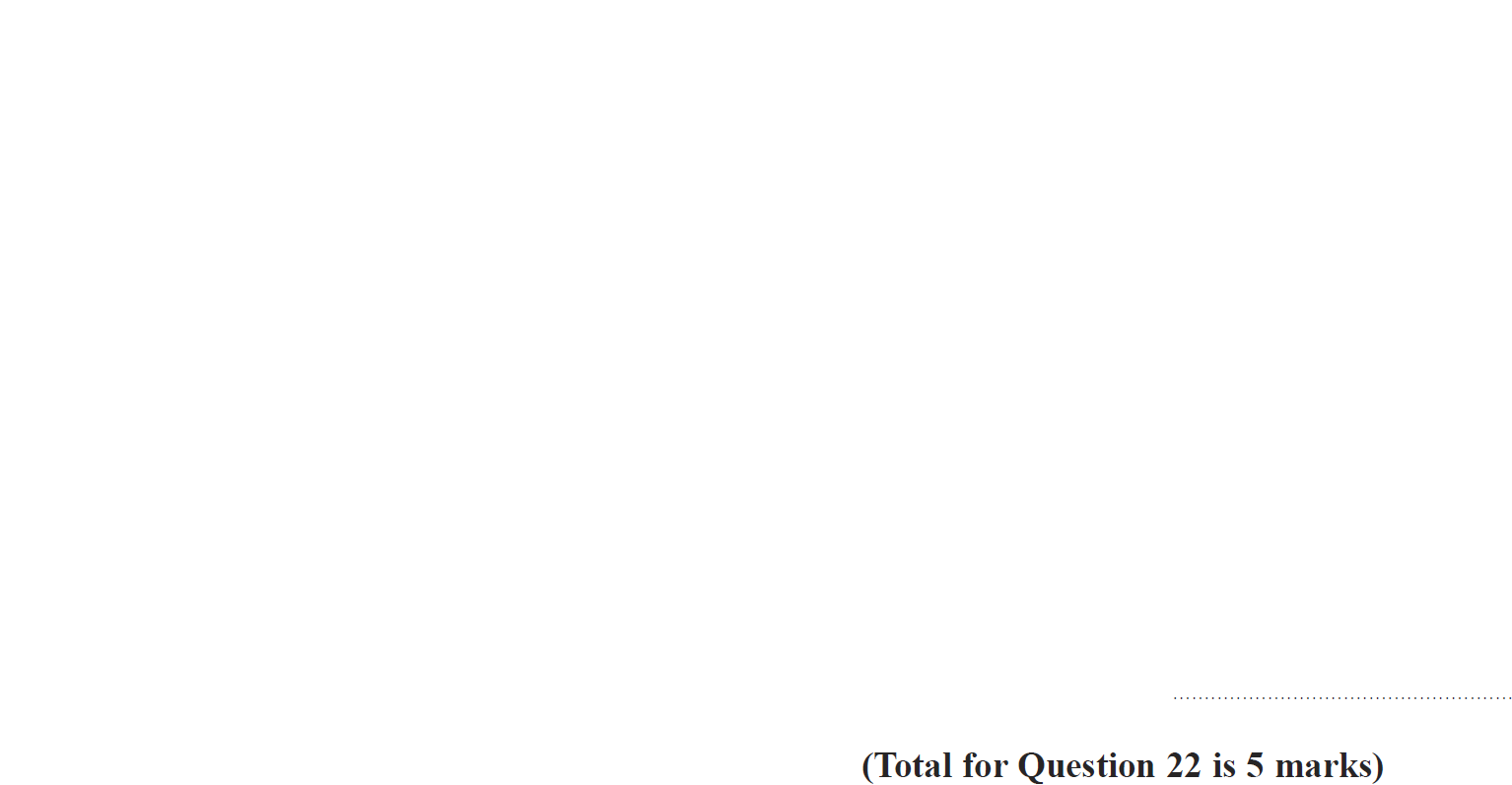 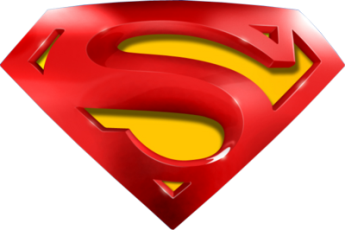 Jan 2016 4H Q22
Algebraic Fractions
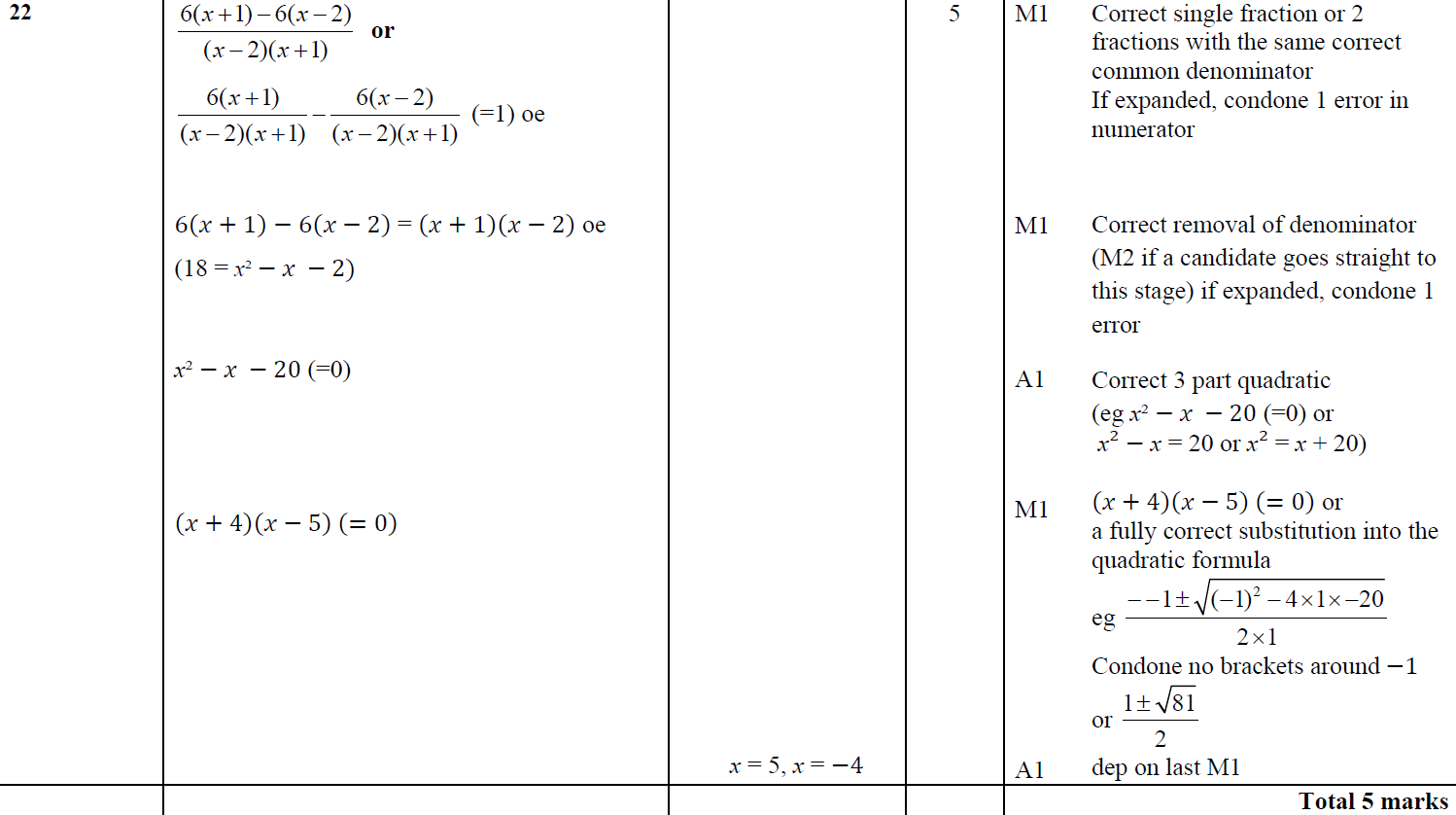 A
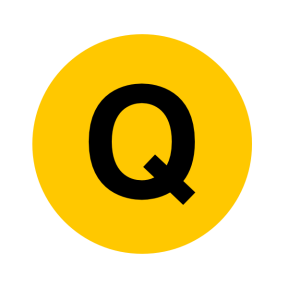 Jan 2016 4HR Q20
Algebraic Fractions
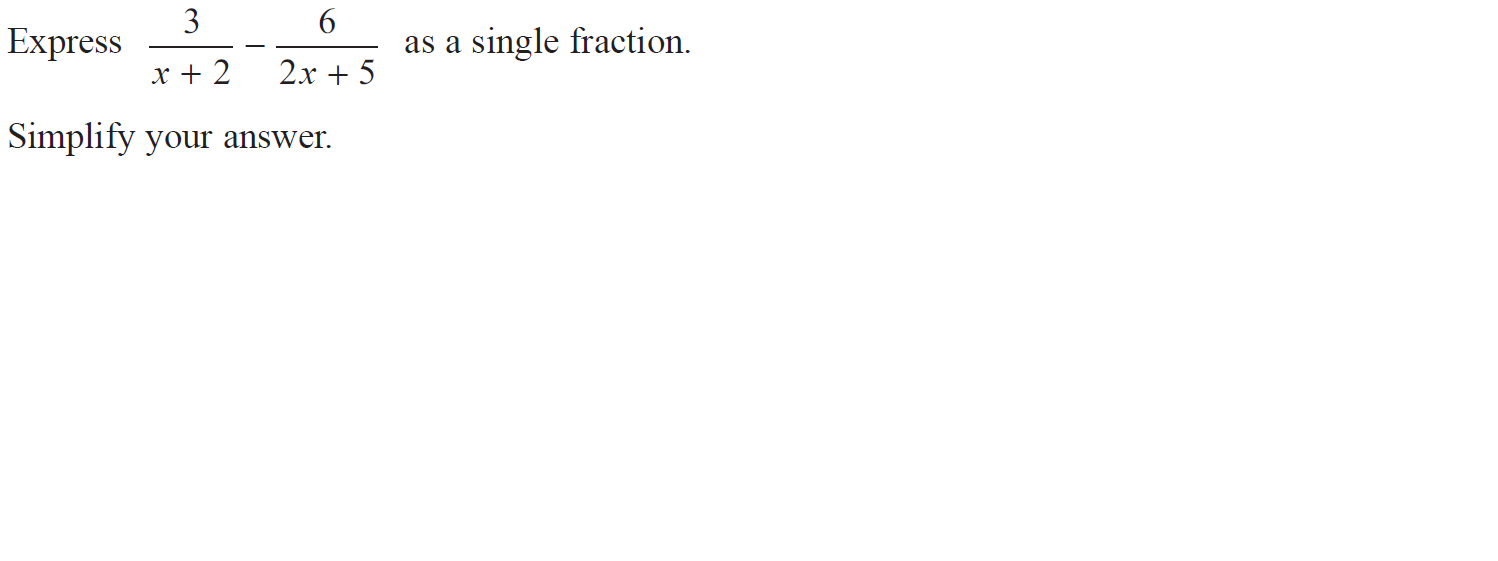 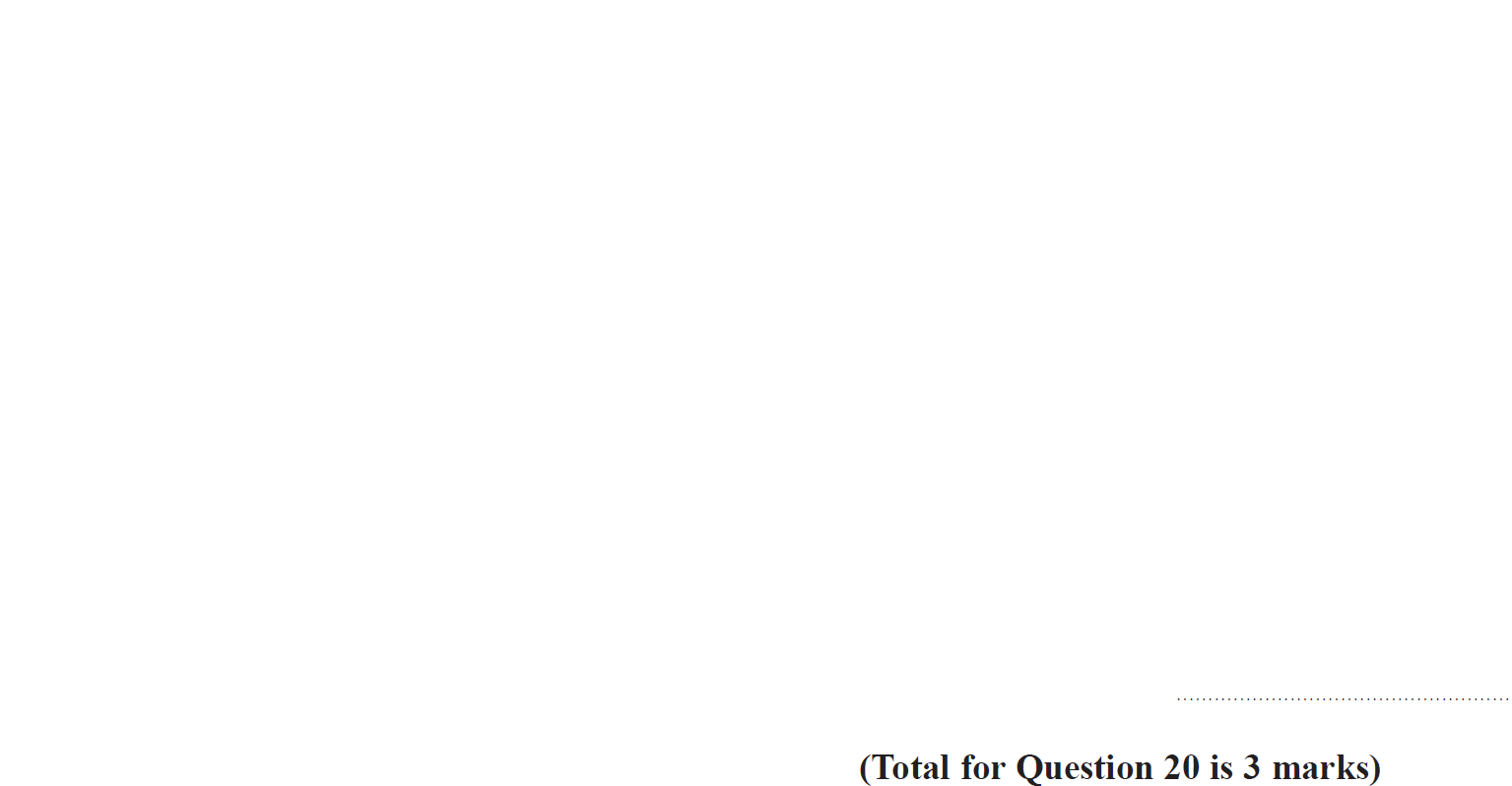 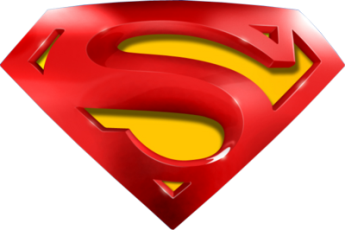 Jan 2016 4HR Q20
Algebraic Fractions
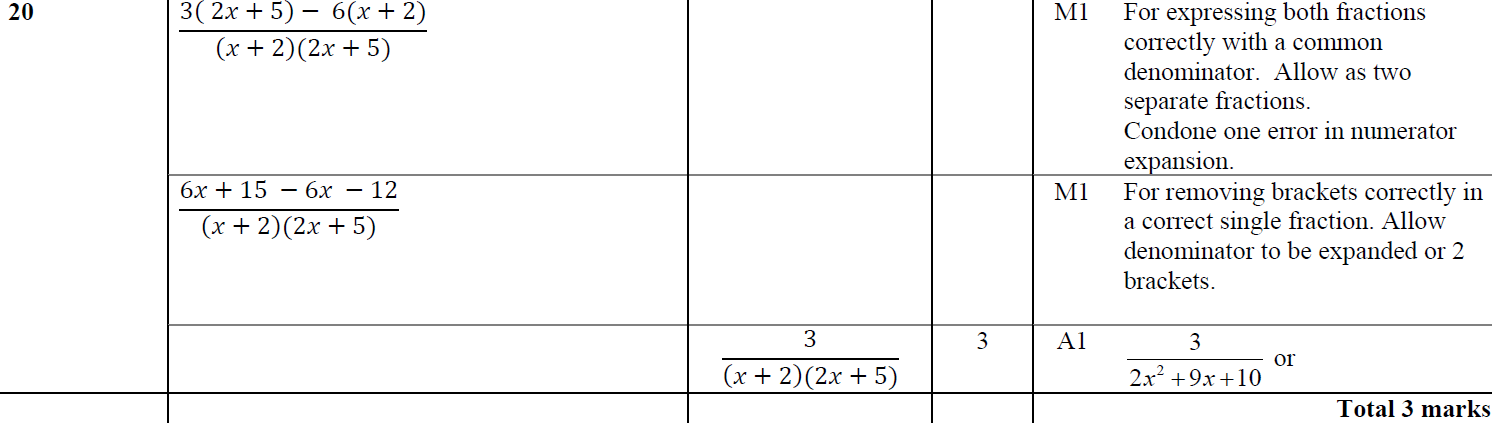 A
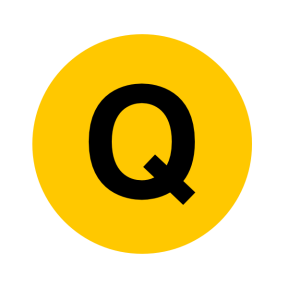 May 2016 3H Q7
Algebraic Fractions
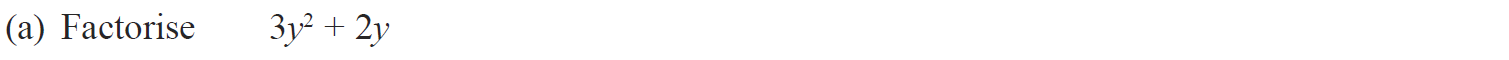 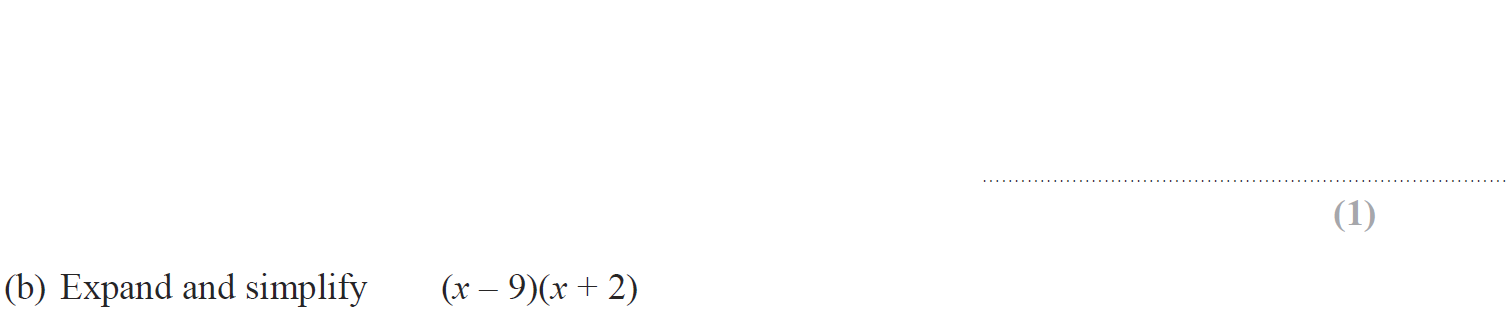 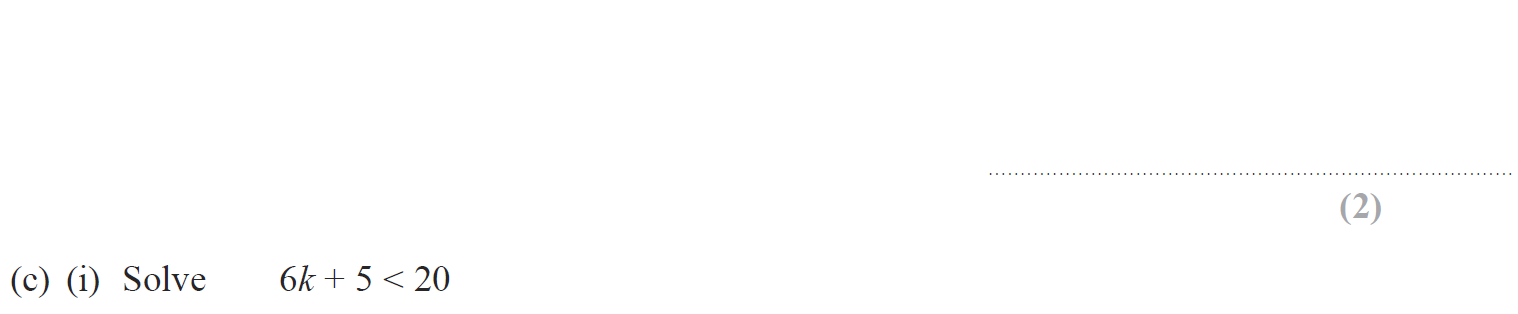 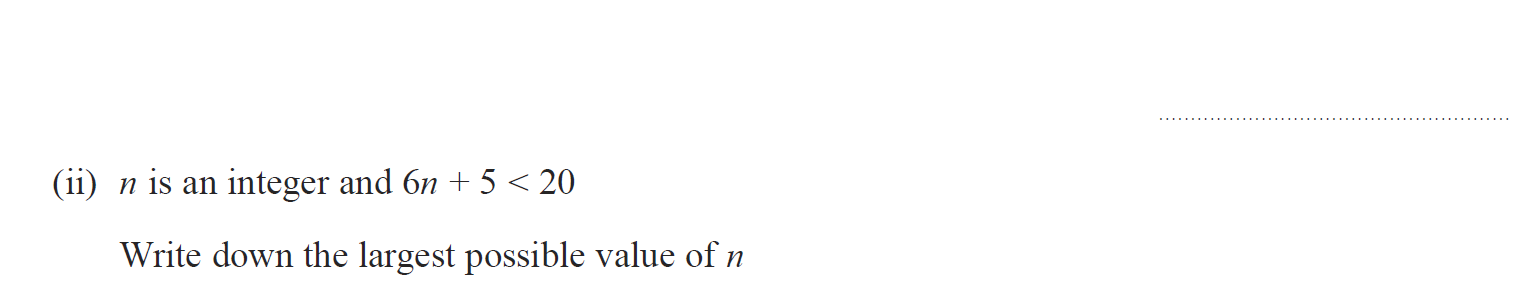 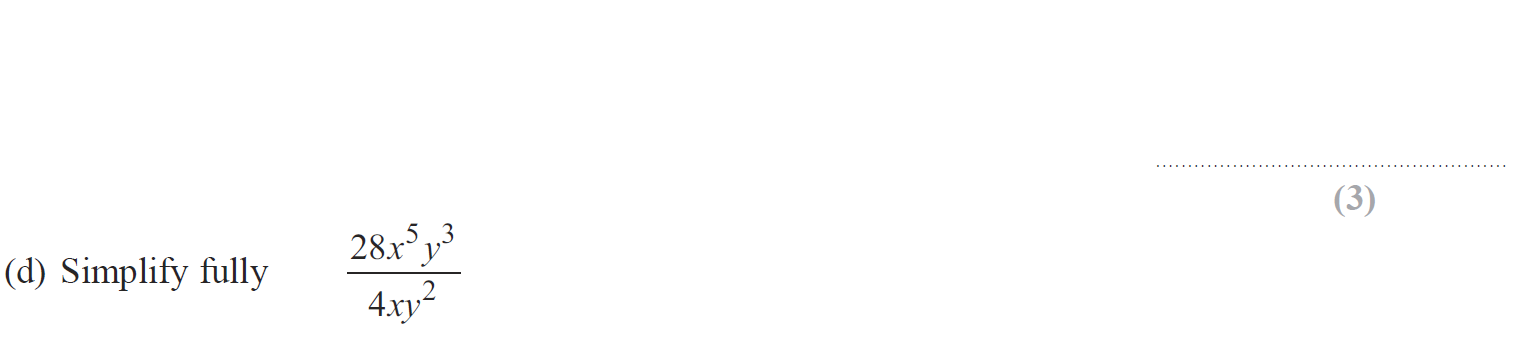 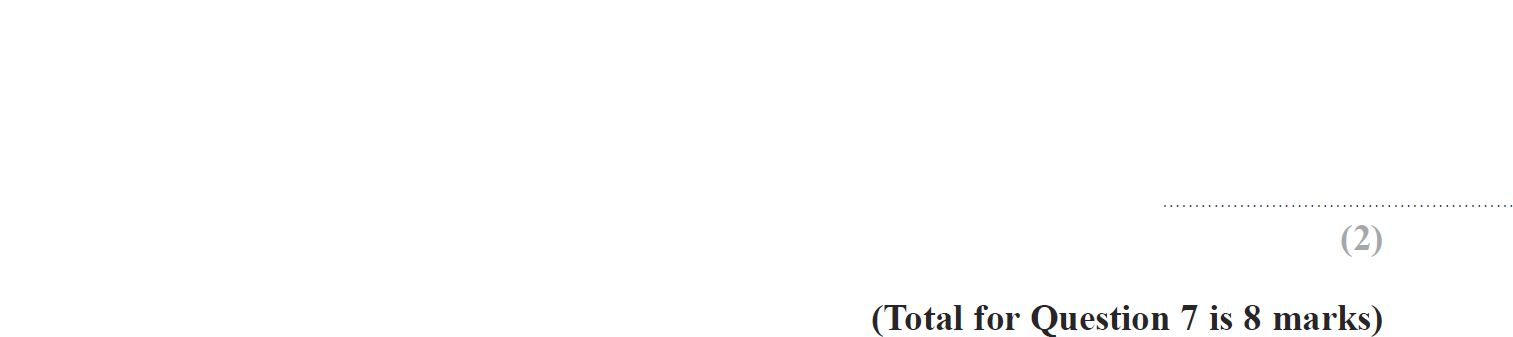 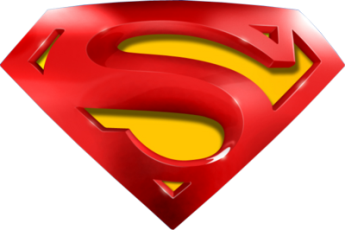 May 2016 3H Q7
Algebraic Fractions
A
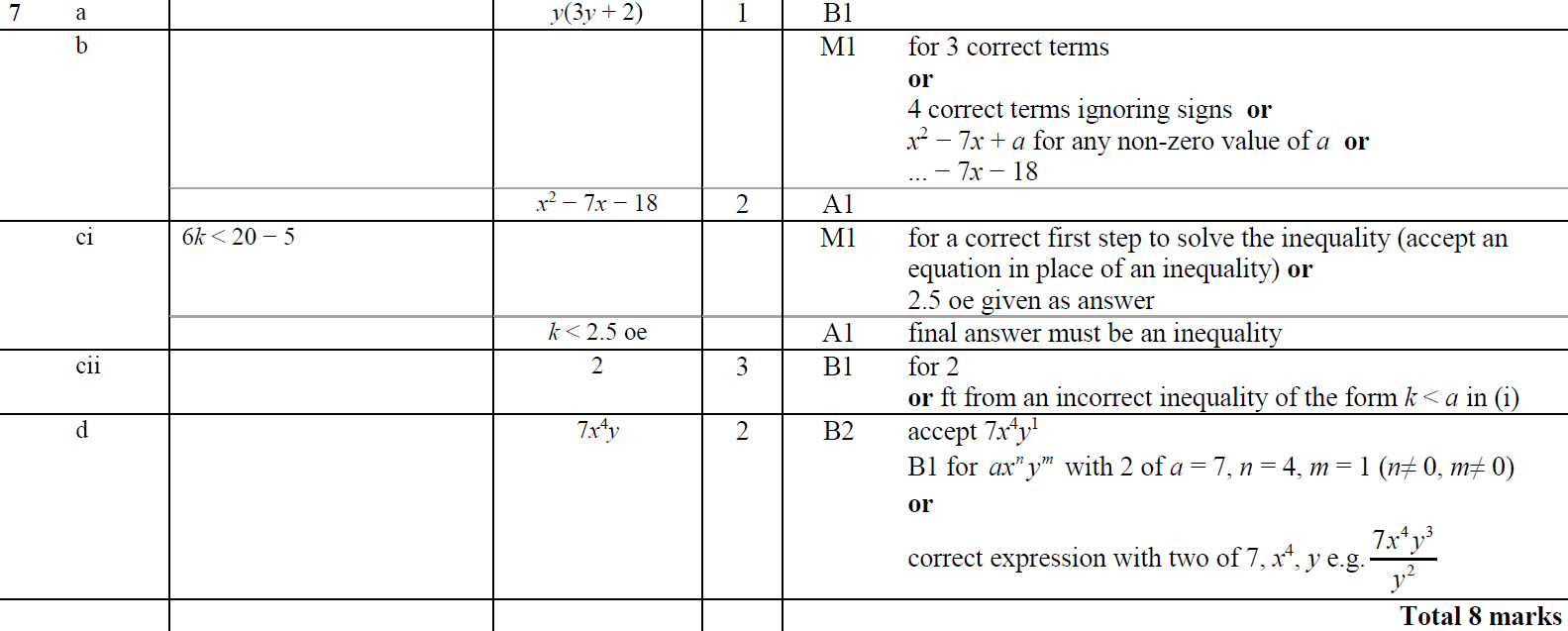 B
C (i)
C (ii)
D
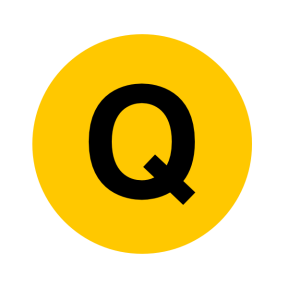 June 2016 4H Q14
Algebraic Fractions
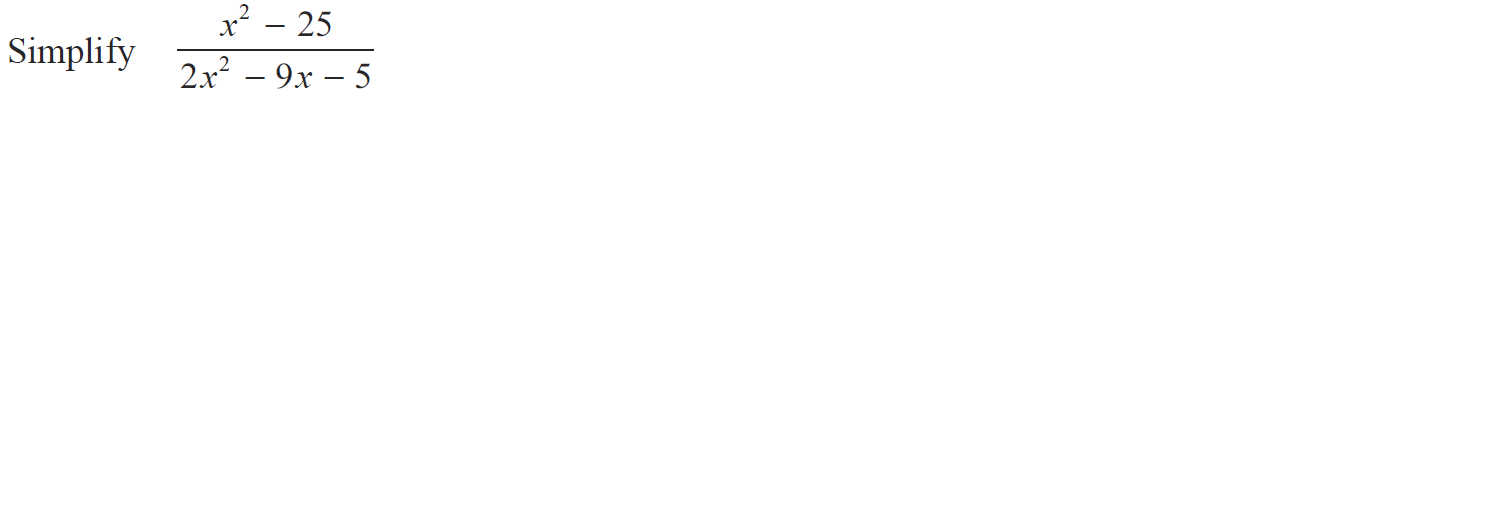 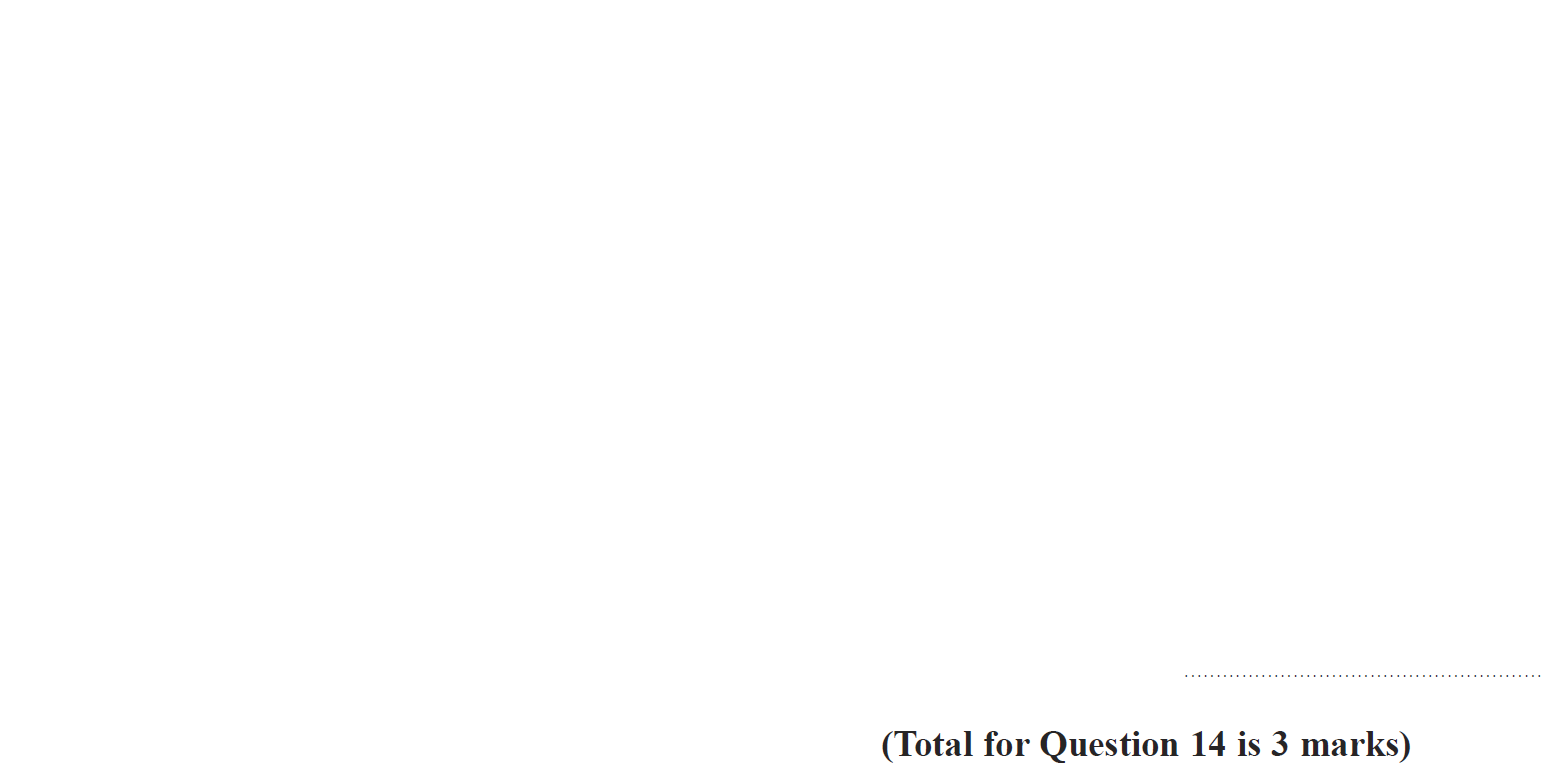 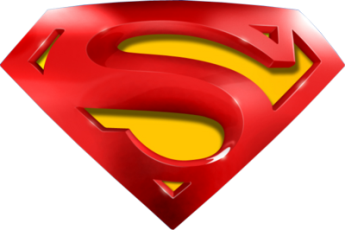 June 2016 4H Q14
Algebraic Fractions
A
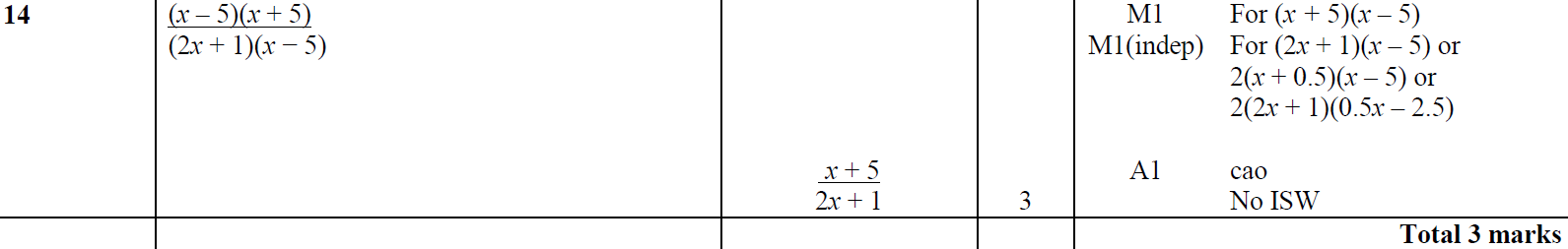 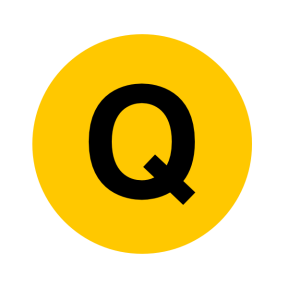 June 2016 4H Q15
Algebraic Fractions
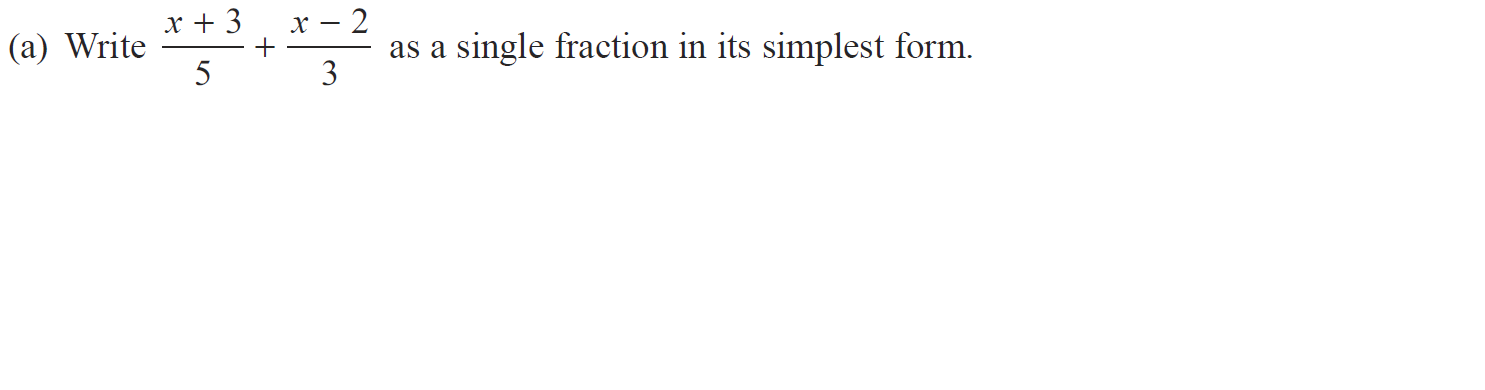 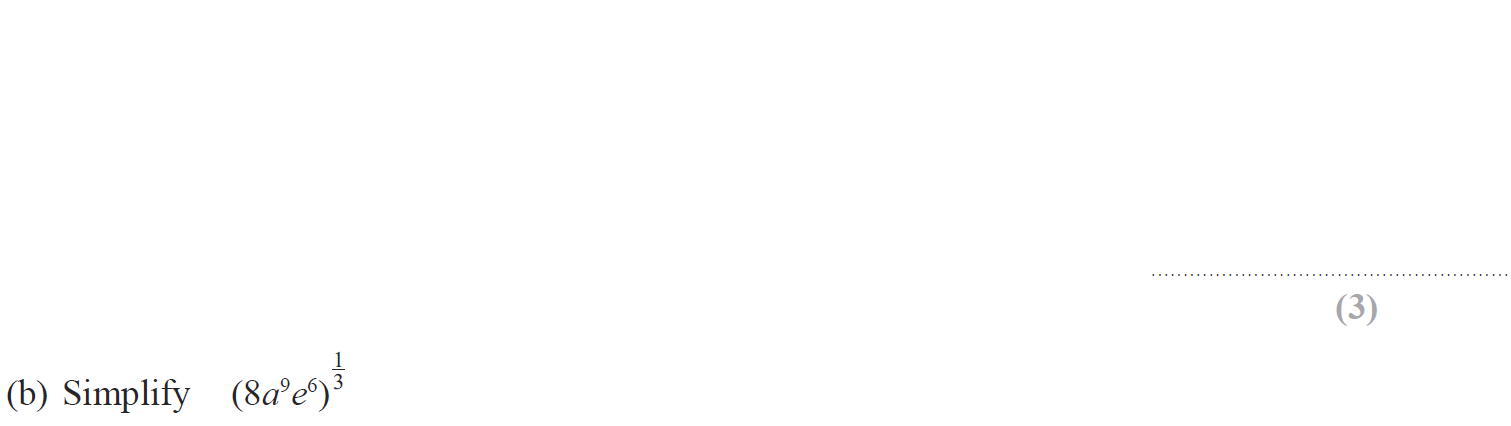 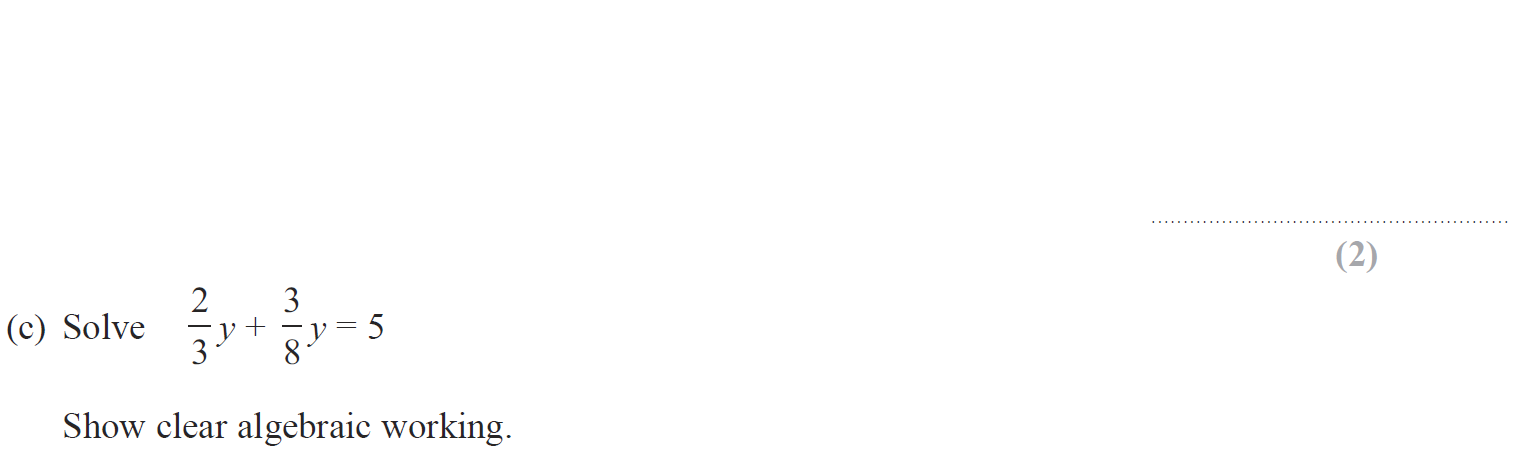 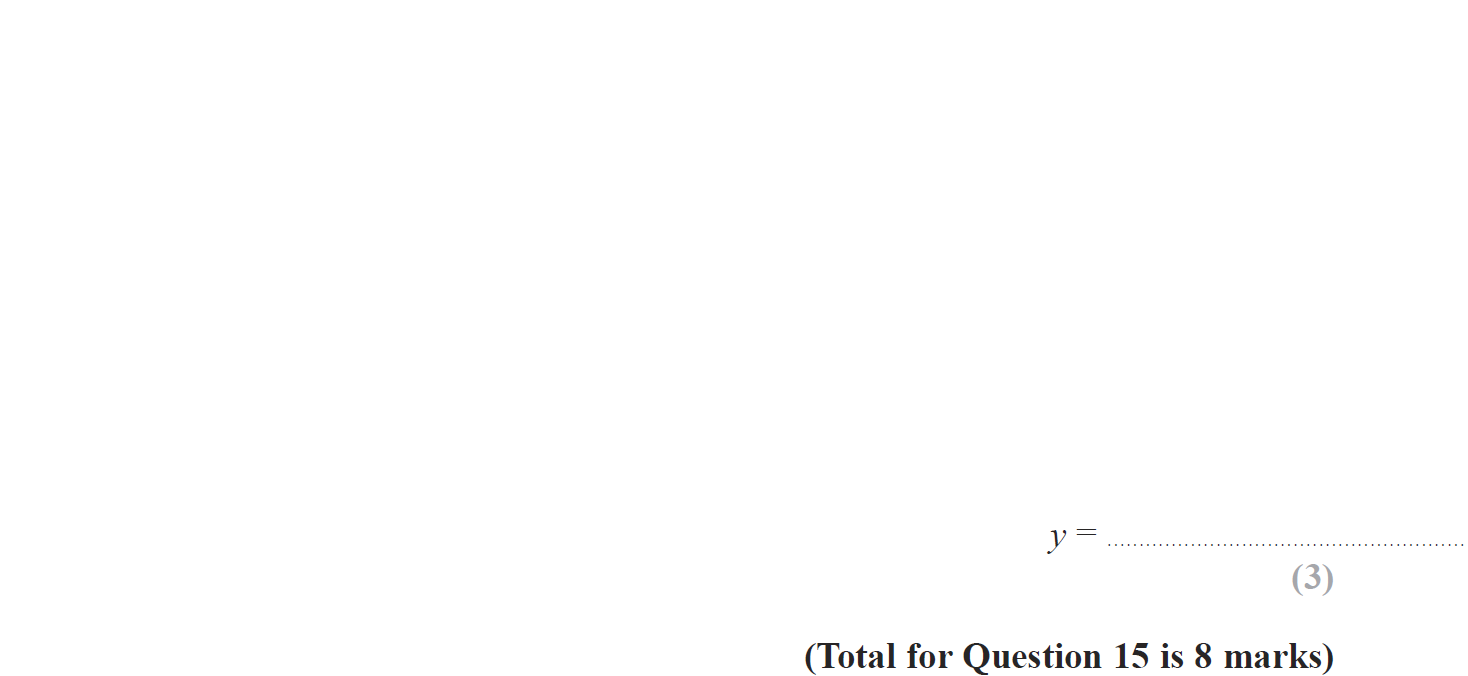 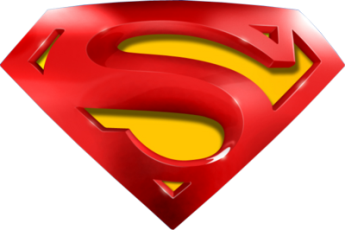 June 2016 4H Q15
Algebraic Fractions
A
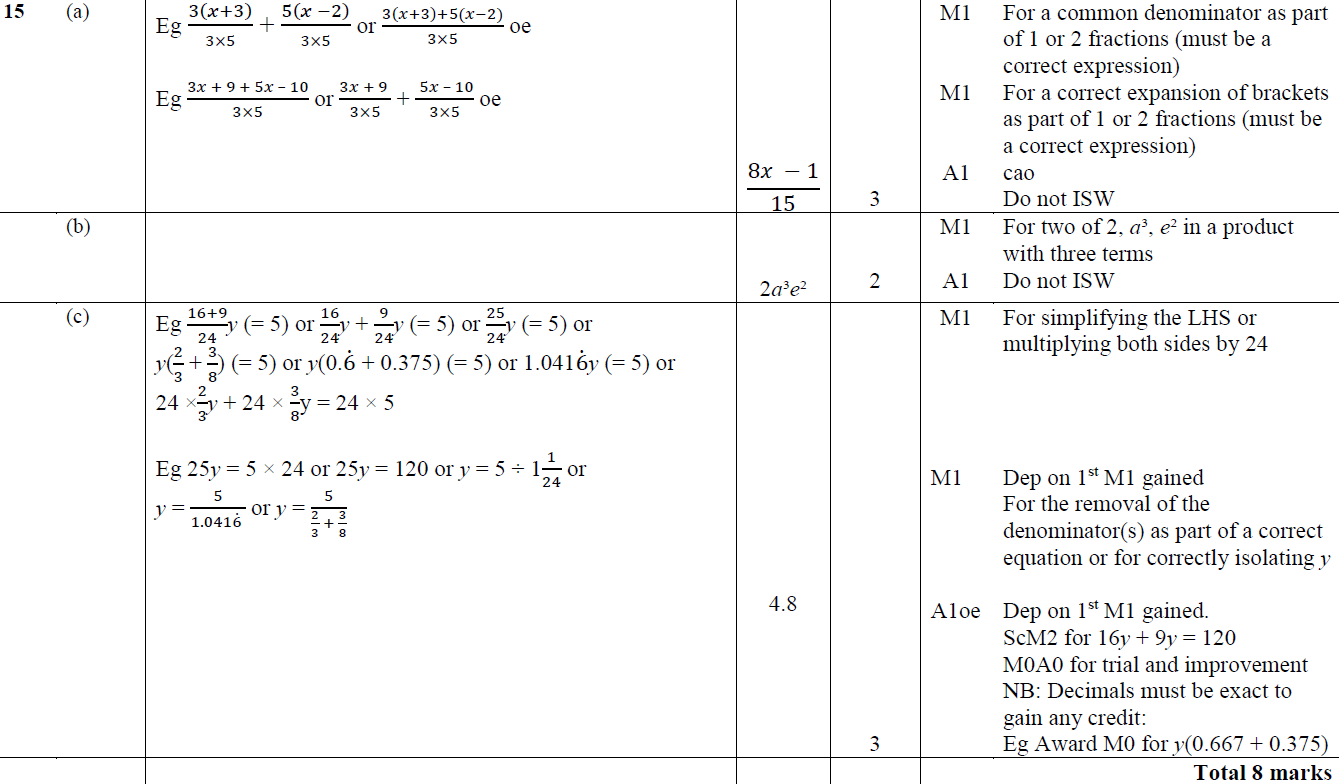 B
C
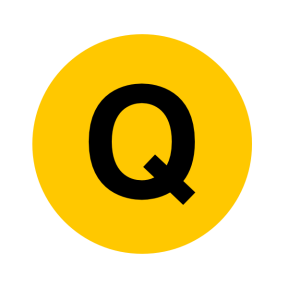 May 2016 3HR Q20
Algebraic Fractions
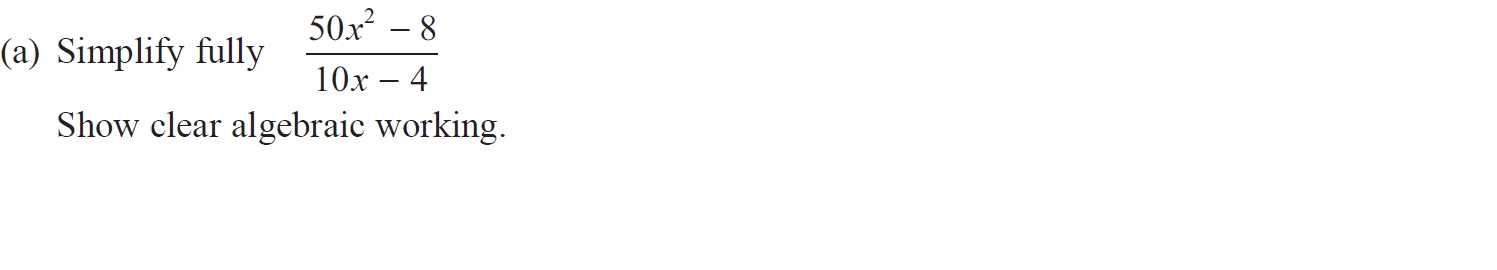 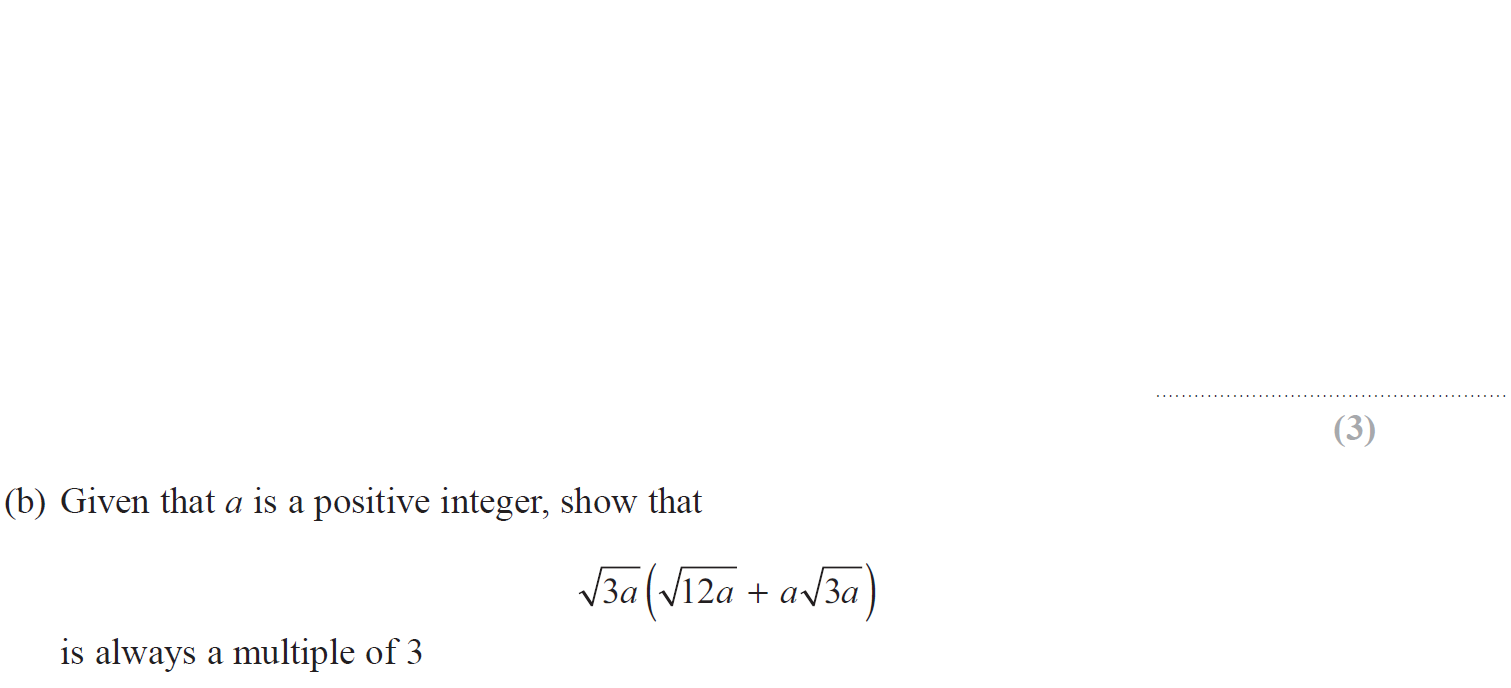 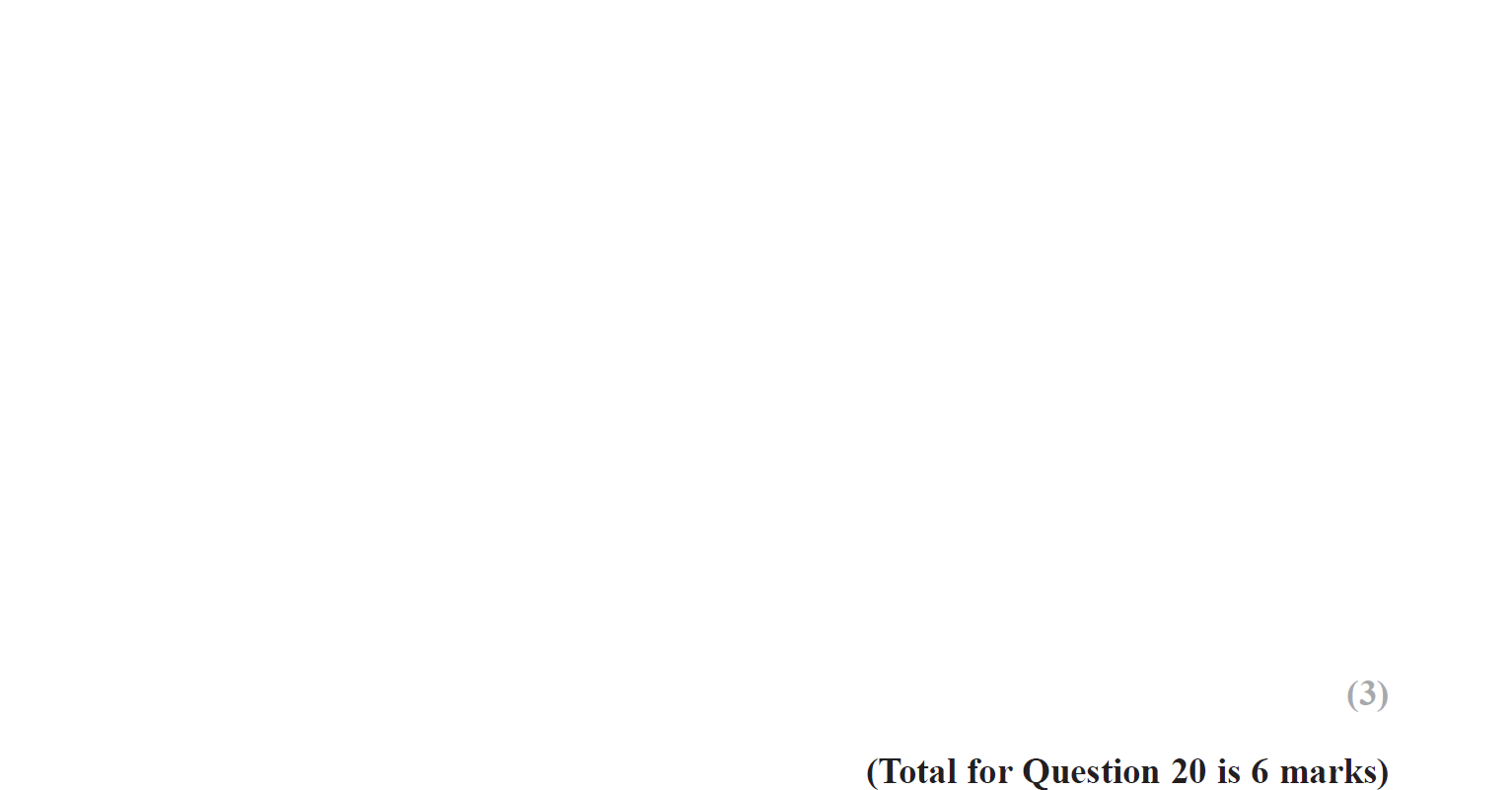 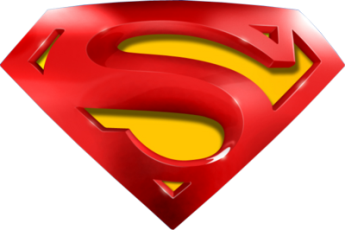 May 2016 3HR Q20
Algebraic Fractions
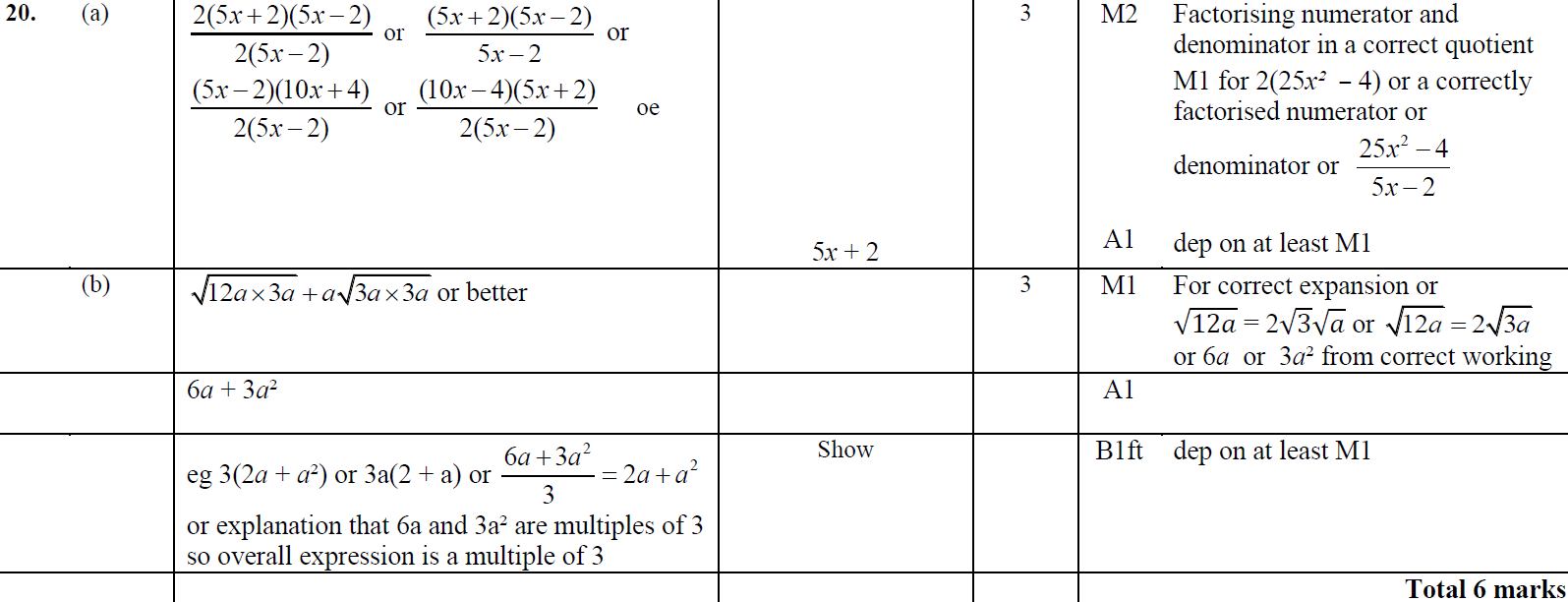 A
B
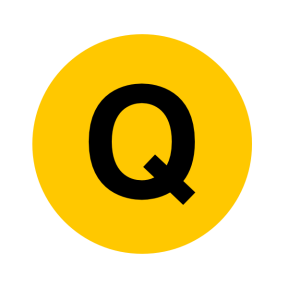 June 2016 4HR Q2
Algebraic Fractions
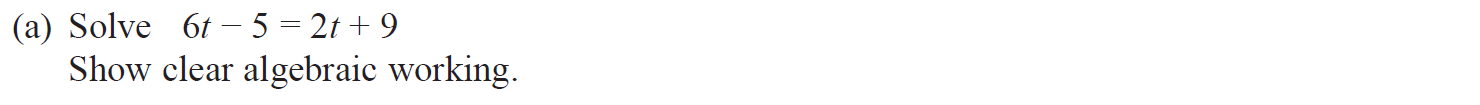 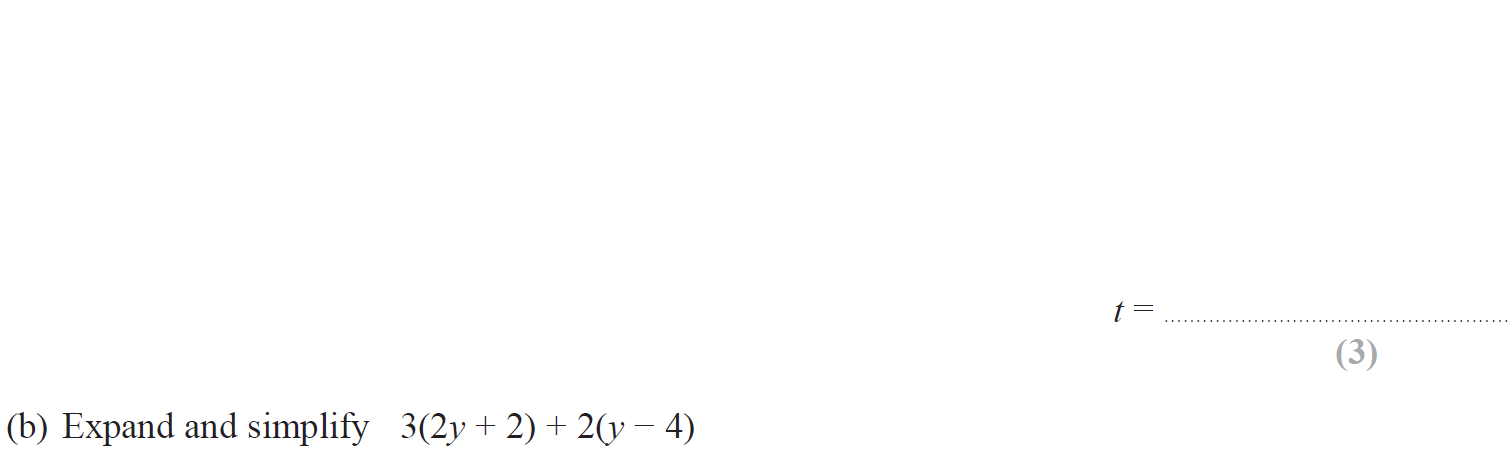 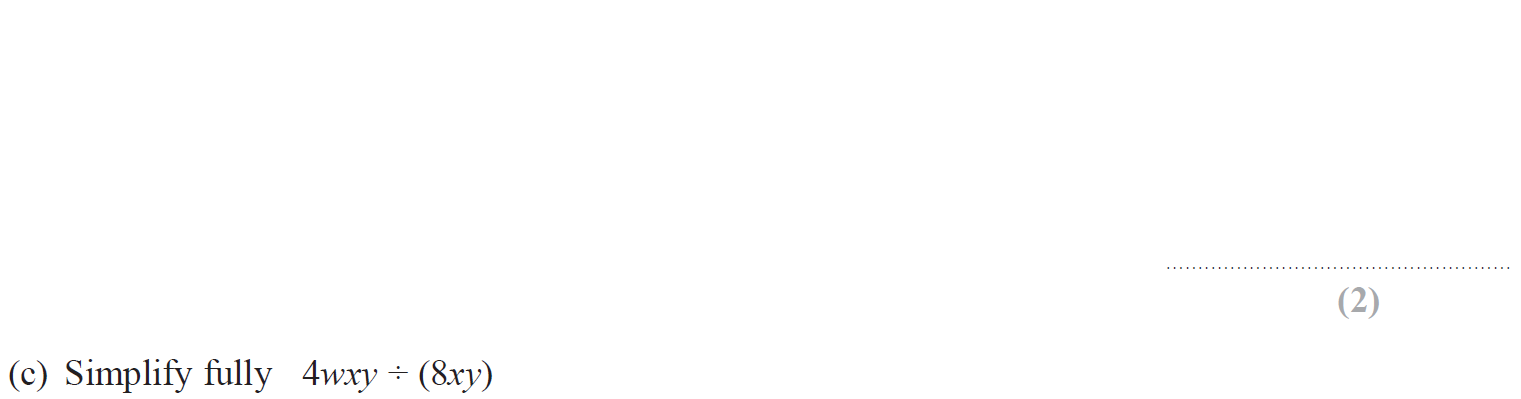 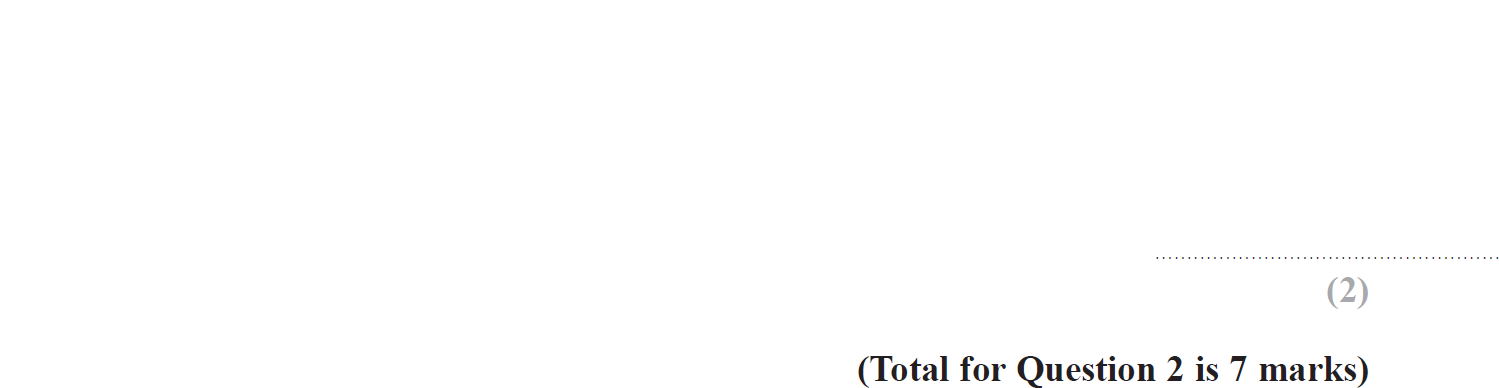 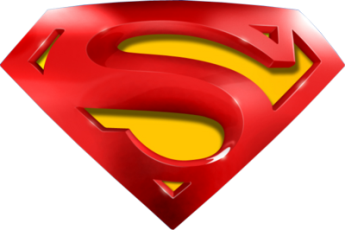 June 2016 4HR Q2
Algebraic Fractions
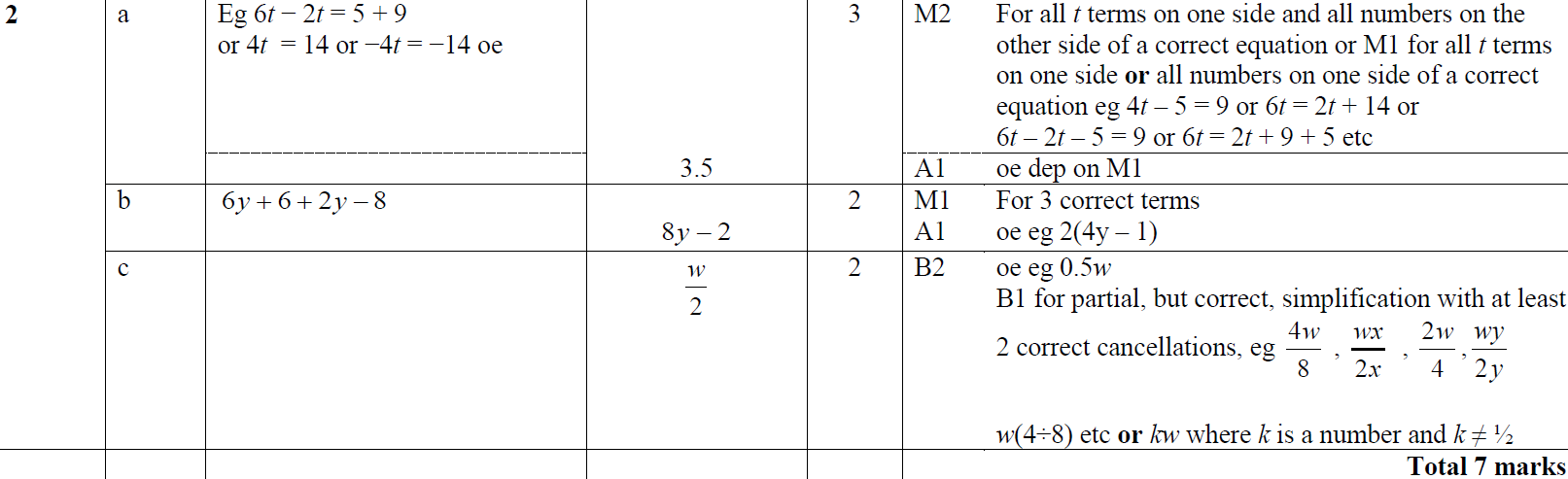 A
B
C
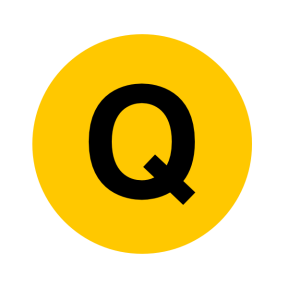 June 2016 4HR Q14
Algebraic Fractions
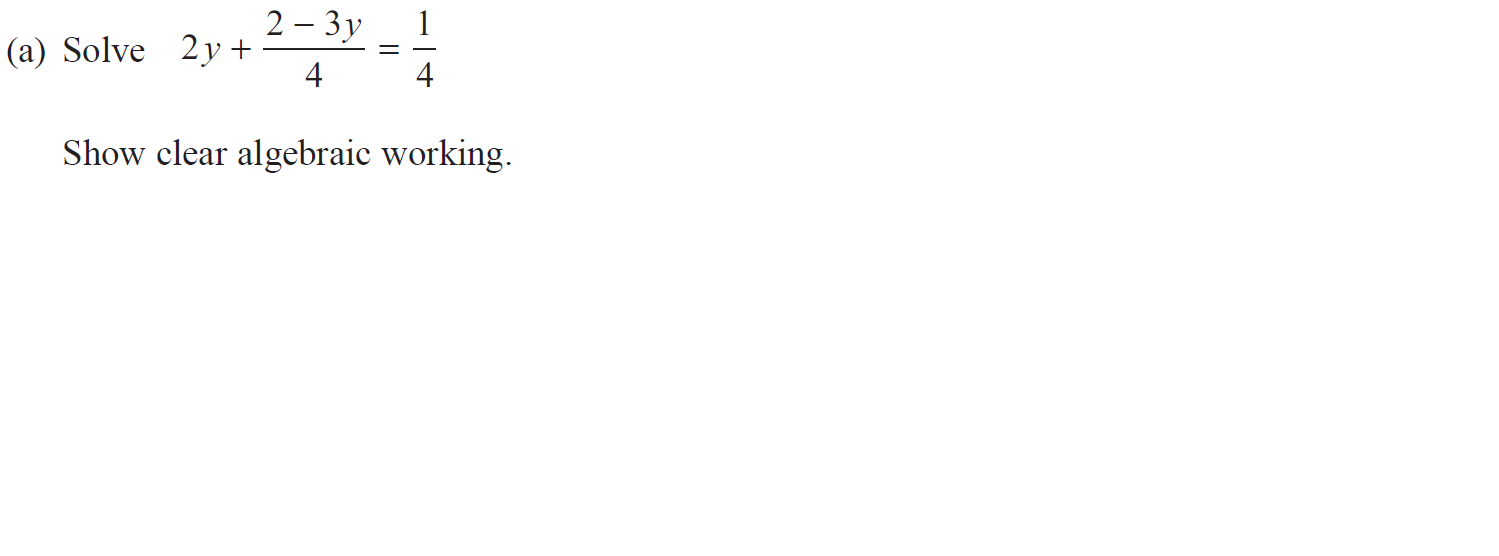 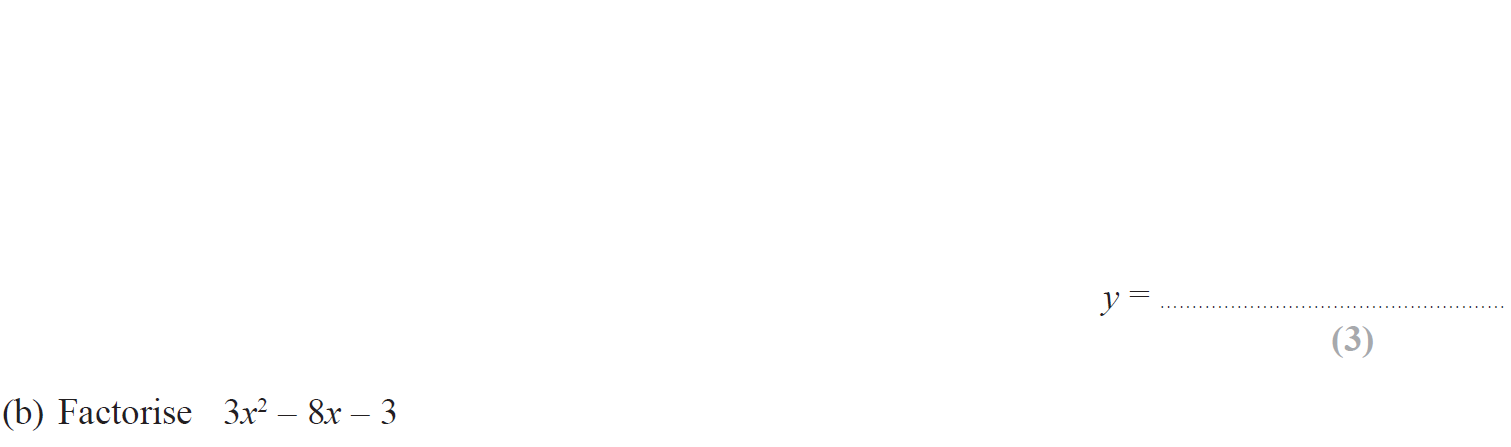 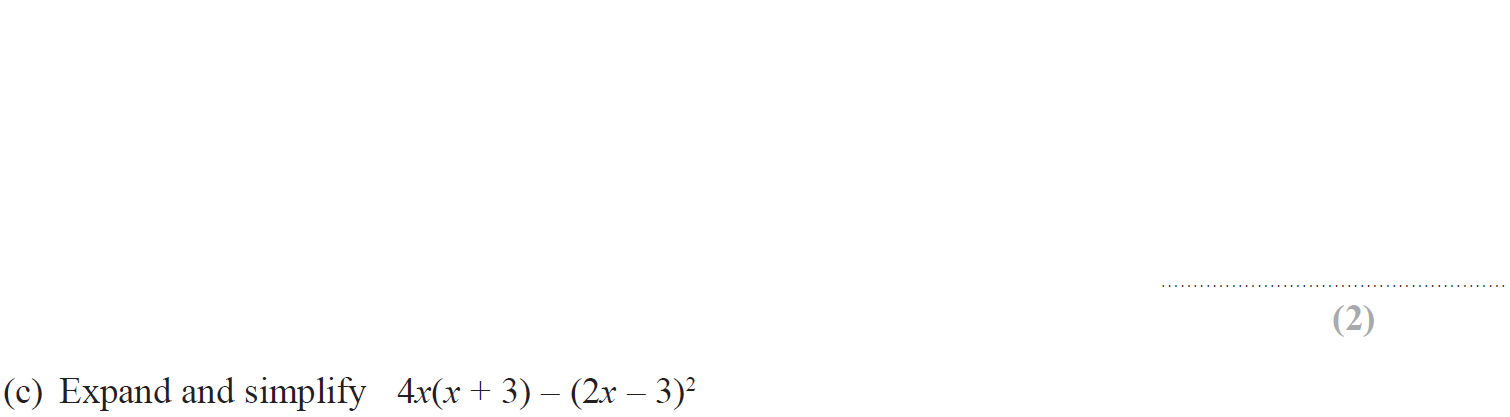 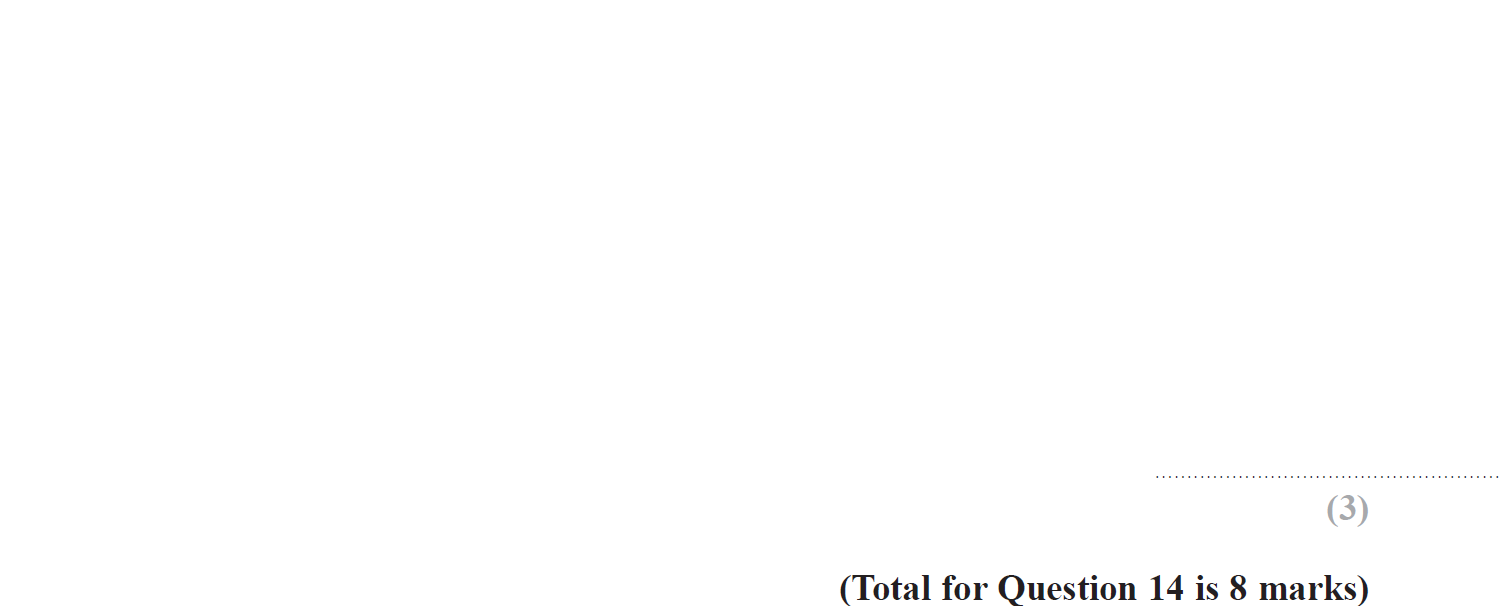 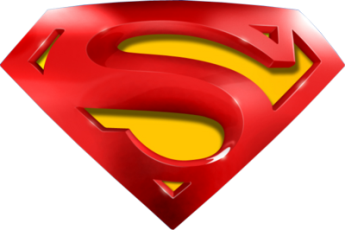 June 2016 4HR Q14
Algebraic Fractions
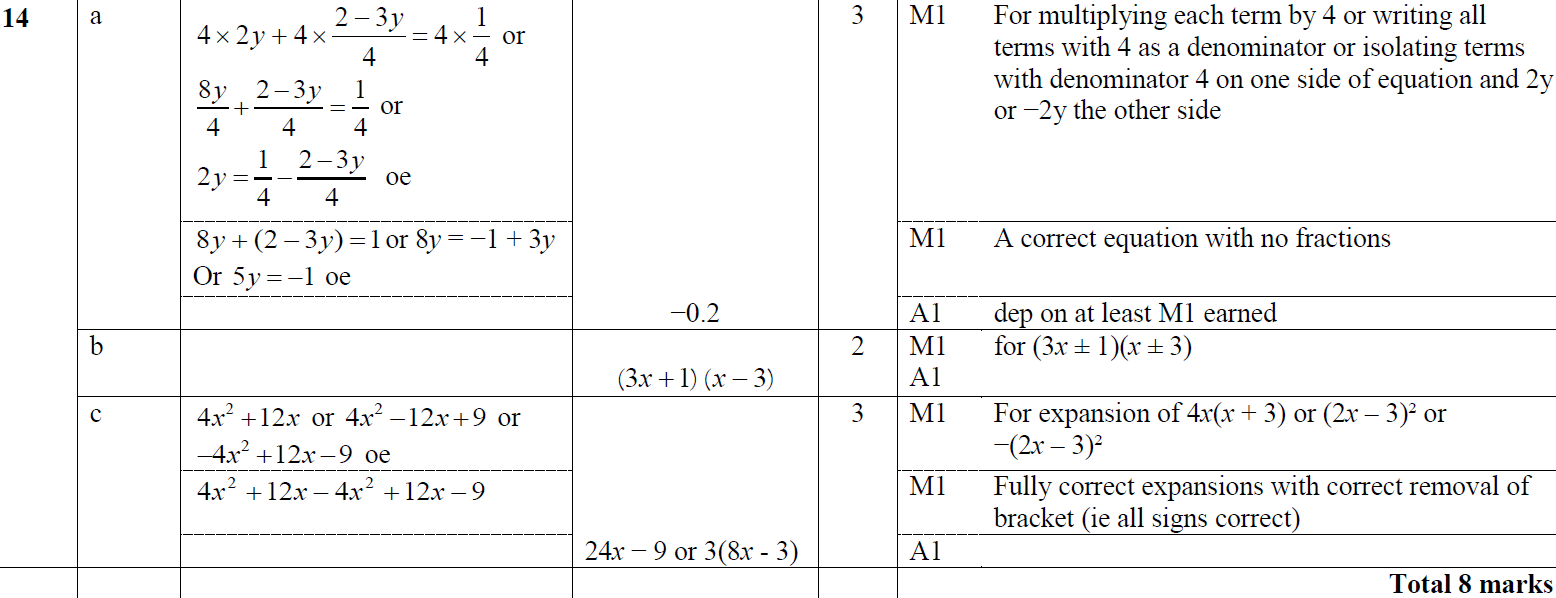 A
B
C
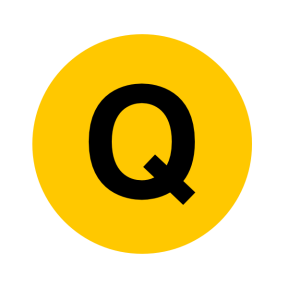 Jan 2017 3HR Q16
Algebraic Fractions
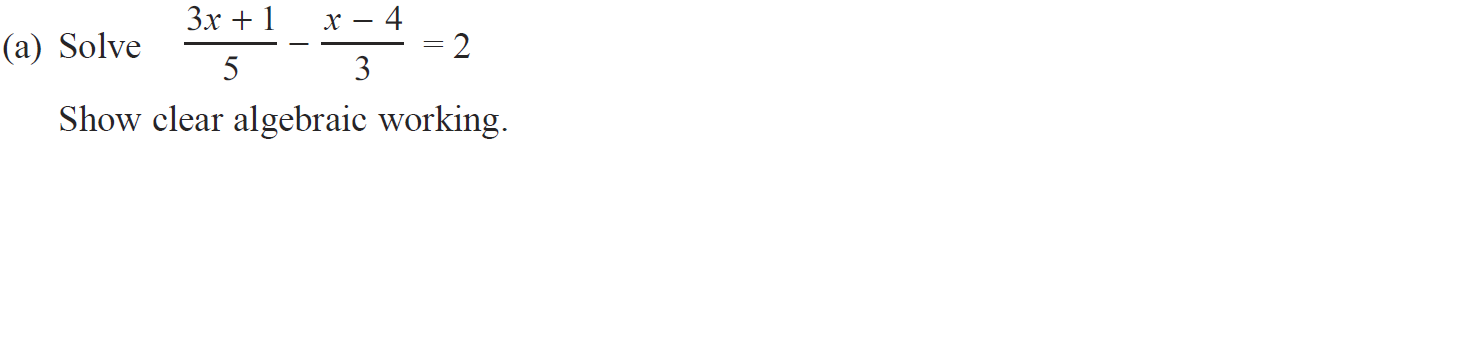 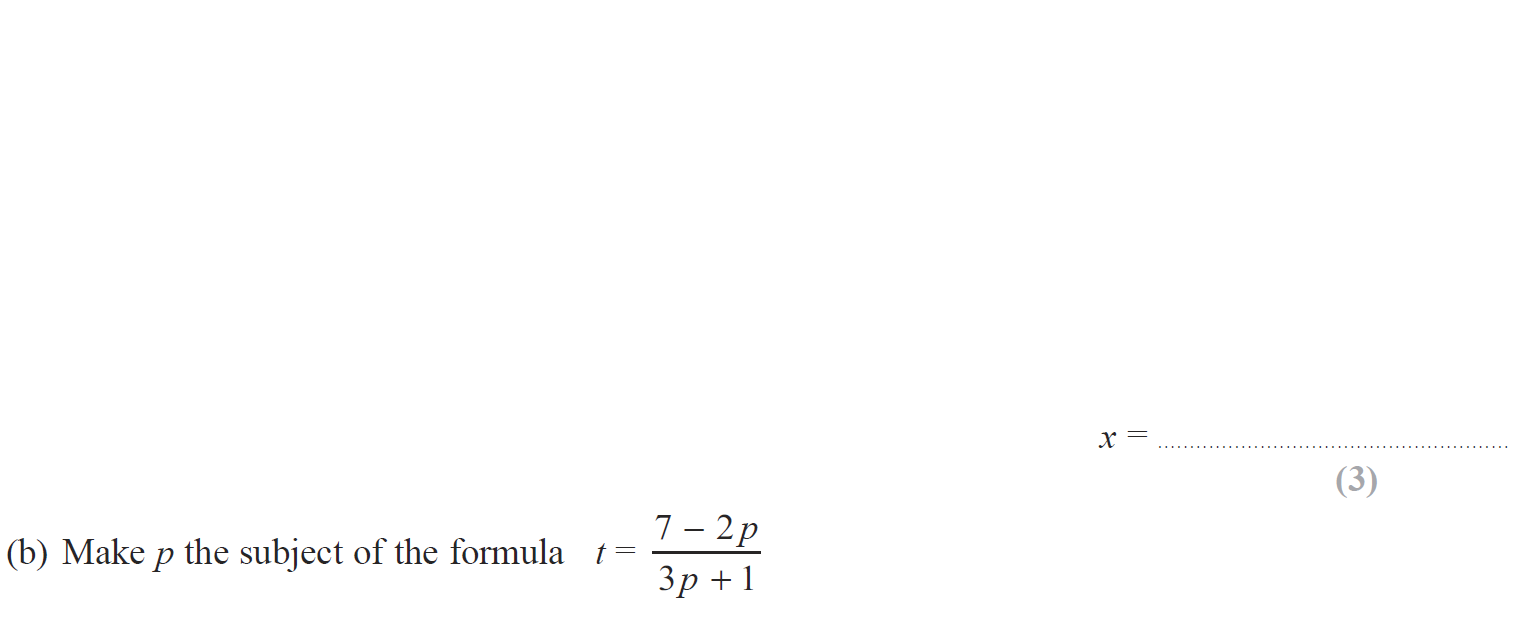 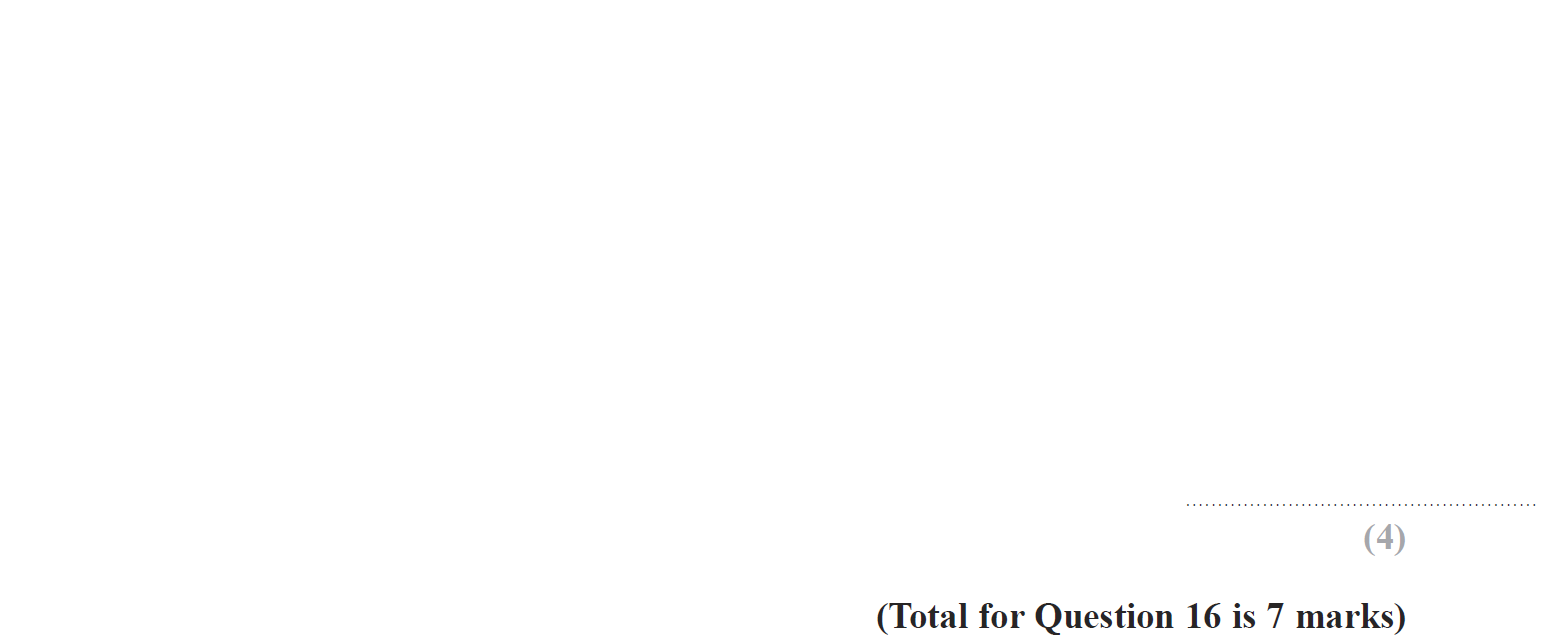 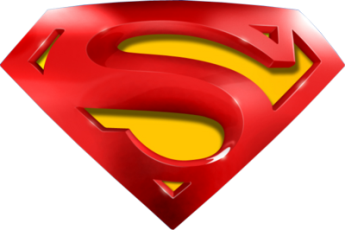 Jan 2017 3HR Q16
Algebraic Fractions
A
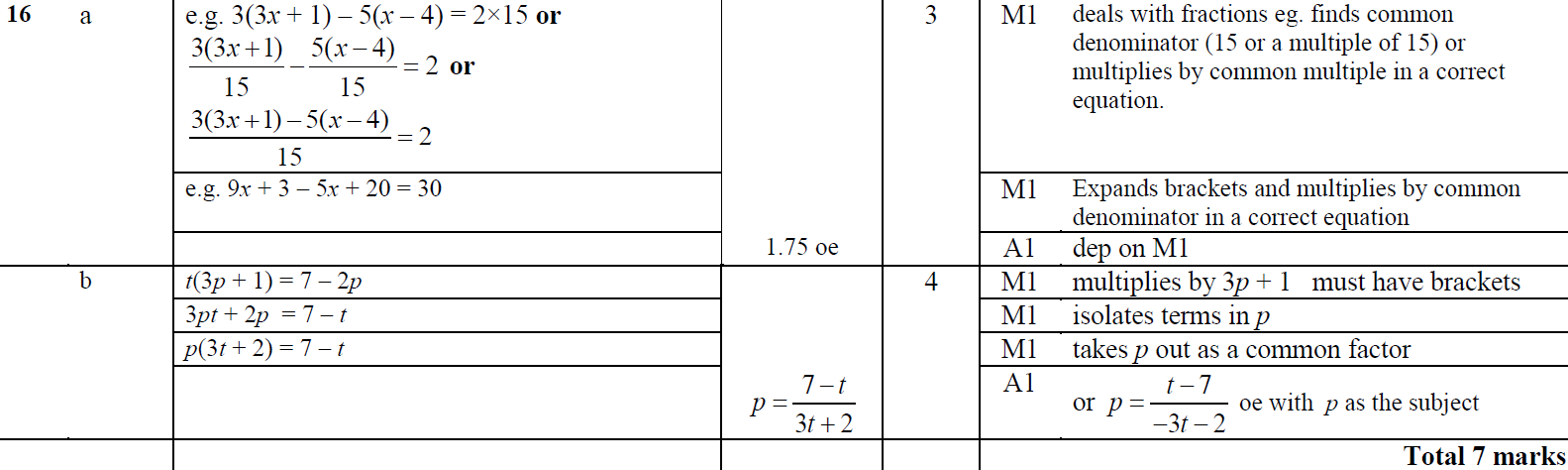 B
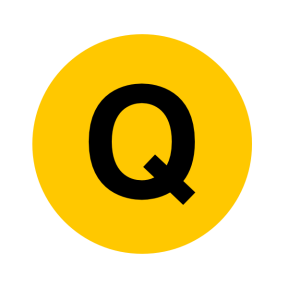 Jan 2017 3HR Q19
Algebraic Fractions
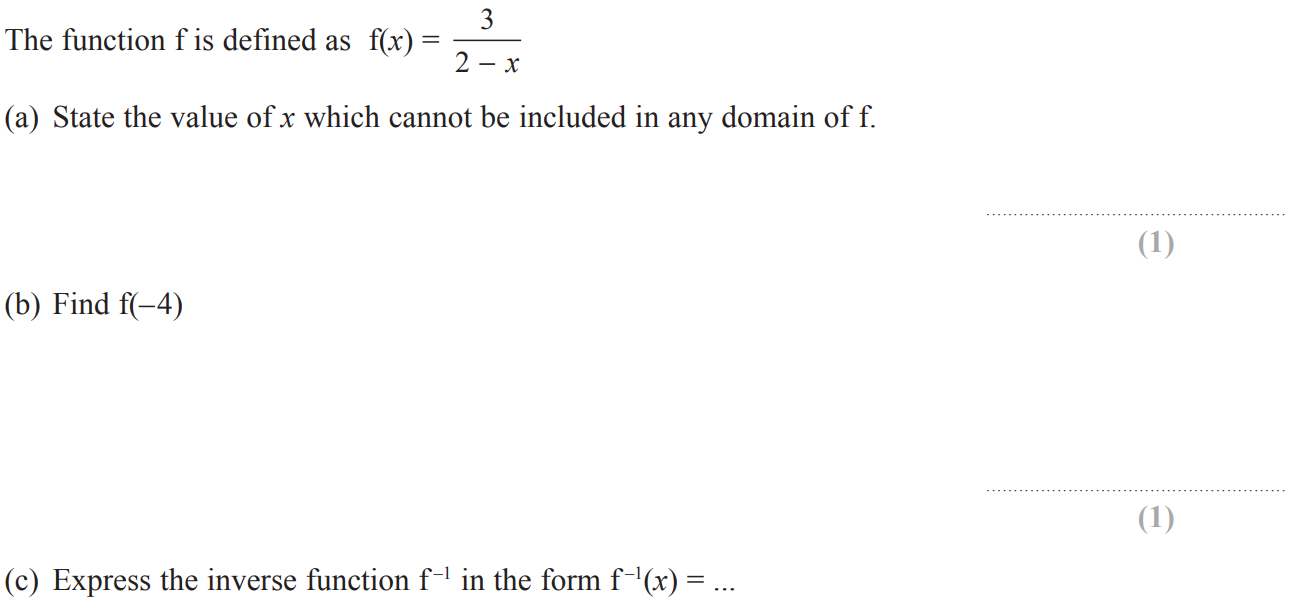 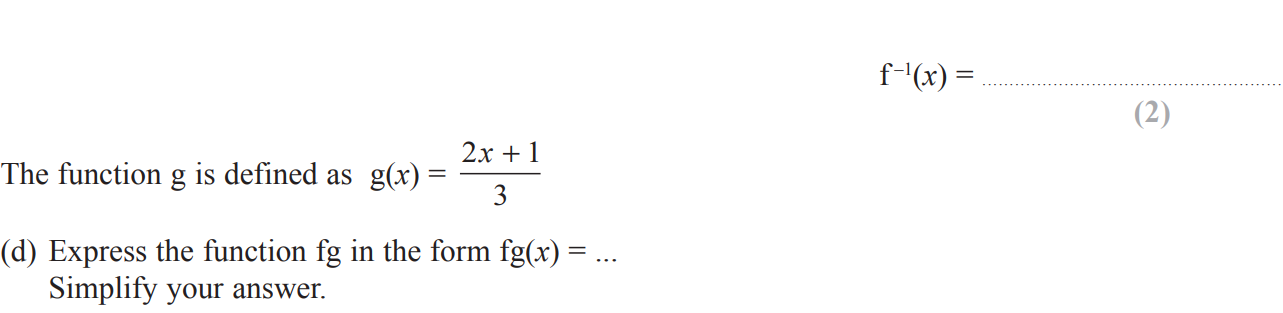 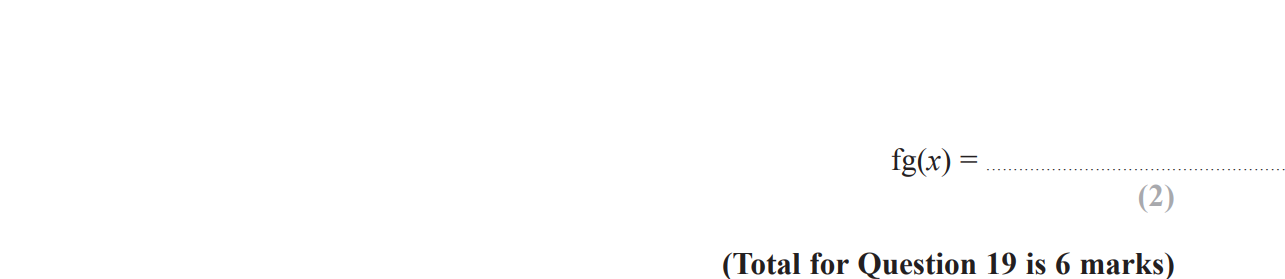 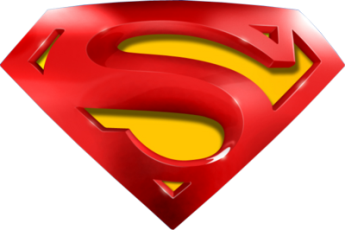 Jan 2017 3HR Q19
Algebraic Fractions
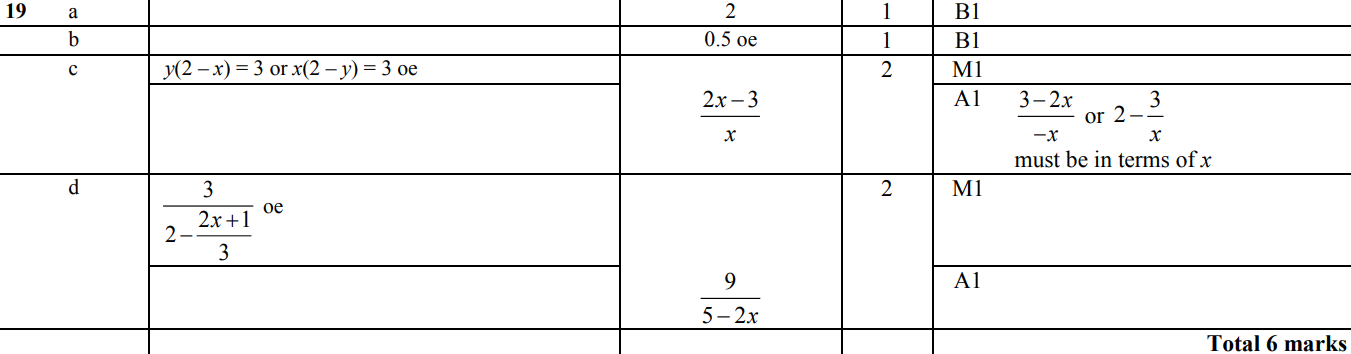 A
B
C
D
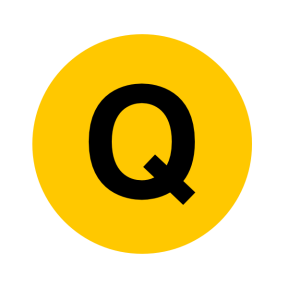 Jan 2017 4HR Q15
Algebraic Fractions
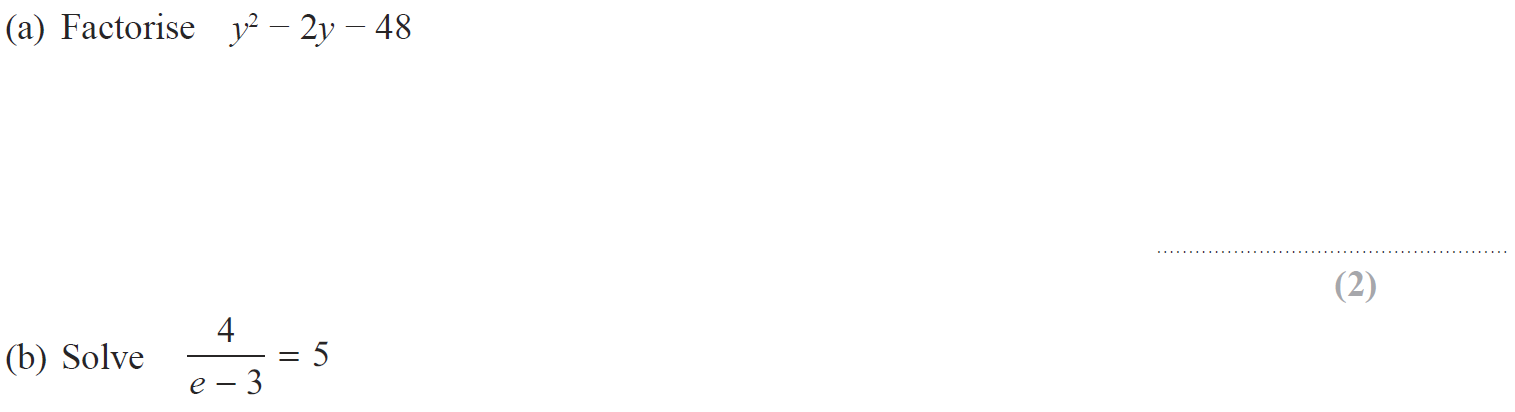 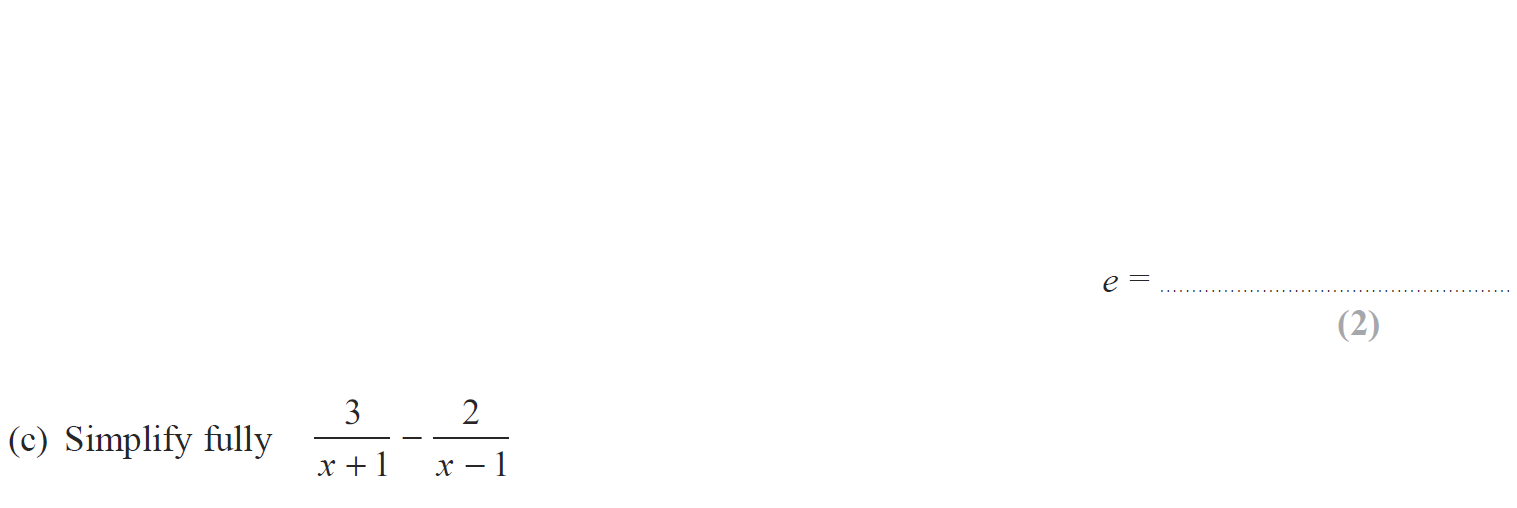 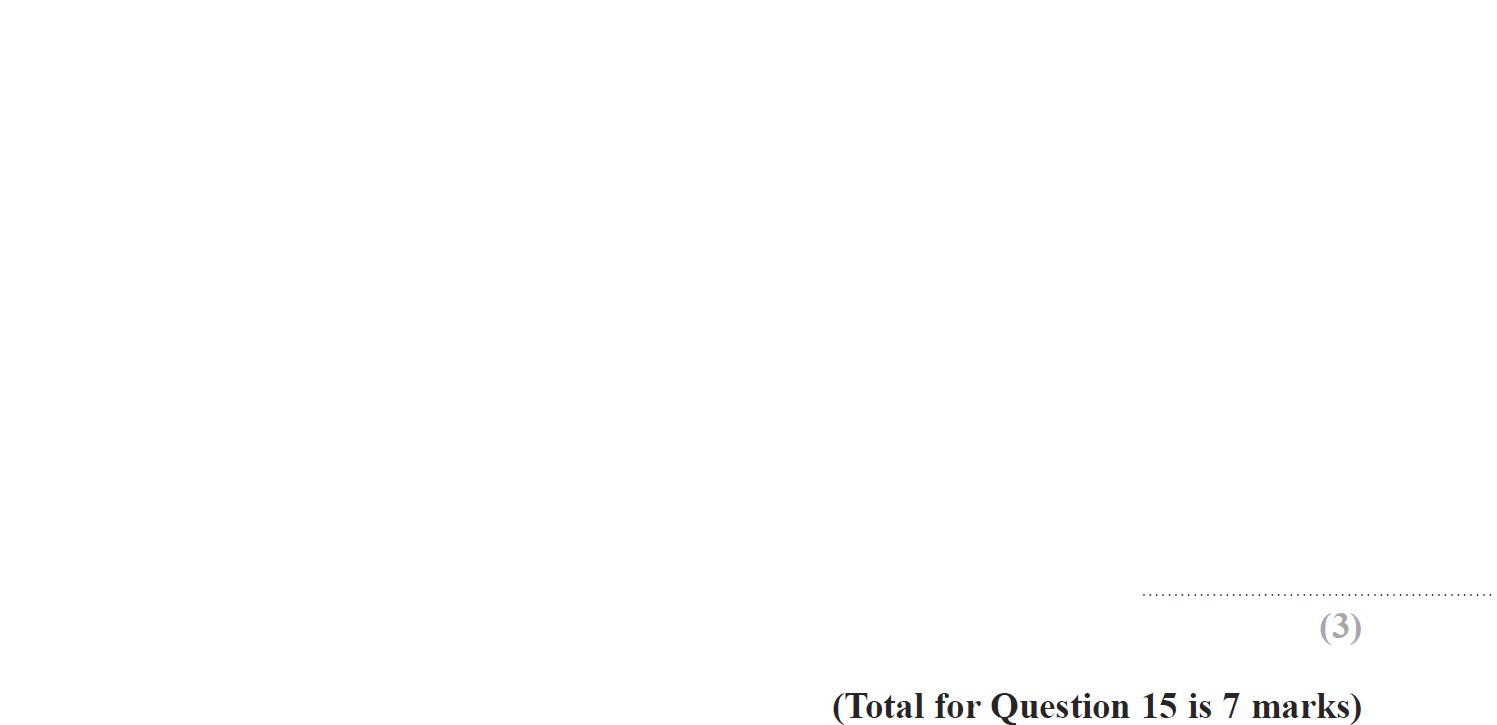 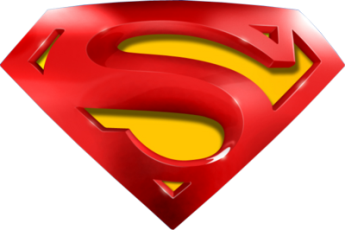 Jan 2017 4HR Q15
Algebraic Fractions
A
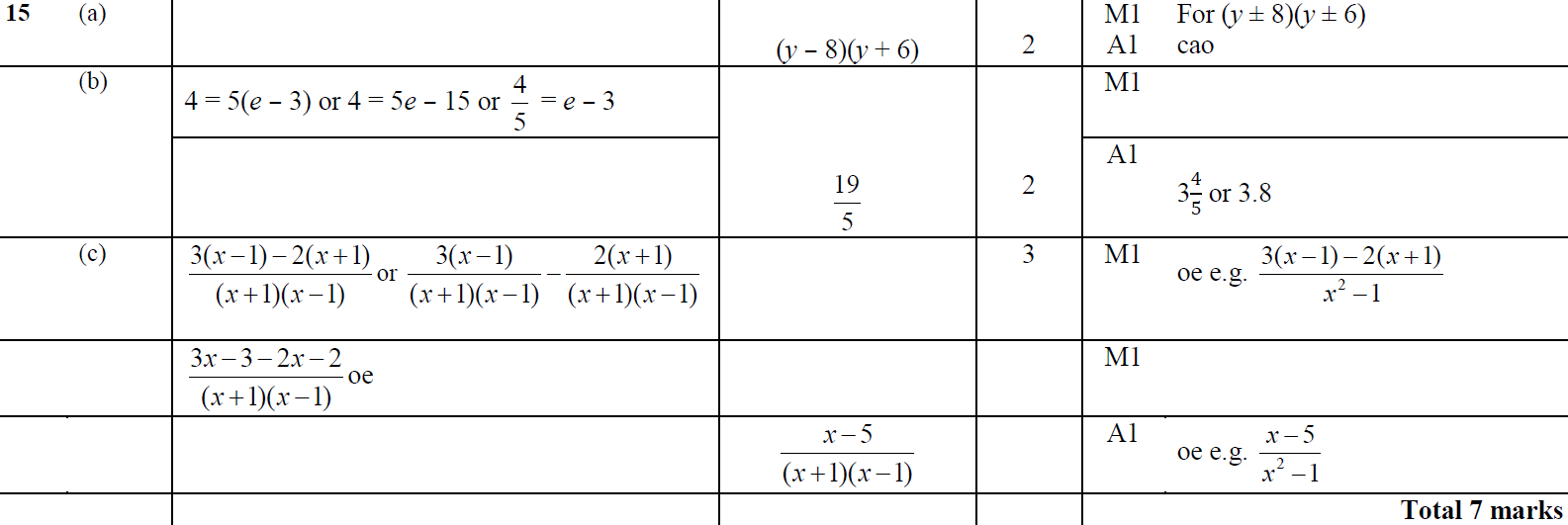 B
C
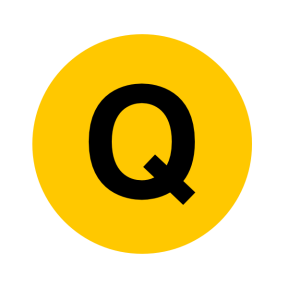 May 2017 3H Q19
Algebraic Fractions
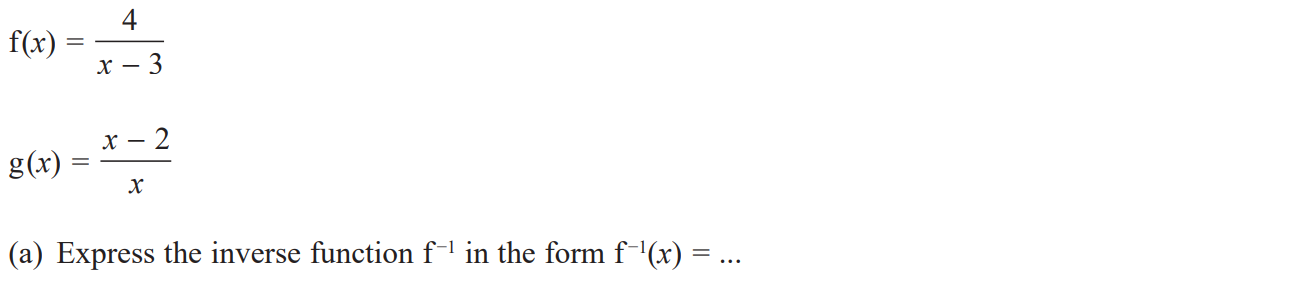 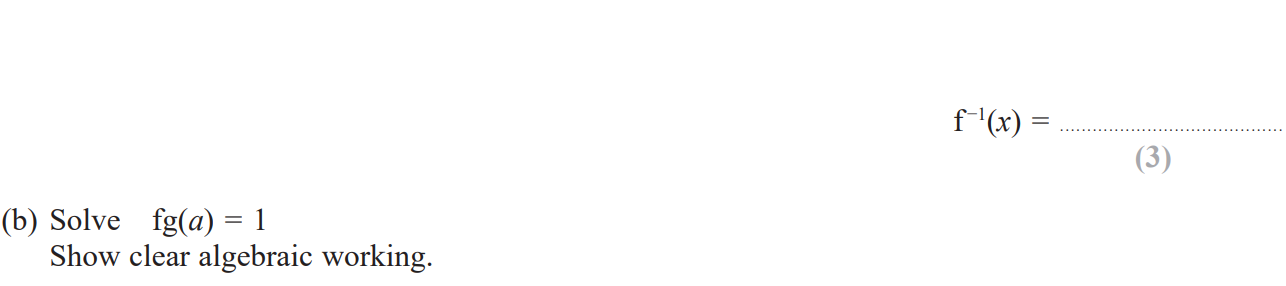 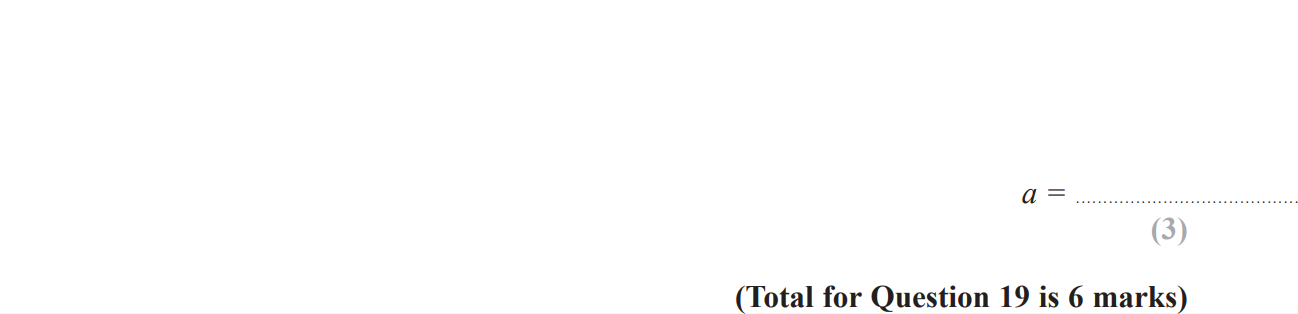 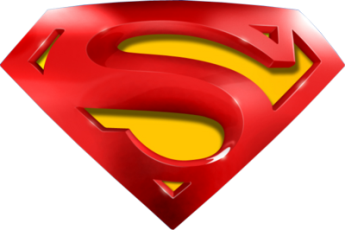 May 2017 3H Q19
Algebraic Fractions
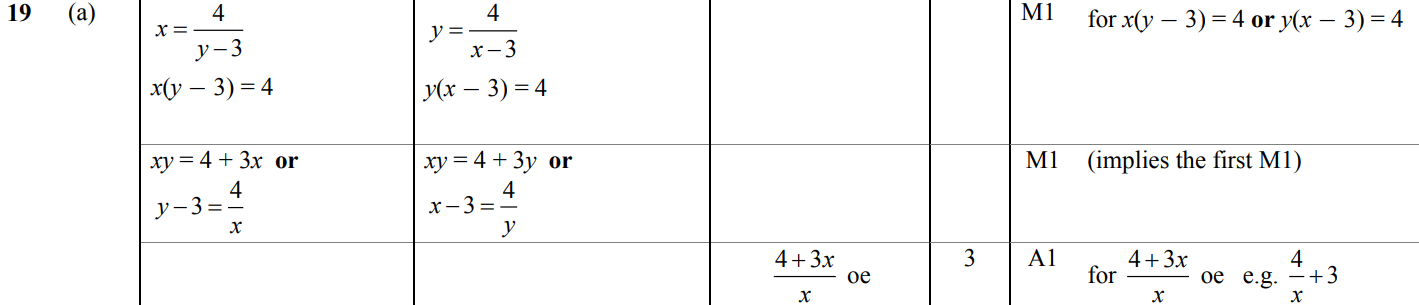 A
B
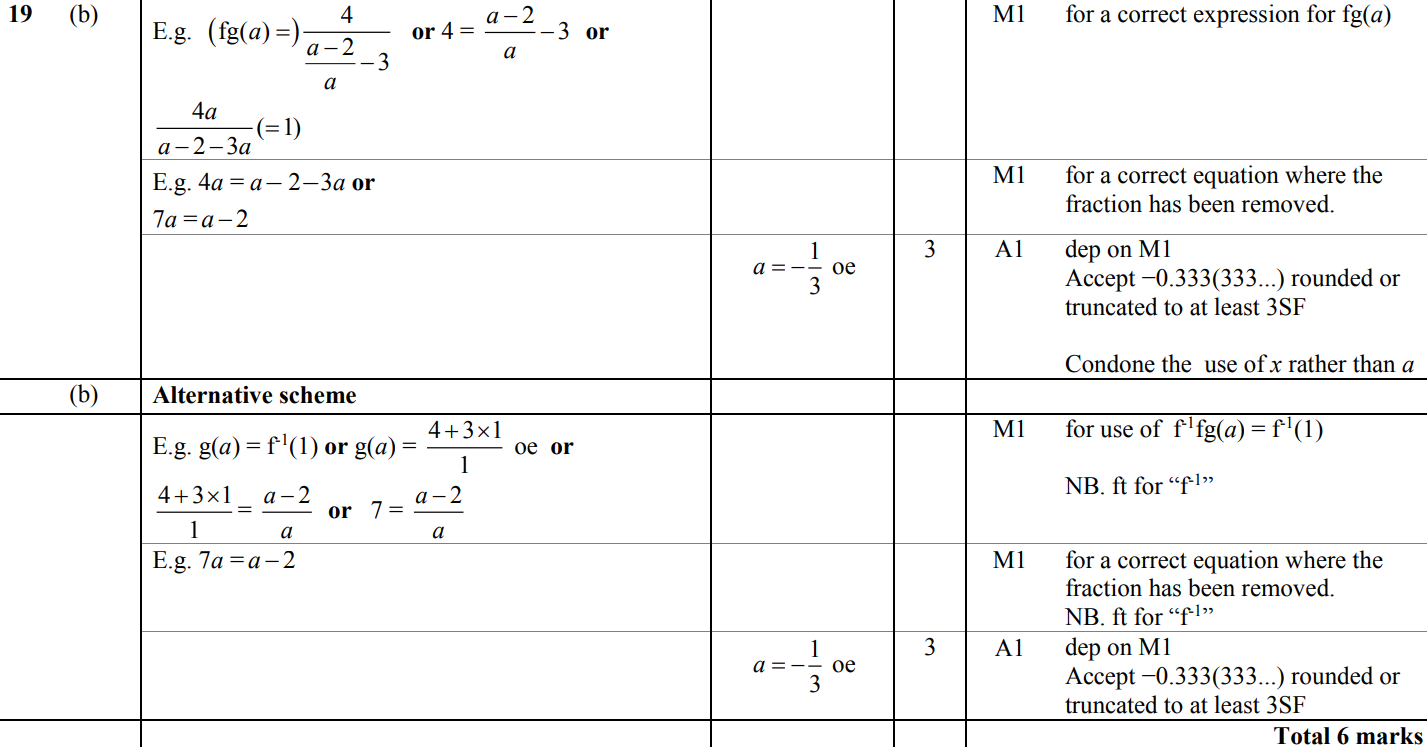 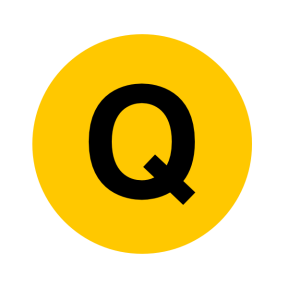 May 2017 3H Q22
Algebraic Fractions
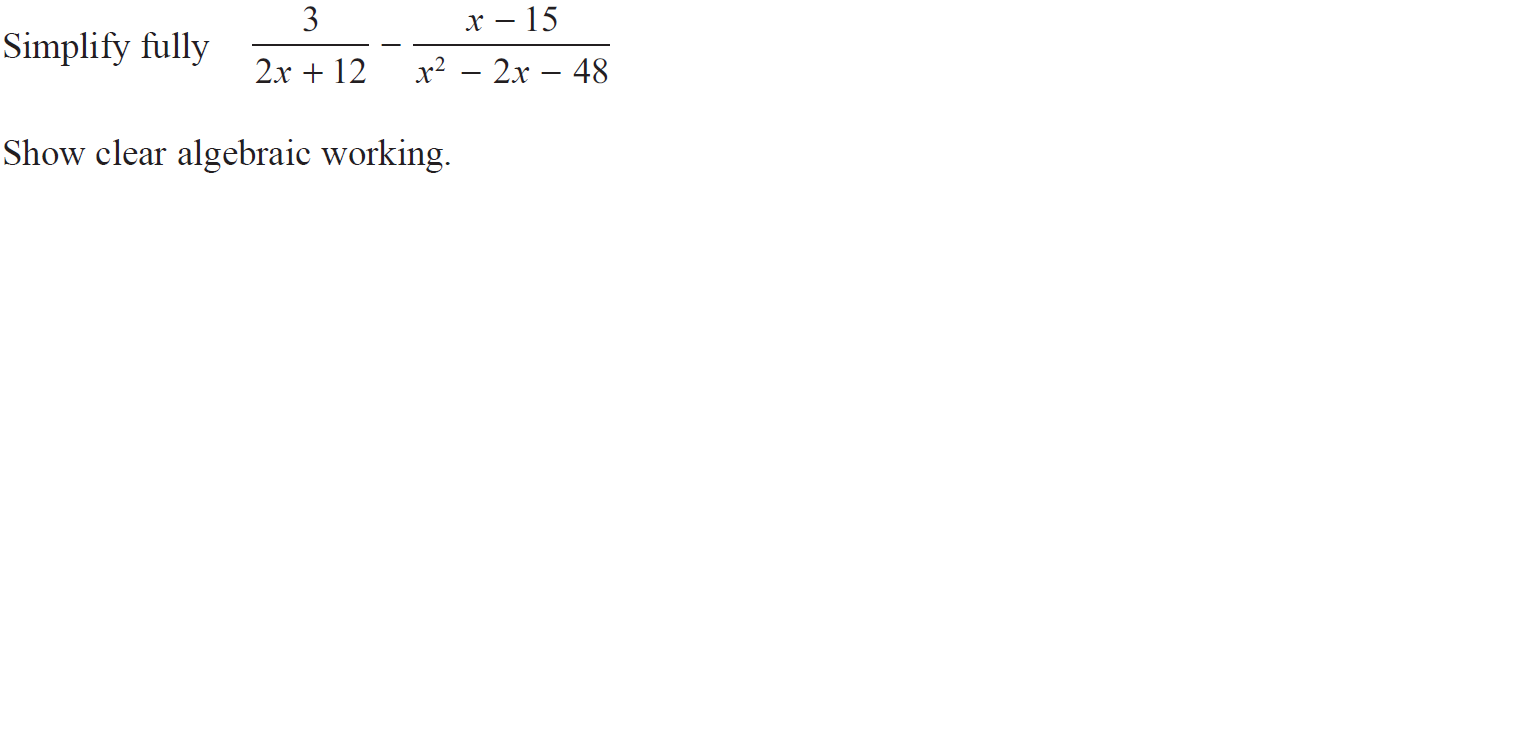 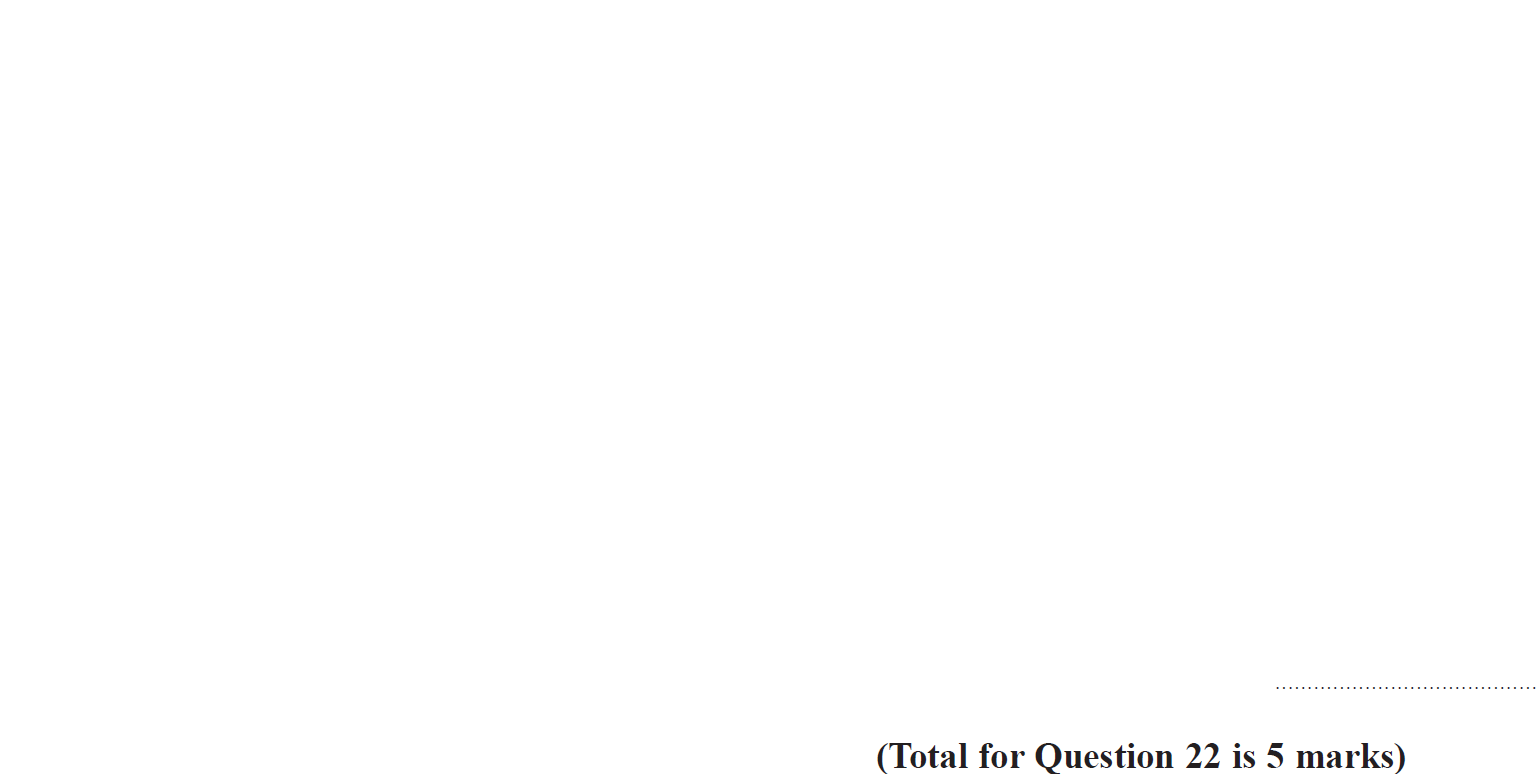 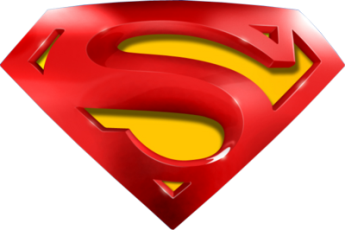 May 2017 3H Q22
Algebraic Fractions
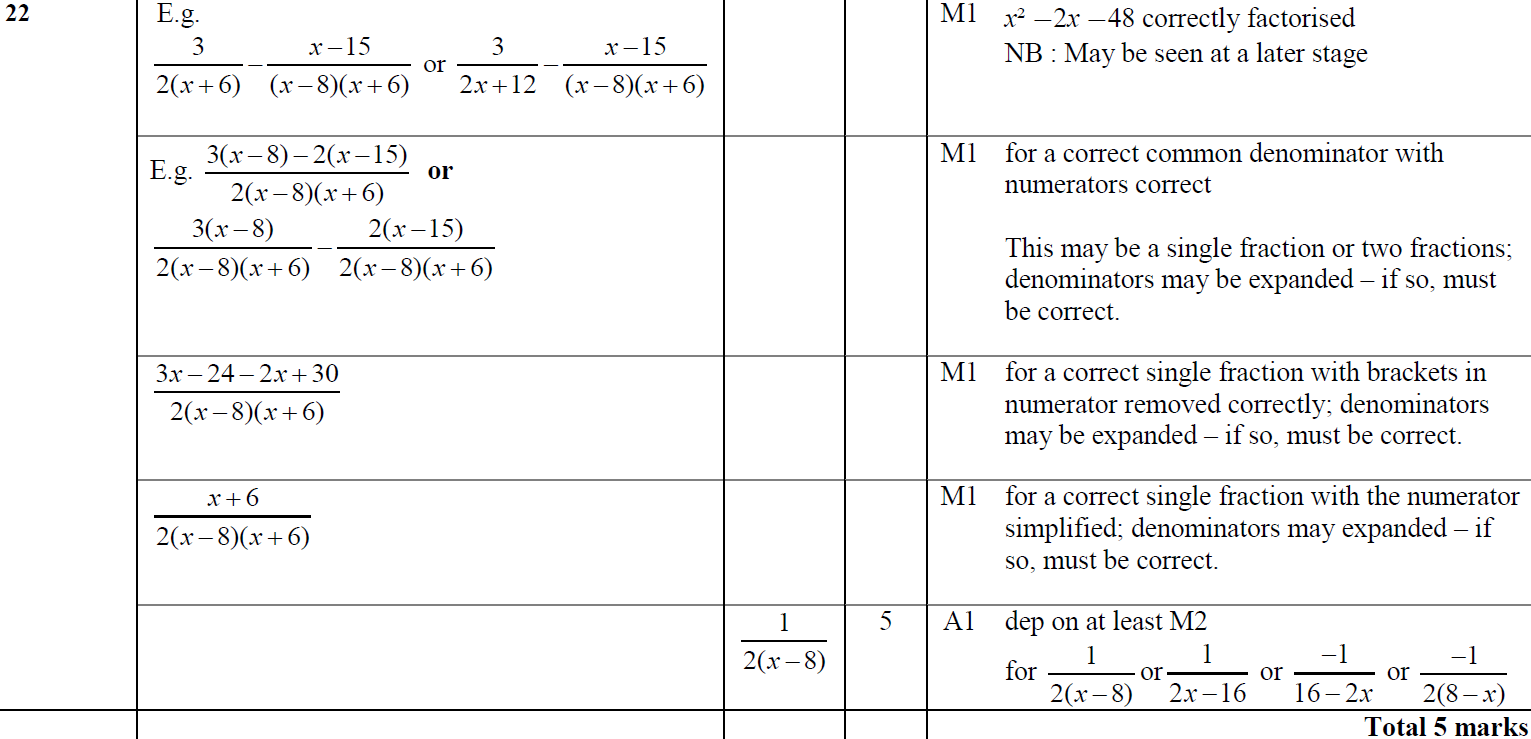 A
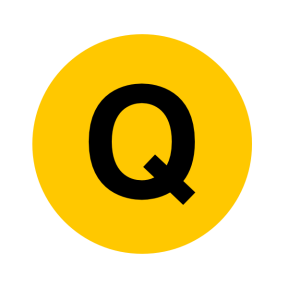 June 2017 4H Q10
Algebraic Fractions
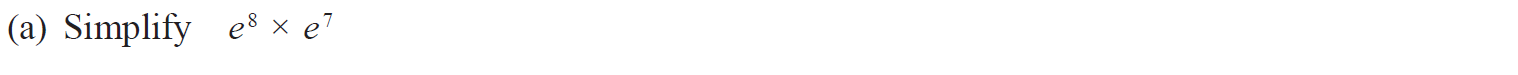 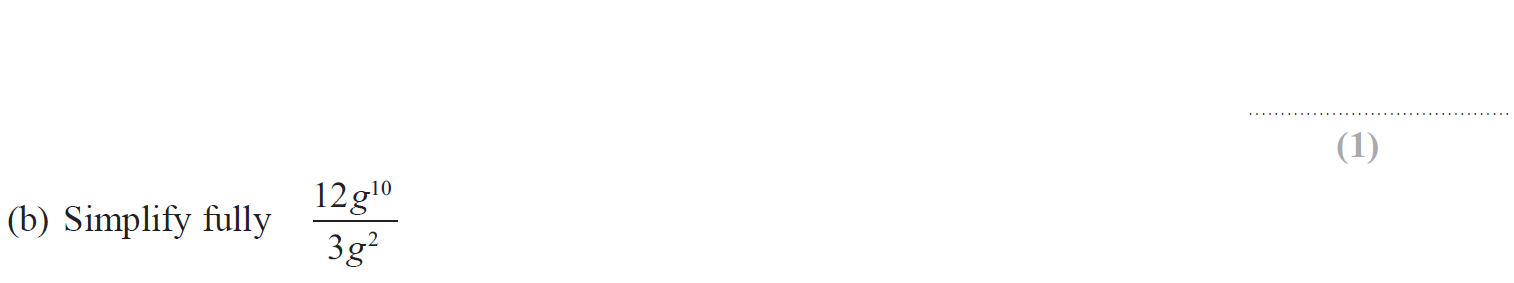 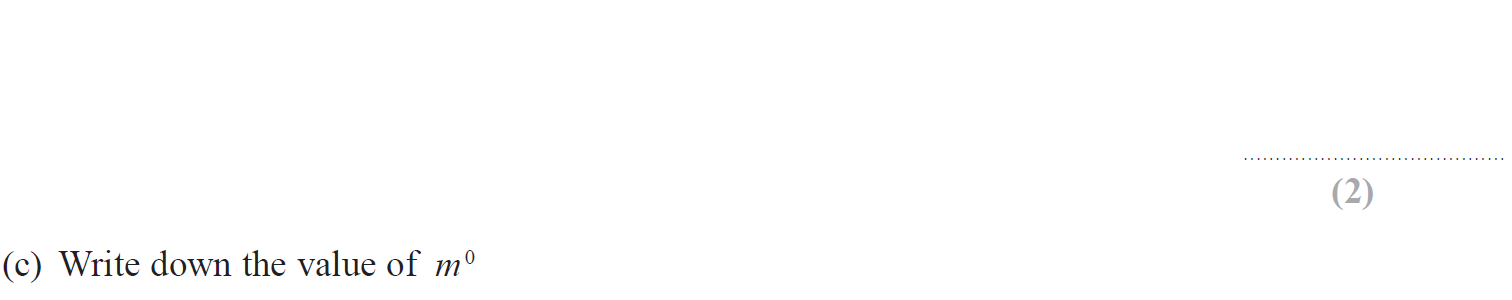 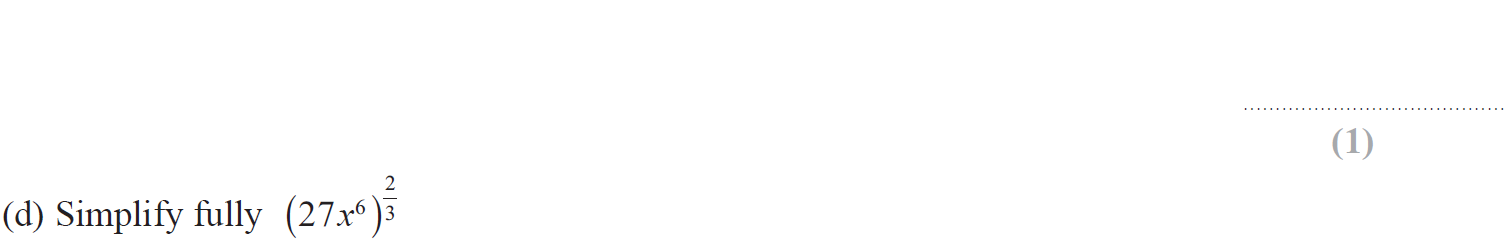 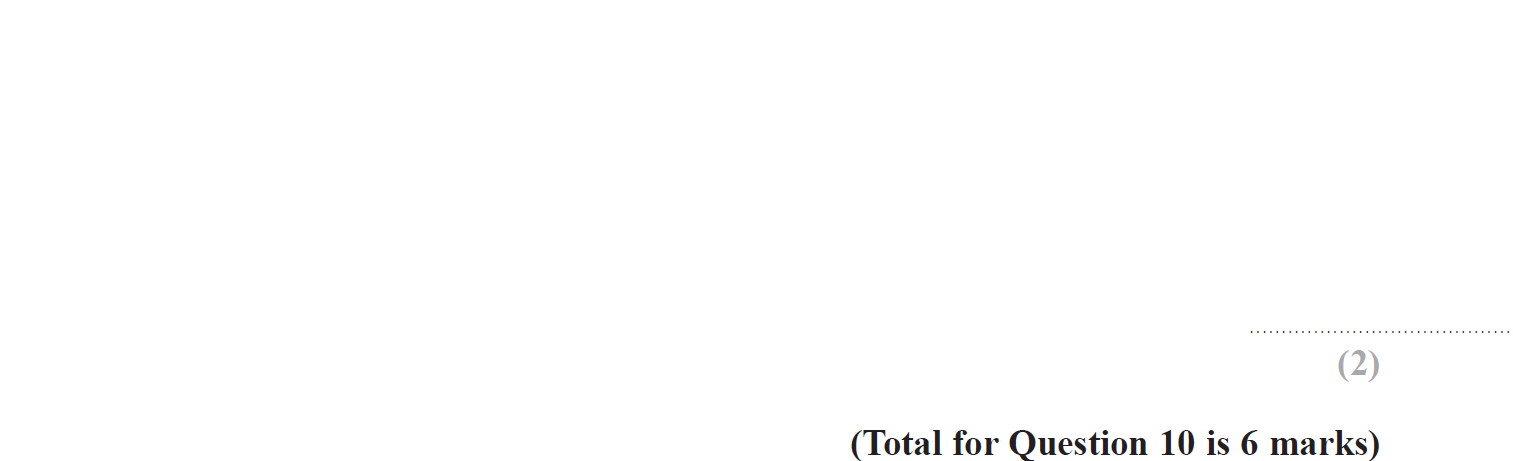 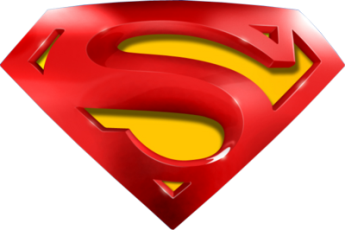 June 2017 4H Q10
Algebraic Fractions
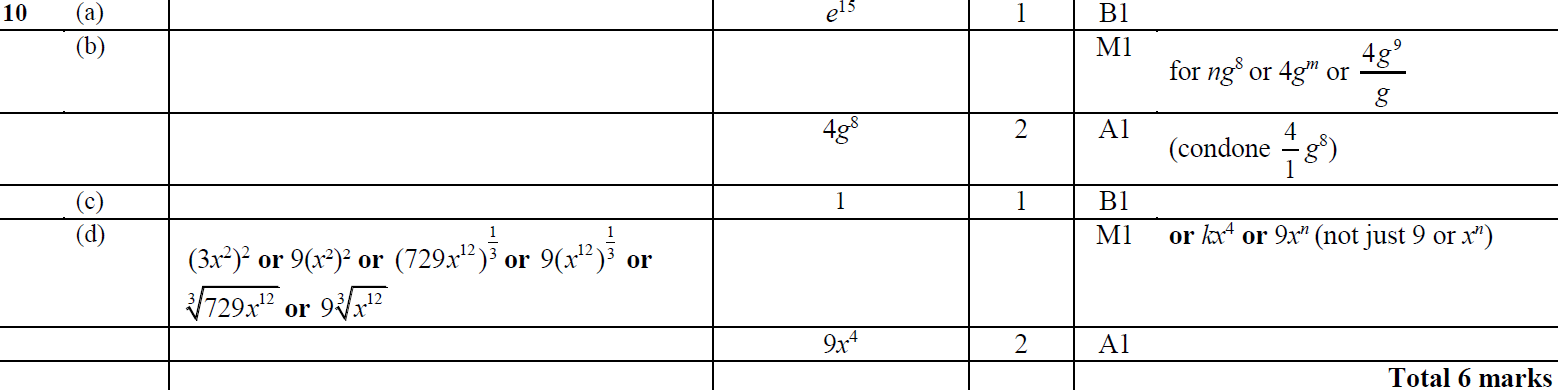 A
B
C
D
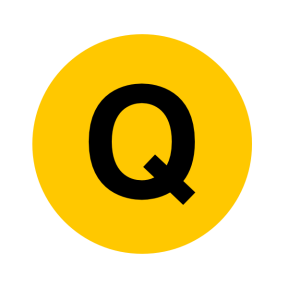 June 2017 4HR Q14
Algebraic Fractions
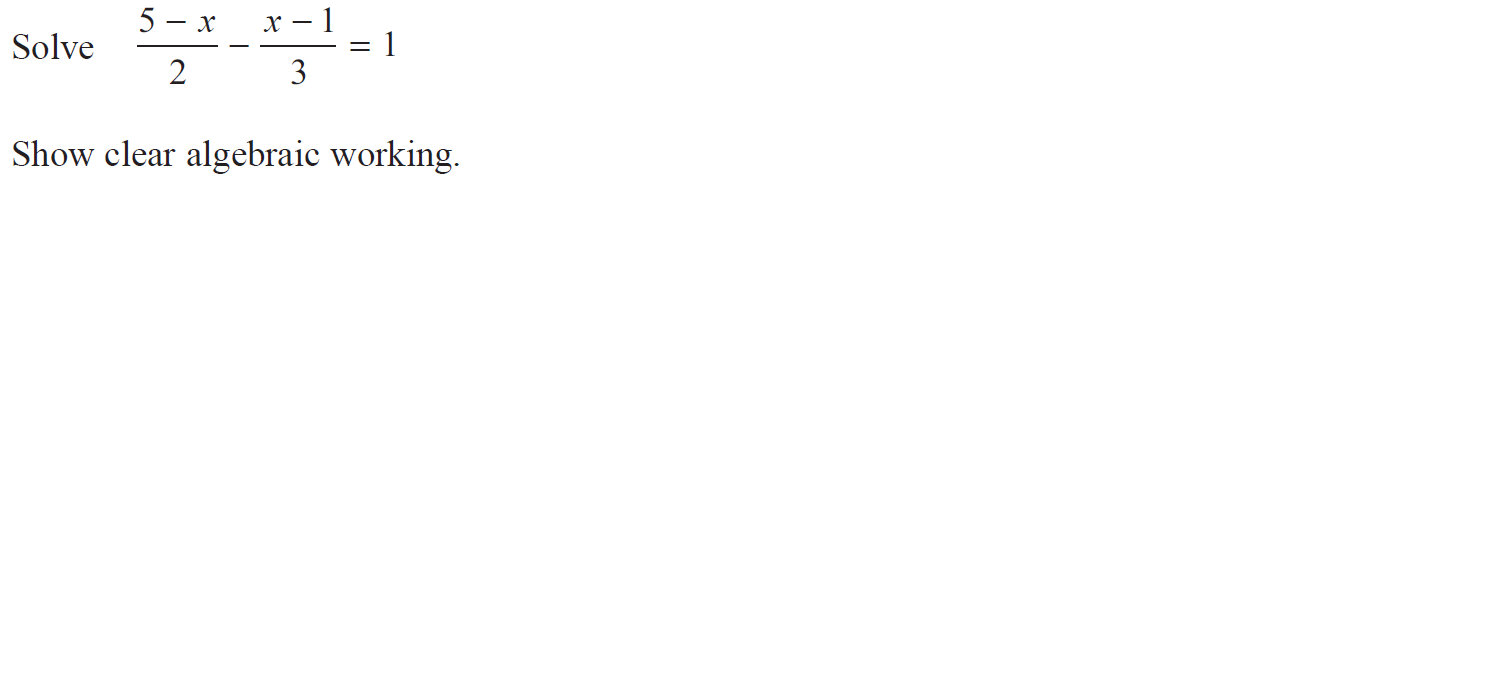 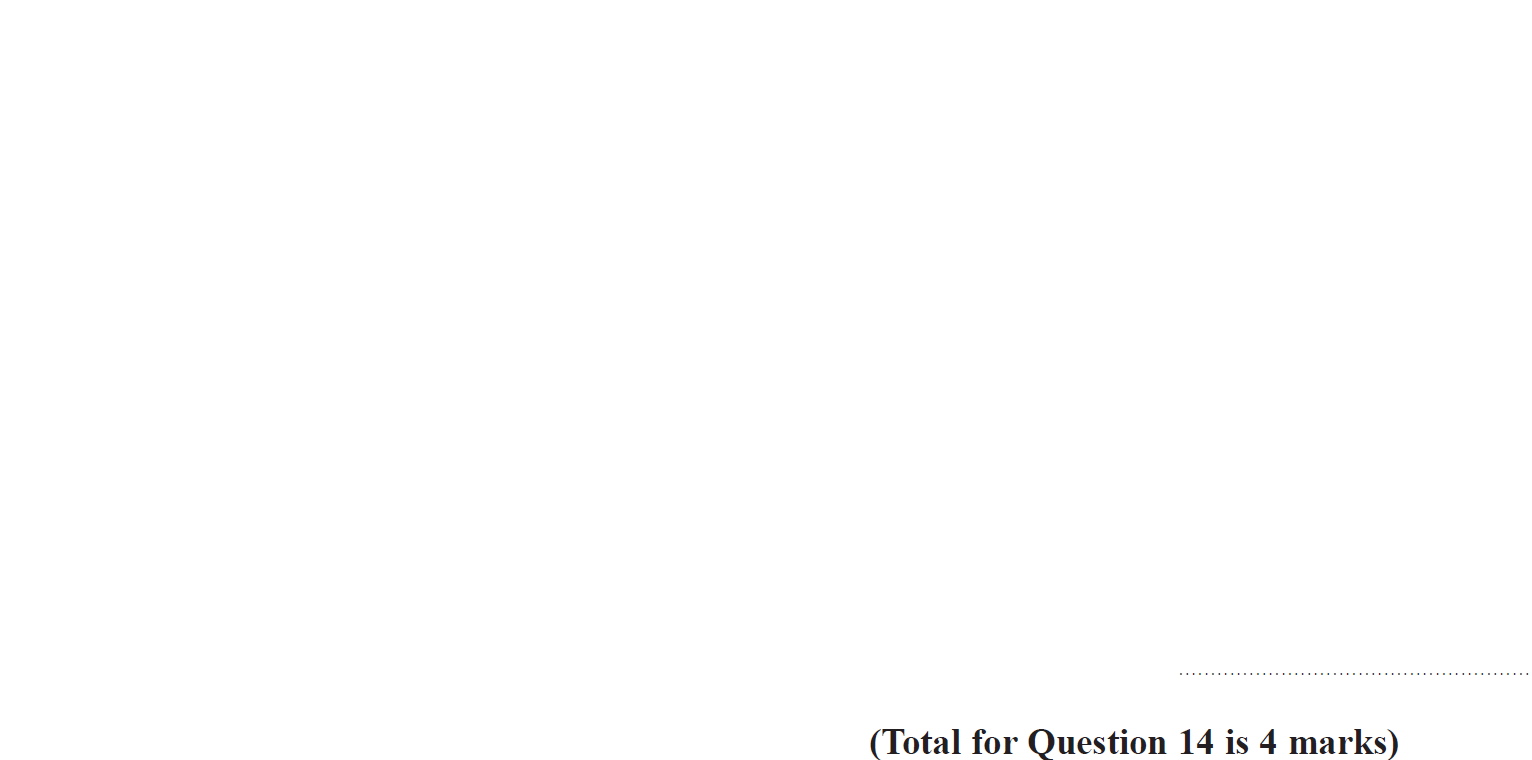 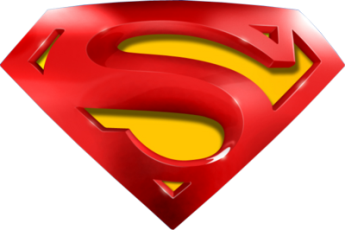 June 2017 4HR Q14
Algebraic Fractions
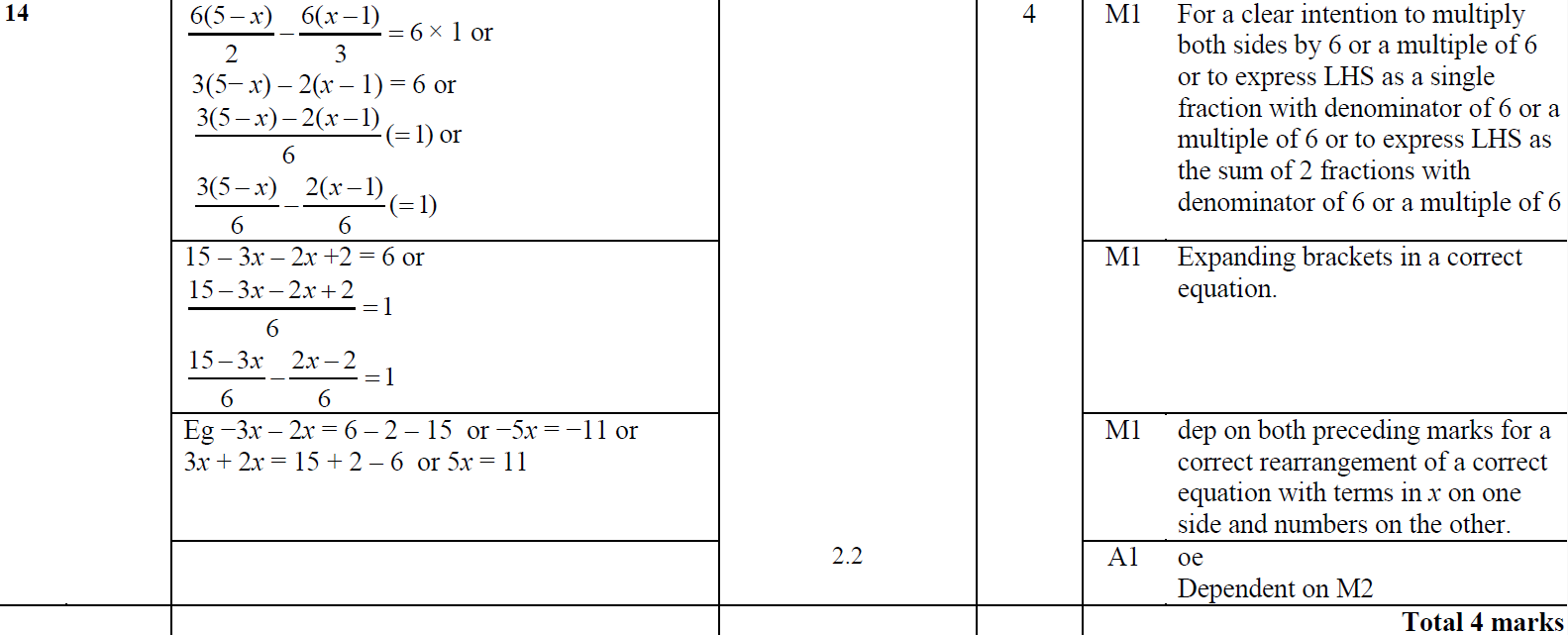 A
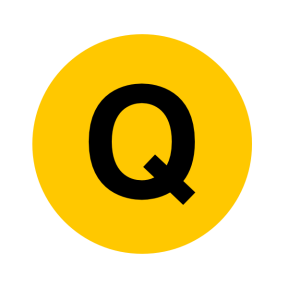 Jan 2018 3H Q12
Algebraic Fractions
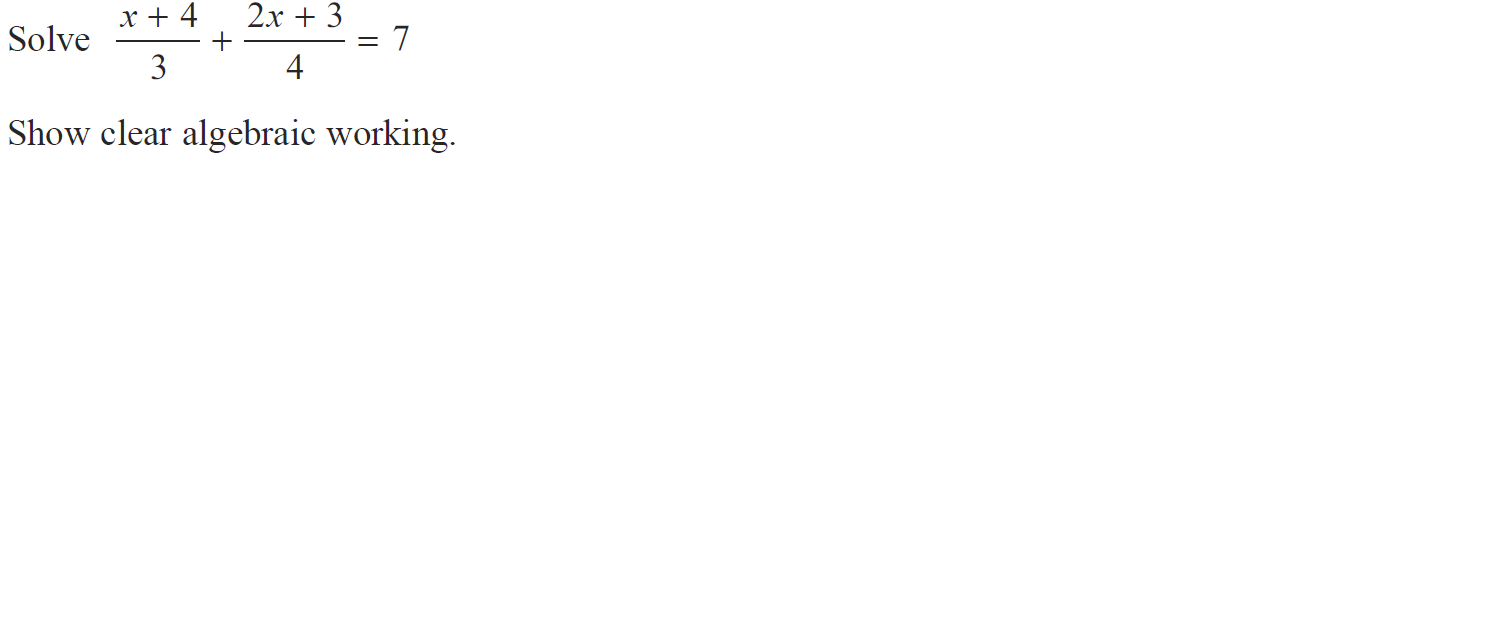 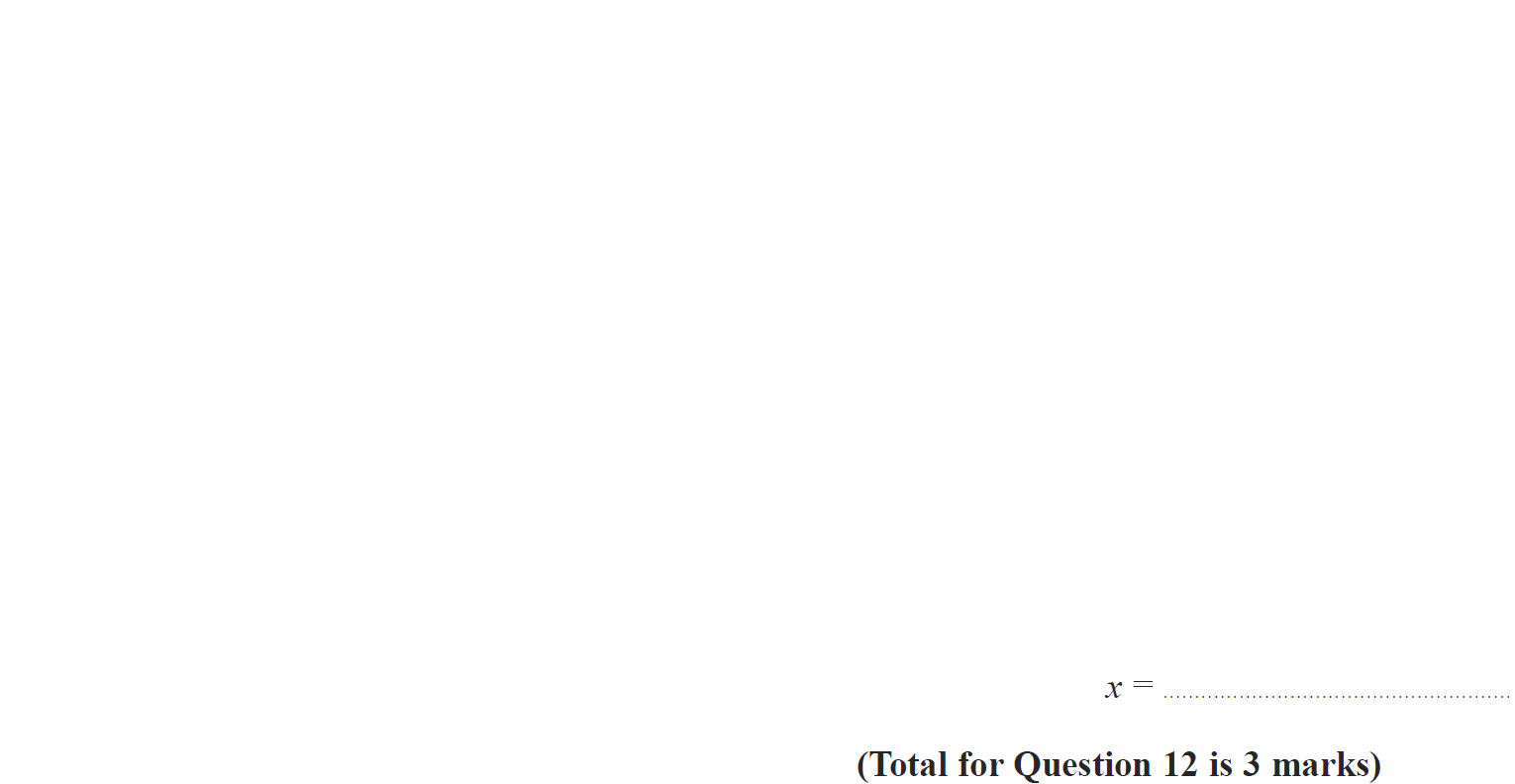 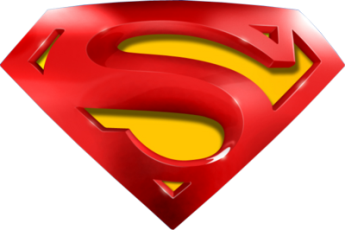 Jan 2018 3H Q12
Algebraic Fractions
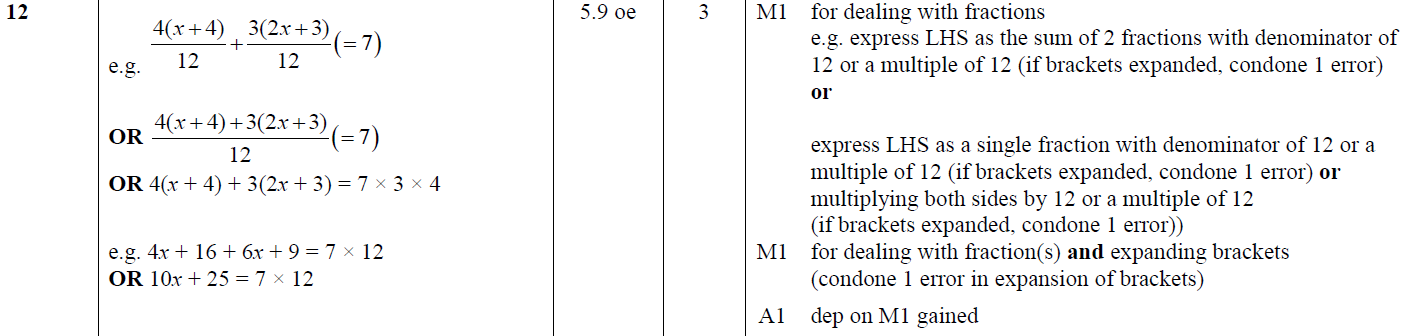 A
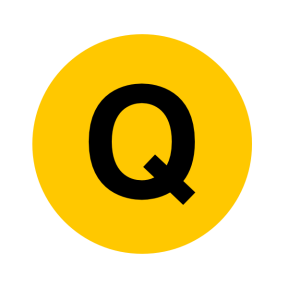 Jan 2018 3HR Q17
Algebraic Fractions
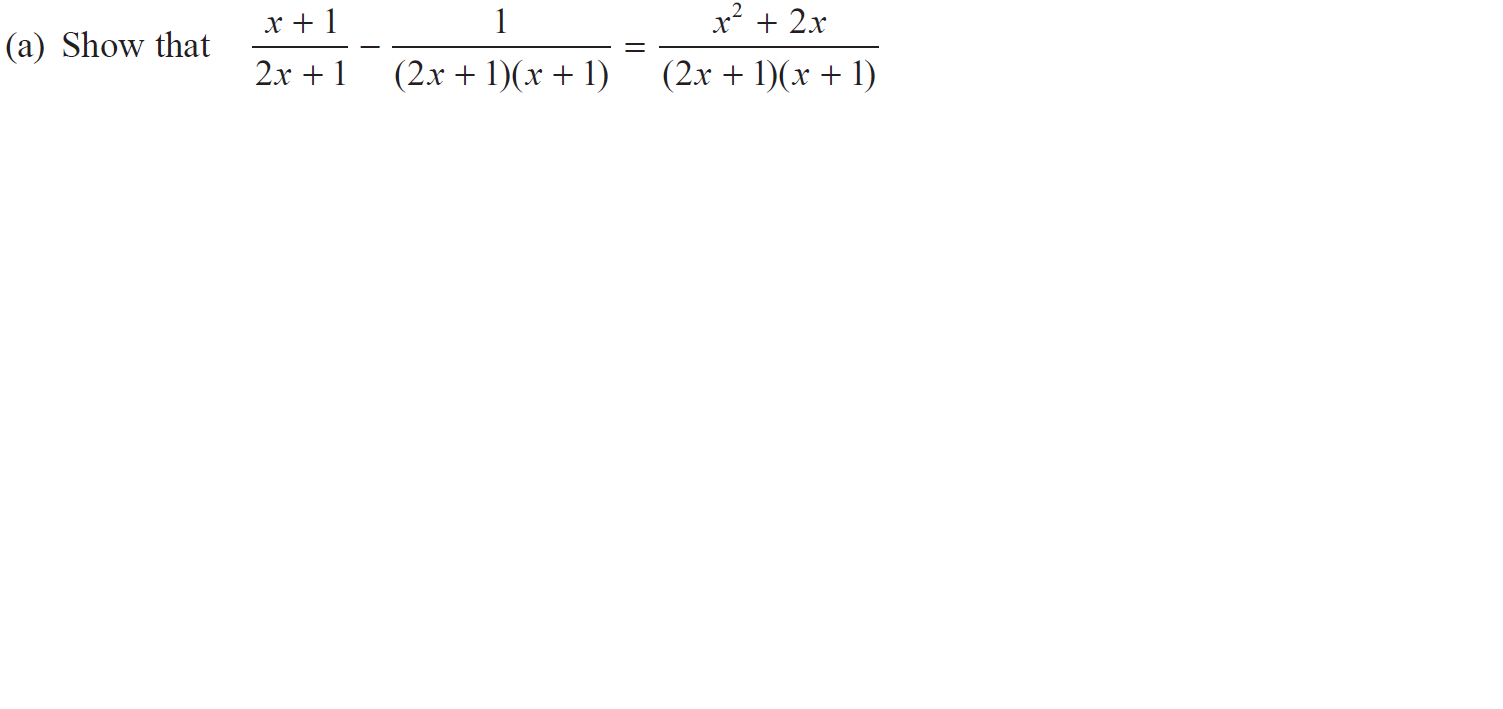 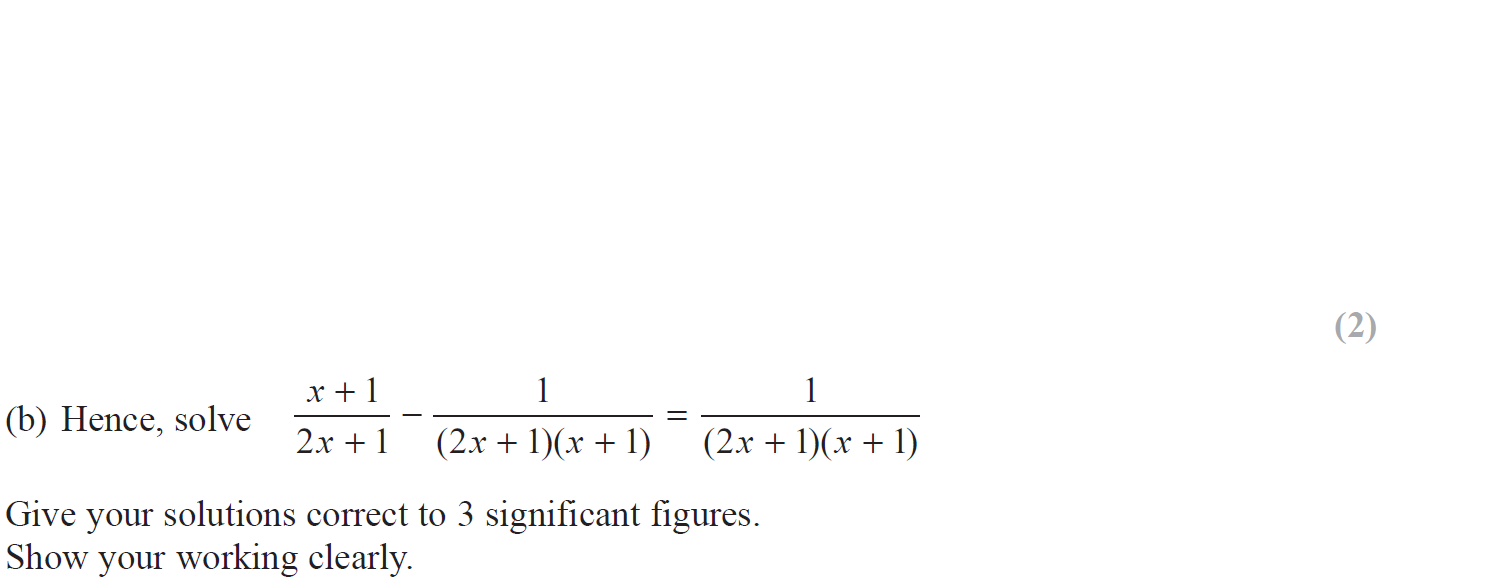 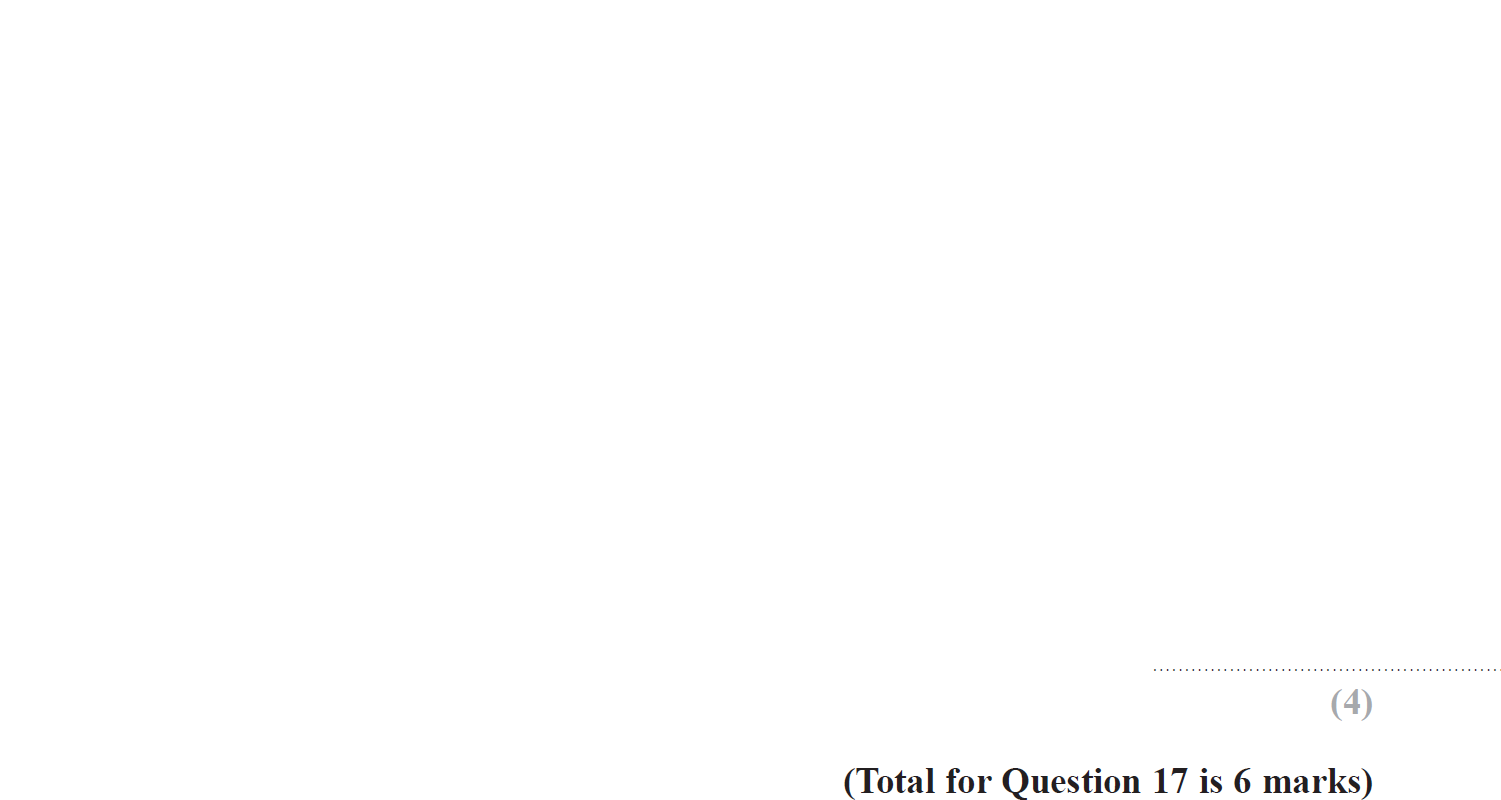 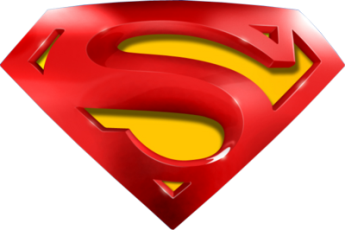 Jan 2018 3HR Q17
Algebraic Fractions
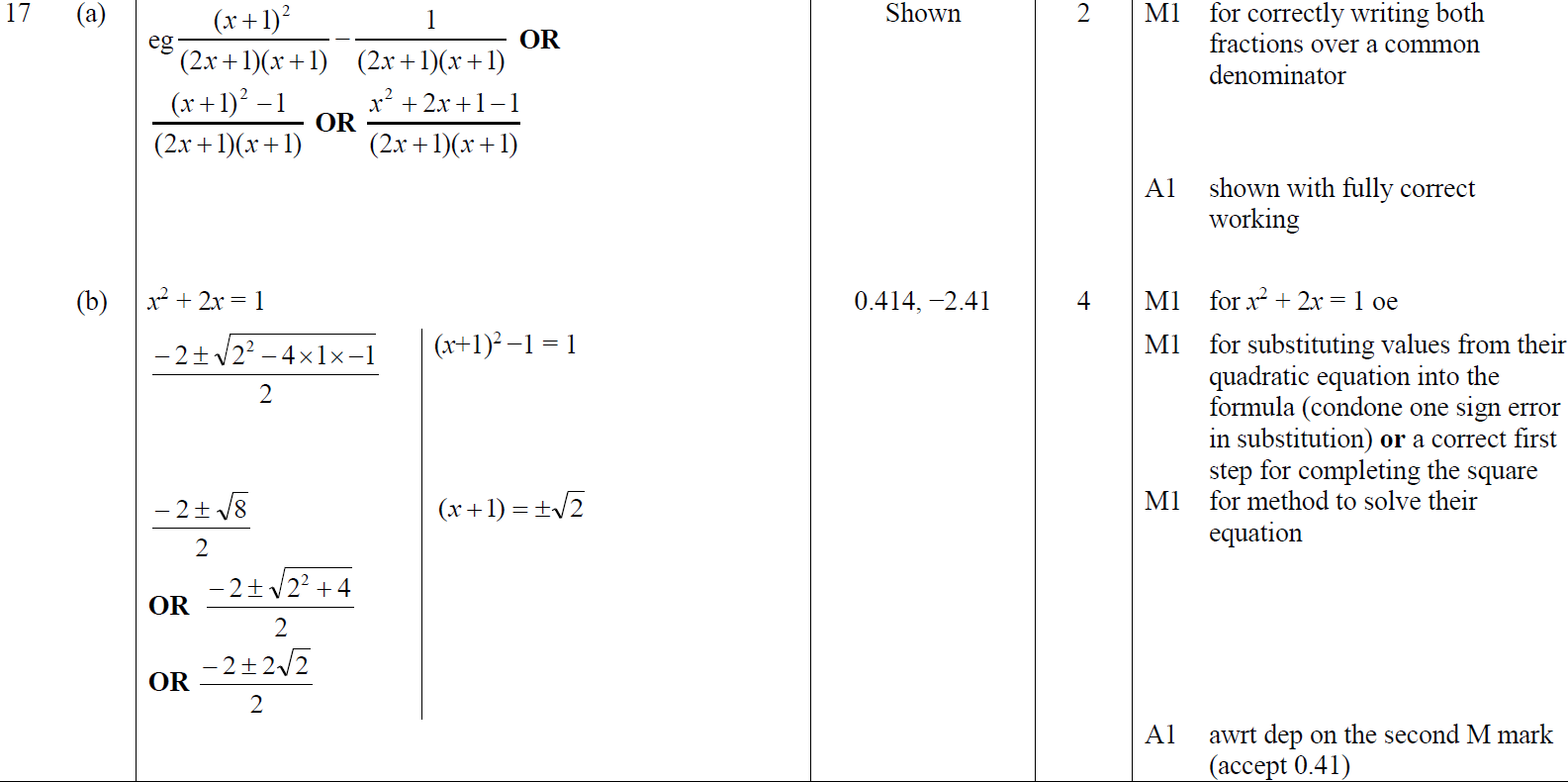 A
B
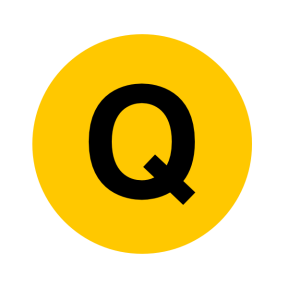 Jan 2018 4HR Q11
Algebraic Fractions
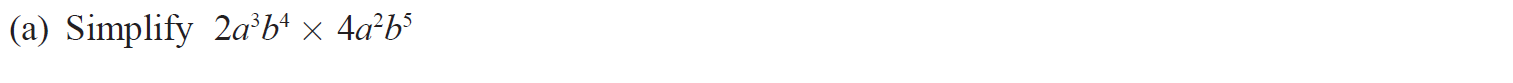 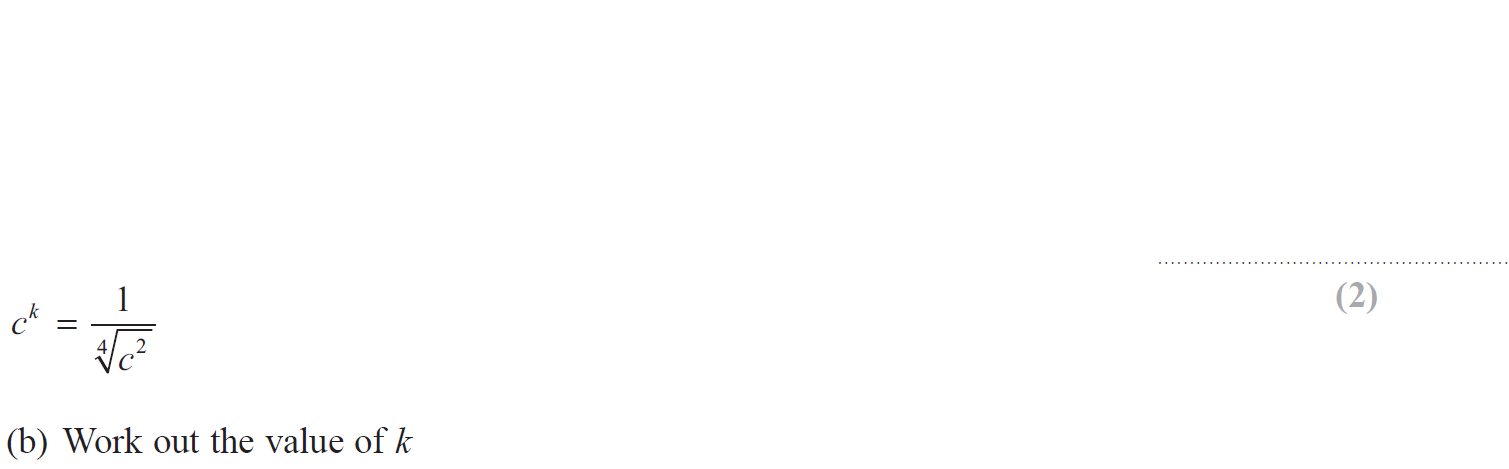 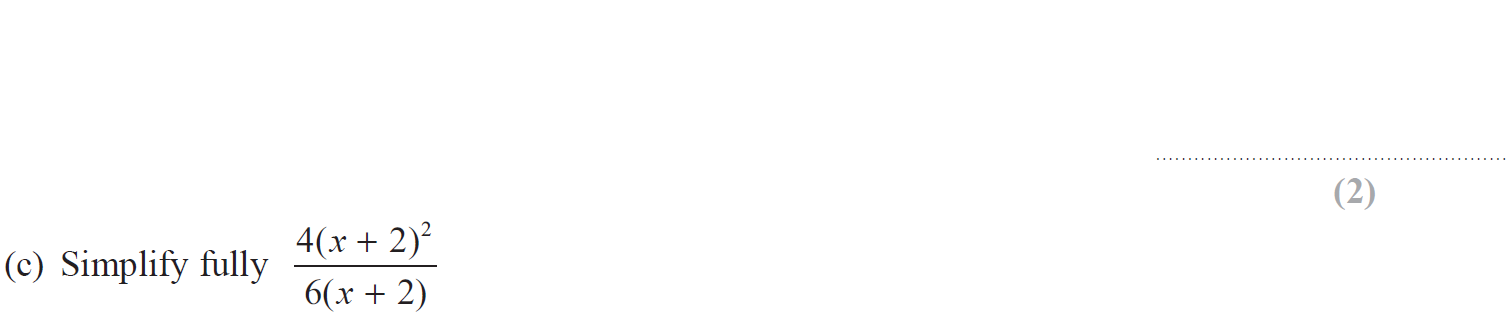 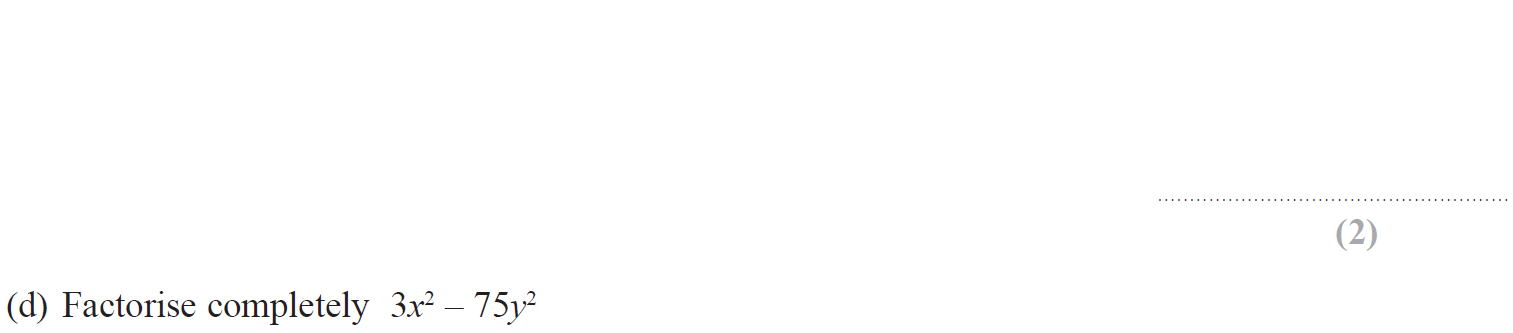 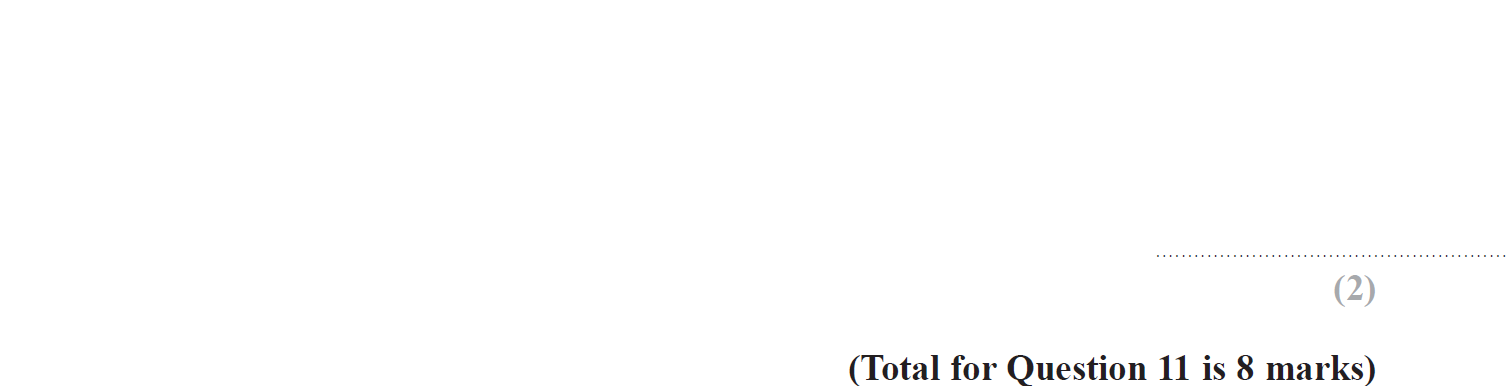 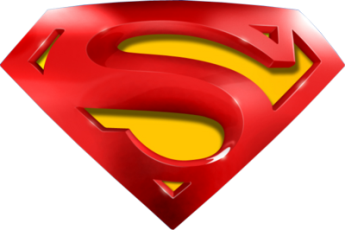 Jan 2018 4HR Q11
Algebraic Fractions
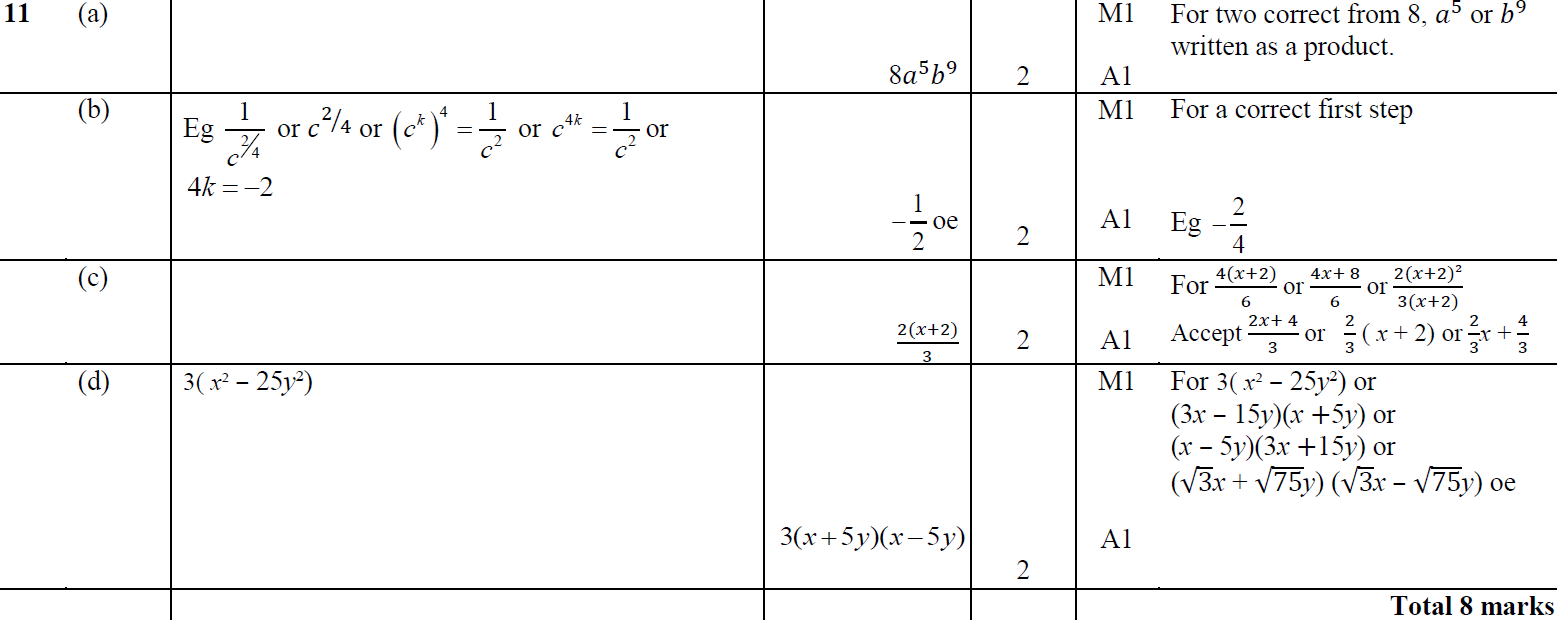 A
B
C
D
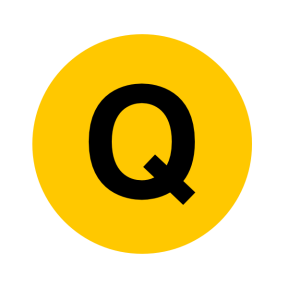 May 2018 3H Q15
Algebraic Fractions
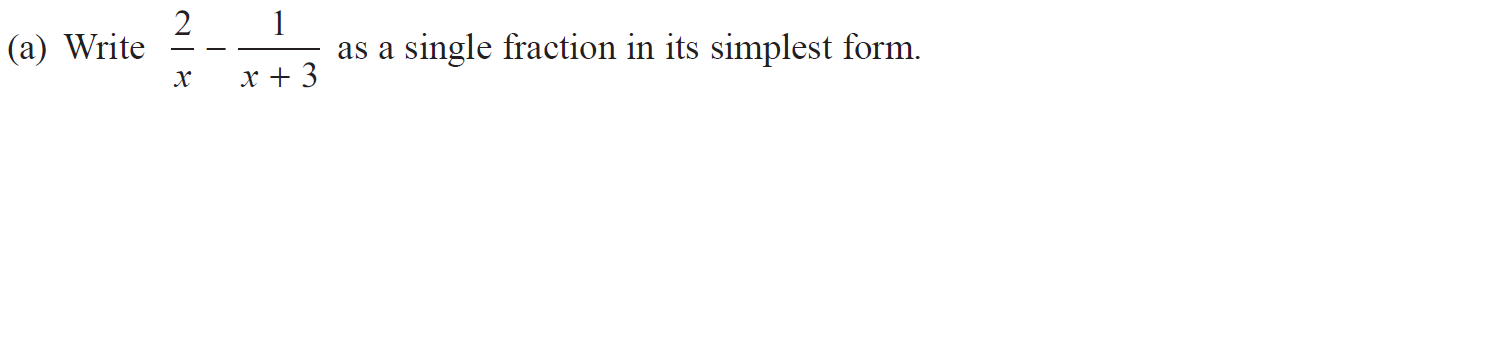 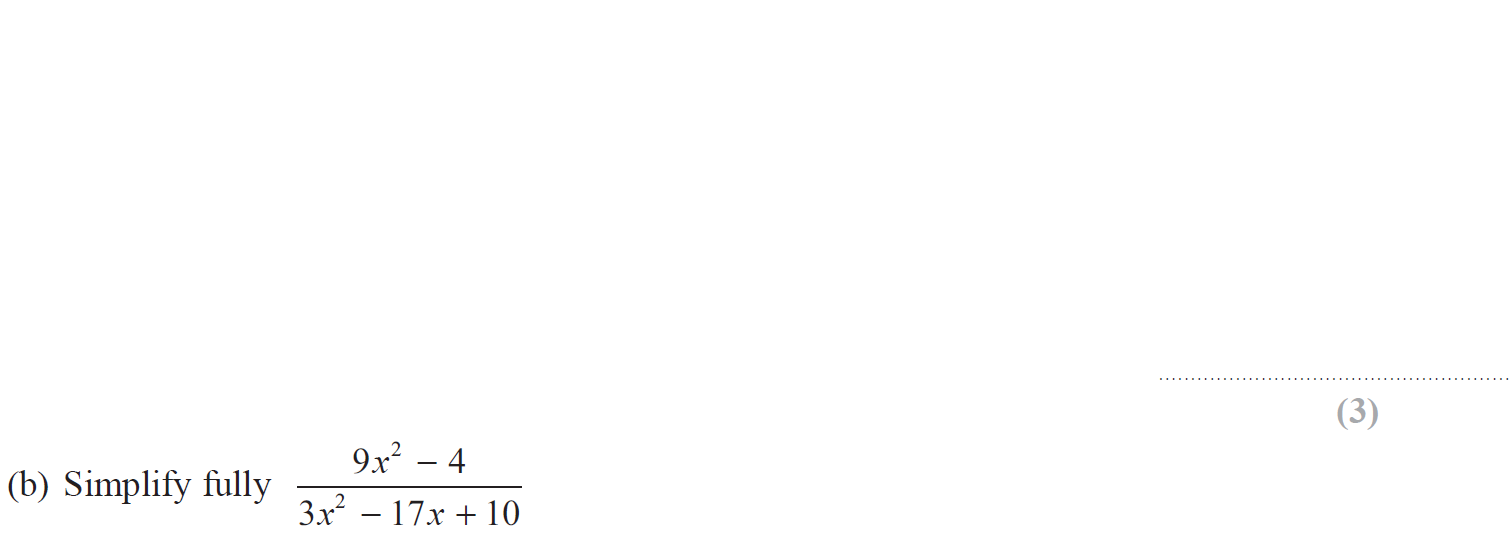 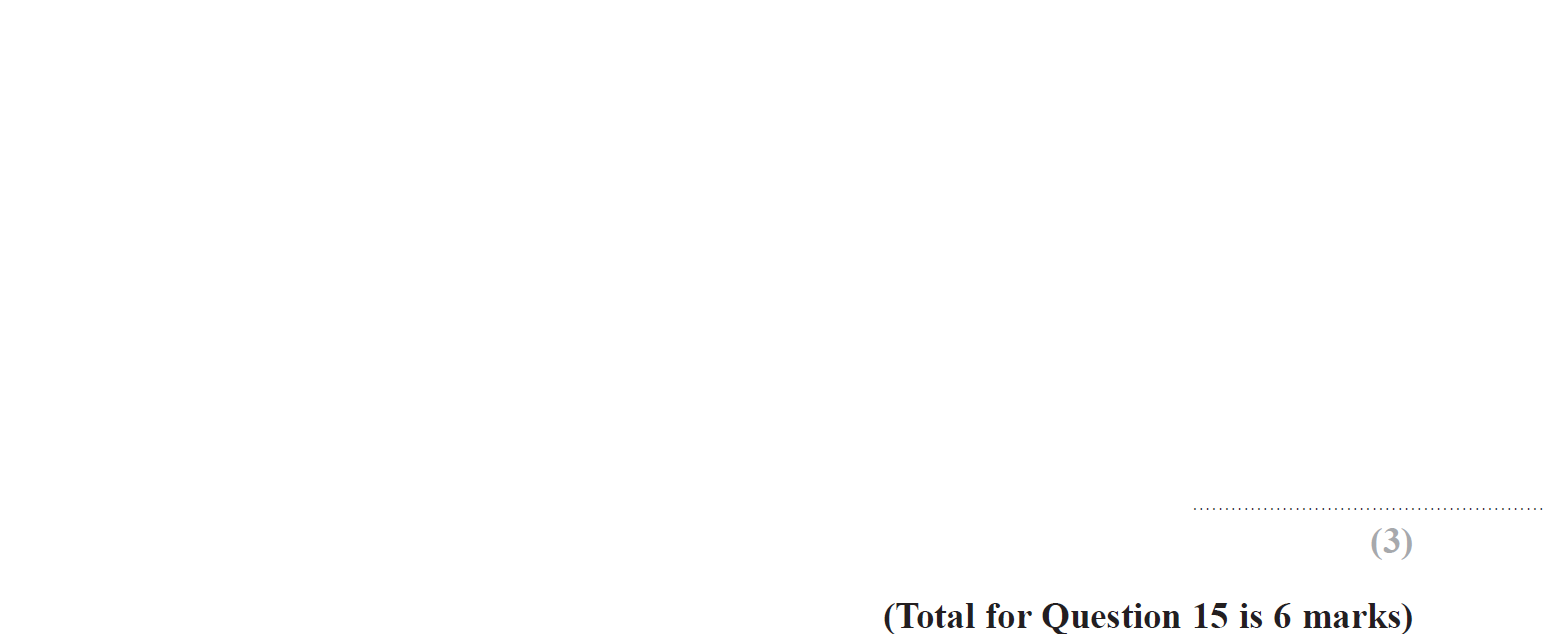 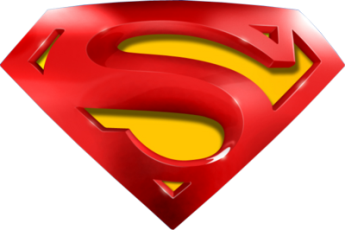 May 2018 3H Q15
Algebraic Fractions
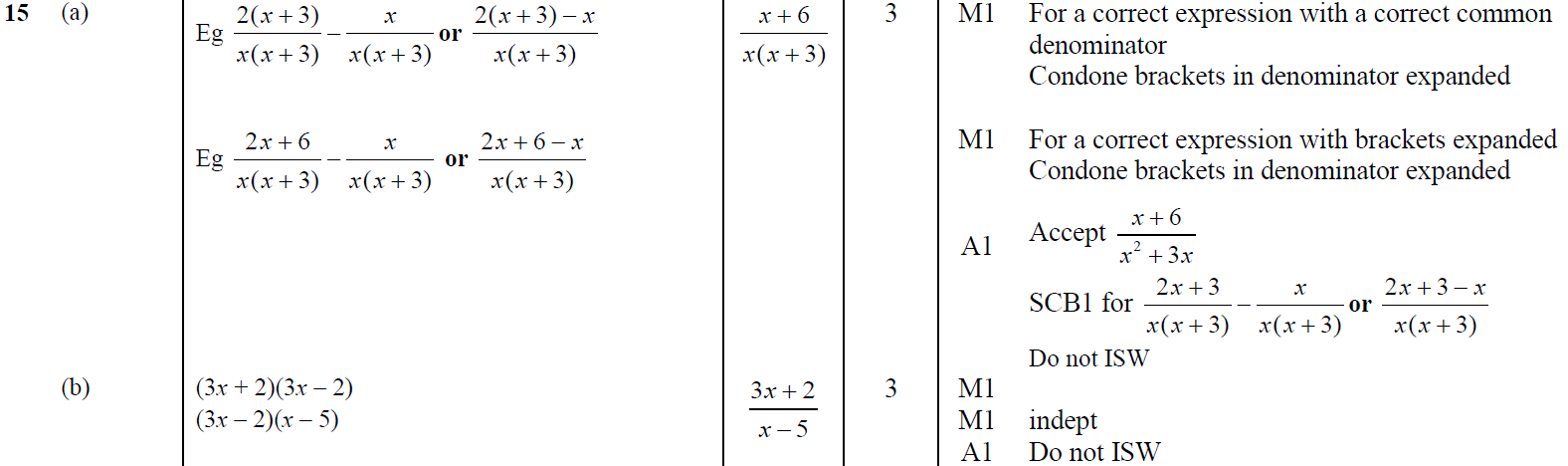 A
B
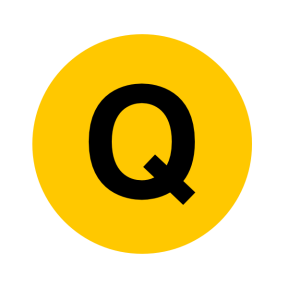 June 2018 4H Q12
Algebraic Fractions
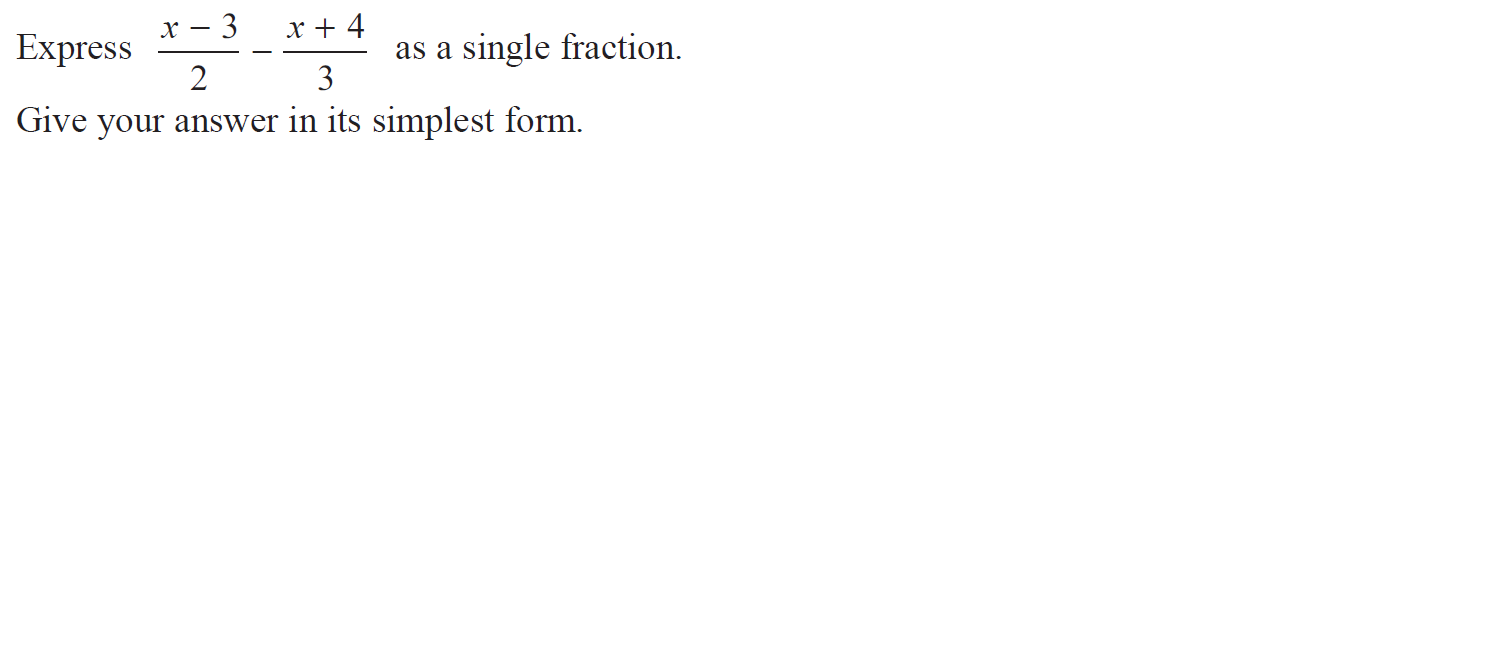 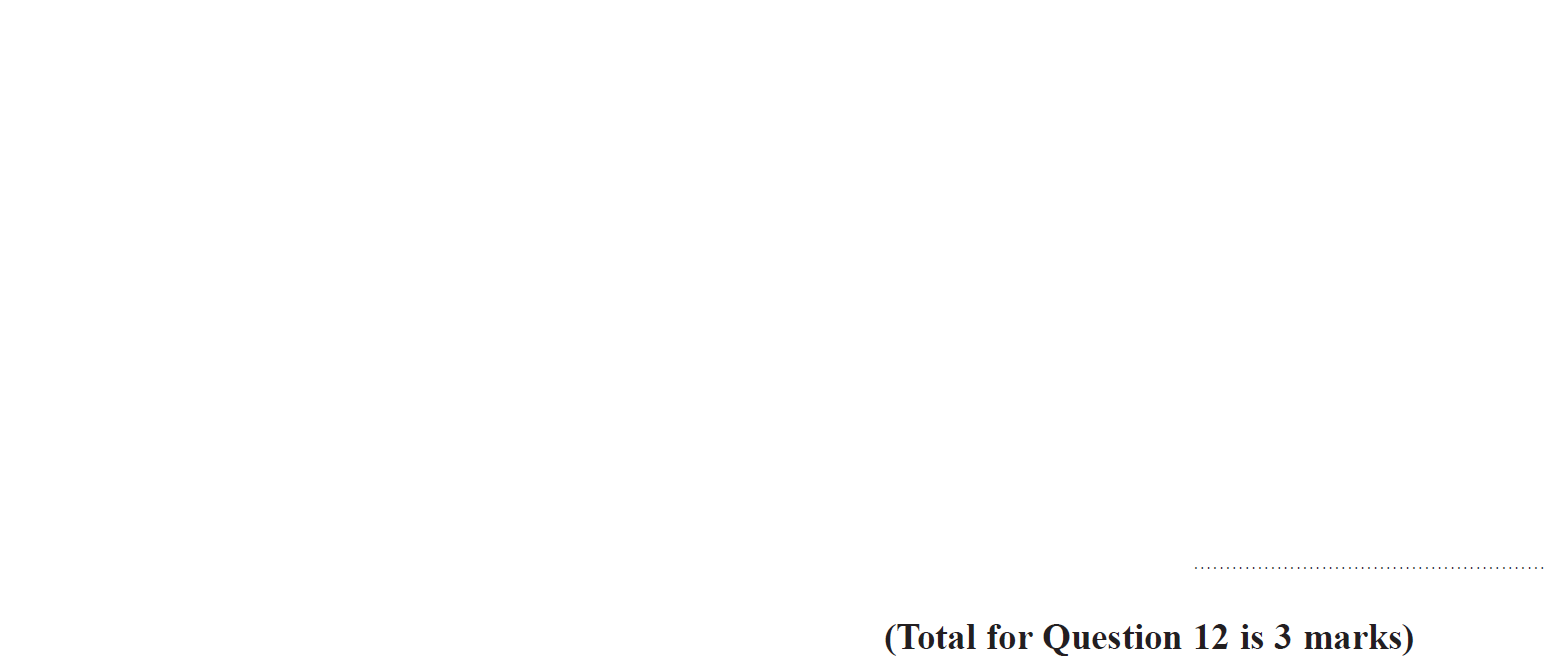 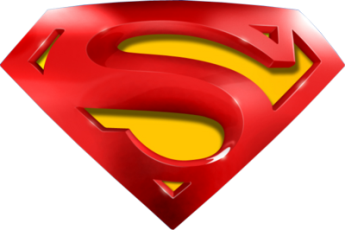 June 2018 4H Q12
Algebraic Fractions
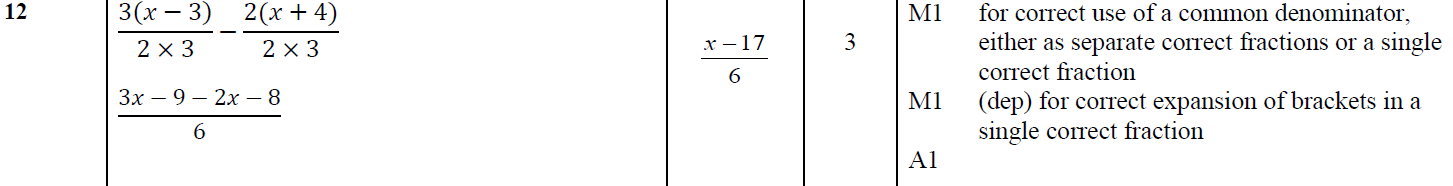 A
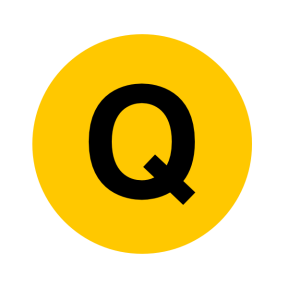 May 2018 3HR Q22
Algebraic Fractions
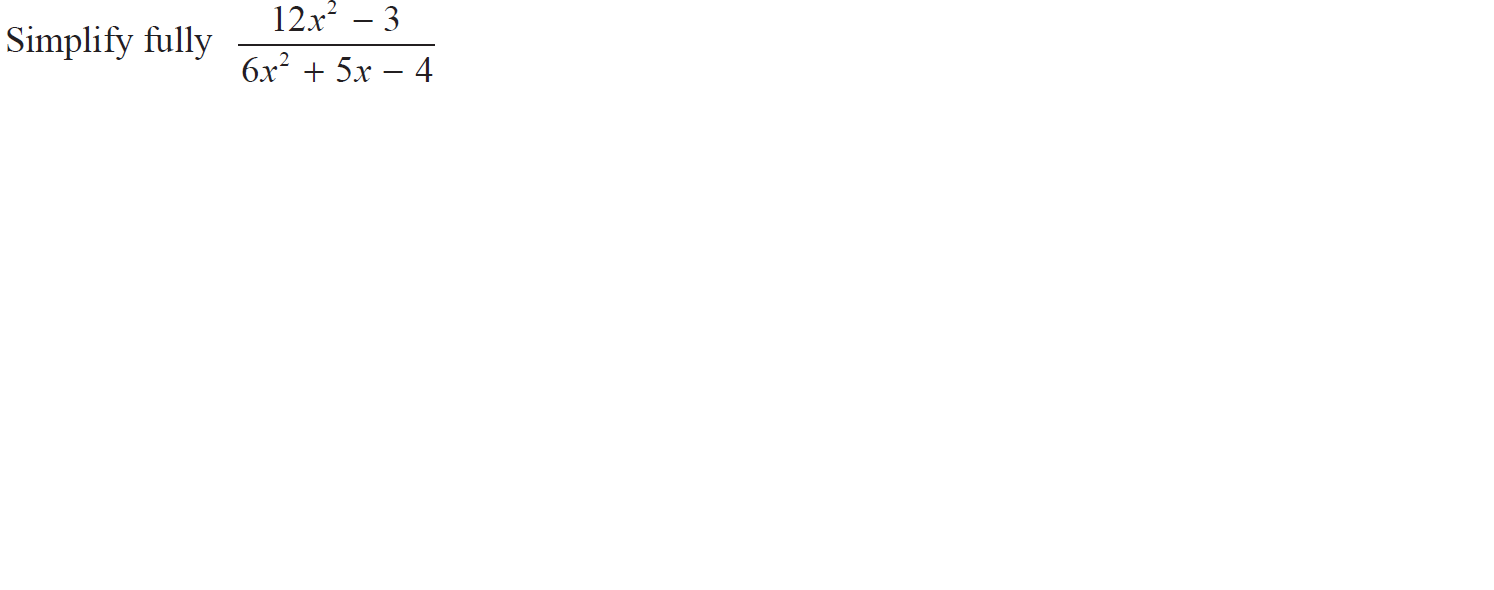 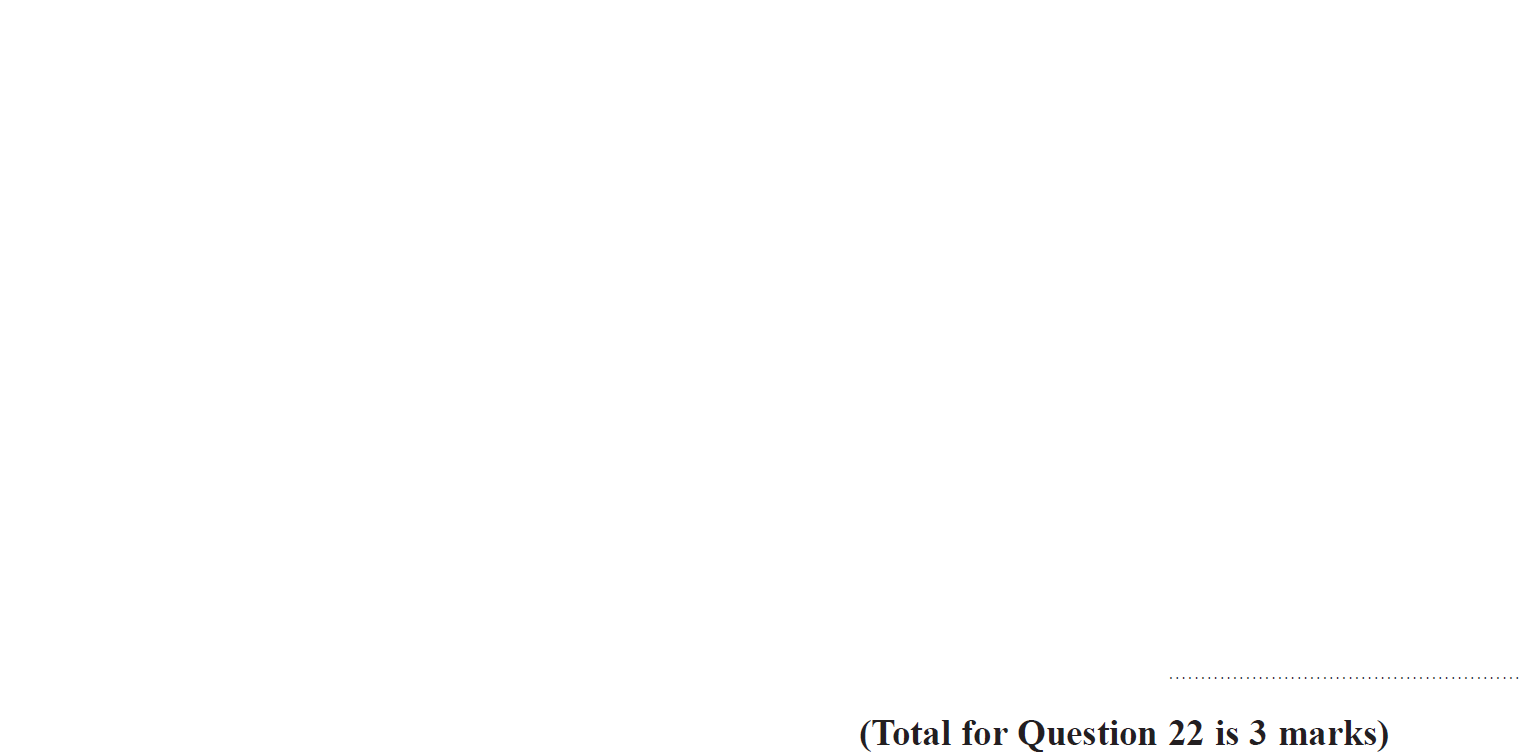 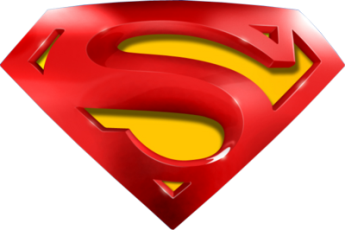 May 2018 3HR Q22
Algebraic Fractions
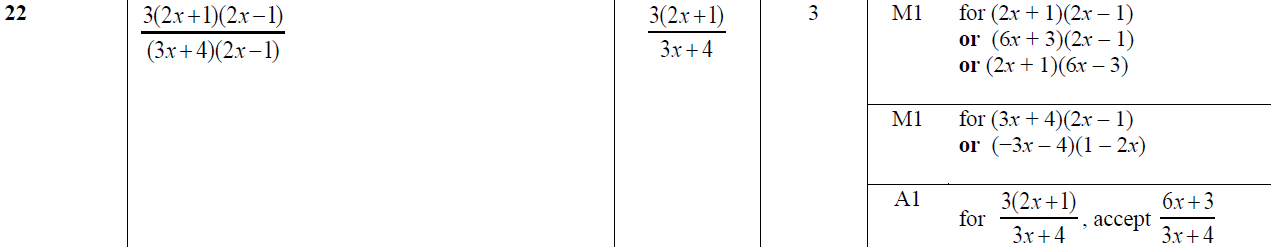 A
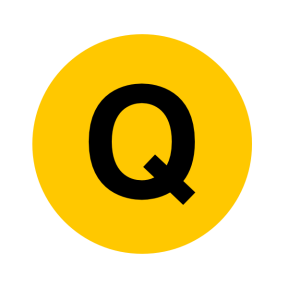 June 2018 4HR Q12
Algebraic Fractions
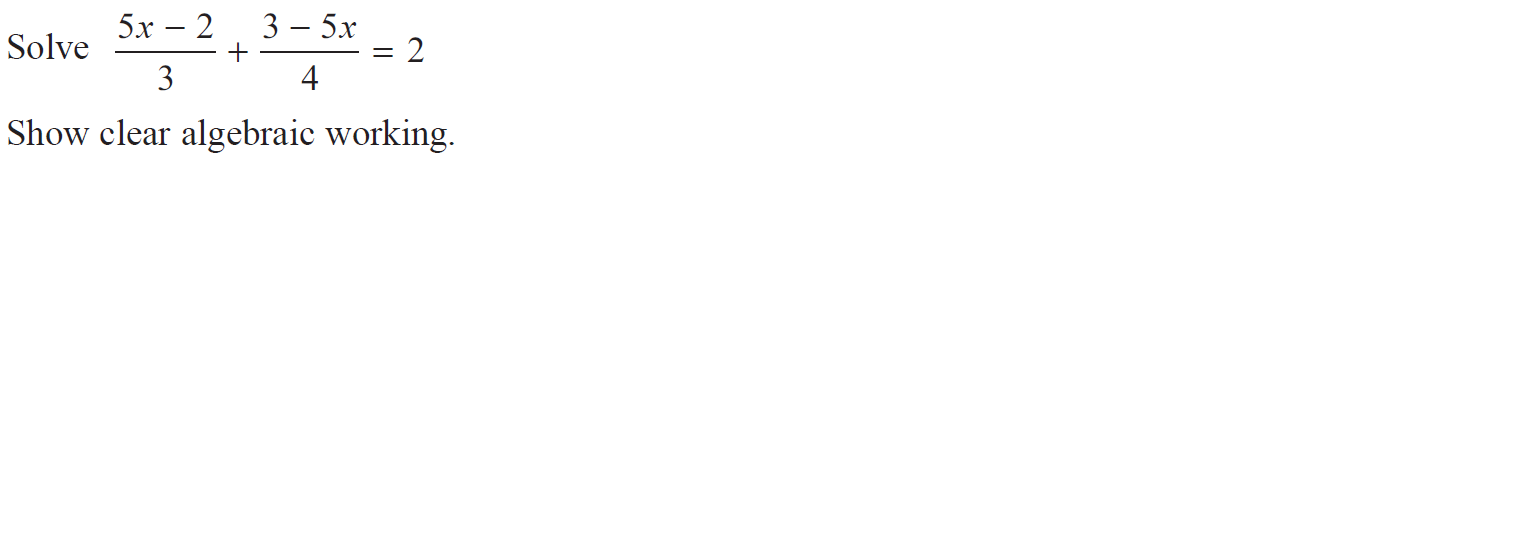 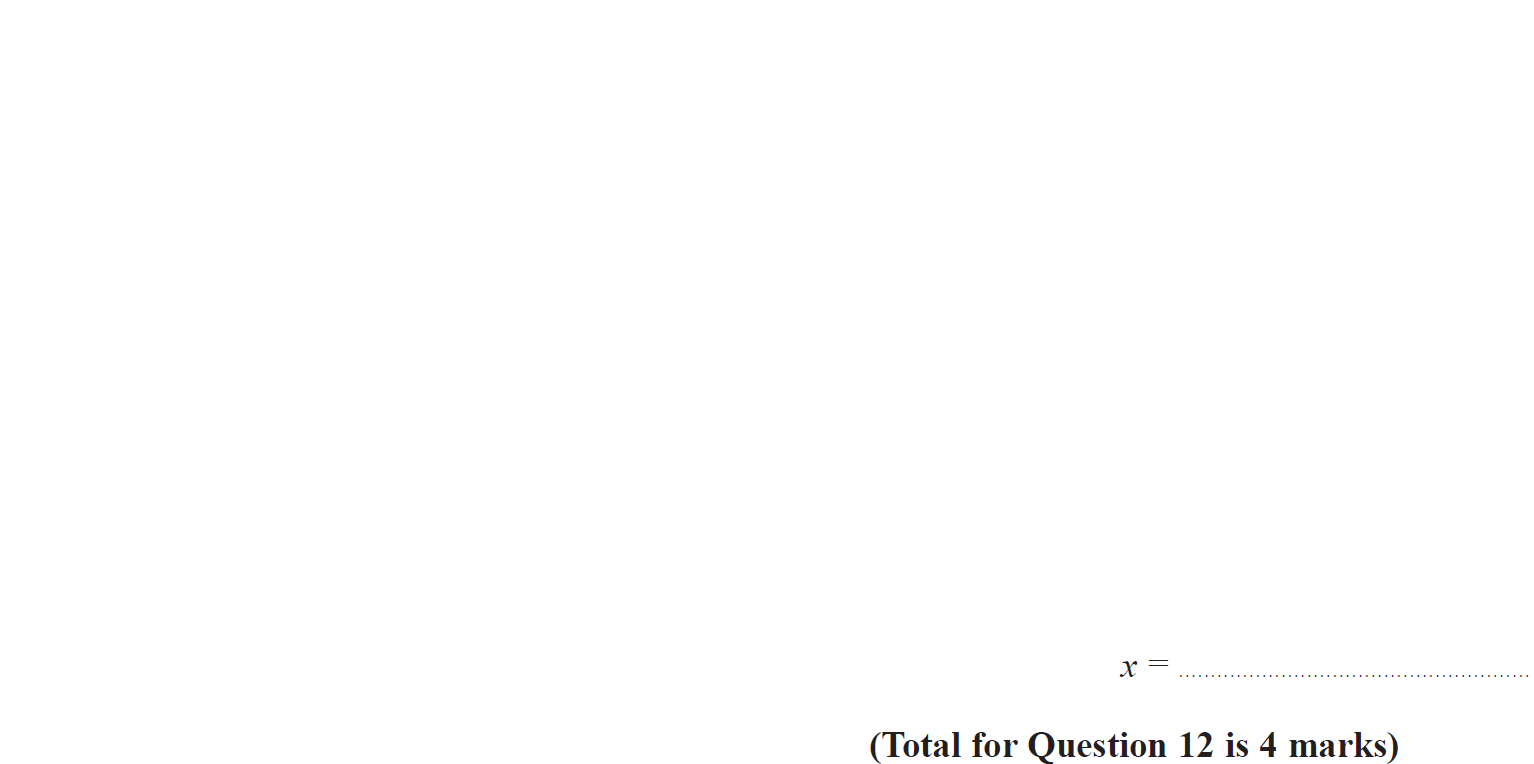 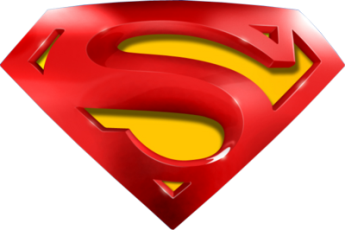 June 2018 4HR Q12
Algebraic Fractions
A
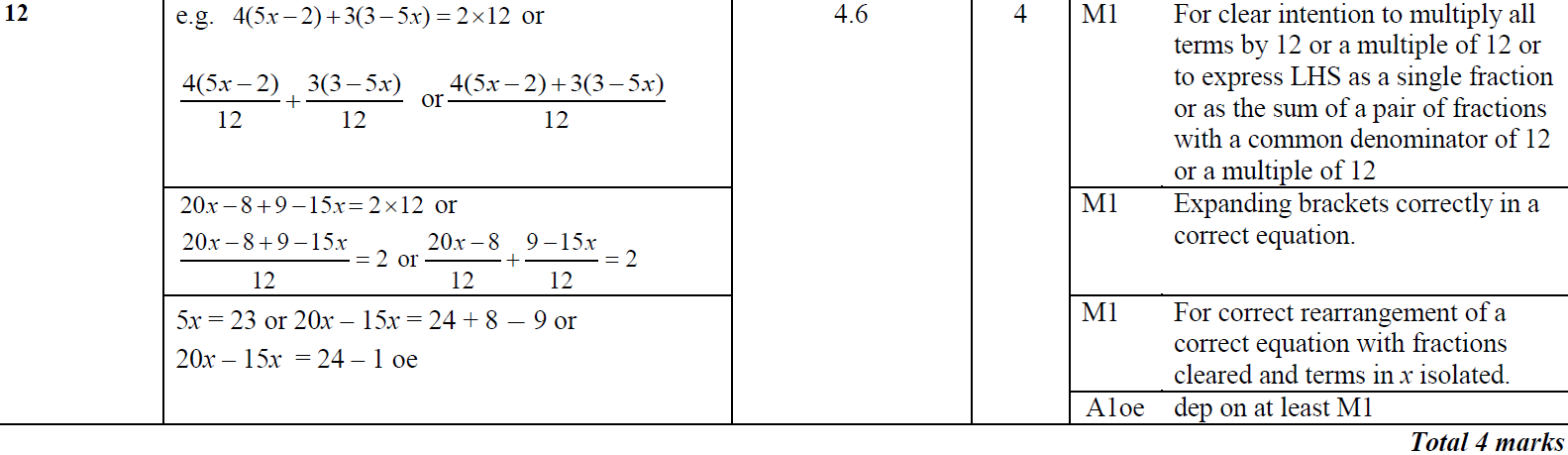 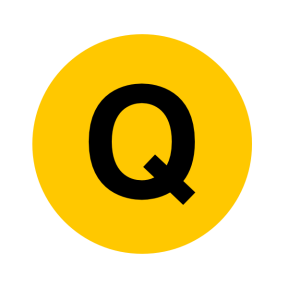 June 2018 4HR Q21
Algebraic Fractions
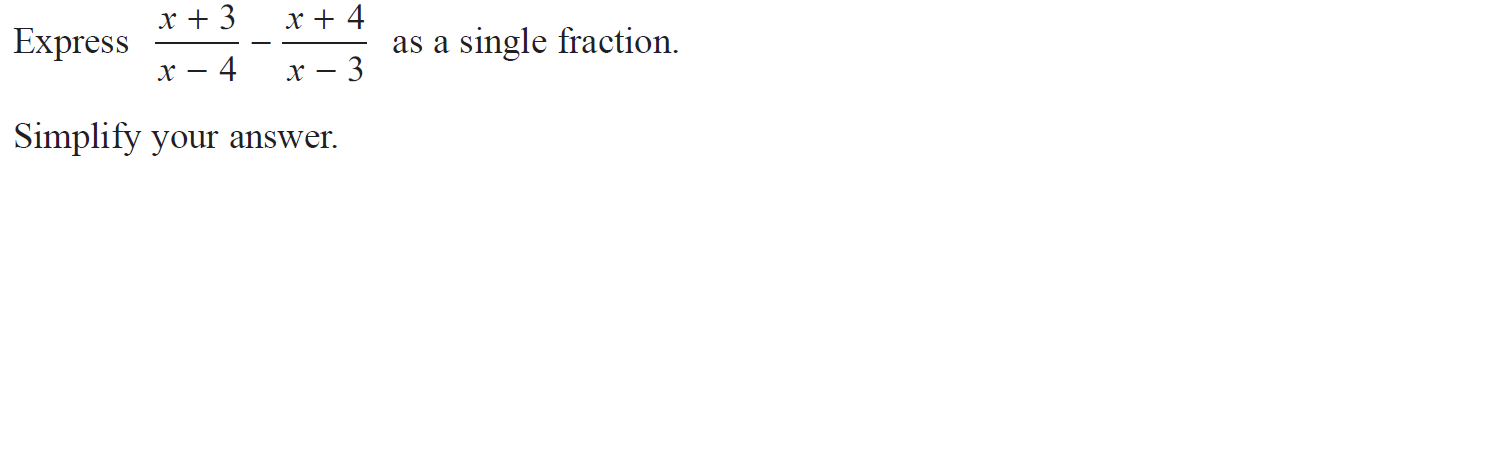 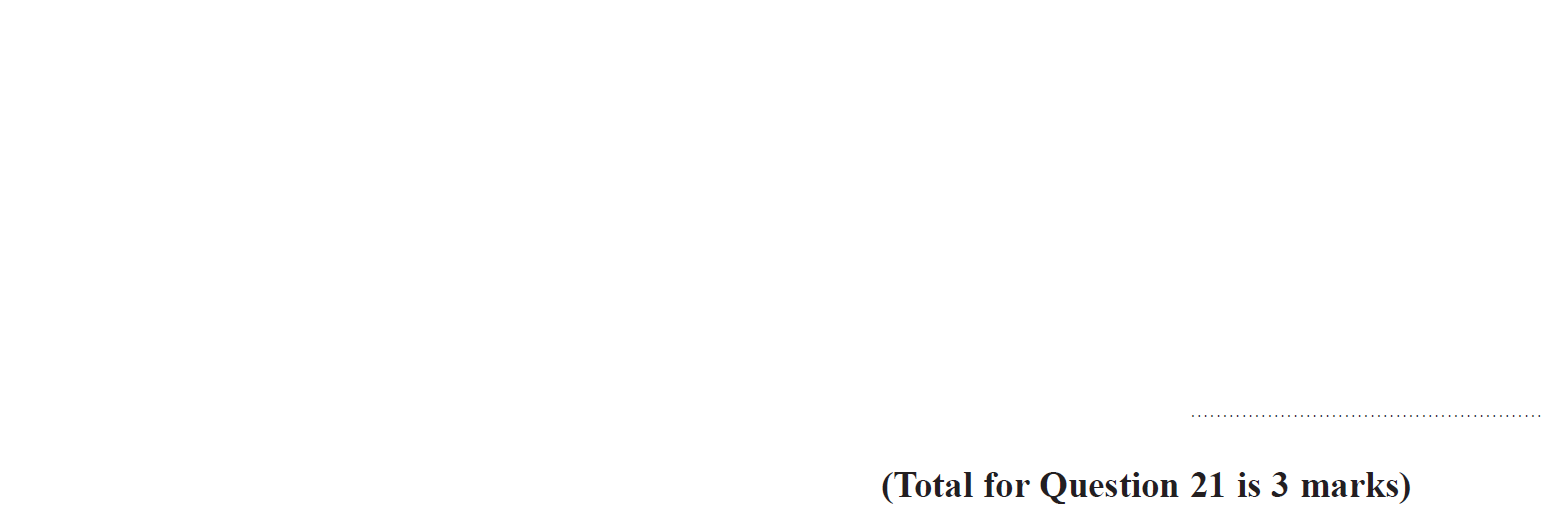 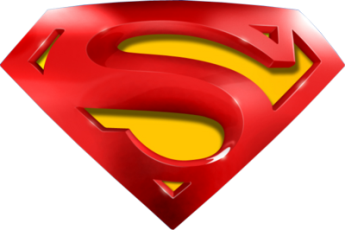 June 2018 4HR Q21
Algebraic Fractions
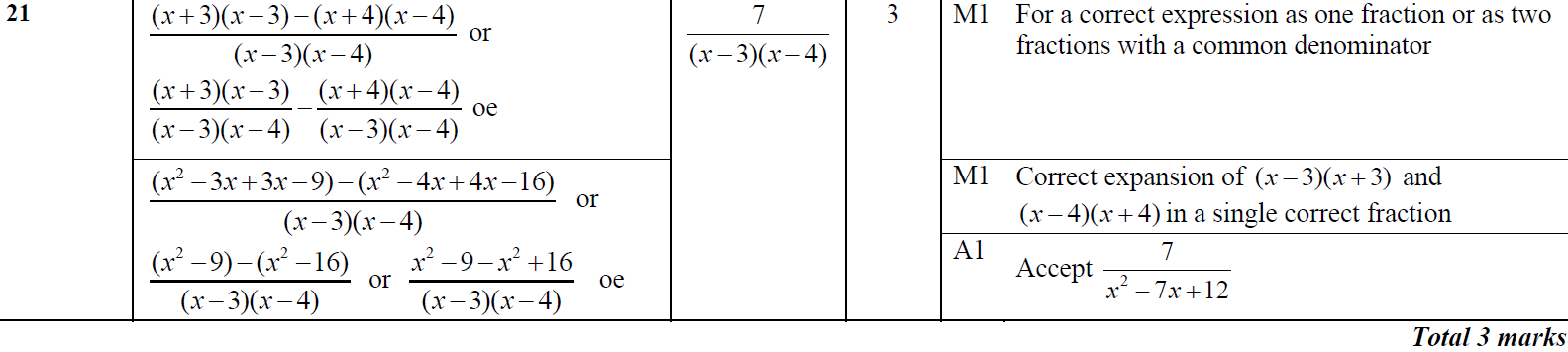 A
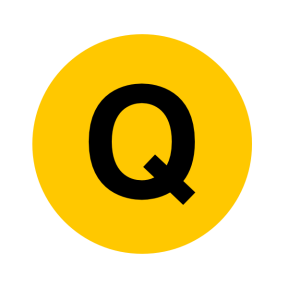